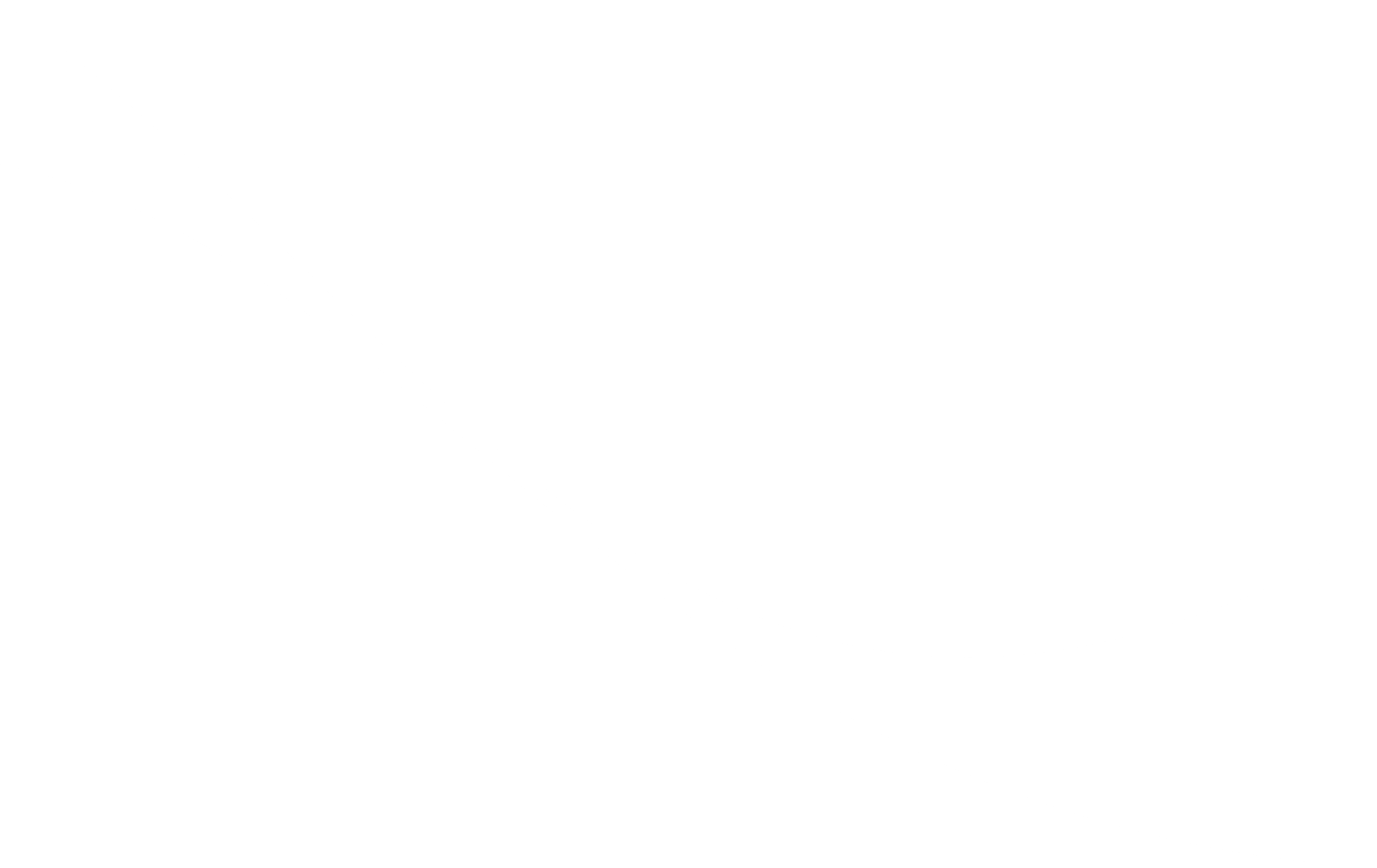 ERGENİ TANIMAK
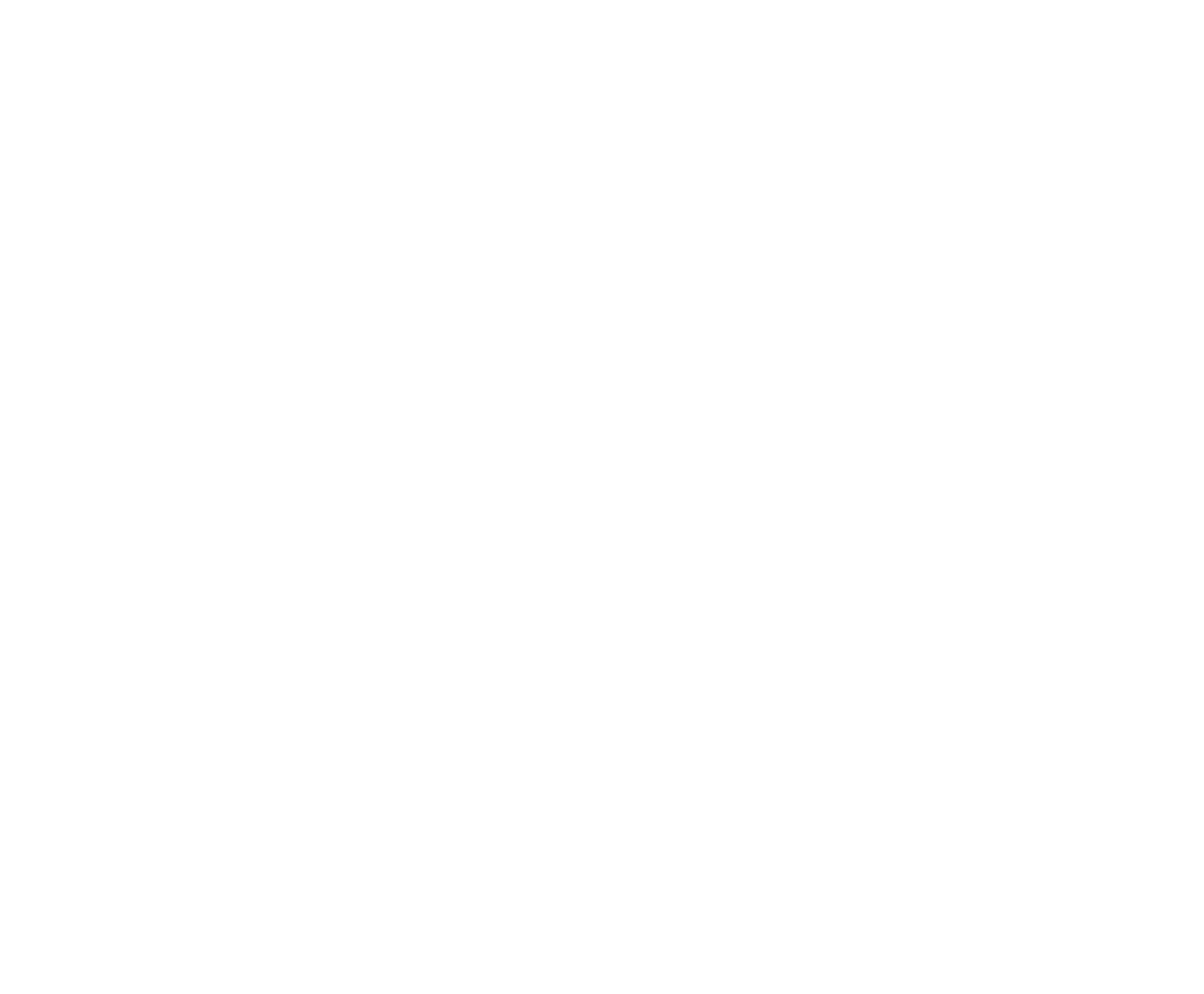 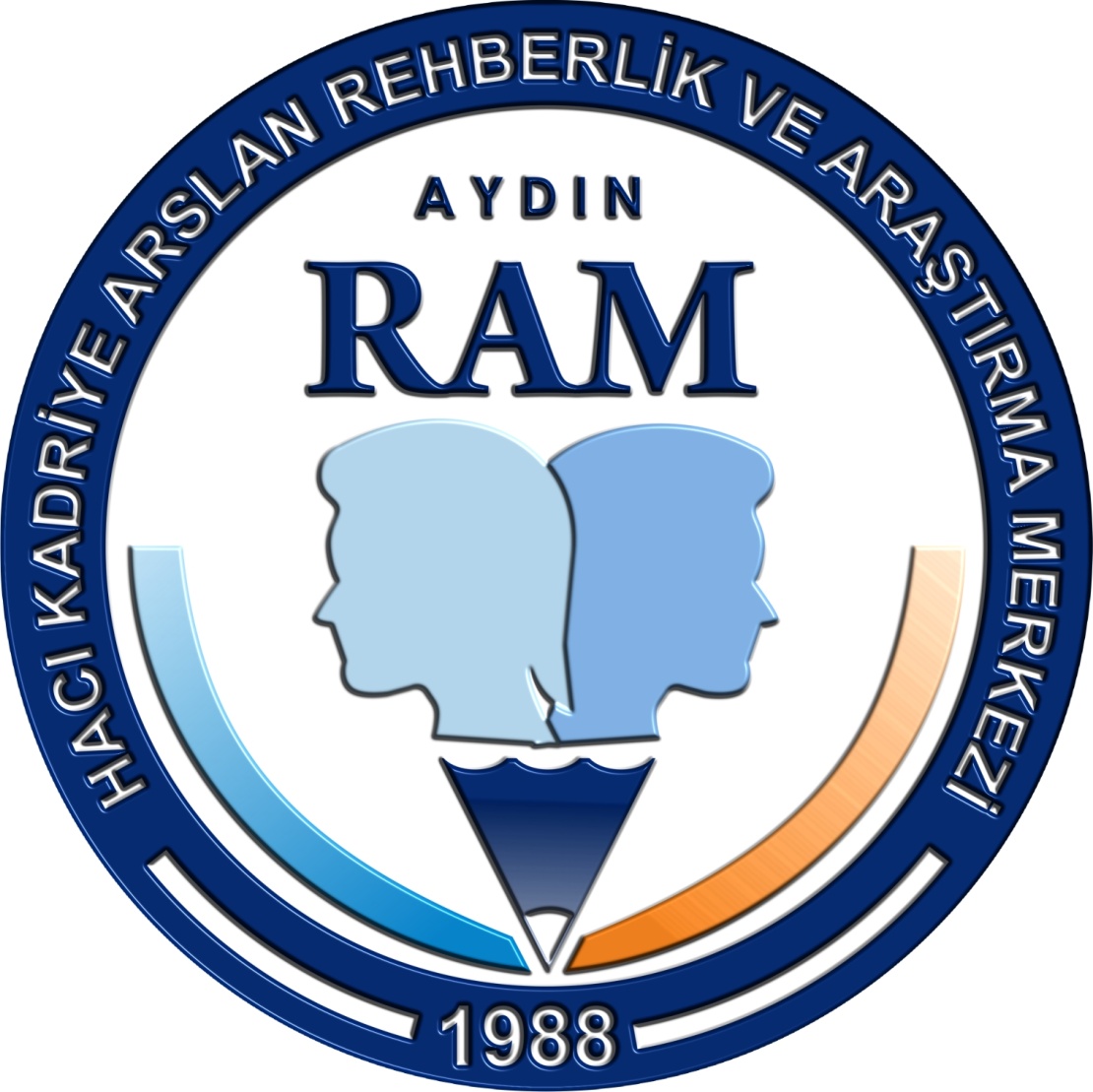 AYDIN
HACI KADRİYE ARSLAN REHBERLİK VE ARAŞTIRMA MERKEZİ
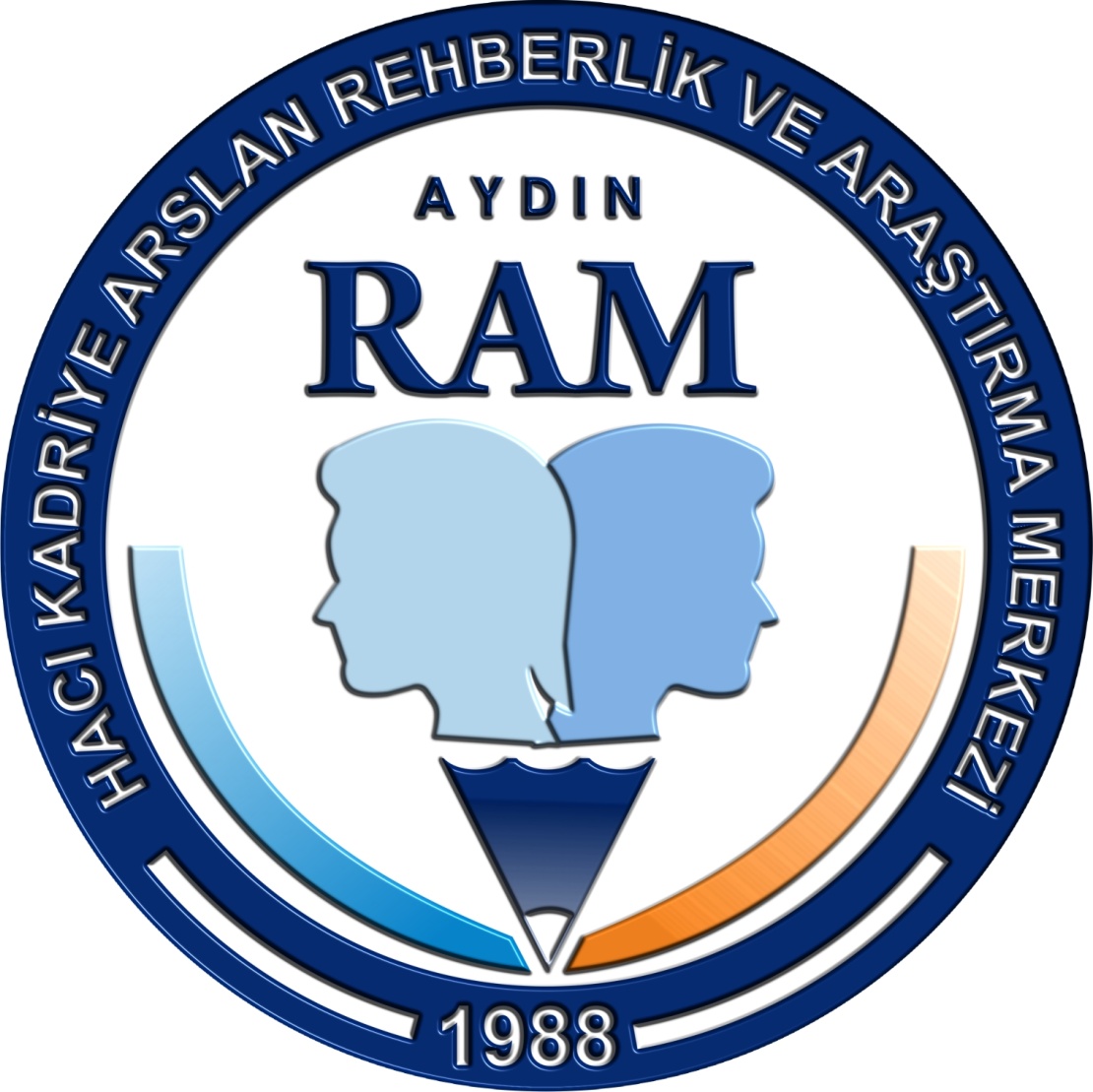 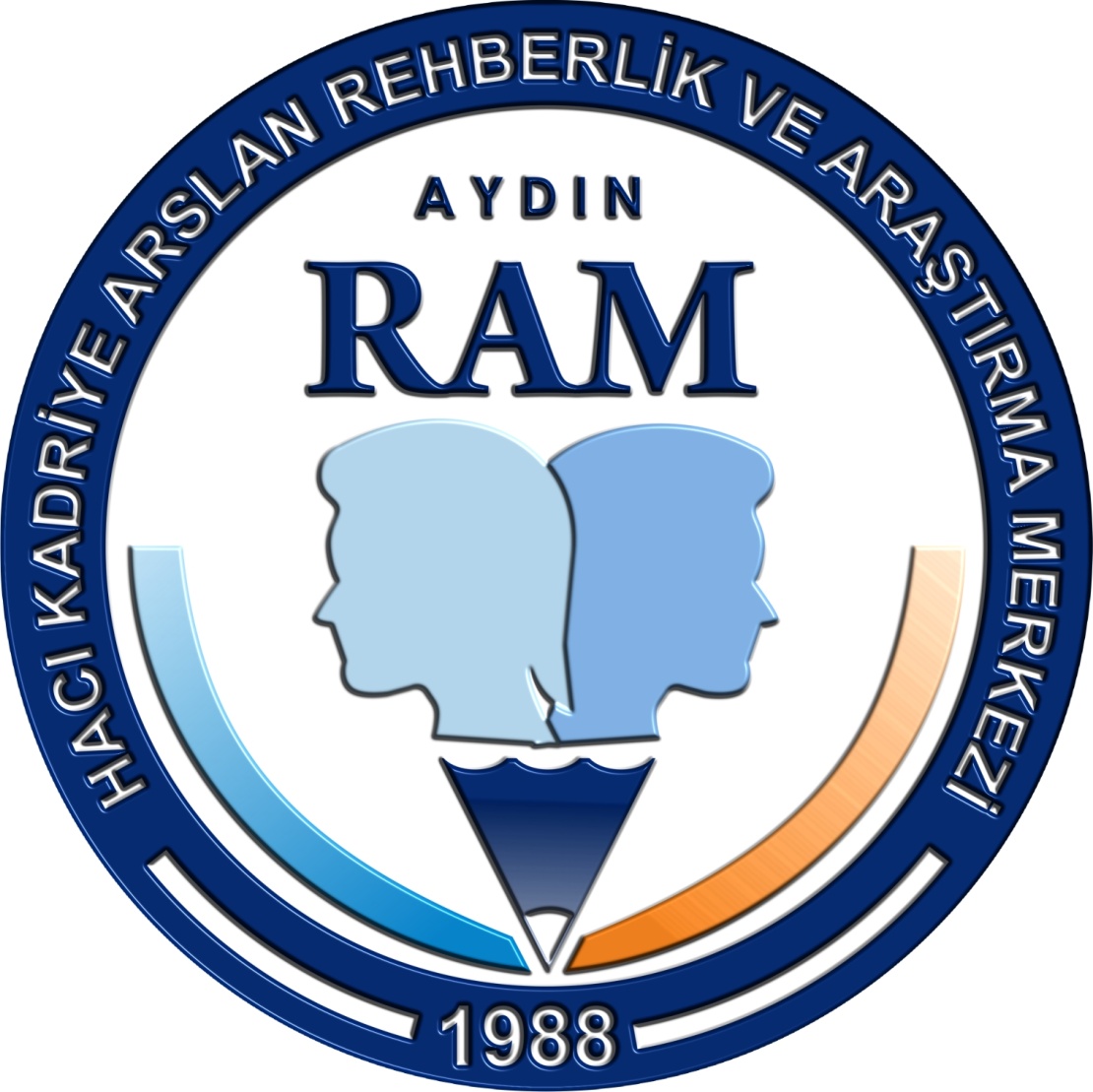 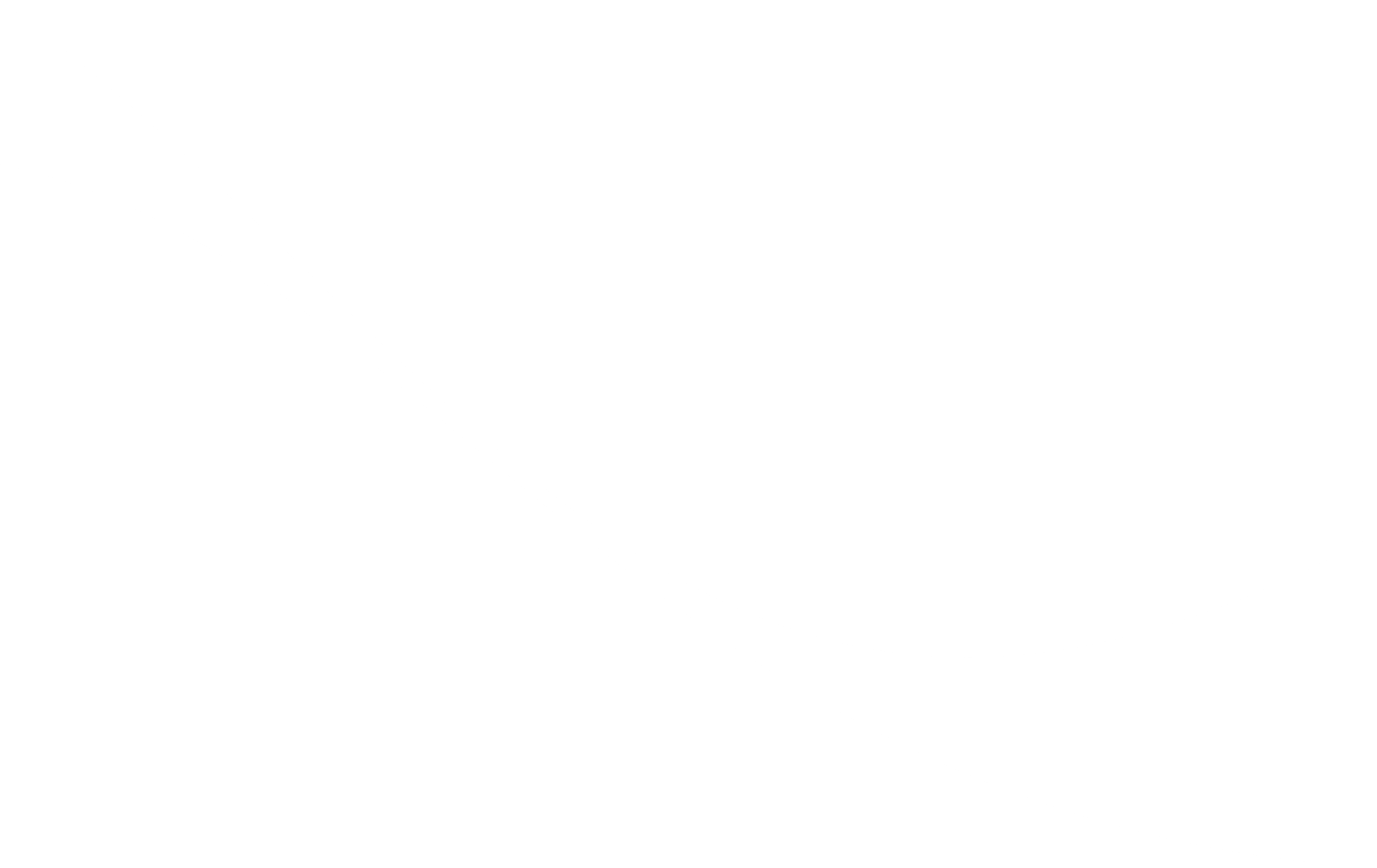 GELİŞİM NEDİR?
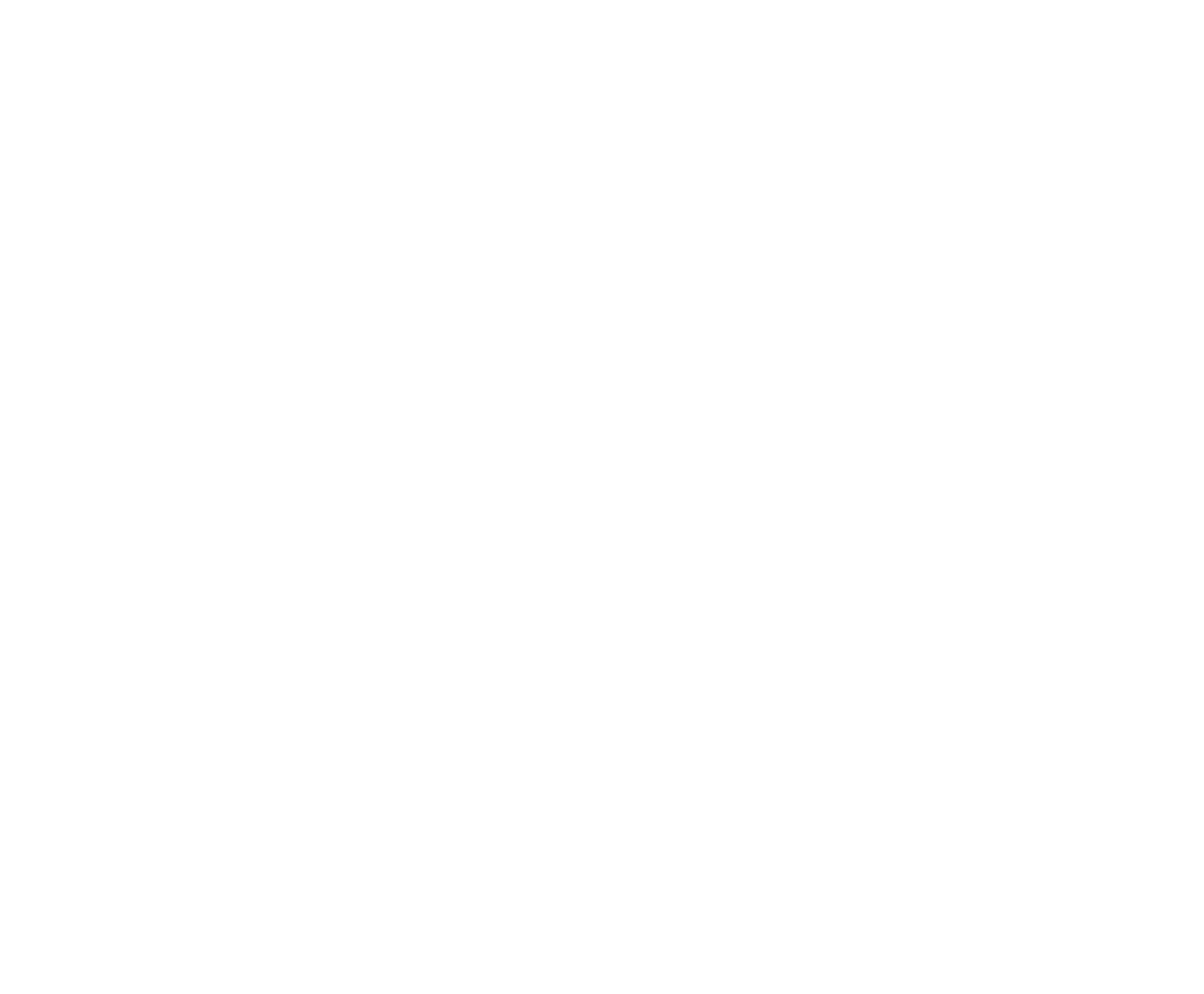 Gelişim, 
Çocuğun hareket etmeyi, 
Düşünmeyi, 
Hissetmeyi, 
Başkalarıyla ilişki kurmayı öğrendiği,  ileriye doğru giden bir değişim sürecidir. 
Gelişim ana rahminde başlar ve ömür boyu devam eder.
AYDIN
HACI KADRİYE ARSLAN REHBERLİK VE ARAŞTIRMA MERKEZİ
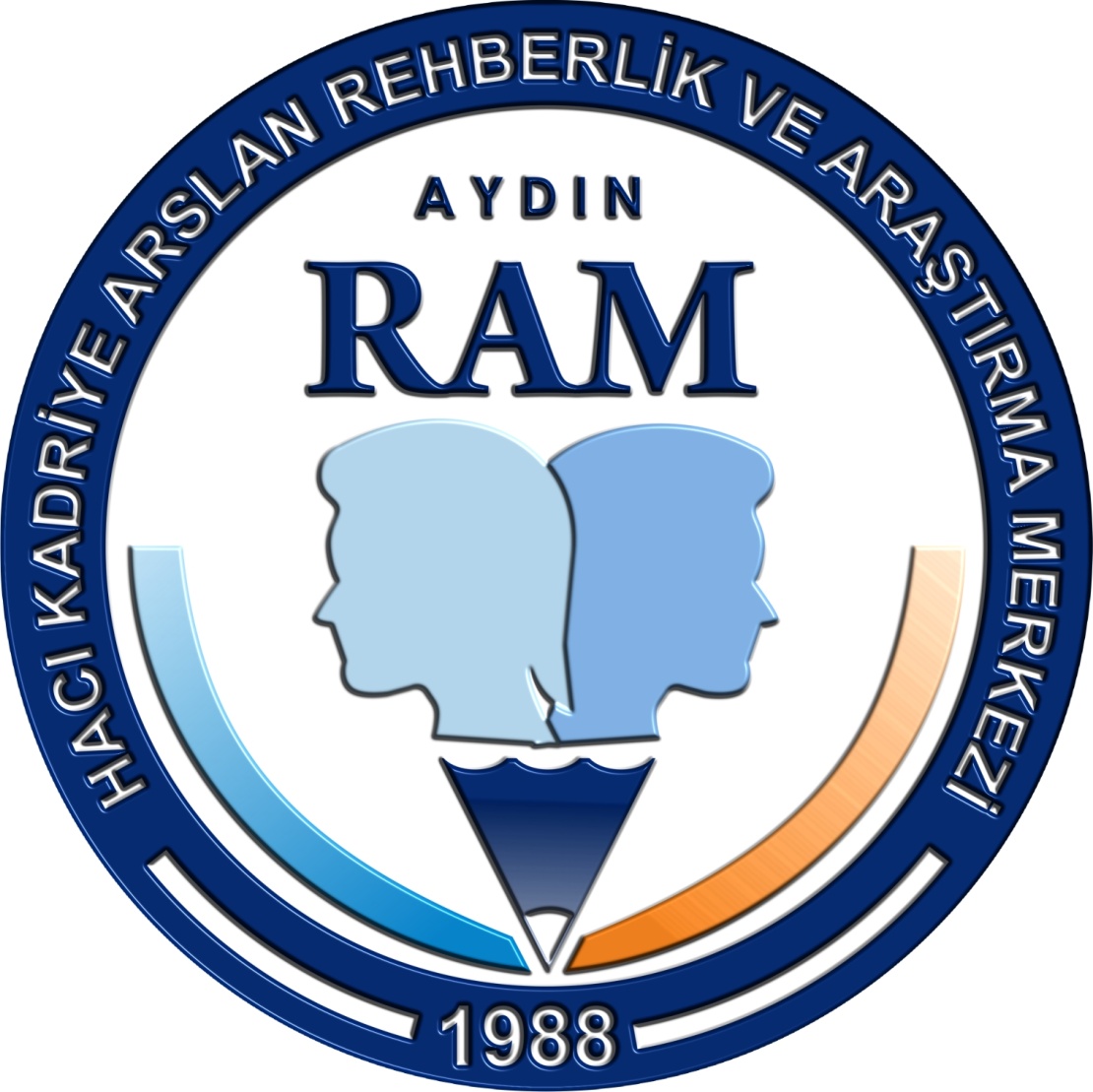 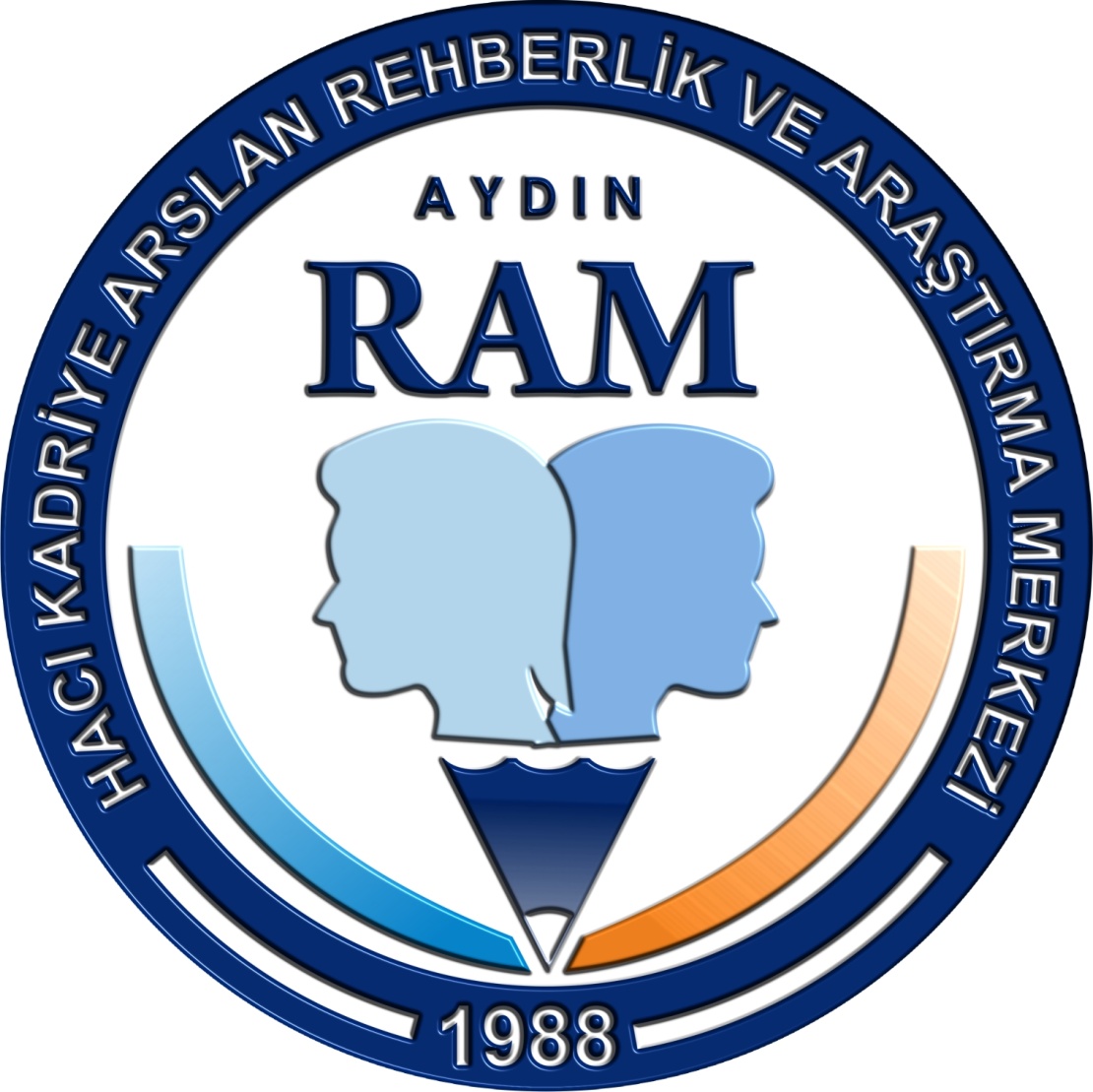 [Speaker Notes: Gelişim kısaca her hangi bir alanda ileriye doğru giden bir değişim sürecidir. Çocuktaki gelişimden bahsedersek; gelişim, çocuğun hareket etmeyi, düşünmeyi, hissetmeyi, başkalarıyla ilişki kurmayı öğrendiği,  ileriye doğru giden bir değişim sürecidir.]
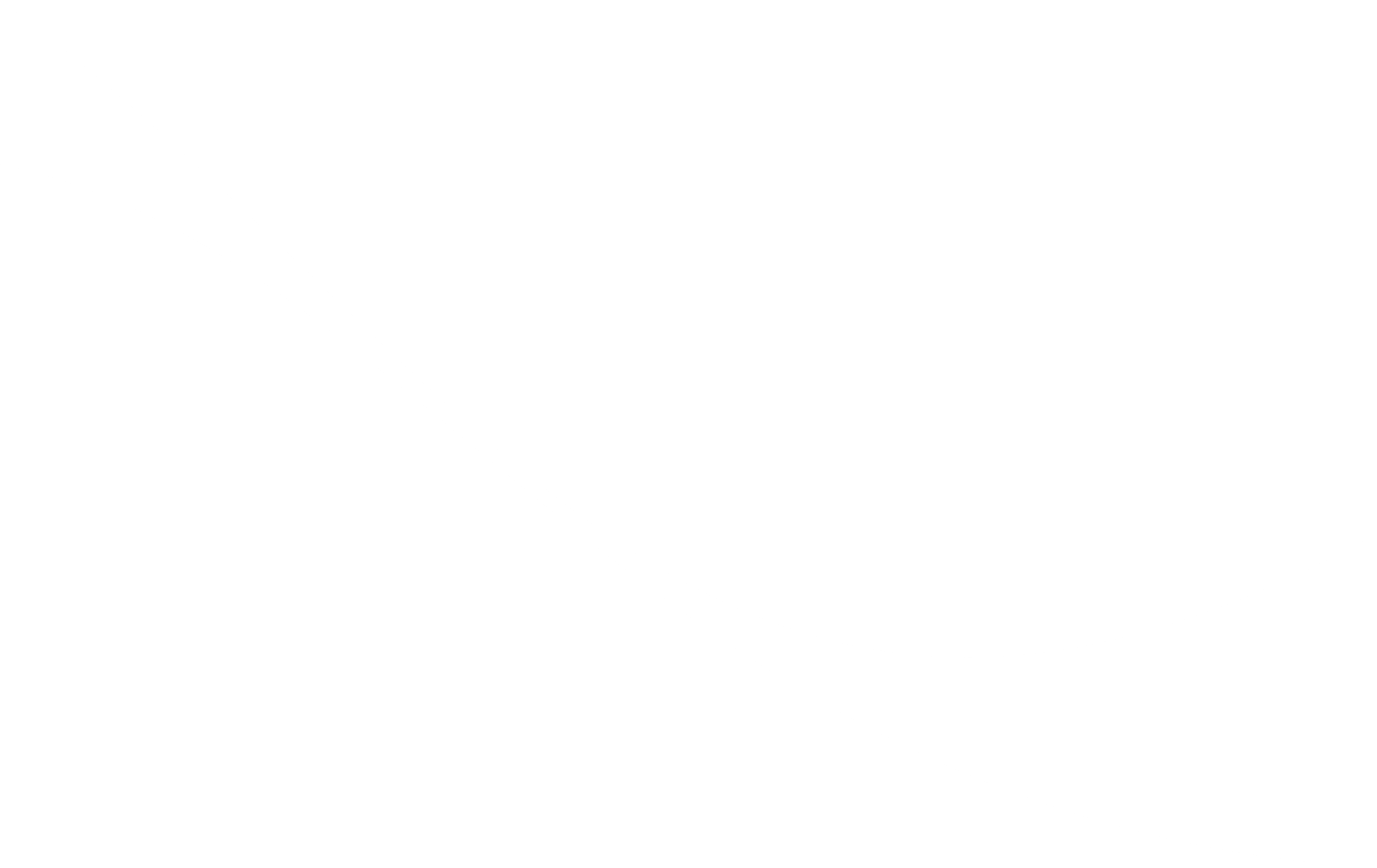 ERGENLİK
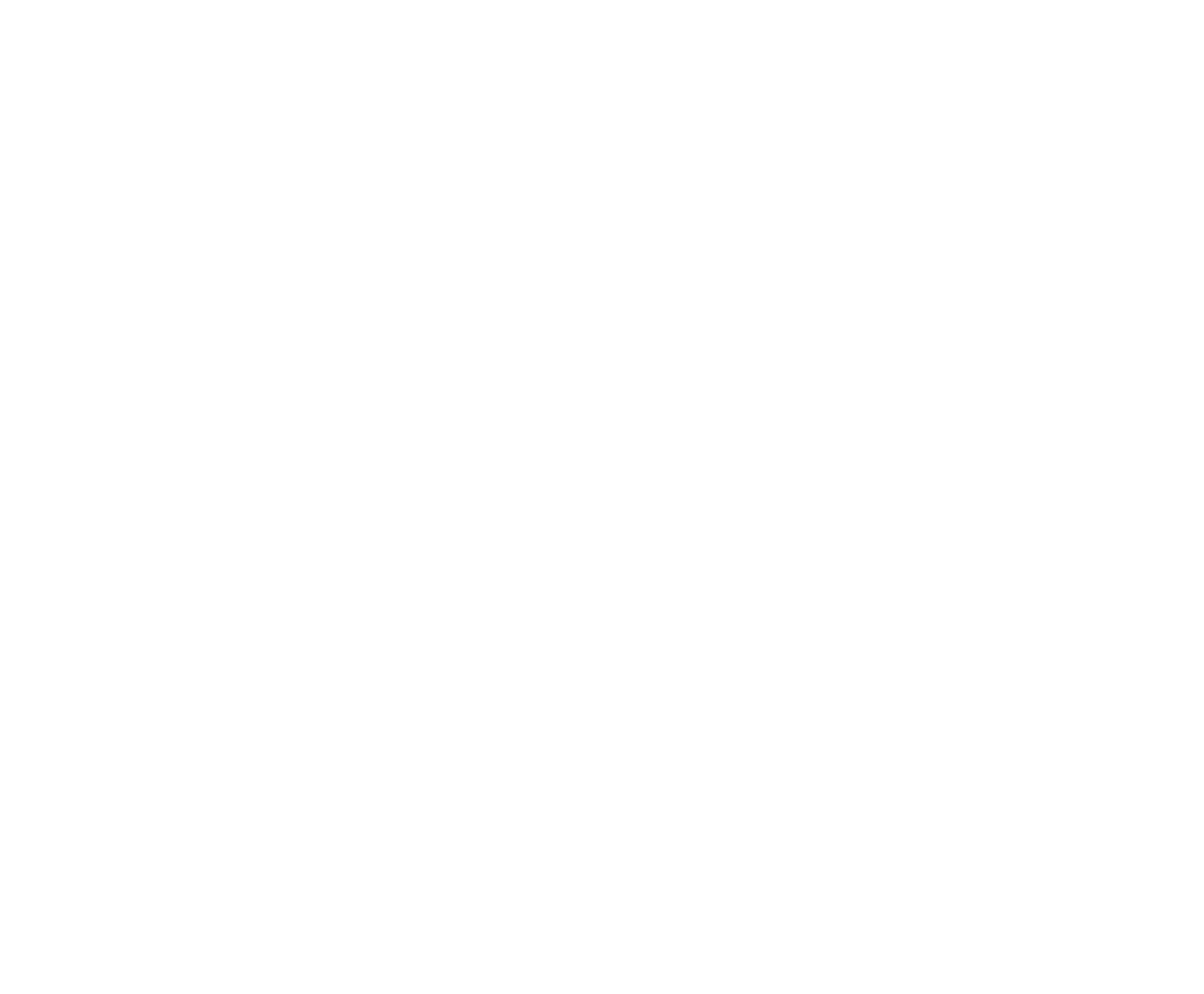 Ergenlik çocuklukla yetişkinlik arasında kalan “ara dönem” dir.
AYDIN
HACI KADRİYE ARSLAN REHBERLİK VE ARAŞTIRMA MERKEZİ
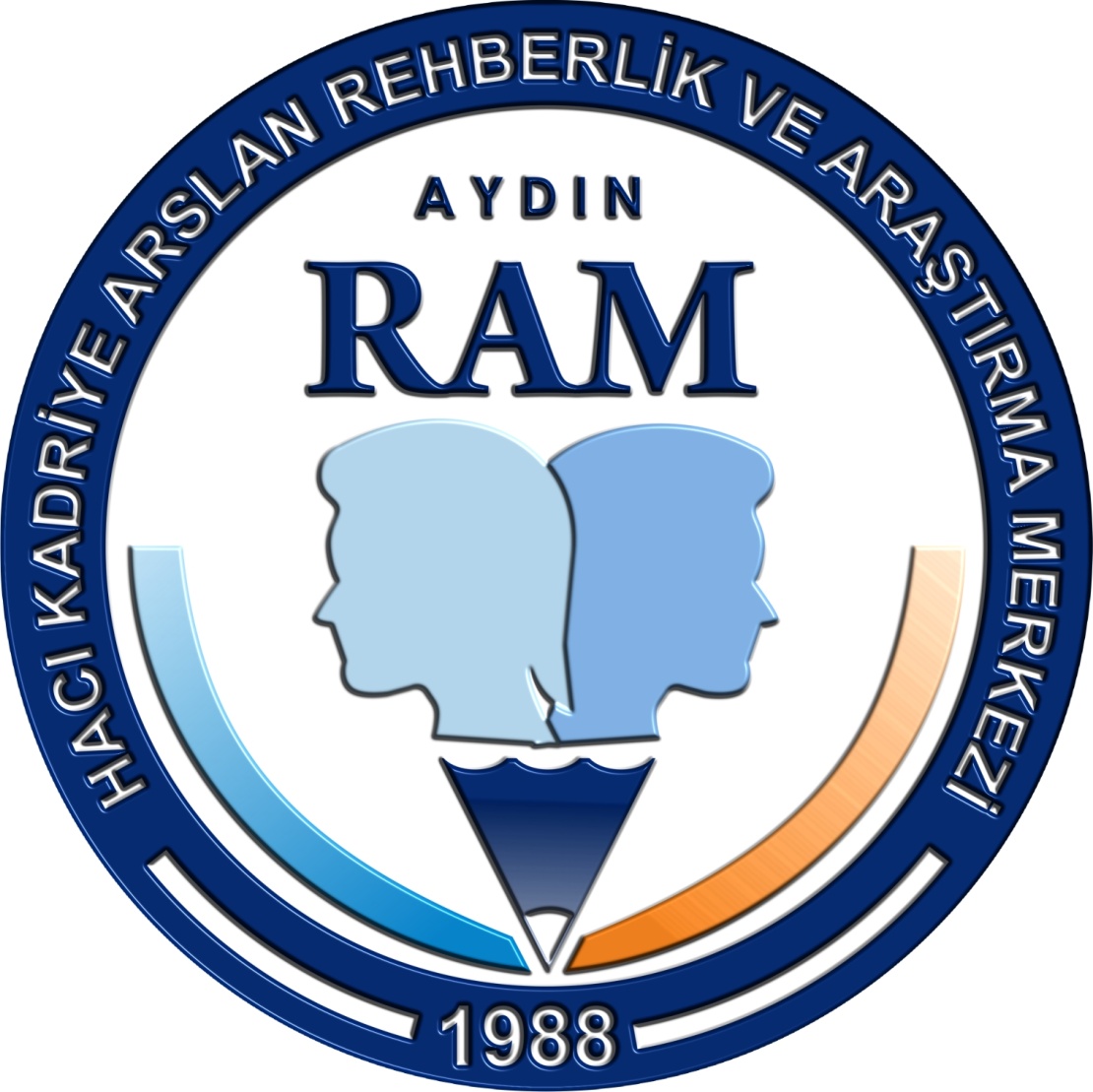 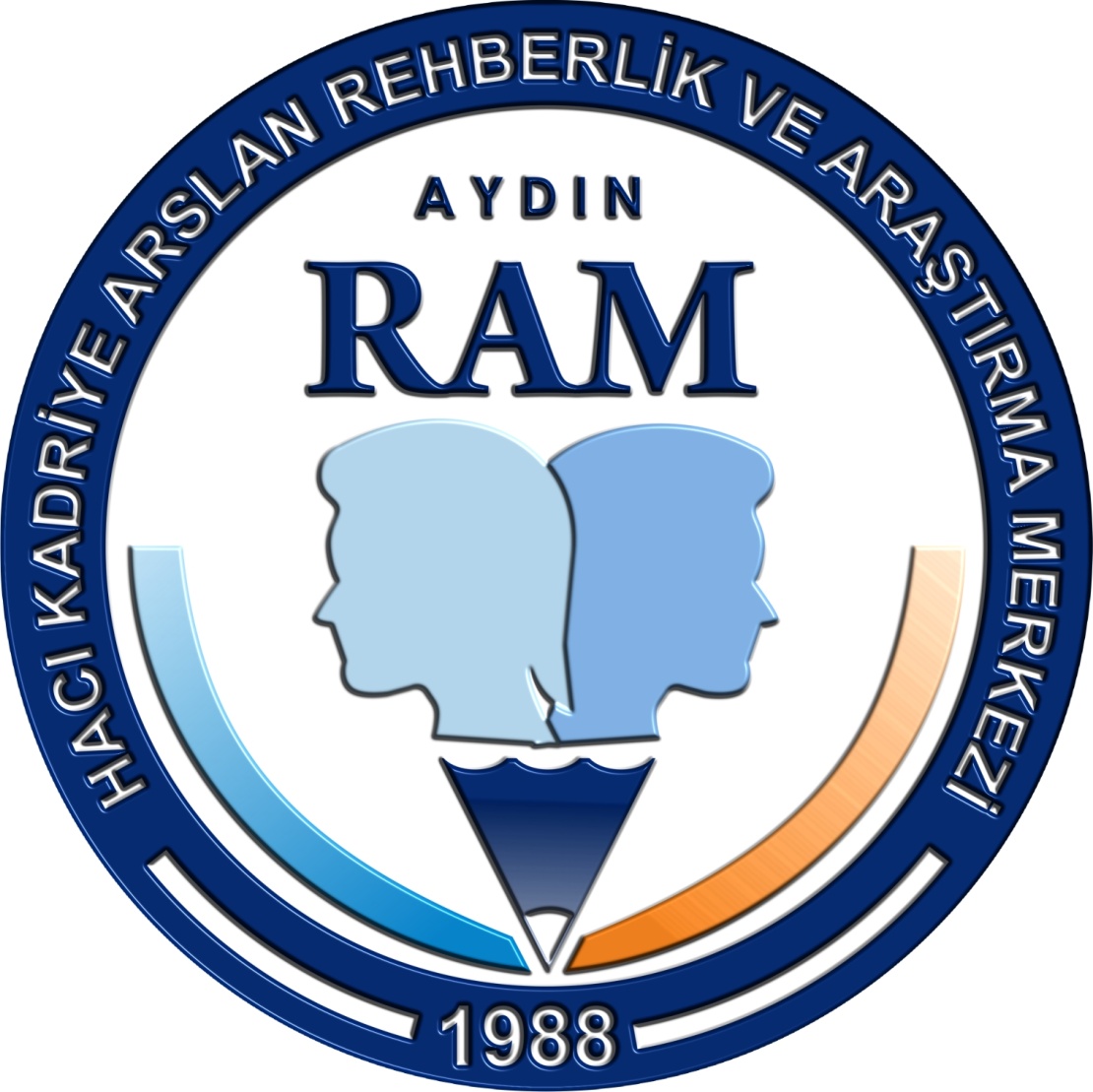 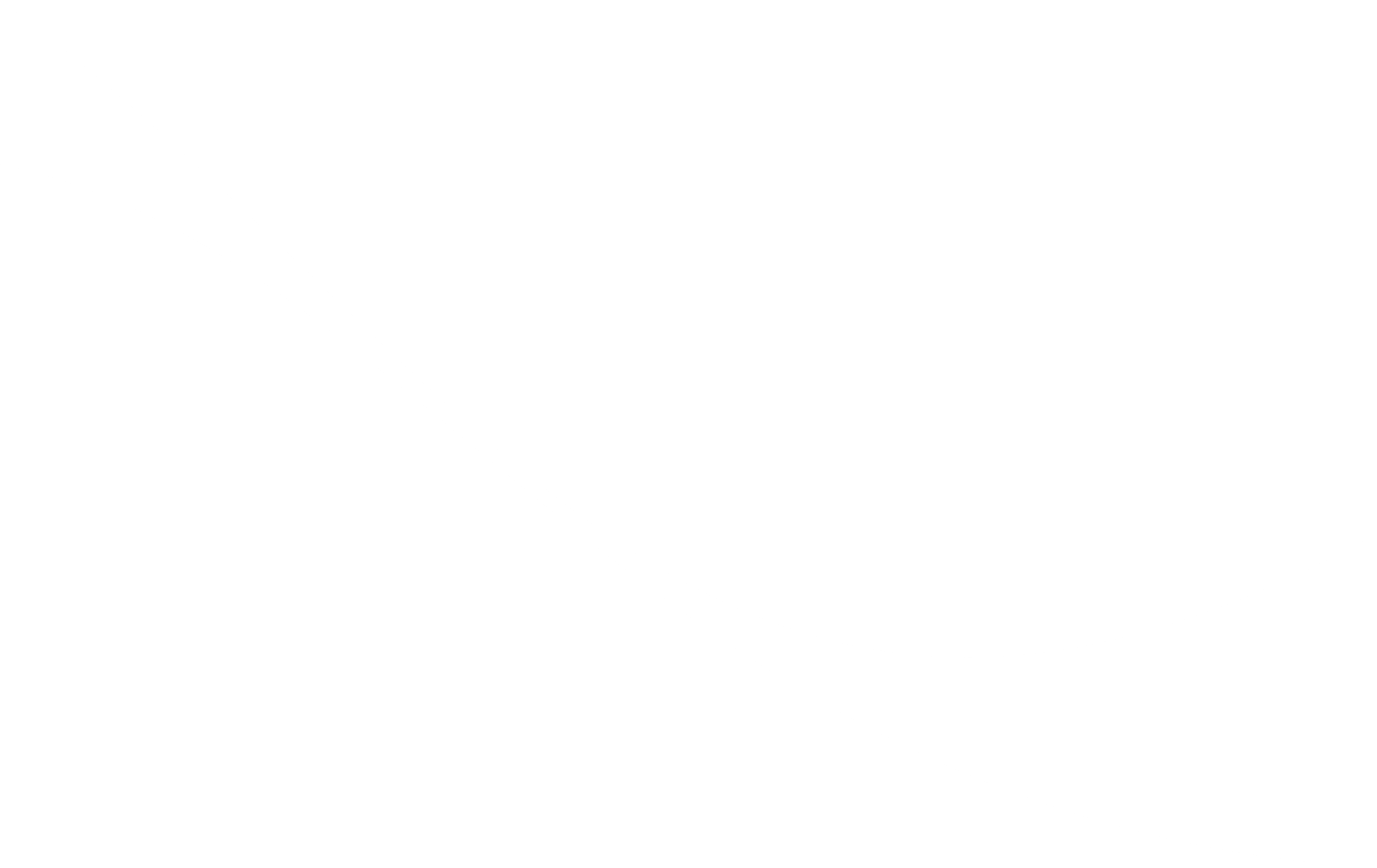 MEB’E Göre ERGENLİK
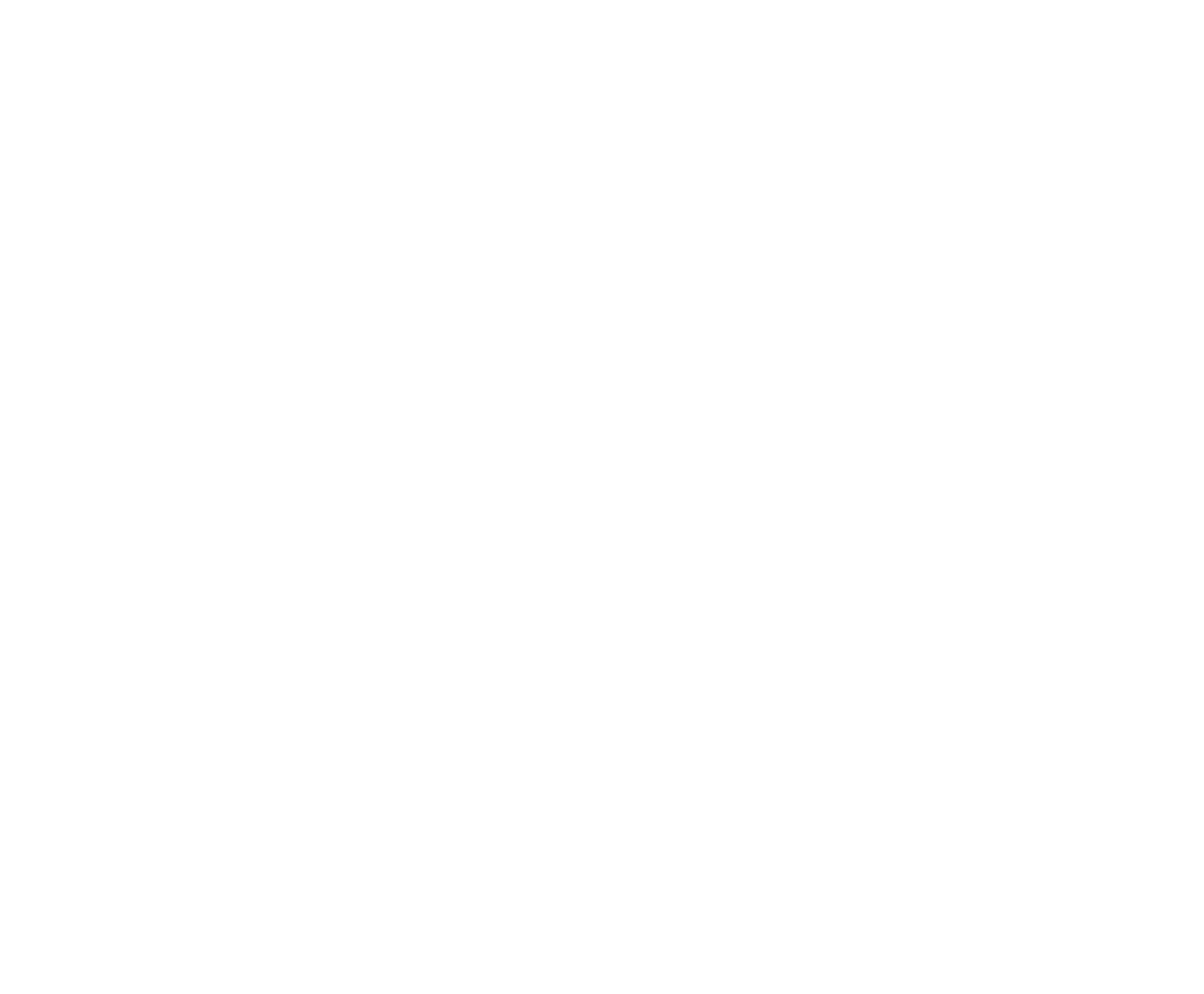 Buluğ çağına erme sebebi ile biyo-psikolojik bakımdan çocukluğun sonu ile toplum hayatında sorumluluk alma dönemi olan çocuk ve genç yetişkinlik arasında kalan
 12-24 yaşları arasında kalan guruptur.
AYDIN
HACI KADRİYE ARSLAN REHBERLİK VE ARAŞTIRMA MERKEZİ
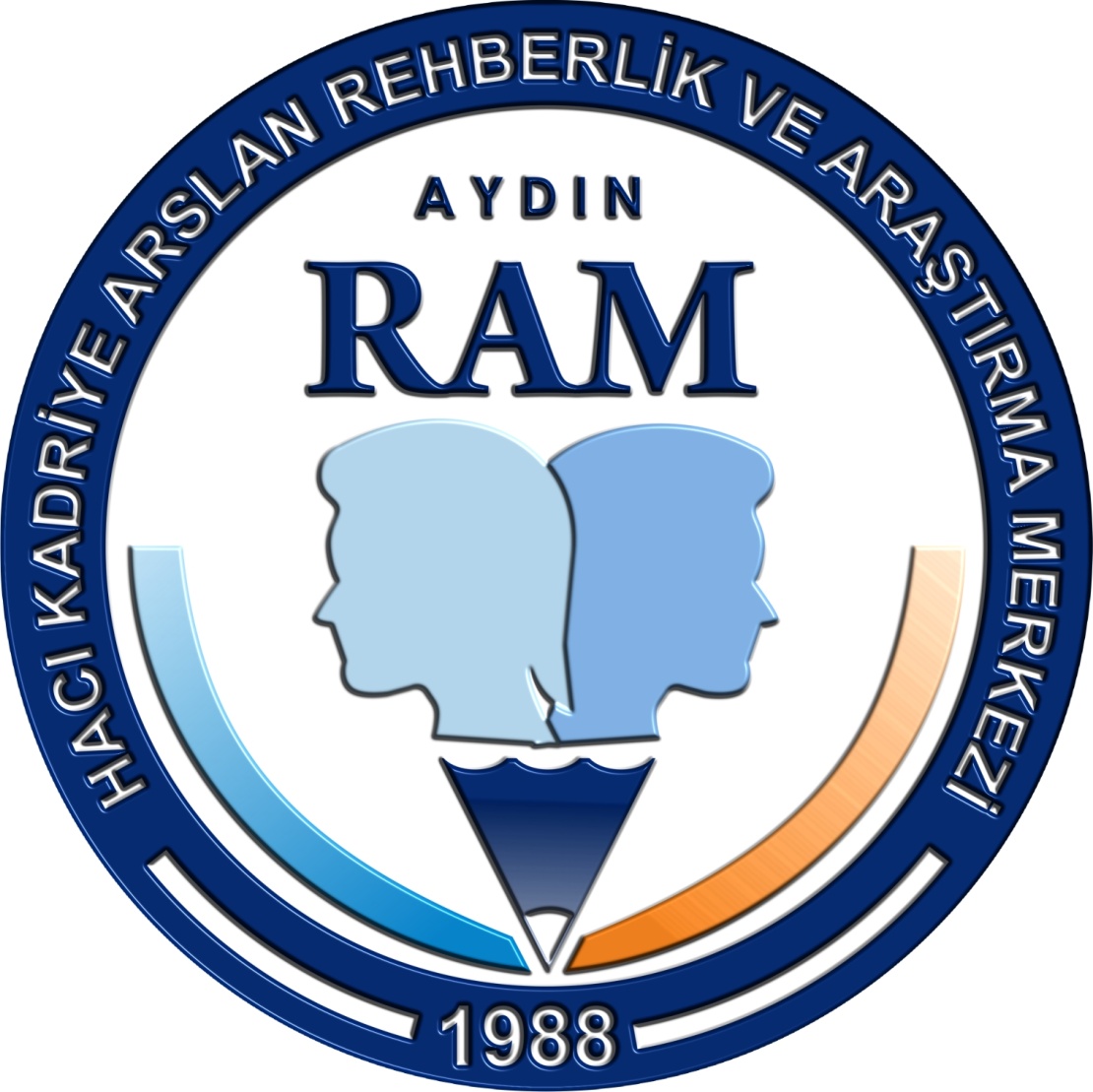 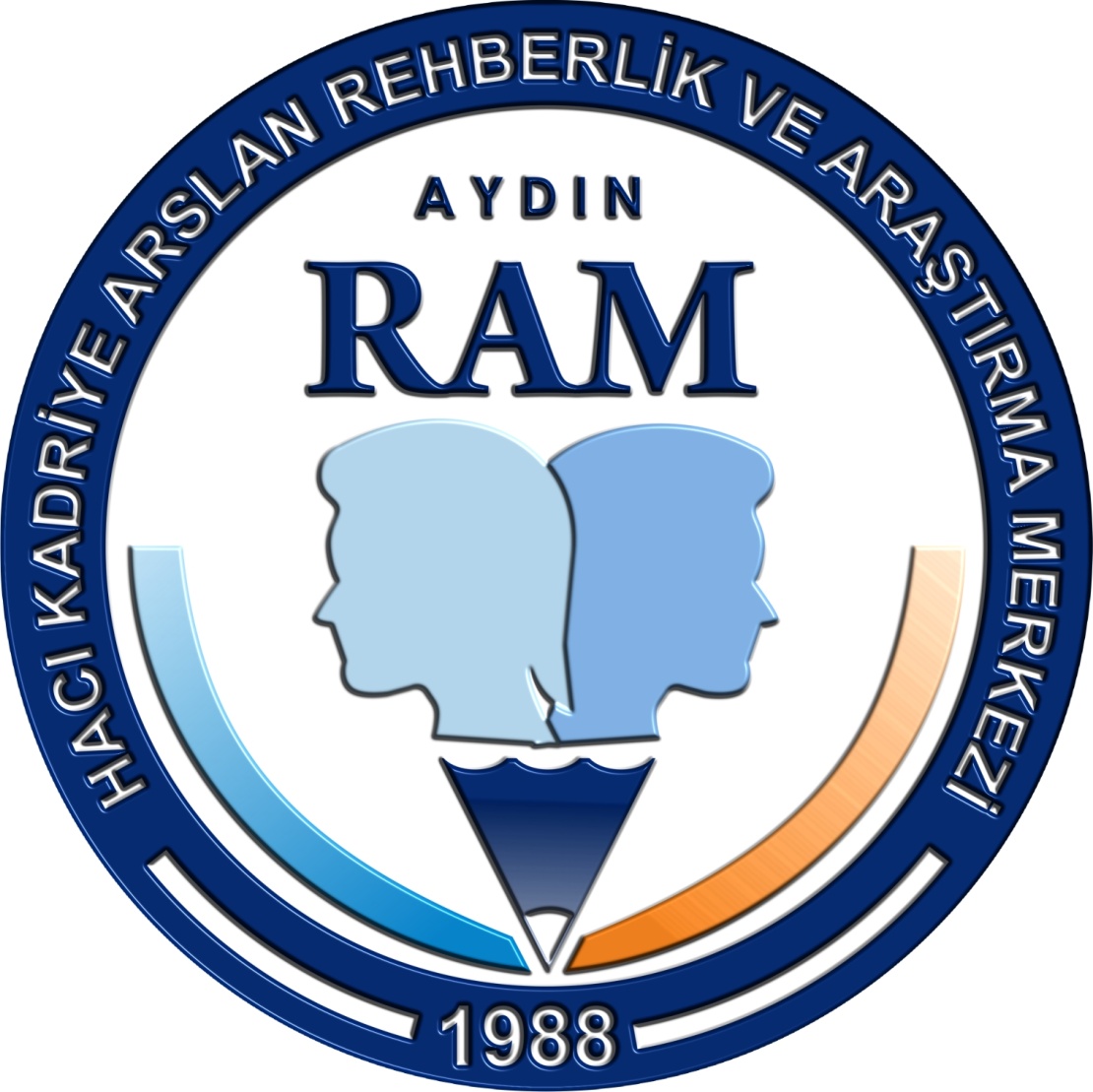 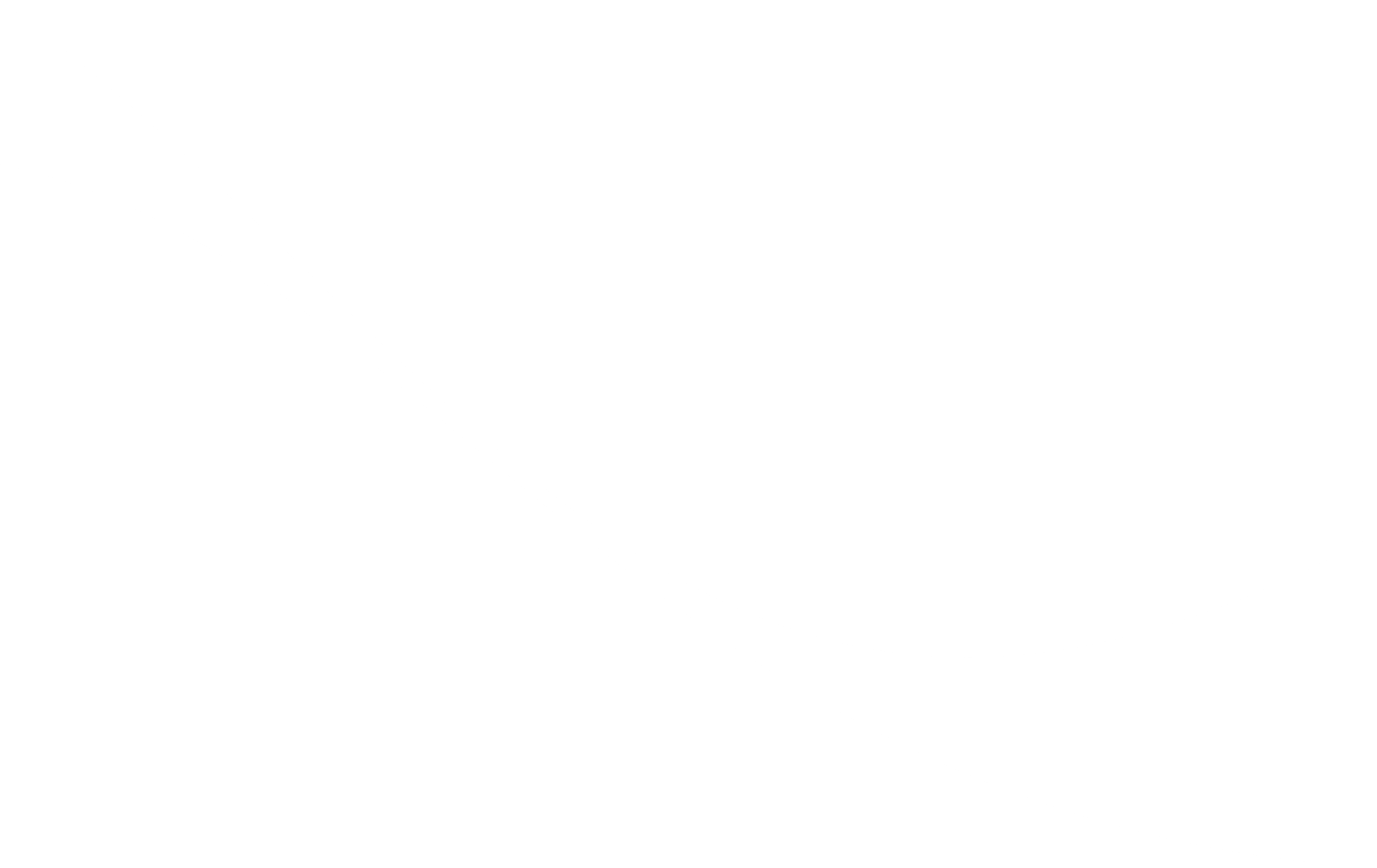 ERGENLİK
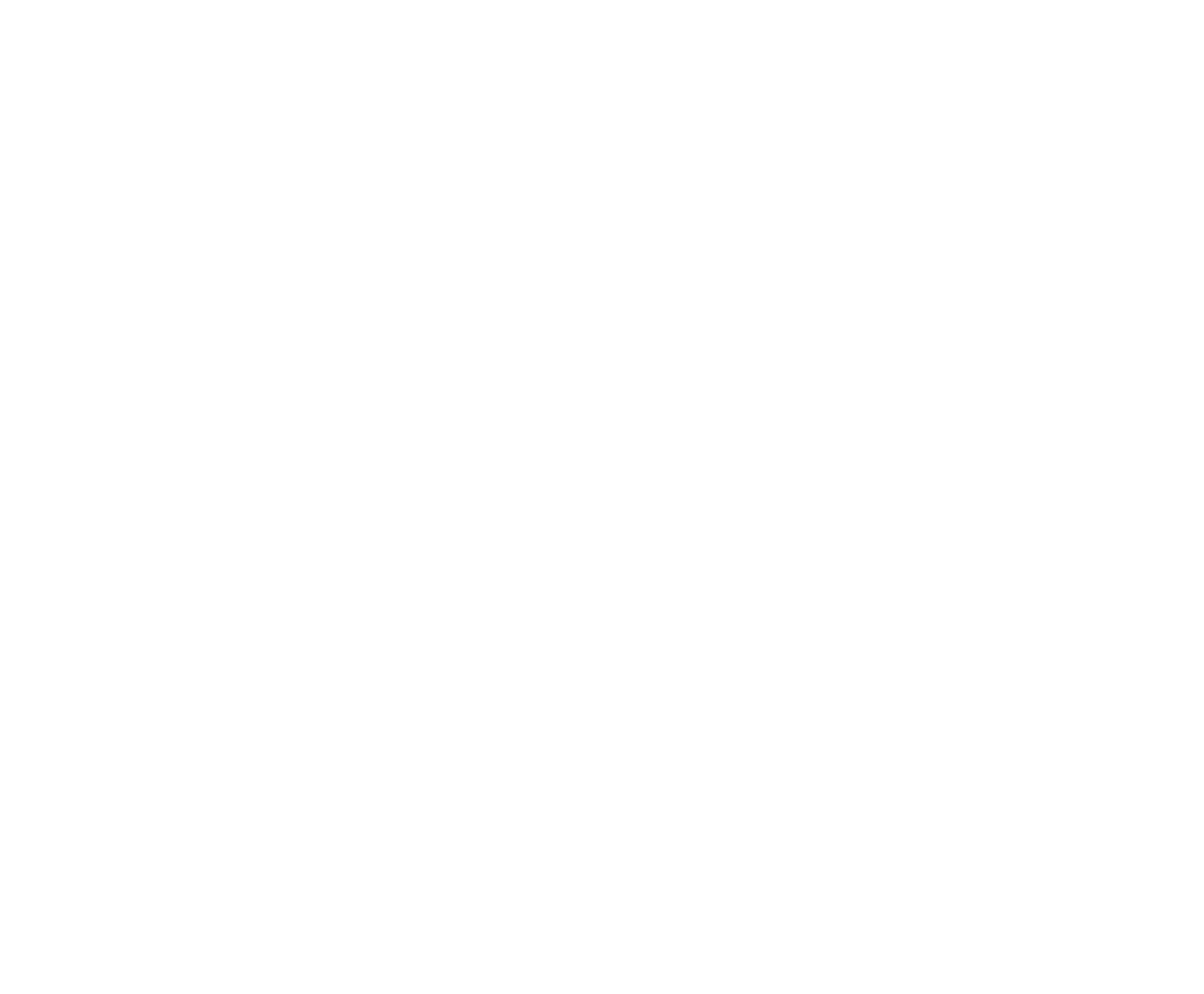 Çatışmalı dönem mi?
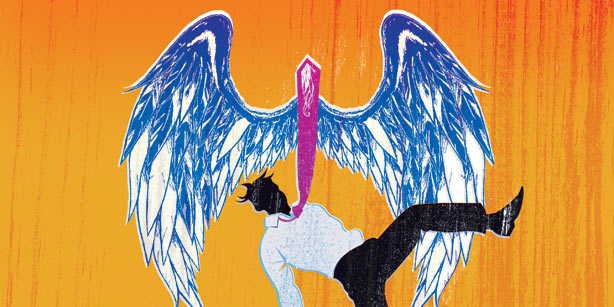 AYDIN
HACI KADRİYE ARSLAN REHBERLİK VE ARAŞTIRMA MERKEZİ
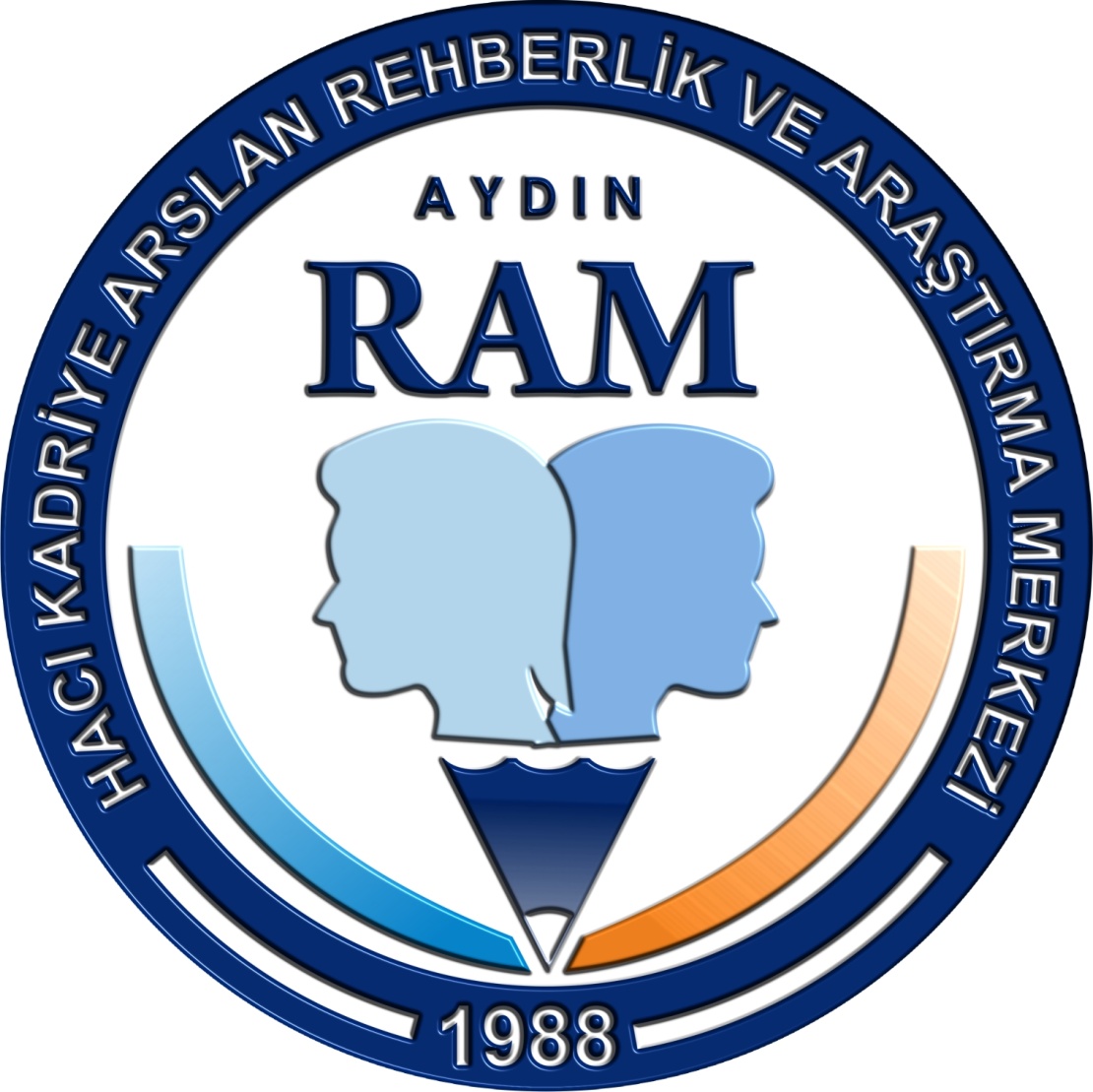 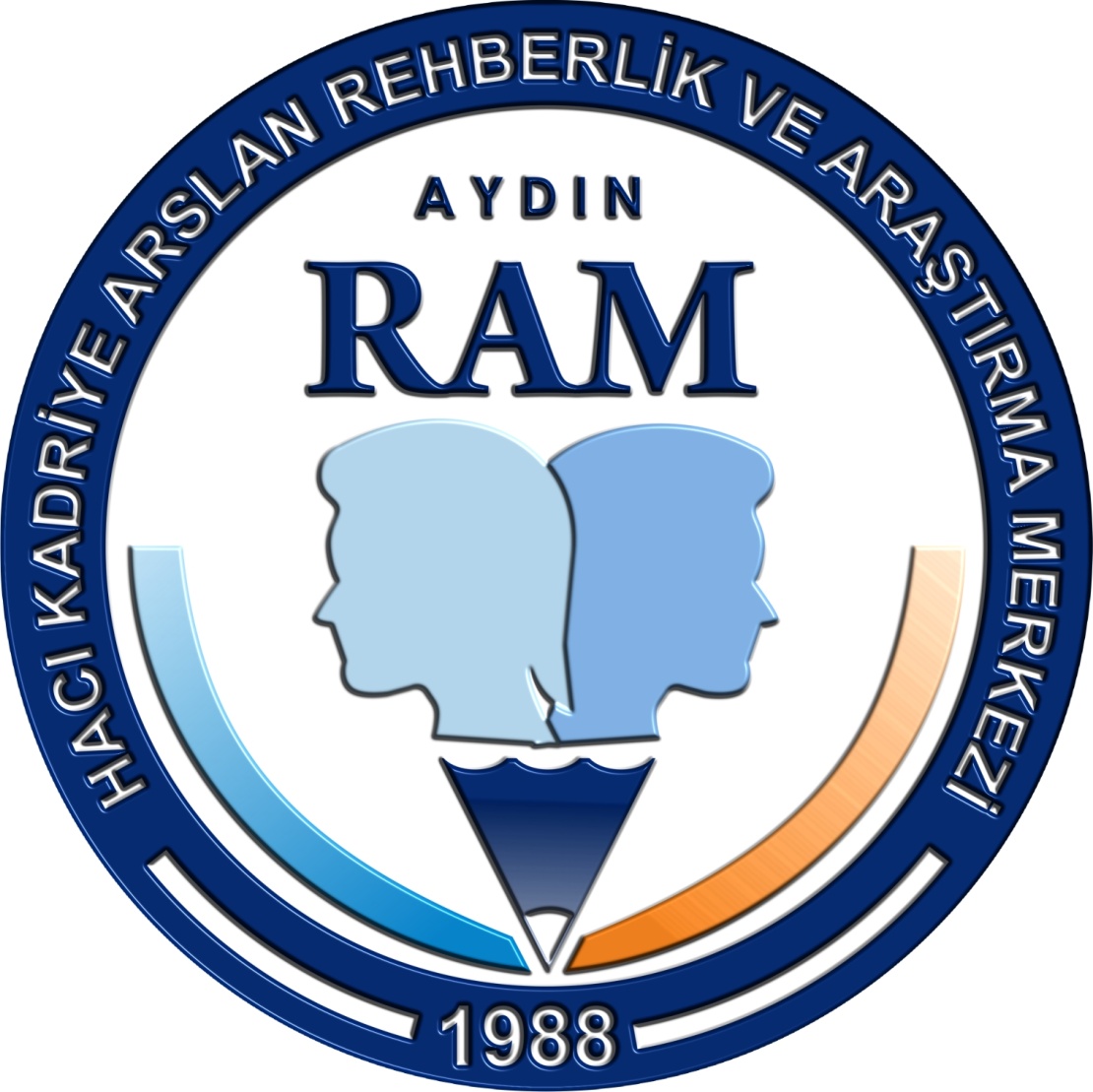 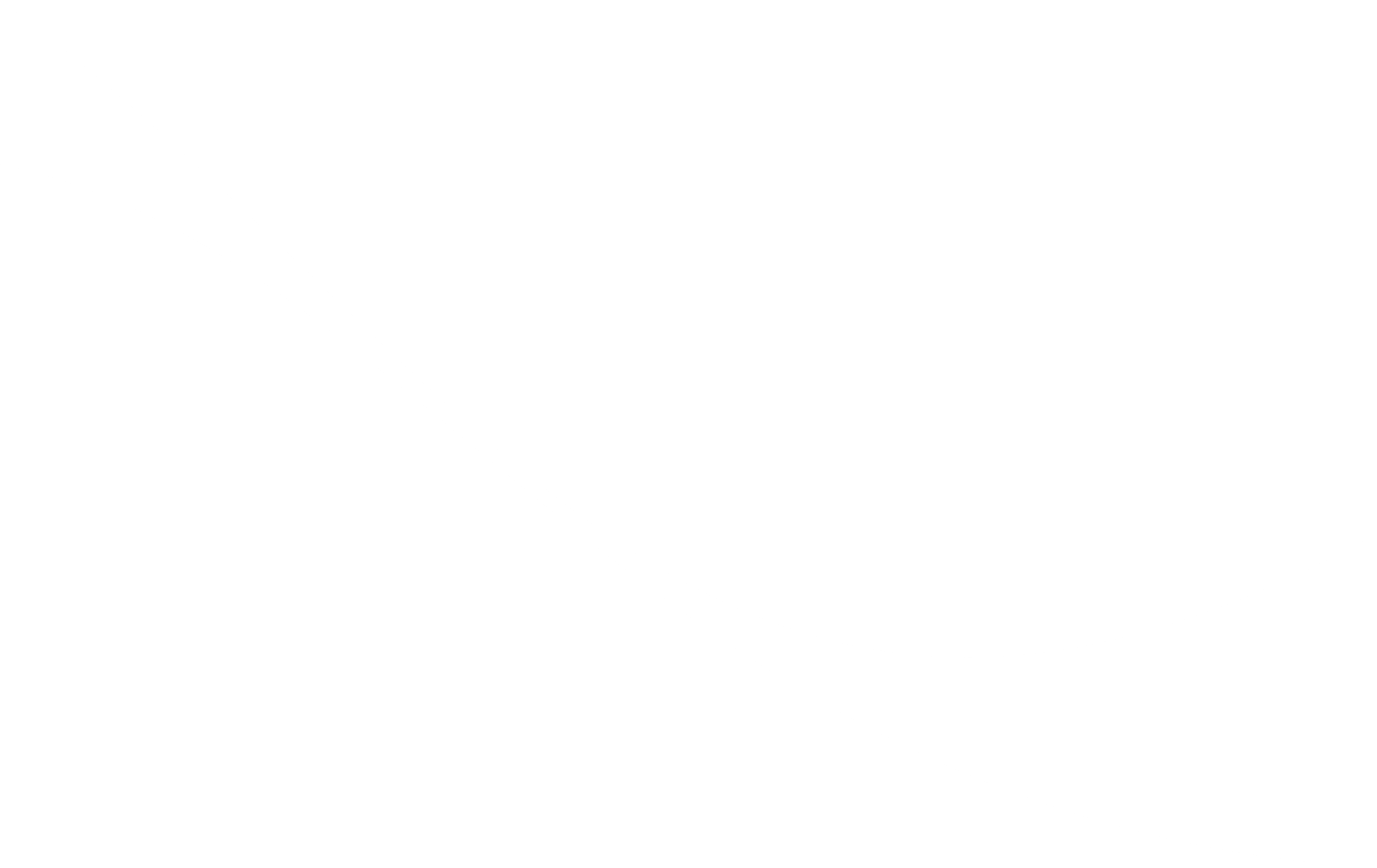 ERGENLİK
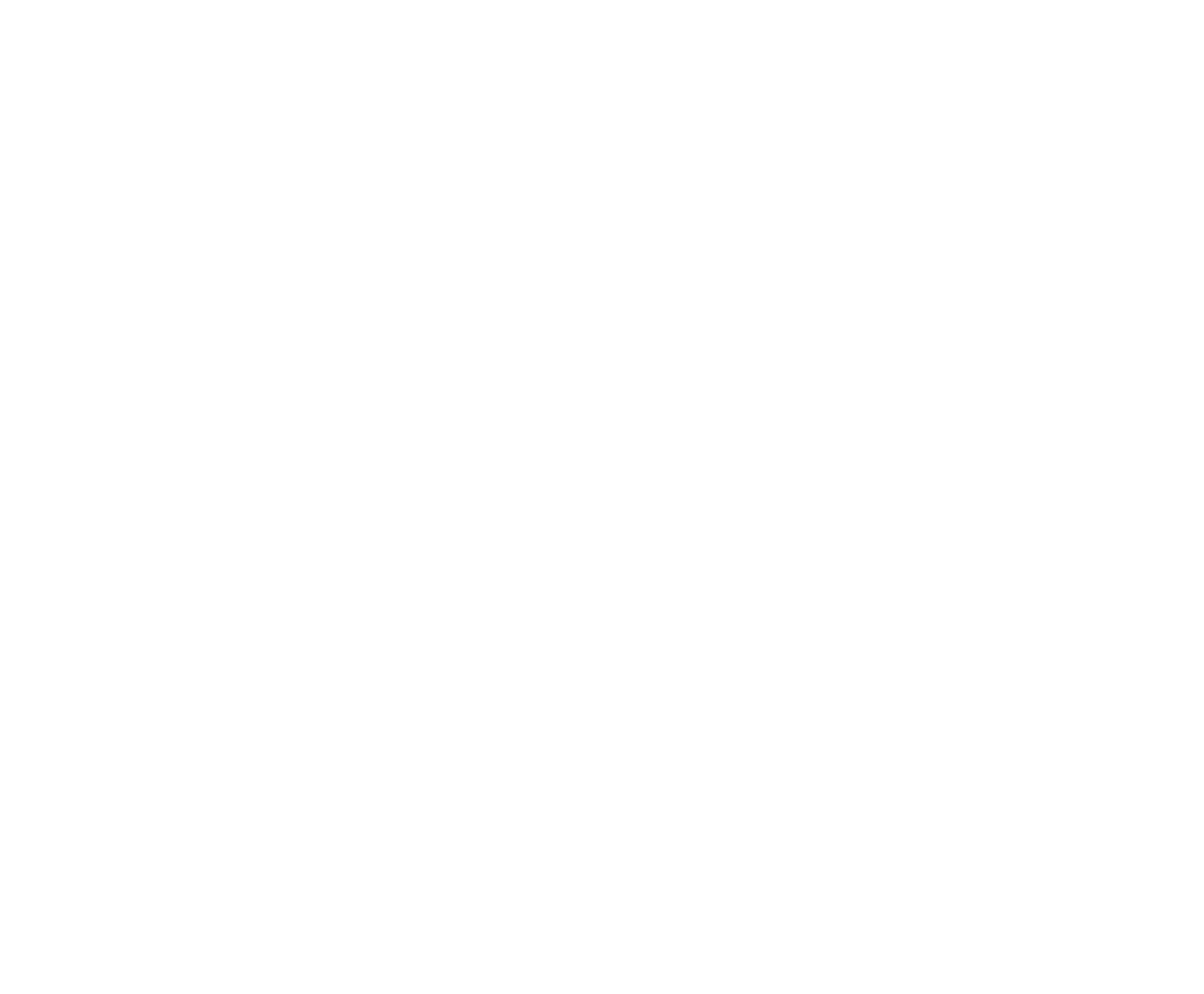 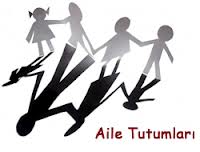 Ailelerdeki tutum farklarının etkisi?
AYDIN
HACI KADRİYE ARSLAN REHBERLİK VE ARAŞTIRMA MERKEZİ
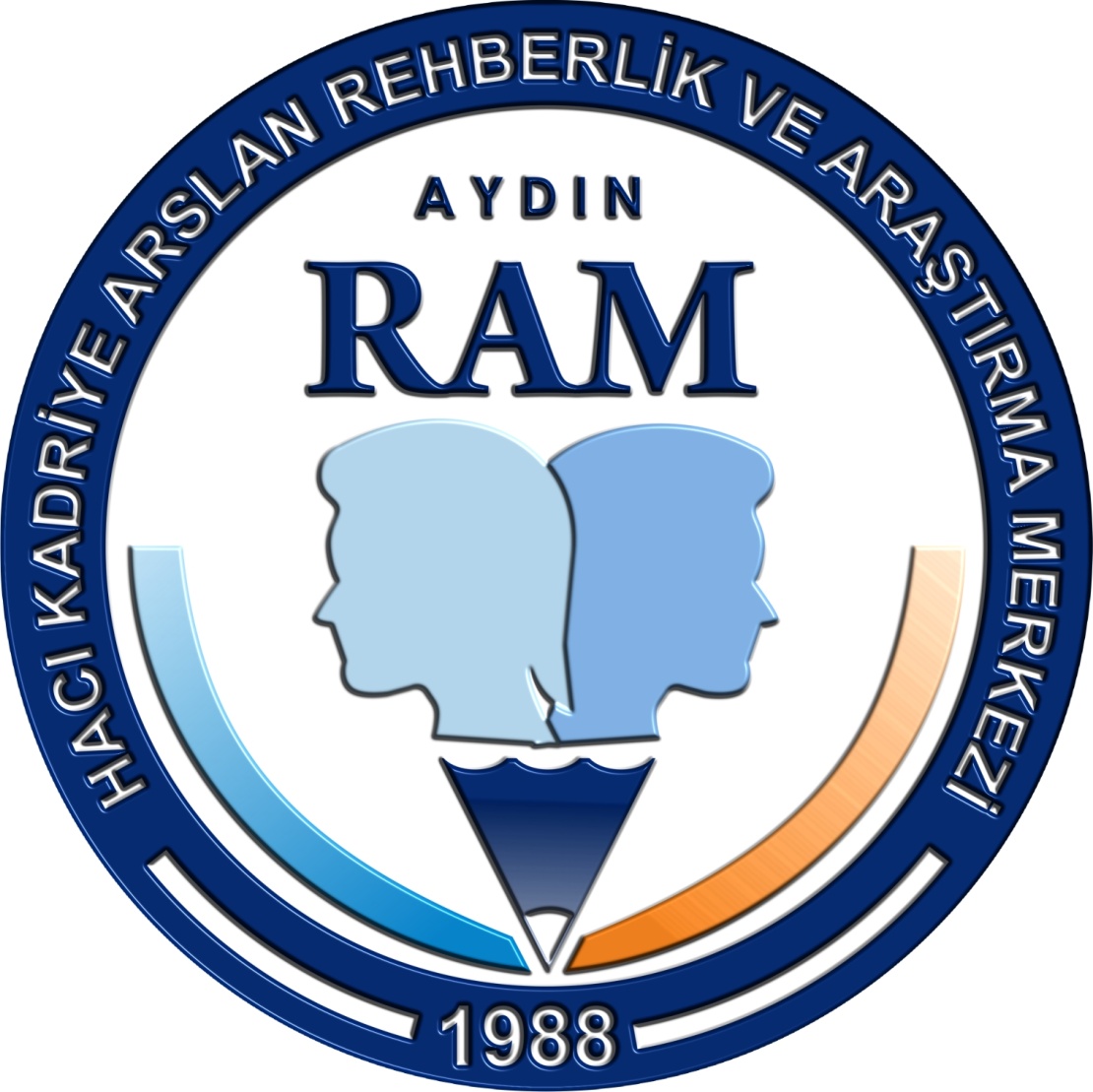 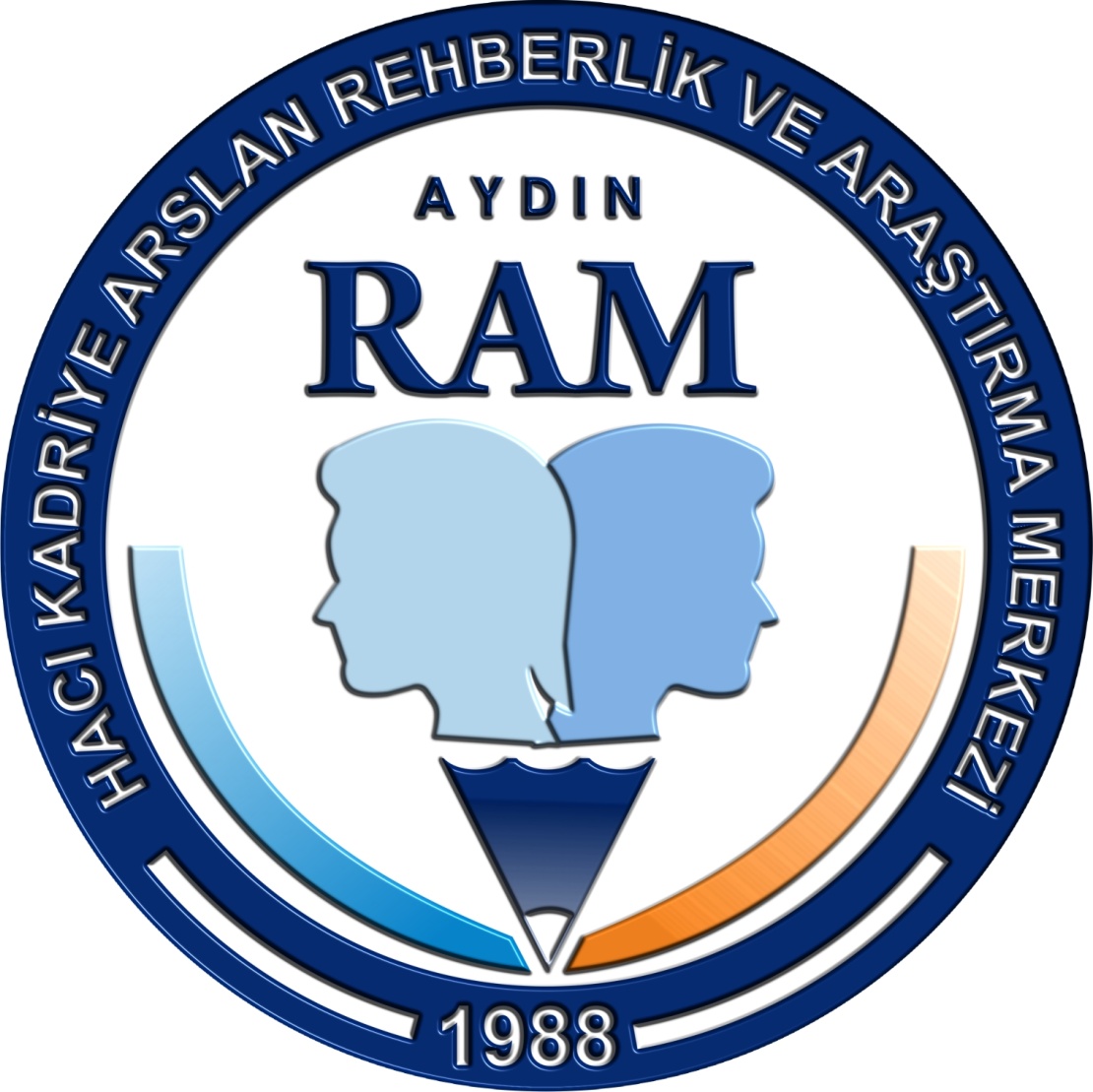 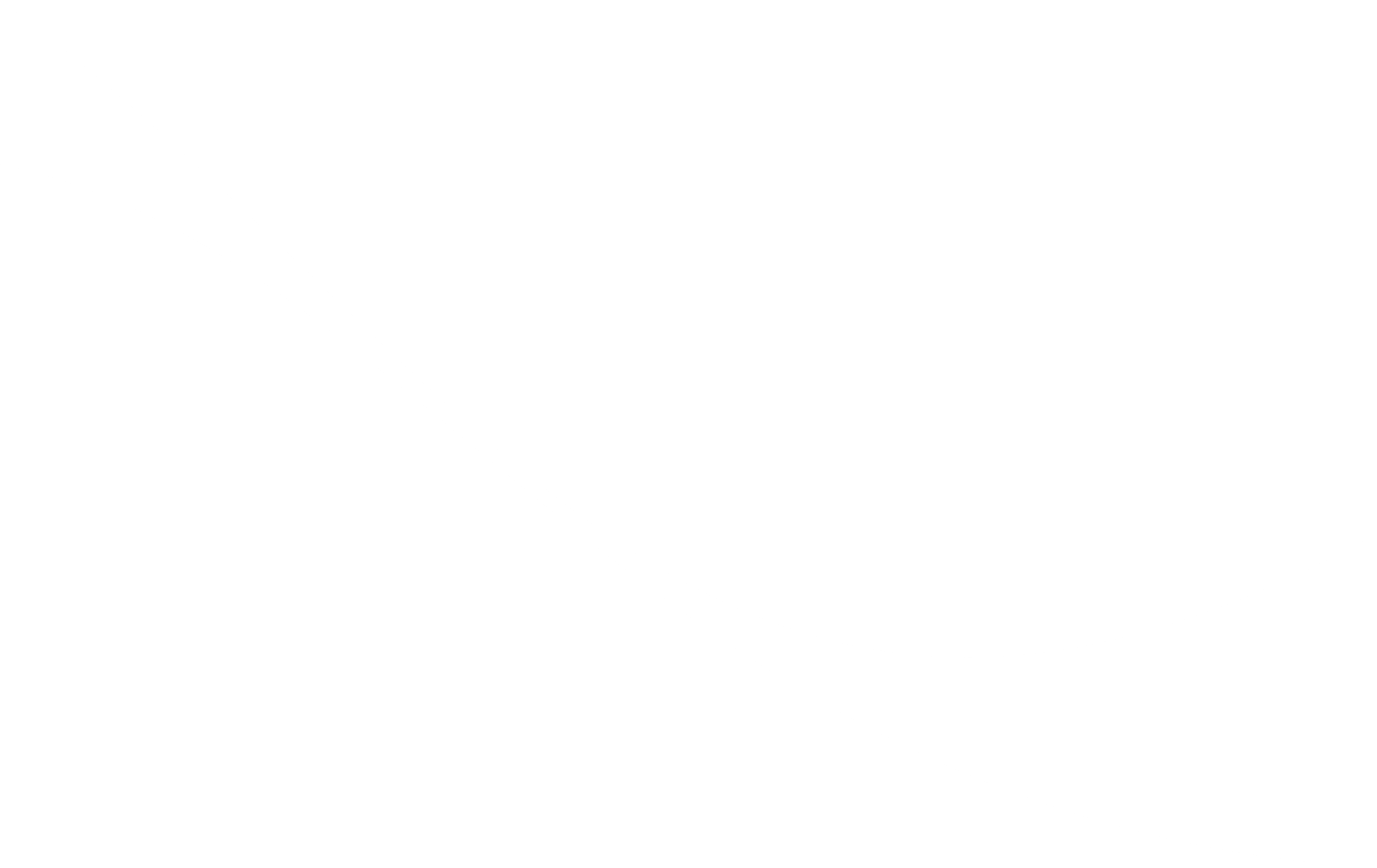 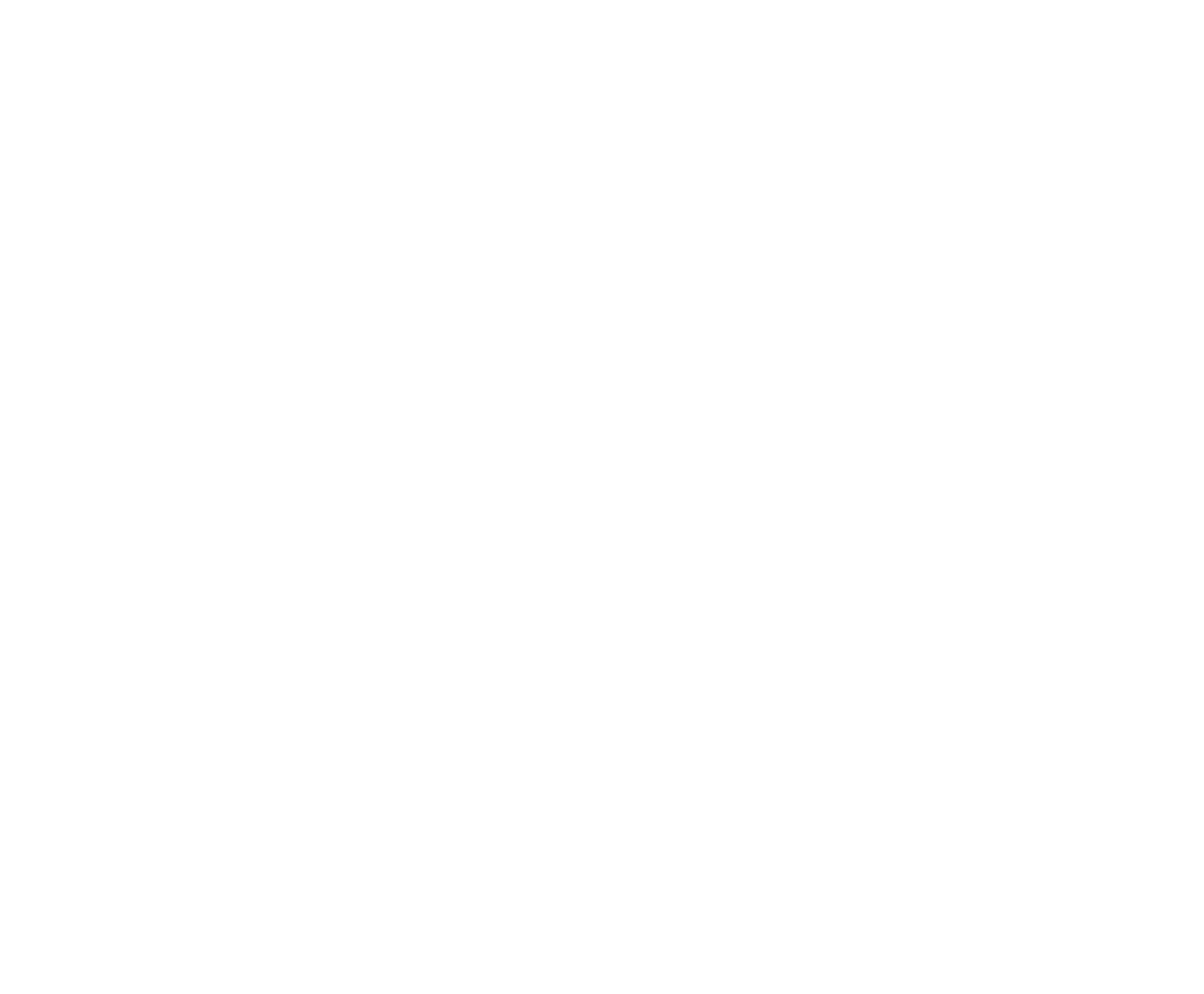 AYDIN
HACI KADRİYE ARSLAN REHBERLİK VE ARAŞTIRMA MERKEZİ
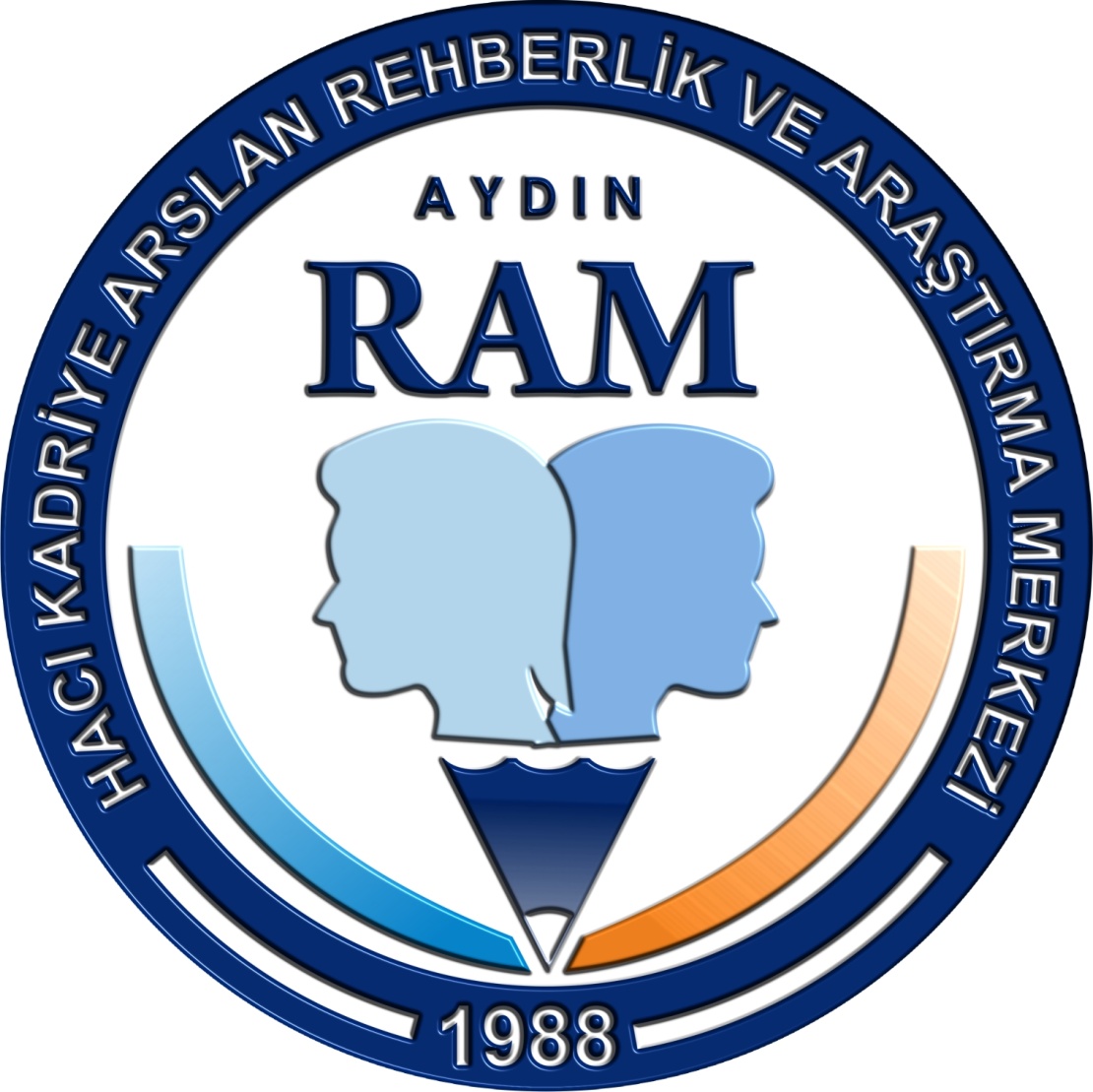 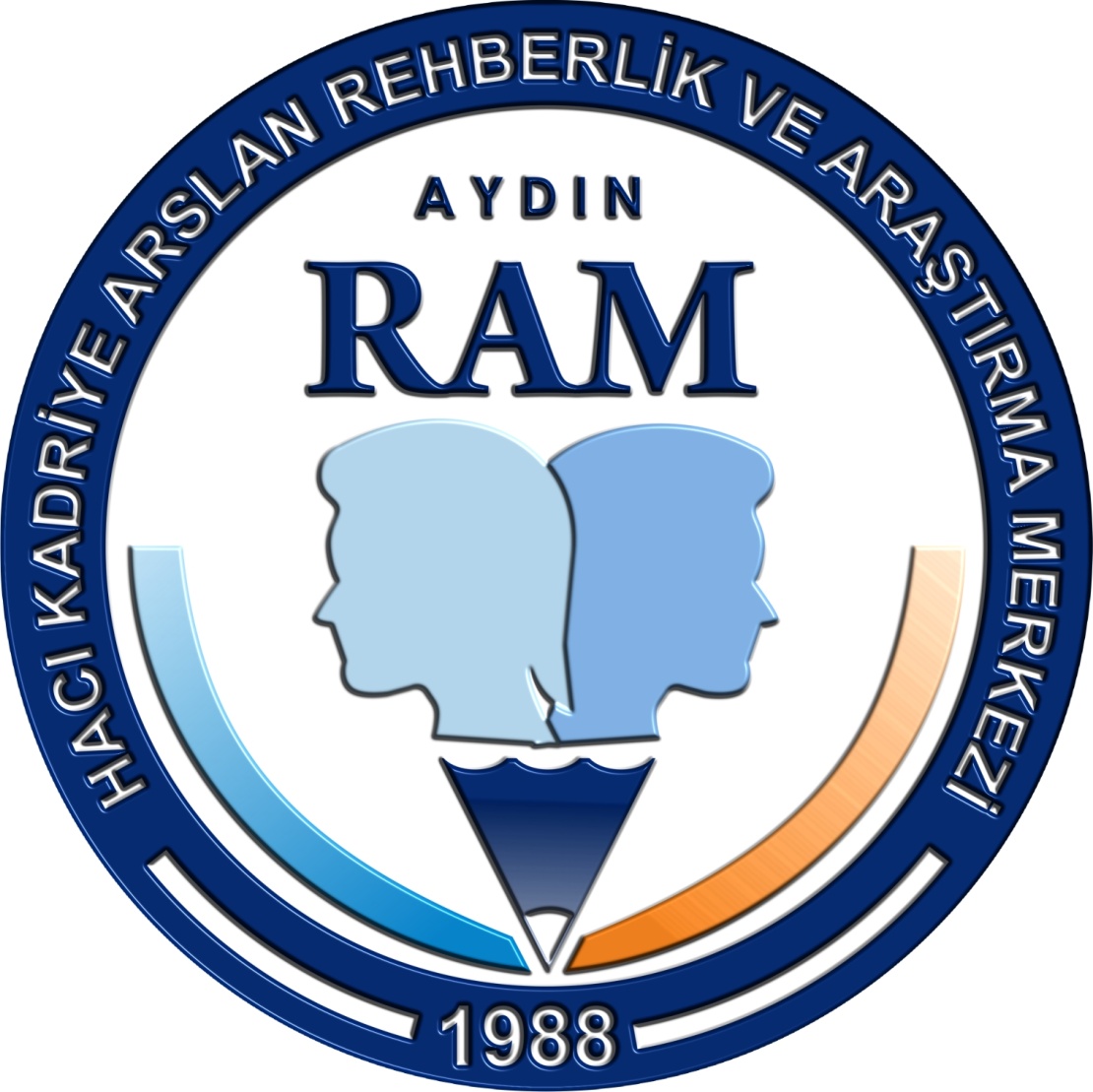 [Speaker Notes: Gelişim zihinsel, bedensel, duygusal ve sosyal gelişim alanları olmak dört gelişim alanında gerçekleşir. Bu alanların her hangi birisindeki olumlu ya da olumsuz etki diğer gelişim alanlarını da etkiler.]
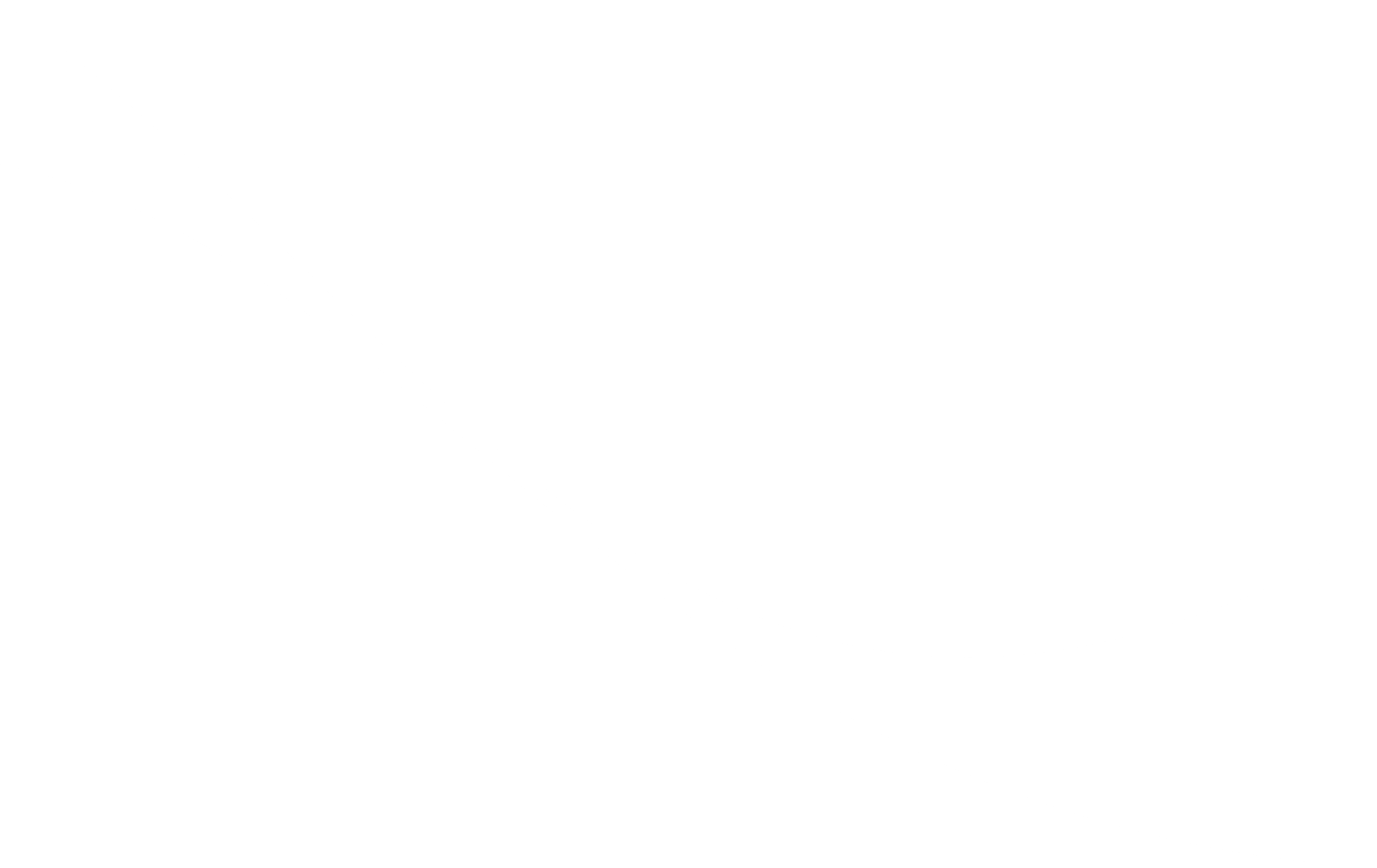 GELİŞİM DÖNEMLERİ
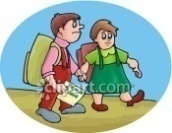 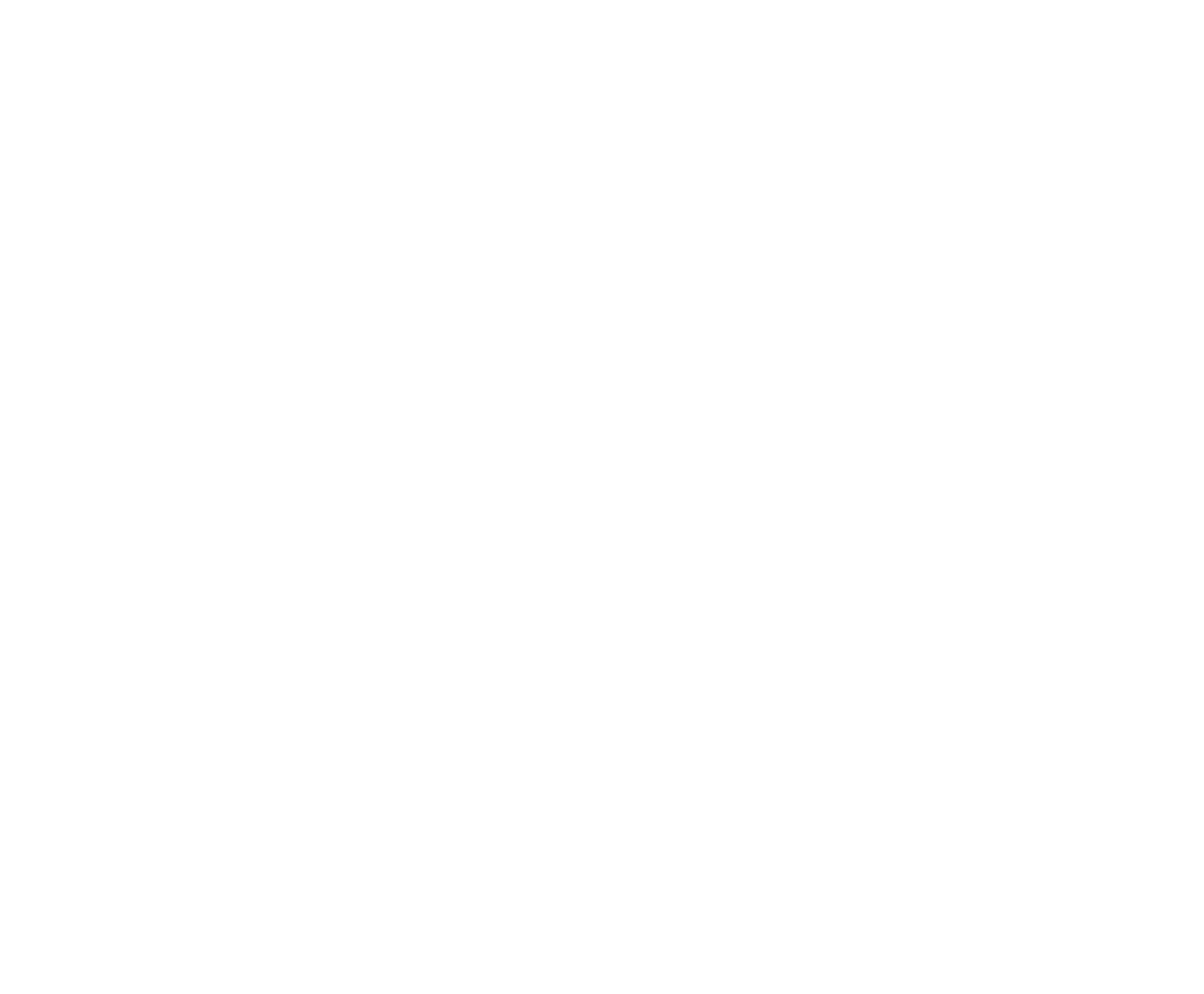 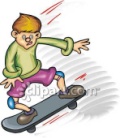 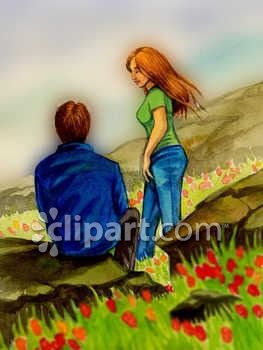 AYDIN
HACI KADRİYE ARSLAN REHBERLİK VE ARAŞTIRMA MERKEZİ
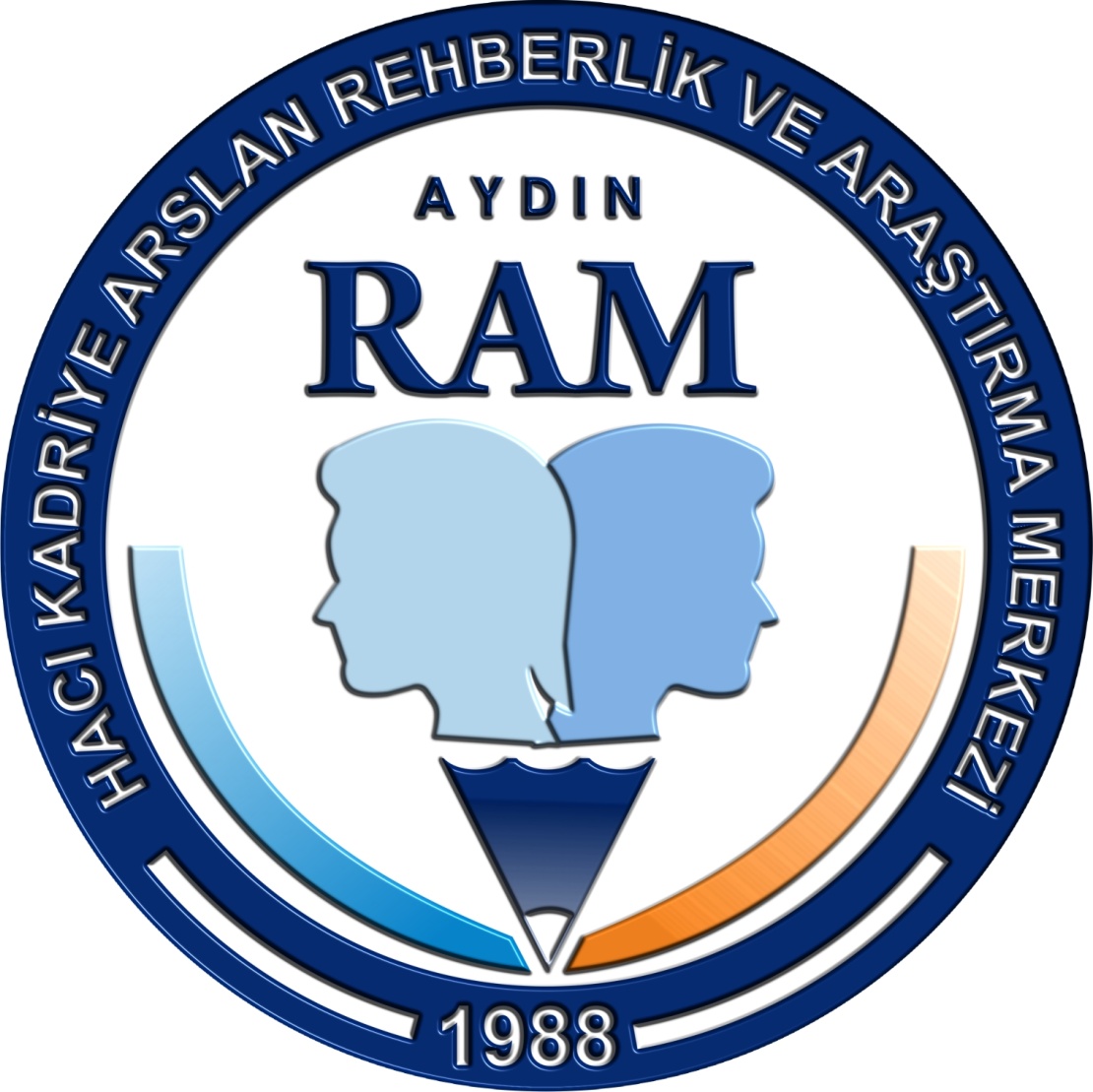 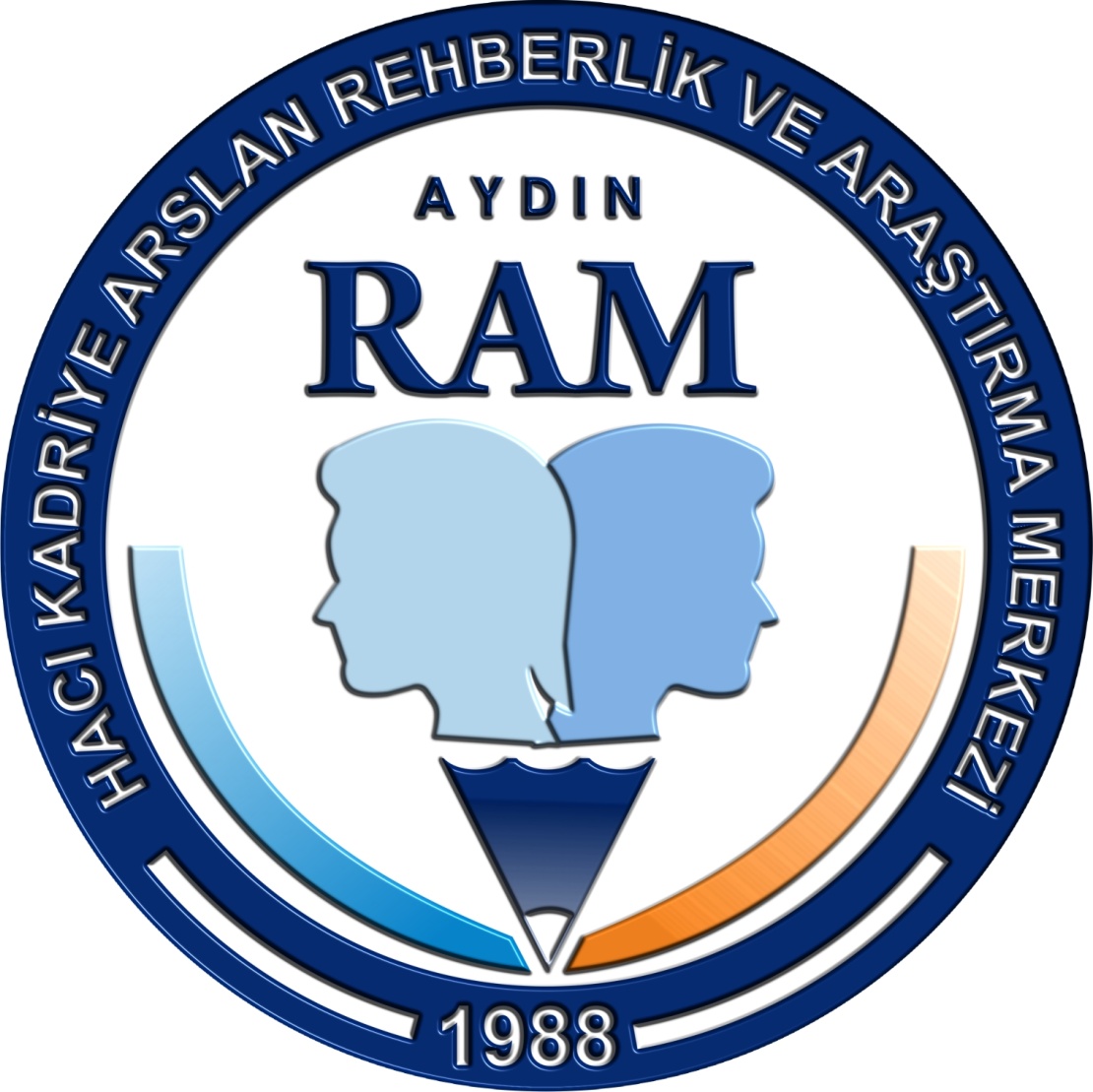 [Speaker Notes: Çocukluk: 7-10 yaş arası, 
Ön Ergenlik/Ergenlik 11-14 yaş arası
Gençlik 15-19 yaş arası   
7–19 yaş dönemini uzmanlar 3 bölüme ayırmaktadır. 
	Çocukluk 7-10 yaş:  Bu dönemde çocuklar çeşitli sosyal becerileri anne babalarından ve okuldan öğrenirler. Arkadaş edinme, okul ve çevrenin beklediği becerileri öğrenmek ve göstermek bu dönemin gelişim görevleridir. 
	Ön ergenlik/Ergenlik 11-14 Yaş: Bu dönem çocuklar bedenlerinde ve ruhlarında hızlı bir değişim geçirirler. Cinsellikle ilgili merak ve ilgi artar. Bu değişim karmaşa ve çatışma yaşamalarına neden olur. Anne babaya karşı isyan etme, karşı çıkma sık görülür.
	Gençlik 15-19 Yaş: Bu dönemde genç bağımsız davranma ihtiyacını daha fazla hisseder. Hayatla ilgili kendi fikirlerini ve ilişkilerini düzenlemek ister. Meslek seçimi bu dönemin sonlarında netleşmeye başlar. Gencin anne babasından beklentisi düşüncelerine ve tercihlerine saygı gösterilmesi ve desteklenmektir. 
	Bu sınıflandırmadaki yaşlar kültüre, yaşanılan ortama, beslenmeye, genetik faktörlere, aile çocuk ilişkisine göre farklılıklar gösterebilir.]
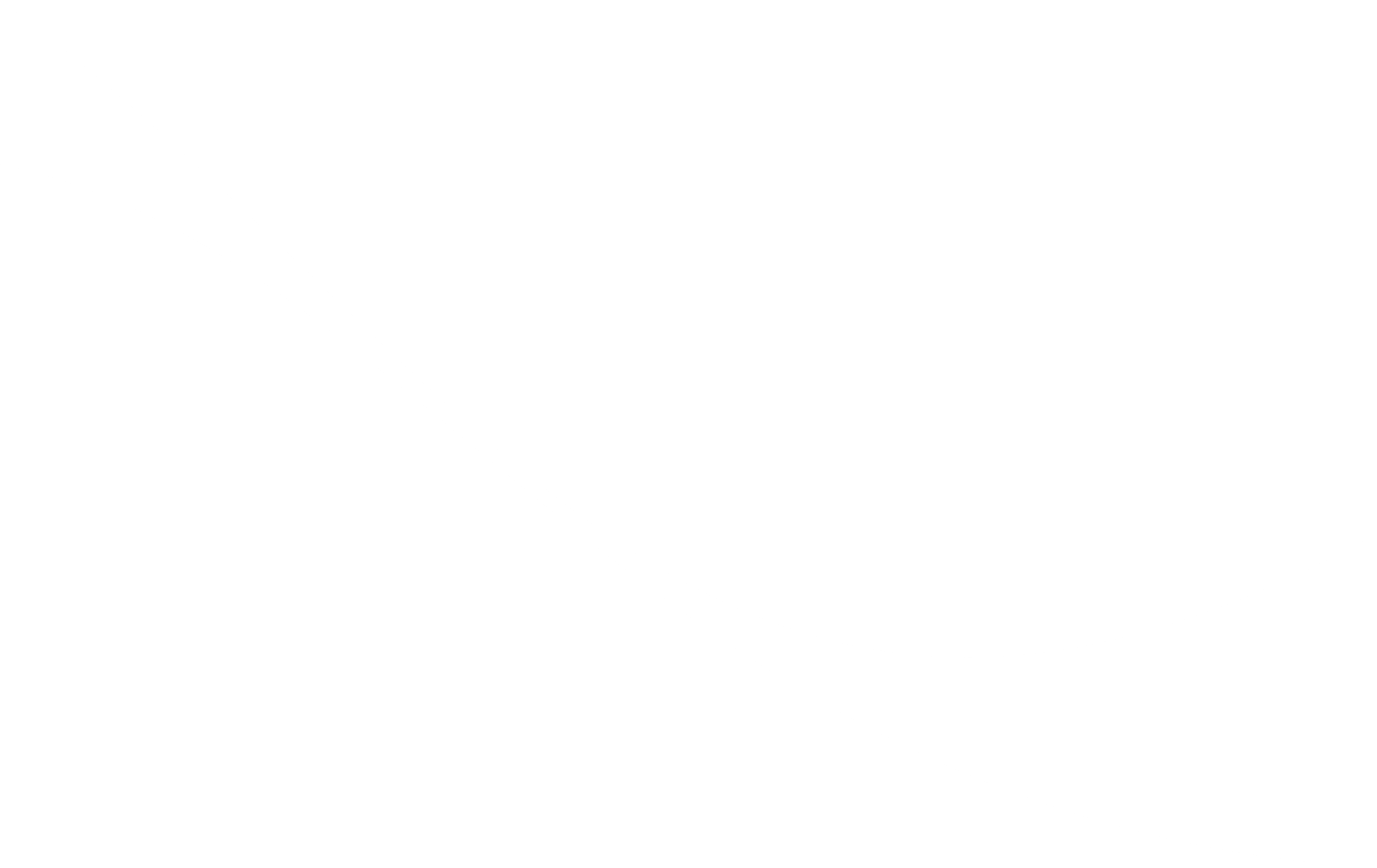 BEDENSEL GELİŞİMİN
ERKEK VE KIZLARDA HIZI
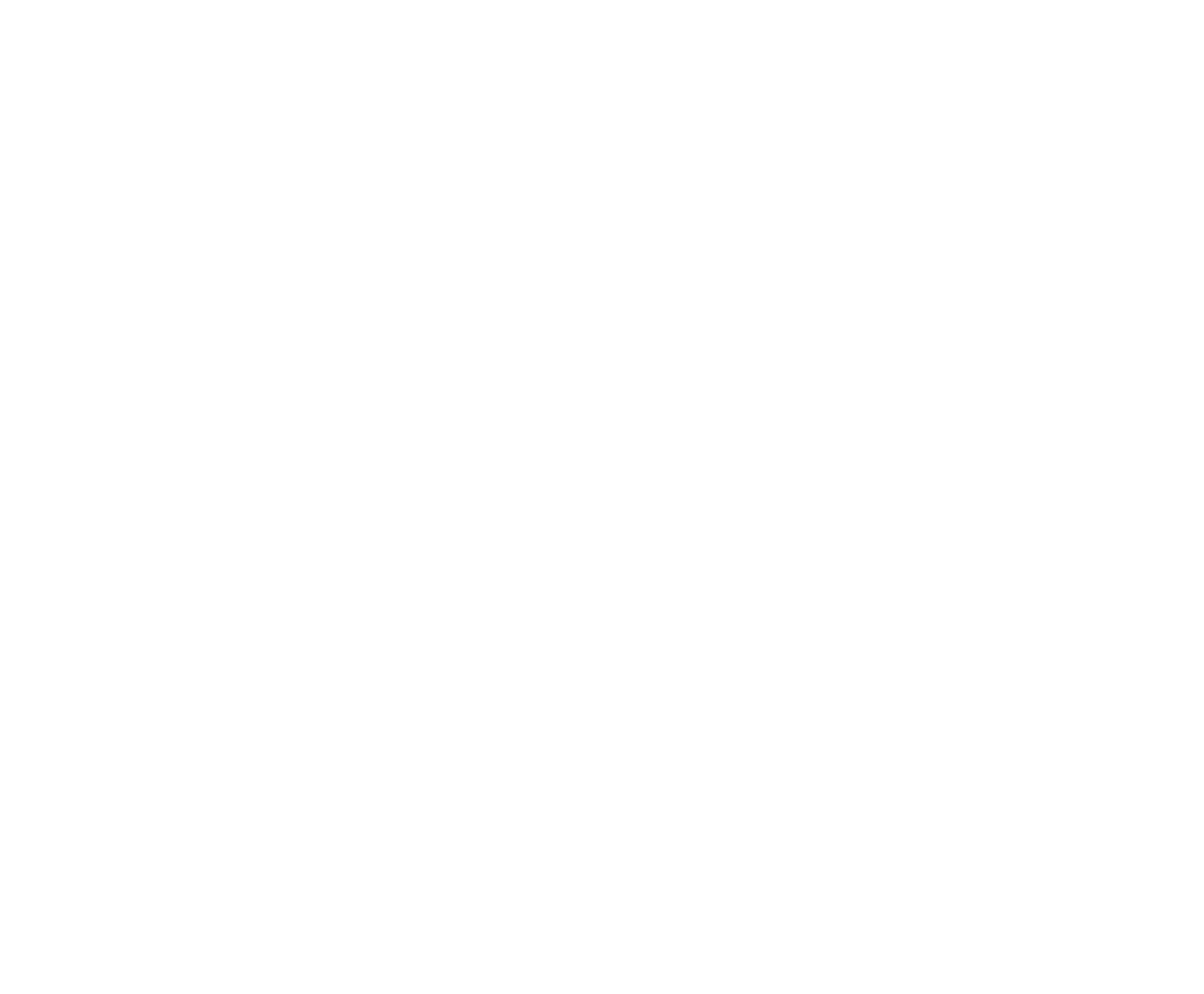 AYDIN
HACI KADRİYE ARSLAN REHBERLİK VE ARAŞTIRMA MERKEZİ
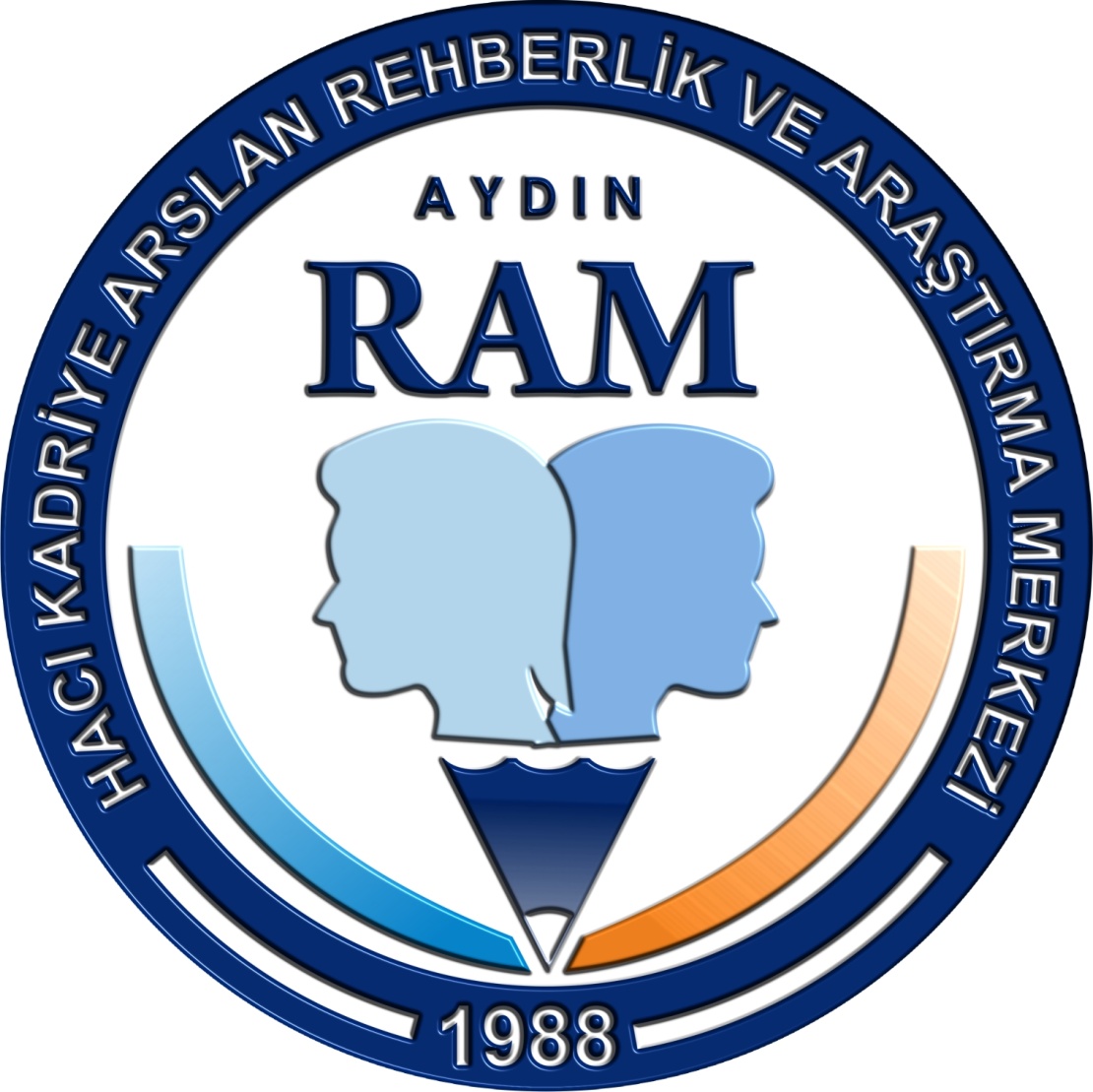 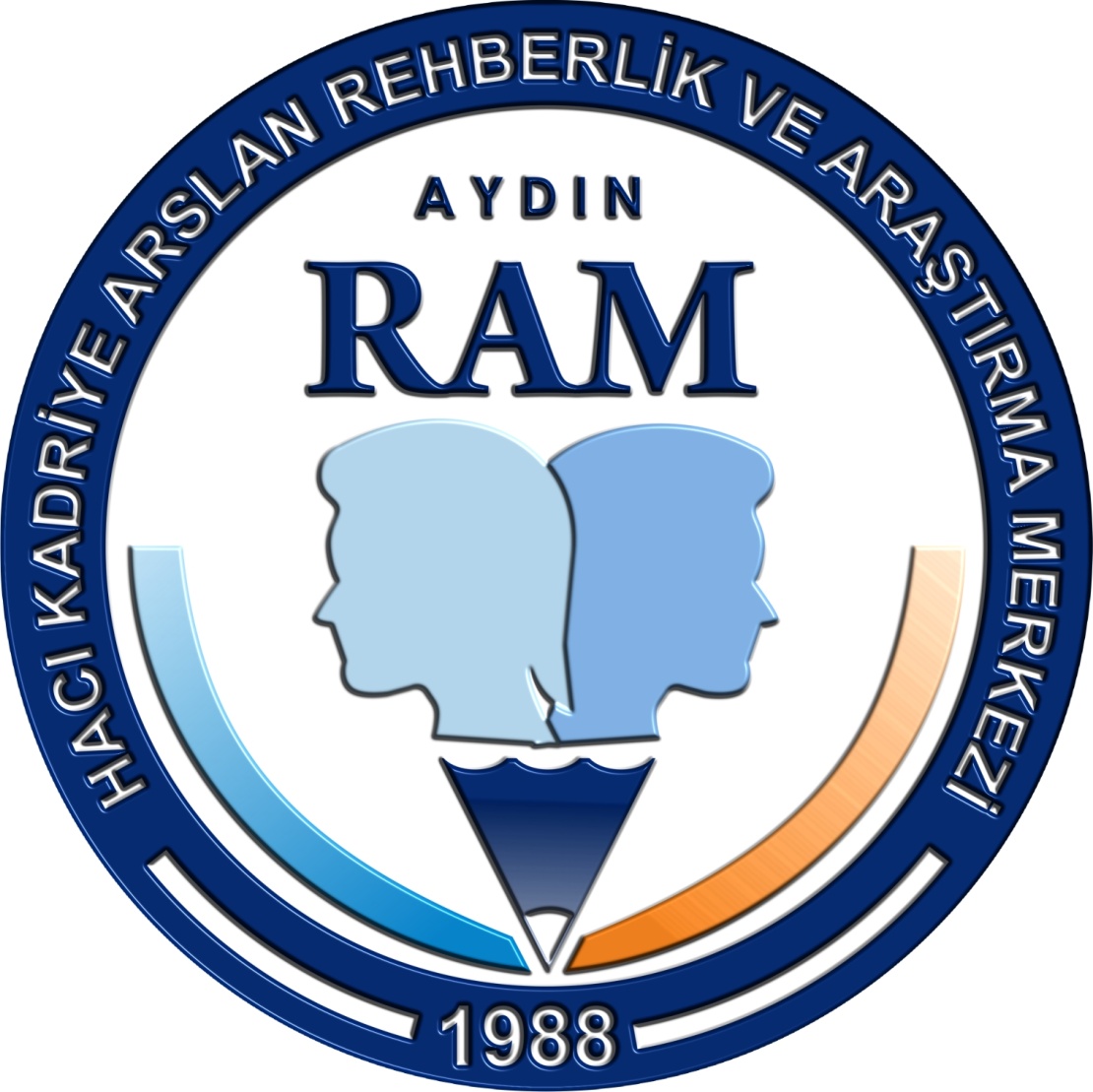 [Speaker Notes: Bedensel gelişim bu dönemde hızlanır. Bu dönemde ergenlerin bedensel gelişimleri cinsiyet özelliklerini yansıtır
11–12 ve 17–18 yaş arasında fizyolojik ve hormonsal değişiklikler kendini gösterir. Cinsel organlar ve cinsellik ilgilerini çeker.
Ergenlik dönemine kızlar 10–13, erkekler 13–15 yaşları arasında girerler. Ancak kesin sınırlardan bahsedilemez. Kuramsal olarak dönemin ortalarına gelindiğinde kızların hemen hemen hepsi erkeklerin ise büyük bir kısmı ergenliğe ulaşır.
Bu yaş döneminde cinsel organlar gelişip doğurganlık fonksiyonu kazanır. Kızlar adet görmeye, erkeklerde de gece boşalmaları başlar.
Anne babalar/ebeveynler çocukların geçirdiği bedensel değişimi en başta normal karşılayarak onlara yardımcı olabilir. 
Bu değişimi çocukların anne babalarıyla/ebeveynleriyle konuşabilecekleri bir ortamda olmaları önemlidir. Bunu sağlamak için anne babanın dinleme becerisi ve doğru bilgiyi uygun şekilde vermesi son derece önemlidir.
Kız çocuk ve erkek çocuk bedensel olarak geçirdiği değişimi hem annesiyle hem babasıyla konuşabilmelidir. Böylece kız çocuk da erkek çocuk da her iki ebeveyn tarafından desteklenmiş olur. Bu noktada önemli olan çocuğun kendini rahat hissetmesidir.
Örneğin, Kız çocuk regl olduğunda bunu hem annesiyle hem babasıyla konuşabilmelidir. Yine erkek çocuk cinsel organındaki kılları nasıl temizleyebileceğini hem annesi ile hem babası ile konuşabilmelidir.
Fizyolojik ve hormonsal değişimi dengelemek için çocuğu spora özellikle de takım sporlarına yönlendirmekte fayda vardır.]
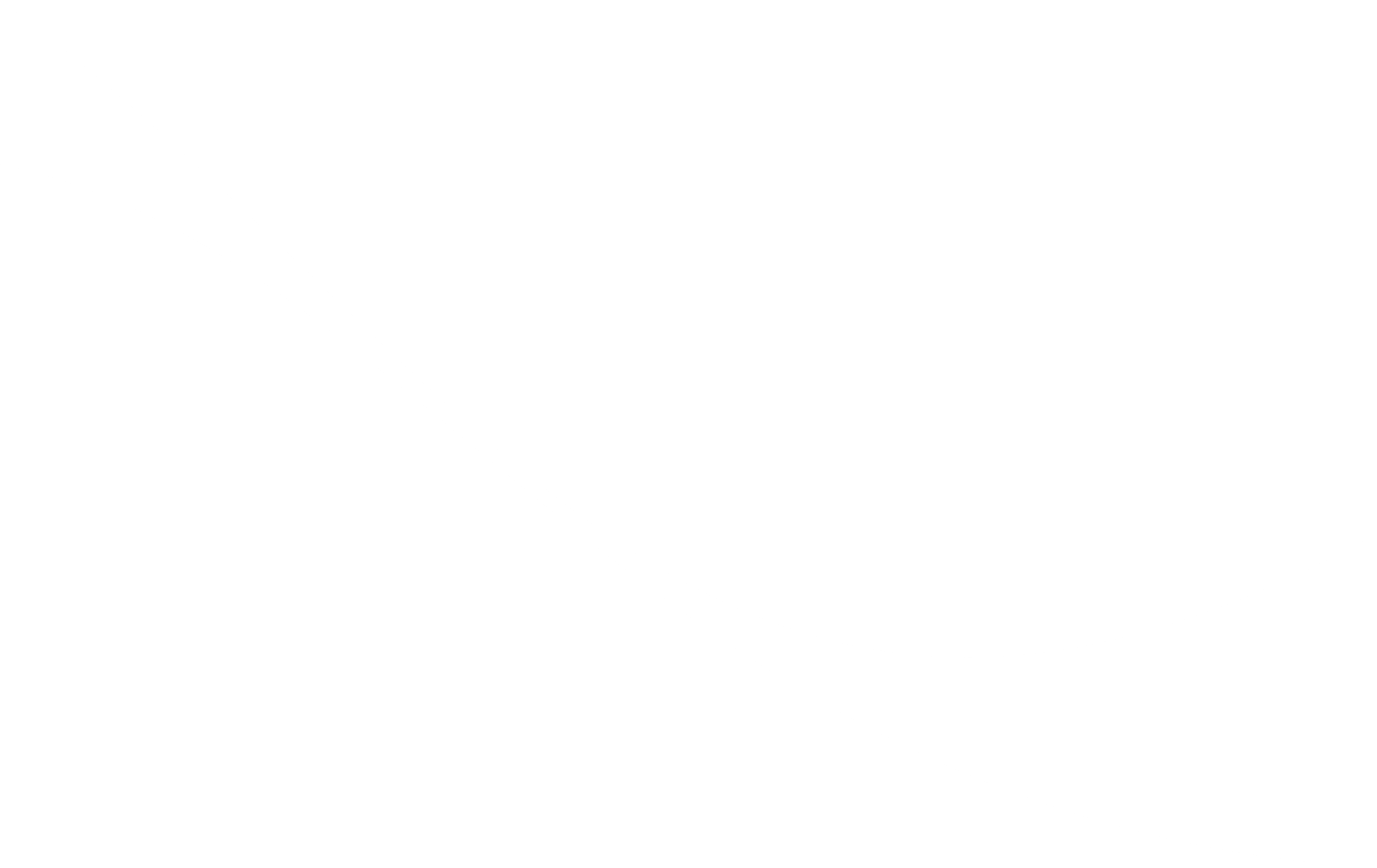 ERGENLİKTE ZİHİNSEL GELİŞİM
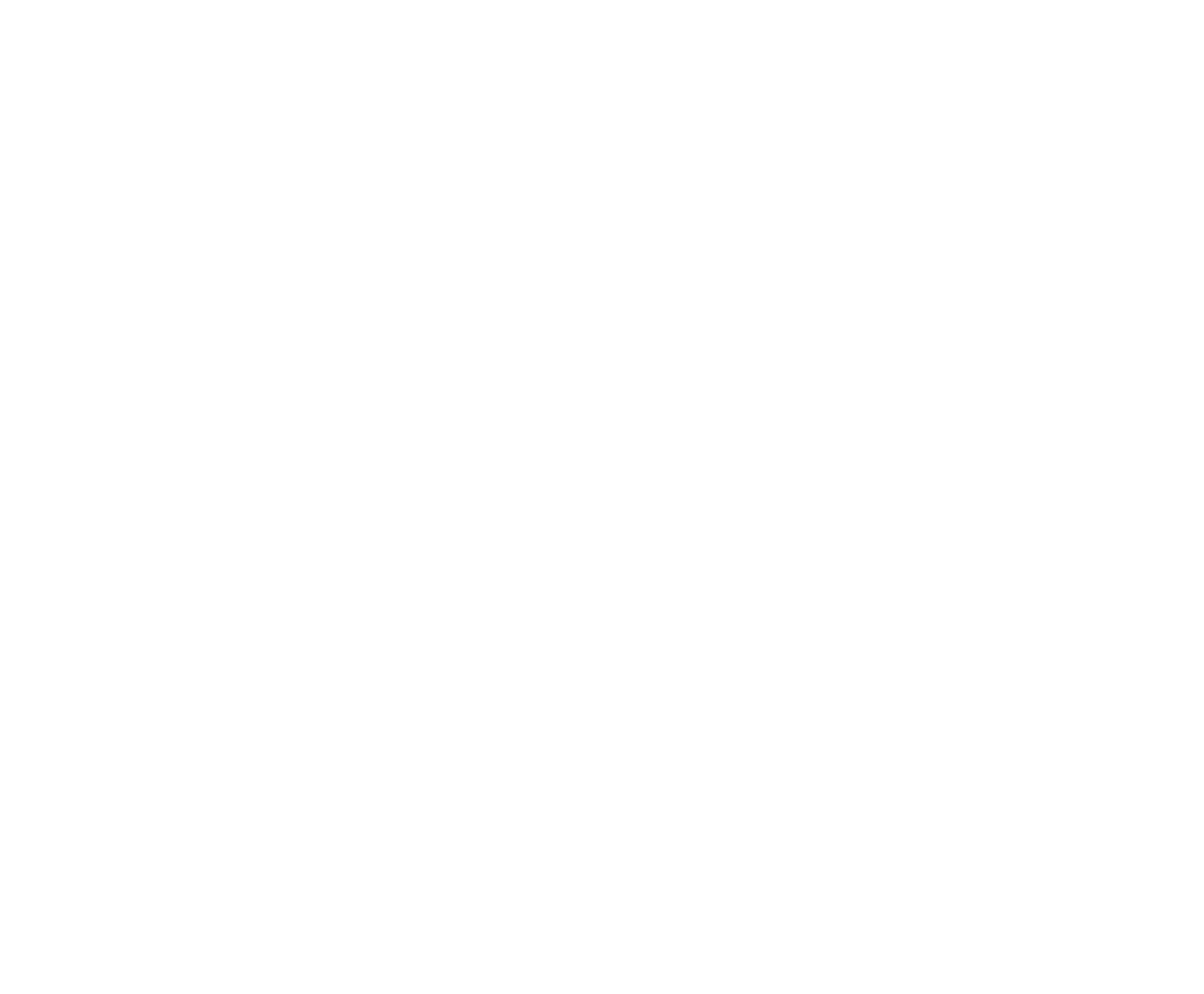 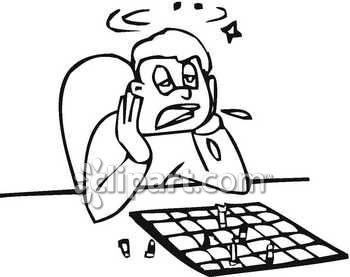 AYDIN
HACI KADRİYE ARSLAN REHBERLİK VE ARAŞTIRMA MERKEZİ
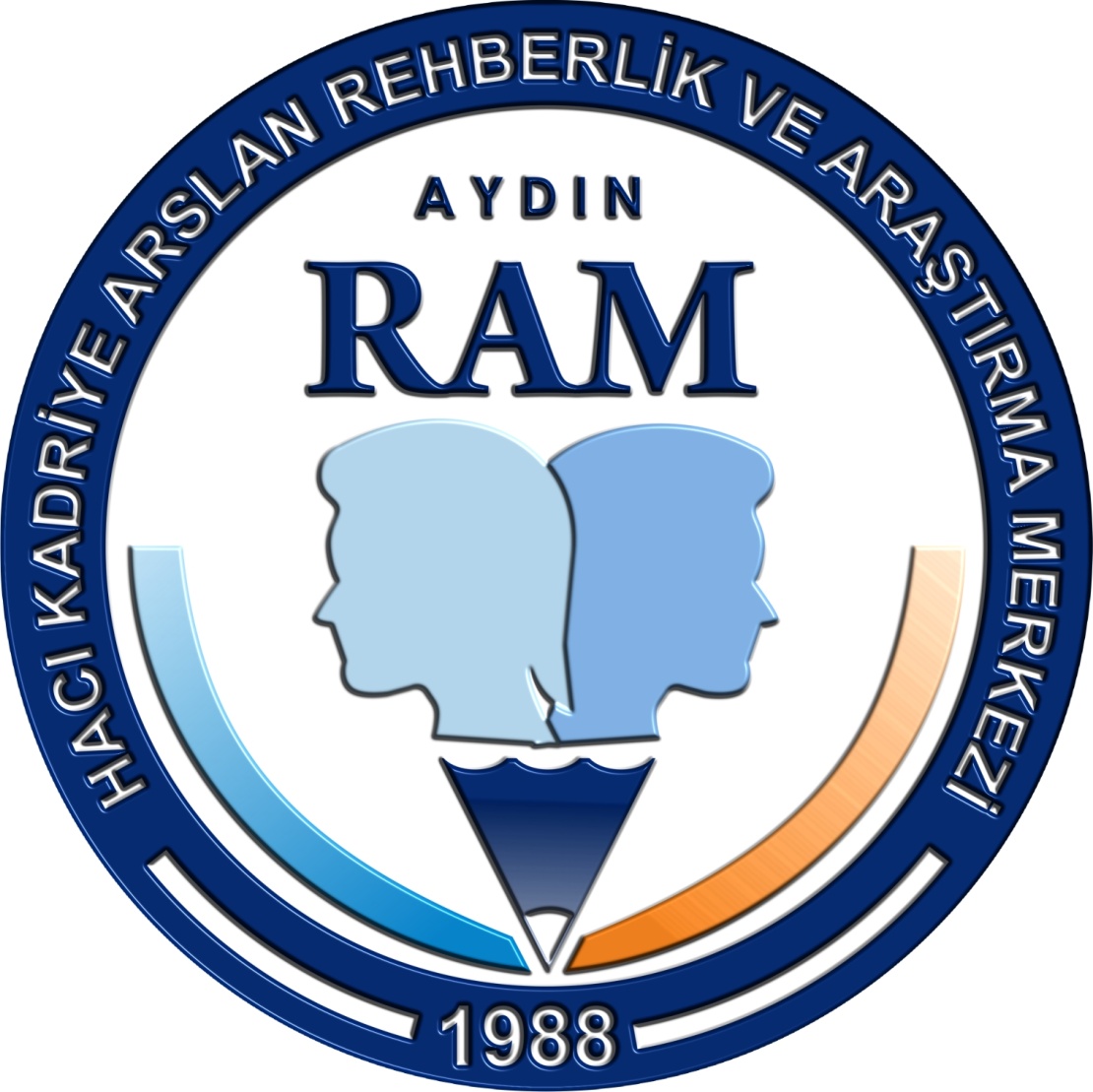 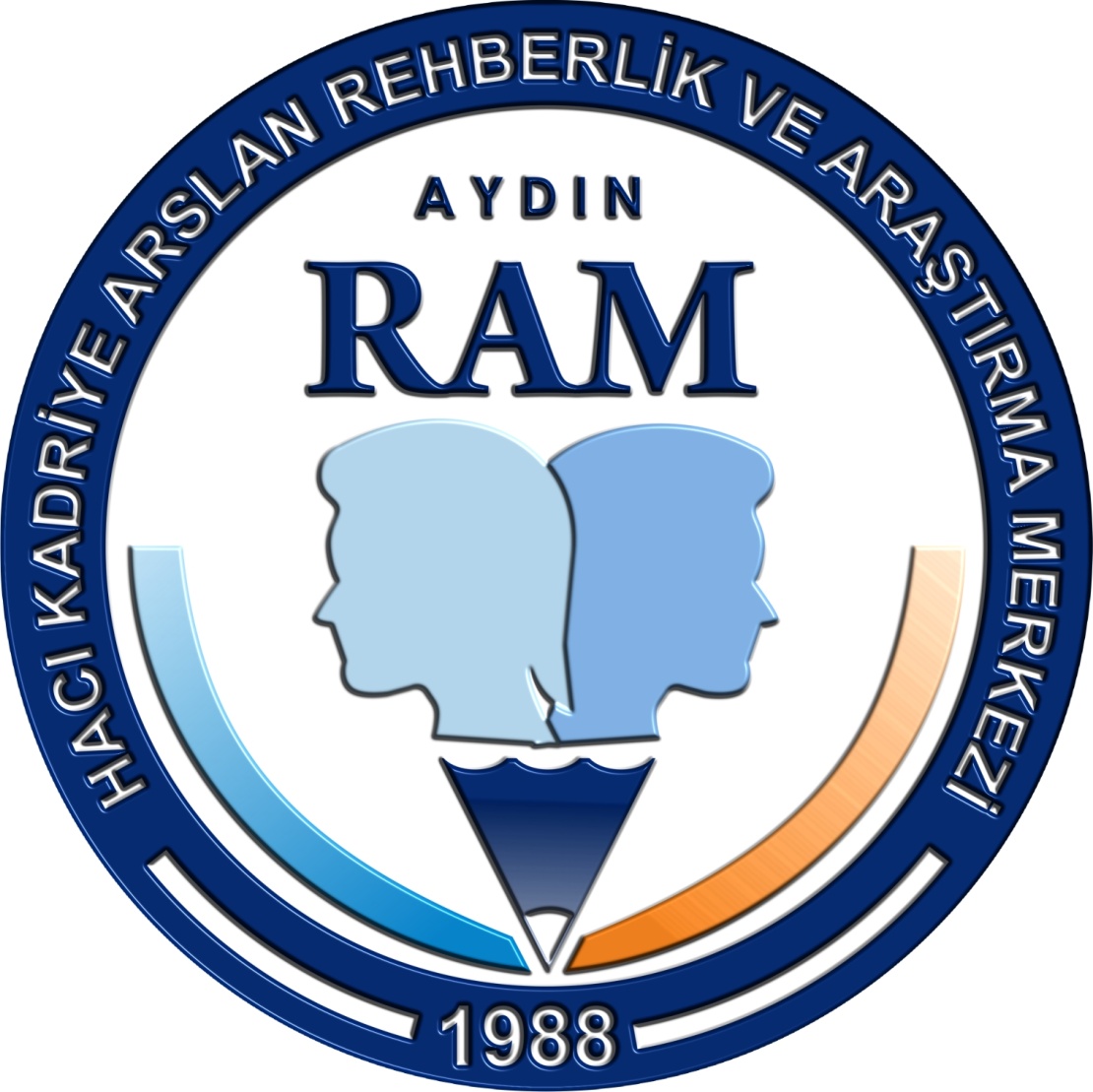 [Speaker Notes: Ergenlerin birçoğu “işlevsel düşünme” durumundan hipotez kurabilme (varsayımda bulunma/fikir yürütme) “ya.....ise?” sorusunu sorma becerisini kapsayan sorgulama, yorumlama becerilerini içeren “soyut düşünme” dönemine geçer. (tartışsak da bana değer veriyor mu? İyi bir insan nefret edebilir mi? Vb... soruları sorarlar.) 
Ailede ve toplumda önemsenen değerler, soyut kavramlar hakkında 11–12 yaşından itibaren çocuklar düşünmeye başlarlar. Zihinsel gelişim açısından cinsiyetlere özgü bir fark söz konusu değildir. Genellikle erkekler tarafından kız çocukları için kullanılan “ saçı uzun aklı kısa”  söyleminin bir “Toplumsal Cinsiyet ayırımı” örneği olduğu konusunda farkındalık geliştirilmelidir.
Ergenlerin birçoğu “işlevsel düşünme” durumundan hipotez kurabilme (varsayımda bulunma/fikir yürütme) “ya.....ise?” sorusunu sorma becerisini kapsayan sorgulama, yorumlama becerilerini içeren “soyut düşünme” dönemine geçer. (tartışsak da bana değer veriyor mu? İyi bir insan nefret edebilir mi? Vb... soruları sorarlar.) 
Ailede ve toplumda önemsenen değerler, soyut kavramlar hakkında 11–12 yaşından itibaren çocuklar düşünmeye başlarlar. Zihinsel gelişim açısından cinsiyetlere özgü bir fark söz konusu değildir. Genellikle erkekler tarafından kız çocukları için kullanılan “ saçı uzun aklı kısa”  söyleminin bir “Toplumsal Cinsiyet ayırımı” örneği olduğu konusunda farkındalık geliştirilmelidir.]
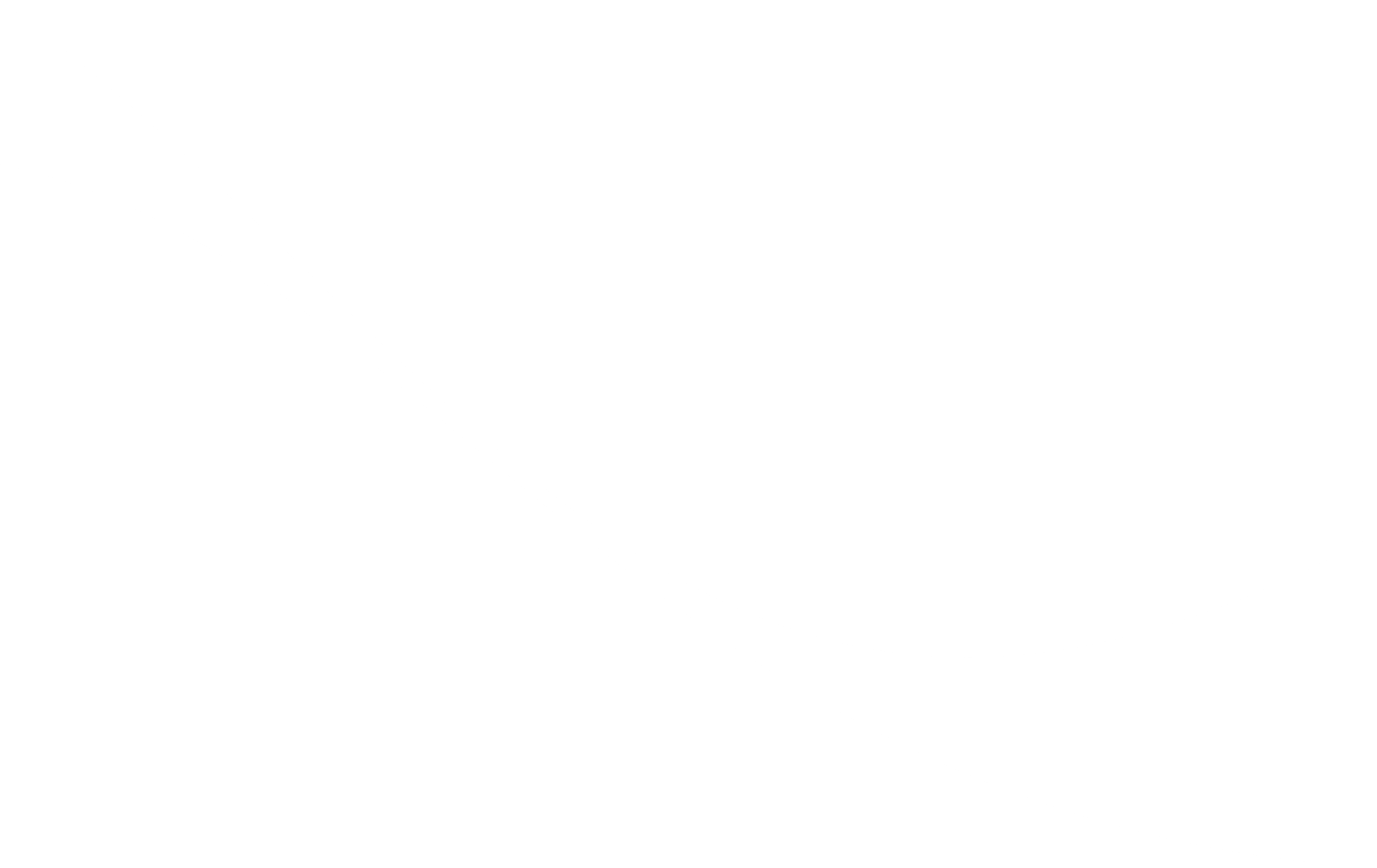 HANGİ DUYGULAR
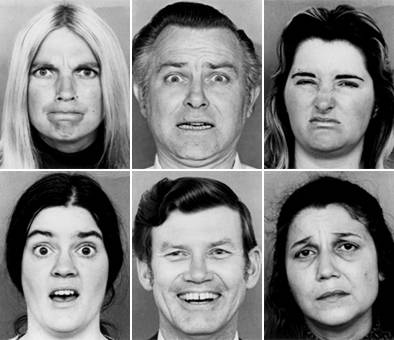 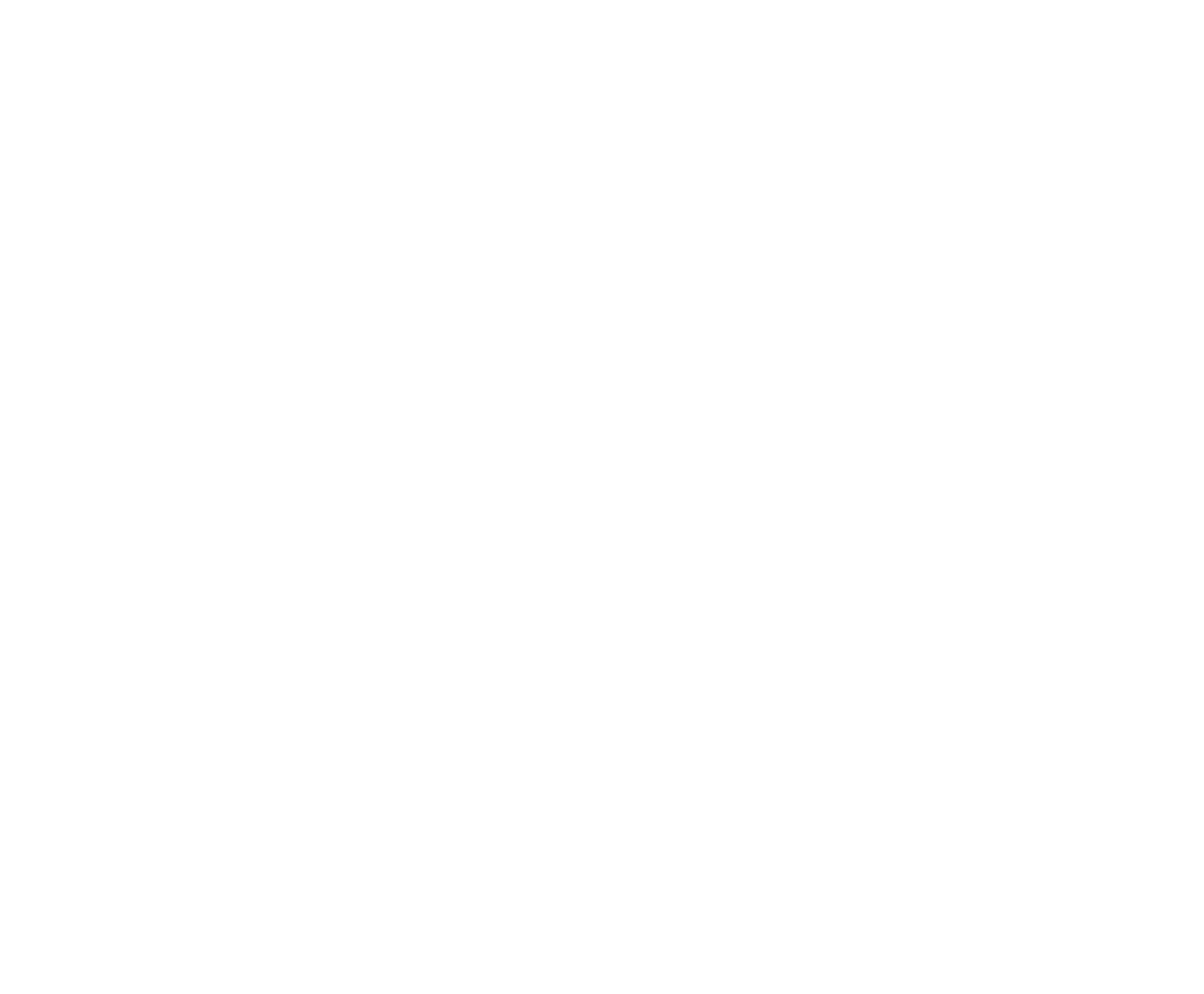 AYDIN
HACI KADRİYE ARSLAN REHBERLİK VE ARAŞTIRMA MERKEZİ
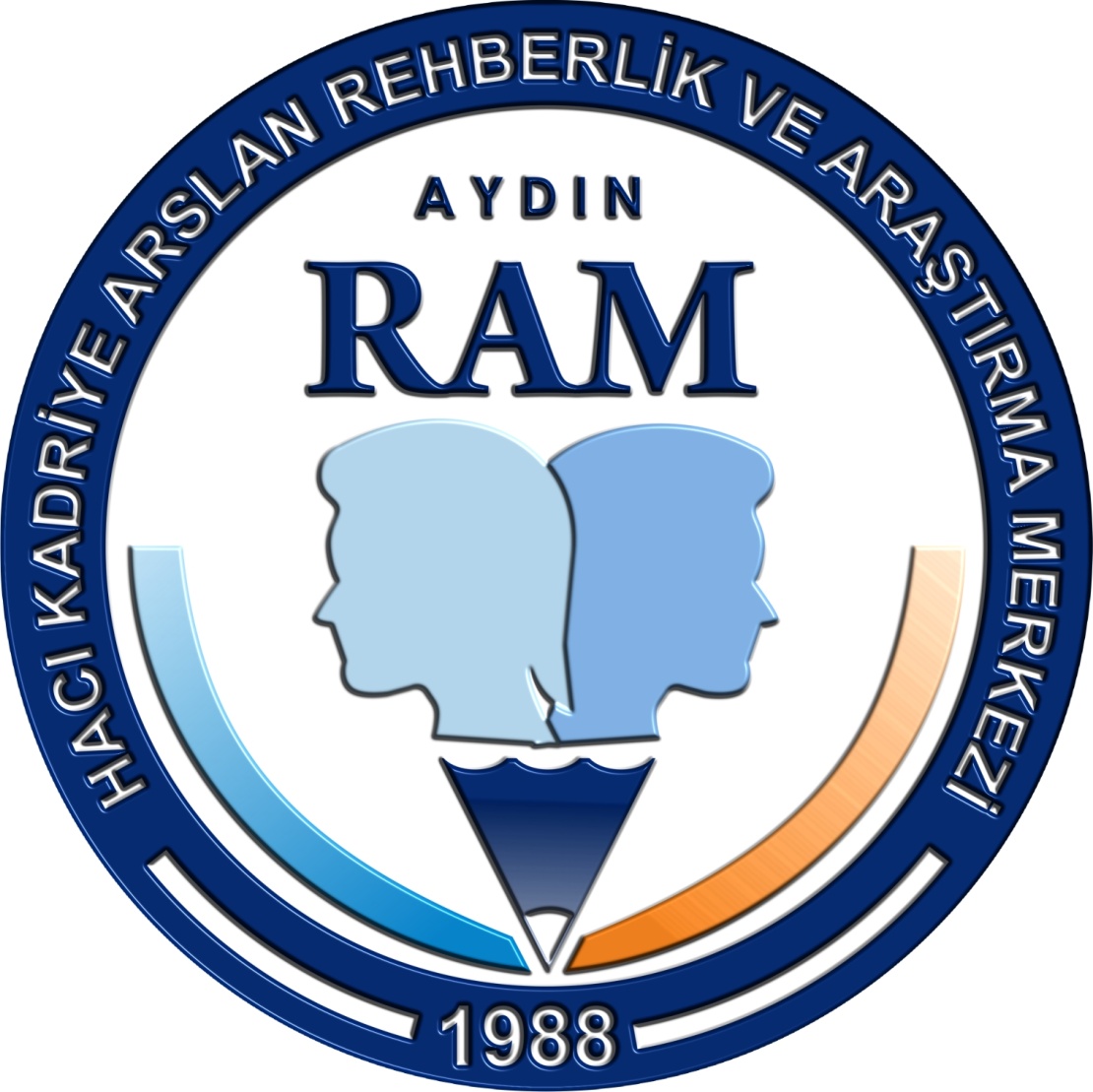 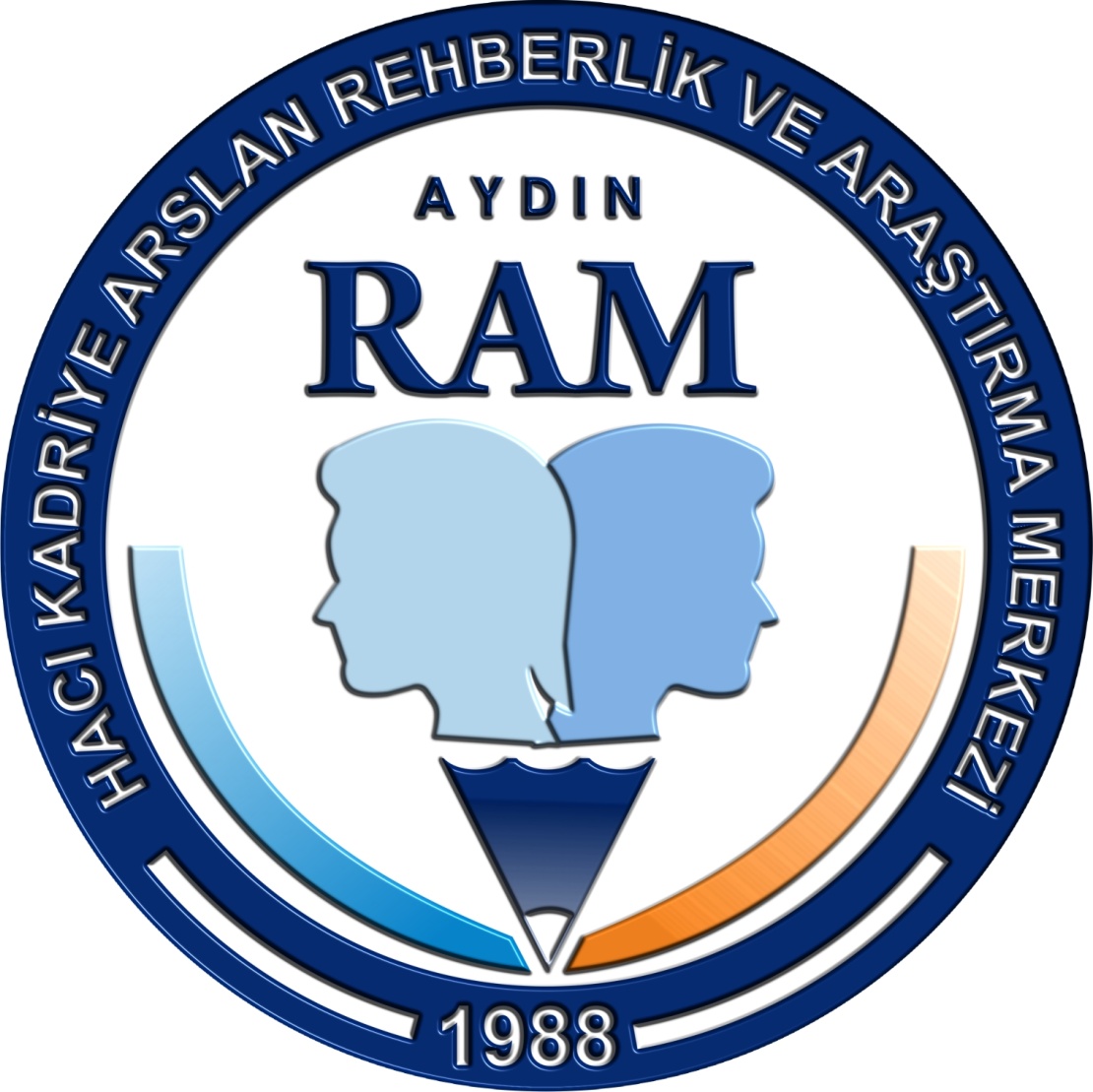 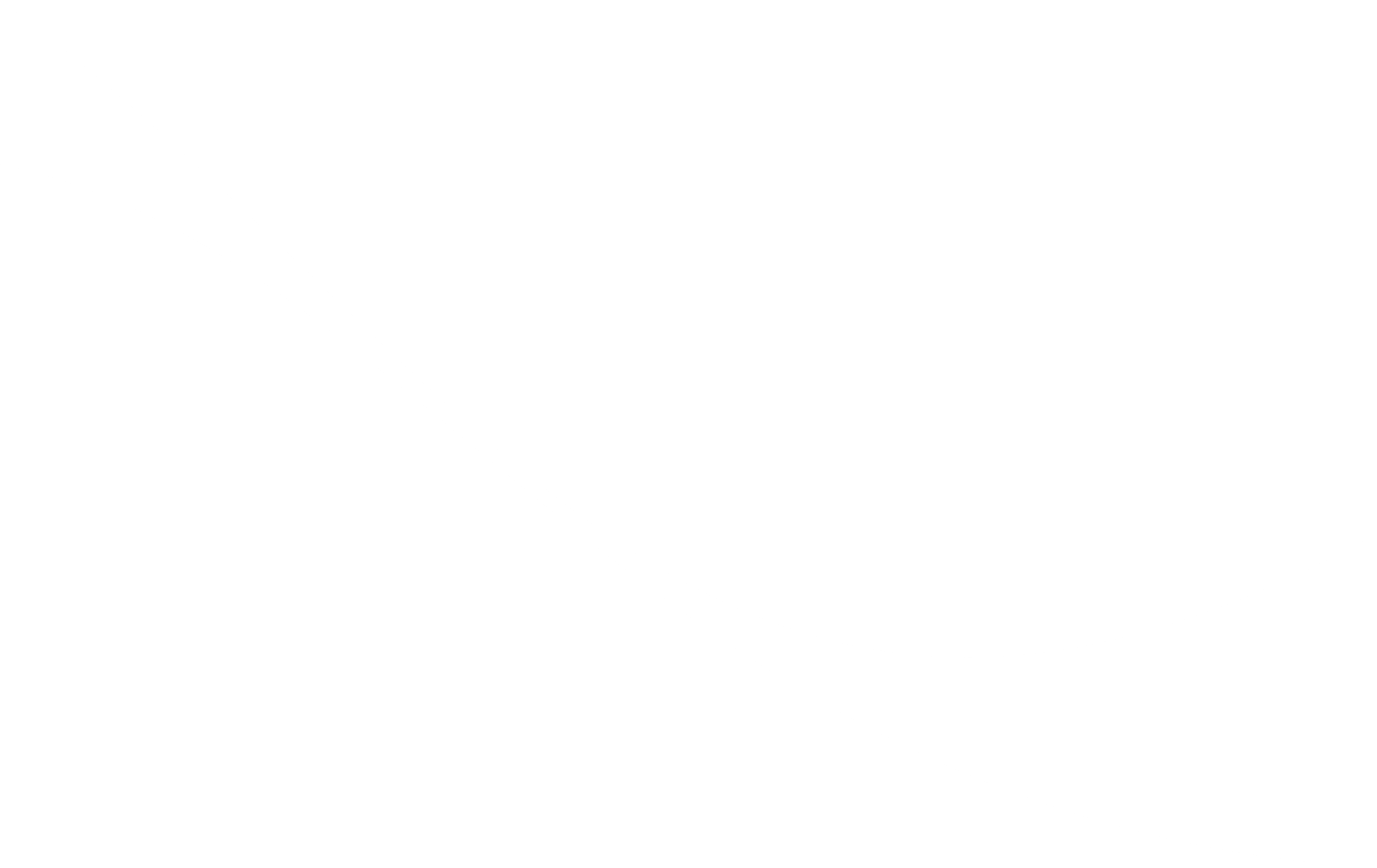 HANGİ DUYGULAR
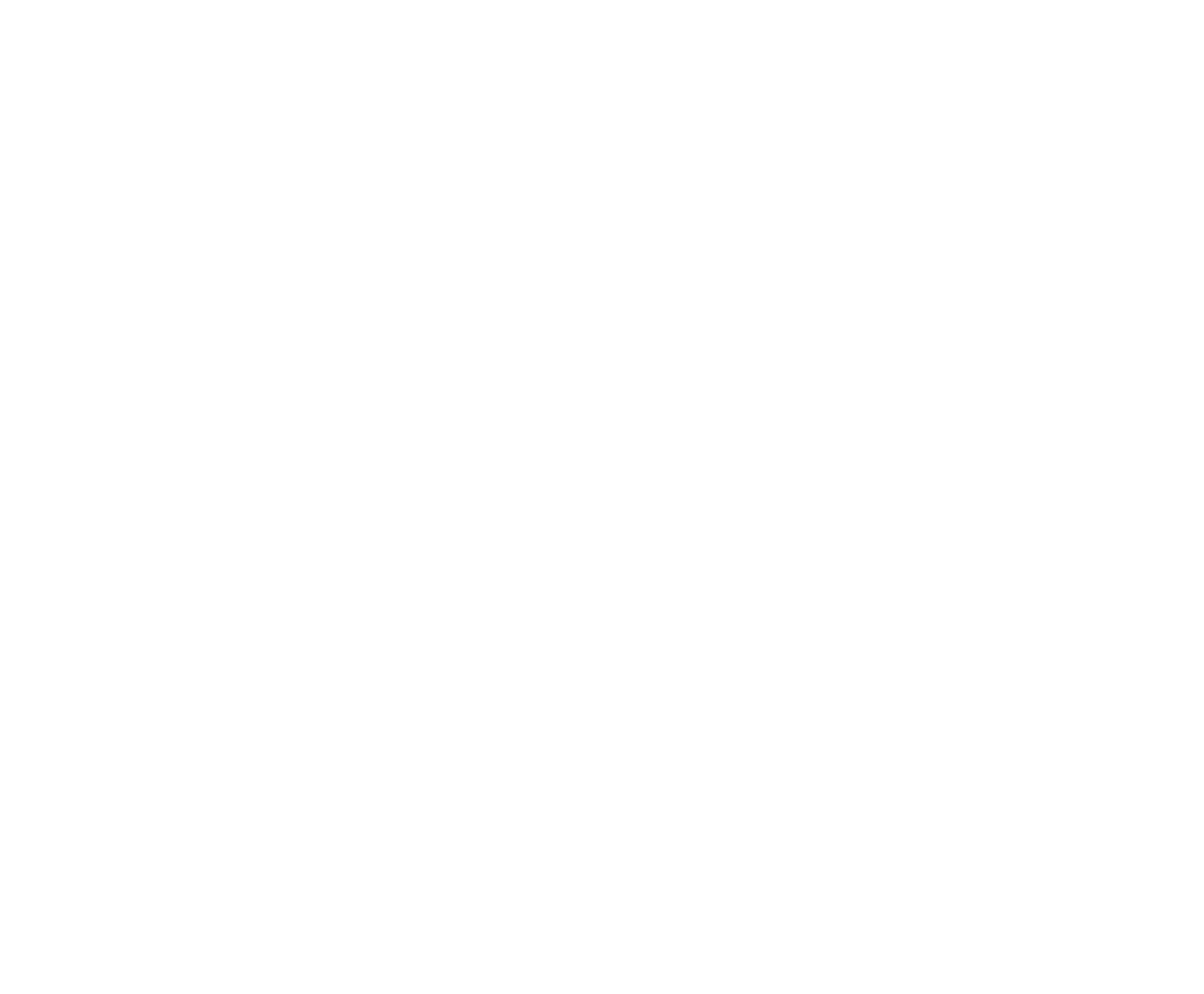 AYDIN
HACI KADRİYE ARSLAN REHBERLİK VE ARAŞTIRMA MERKEZİ
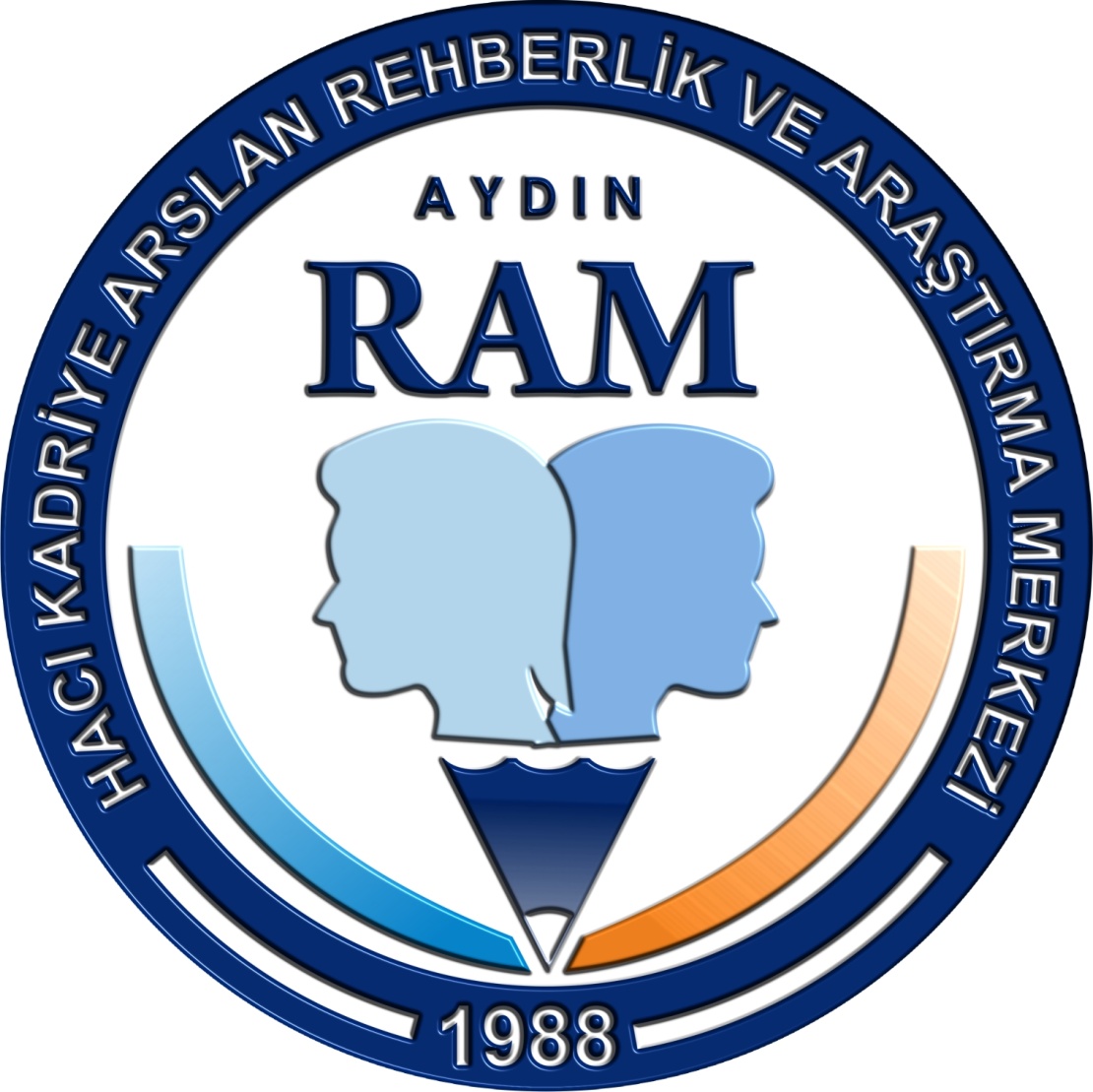 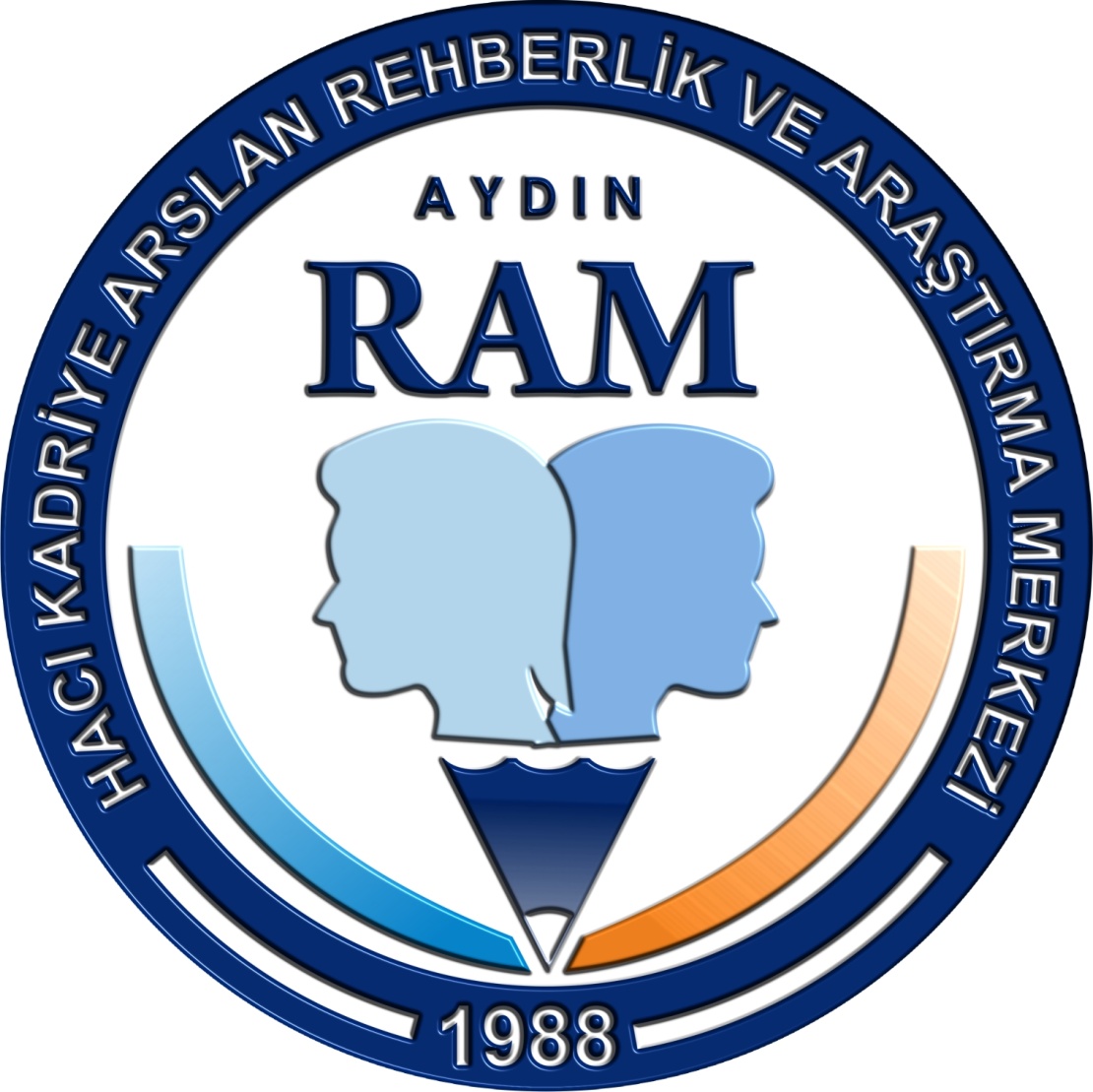 [Speaker Notes: Korku, sevinç, üzüntü ve öfke dört temel duygudur. (Dört temel duyguyu ve bu duygulara uygun tepkiyi Ppt sunumdan yararlanarak açıklayın.) 
Duygular belirli durumlar karşısında hissettiğimiz heyecanlardır. Tüm insanlar birçok duyguyu yaşar, hisseder. Öfke, korku, sevinç, kıskançlık, acıma, korku, utanç vb…
İyi-kötü, doğru yanlış duygu yoktur. Kız erkek farkı gözetmeden bu duyguları çocukların göstermesine izin vermek, onların kişilik gelişimleri için önemlidir.
Bazı toplumlarda duyguların, cinsiyete özgü kalıplar içinde yaşanmasına izin verildiği görülmektedir. Toplumumuz için de söz konusu olan cinsiyete özgü duygulara örnek olarak kızların kızmasına ve gülmesine erkeklerin korkmasına izin verilmemesi, buna karşın erkeklerin öfkelenmesi, kızların ağlamasının normal karşılanması gösterilebilir. Böylece gerçek duygusunu gösteremeyen ergenler kendilerini tam olarak ifade edilmemiş hissederler. Her iki cins için de toplumsal cinsiyet ayırımı yapılmadan farklı duyguları yaşamak ve gerektiğinde uygun biçimde ifade ve kontrol etmeyi öğrenmek yaşamsal önem taşır.   
Kız erkek farkı gözetmeden bu duyguları çocukların göstermesine izin vermek onların kişilik gelişimleri için son derece önemlidir.
Bazı aileler bazı duyguların gösterilmesine izin vermezler. Örneğin kızların kızmasına erkeklerin korkmasına izin vermezler. Ancak erkeklerin öfkelenmesi, kızların ağlaması normal karşılanır. Böylece gerçek duygusunu gösteremeyen ergenler kendilerini tam olarak ifade edilmemiş hissederler.]
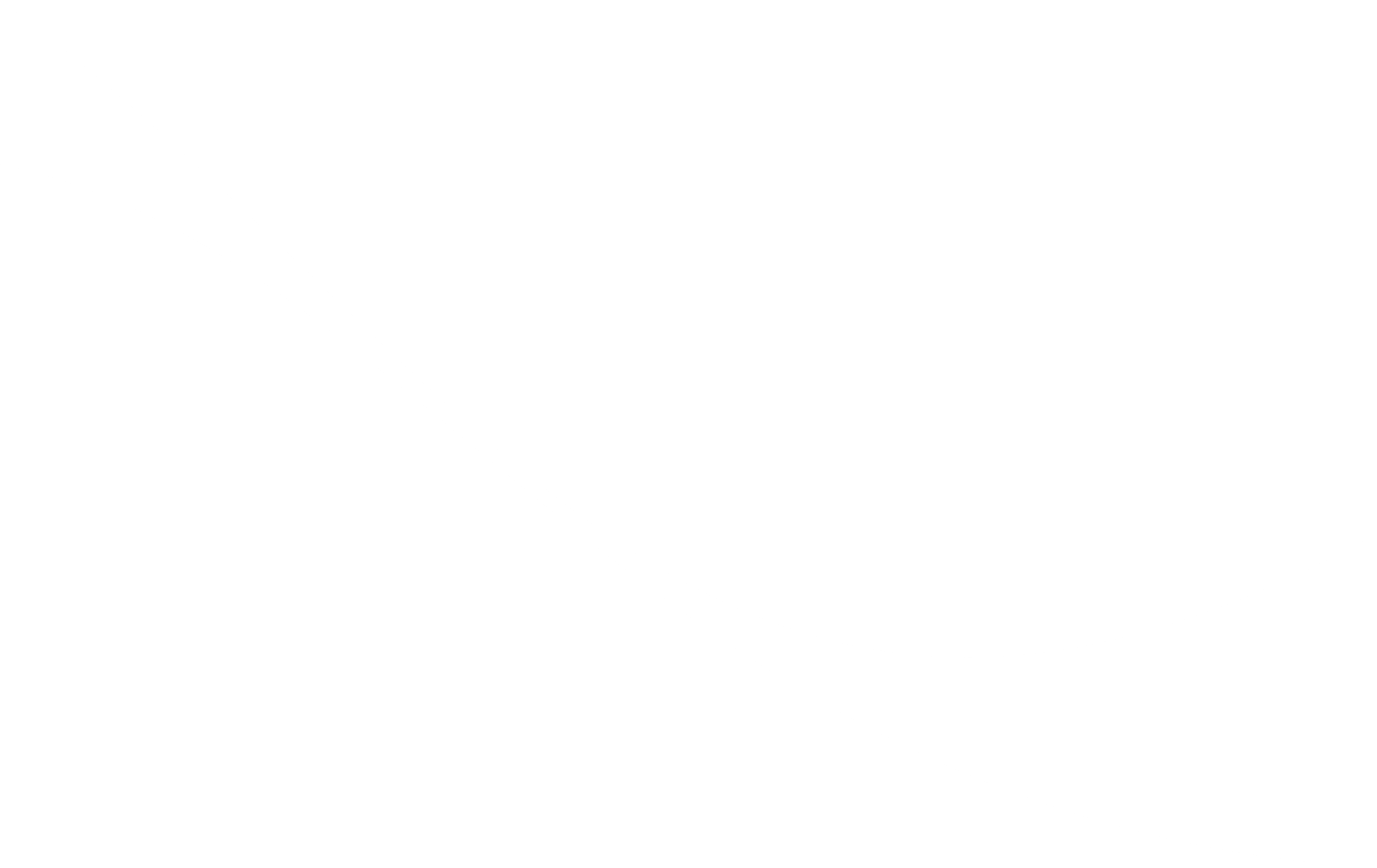 KORKU
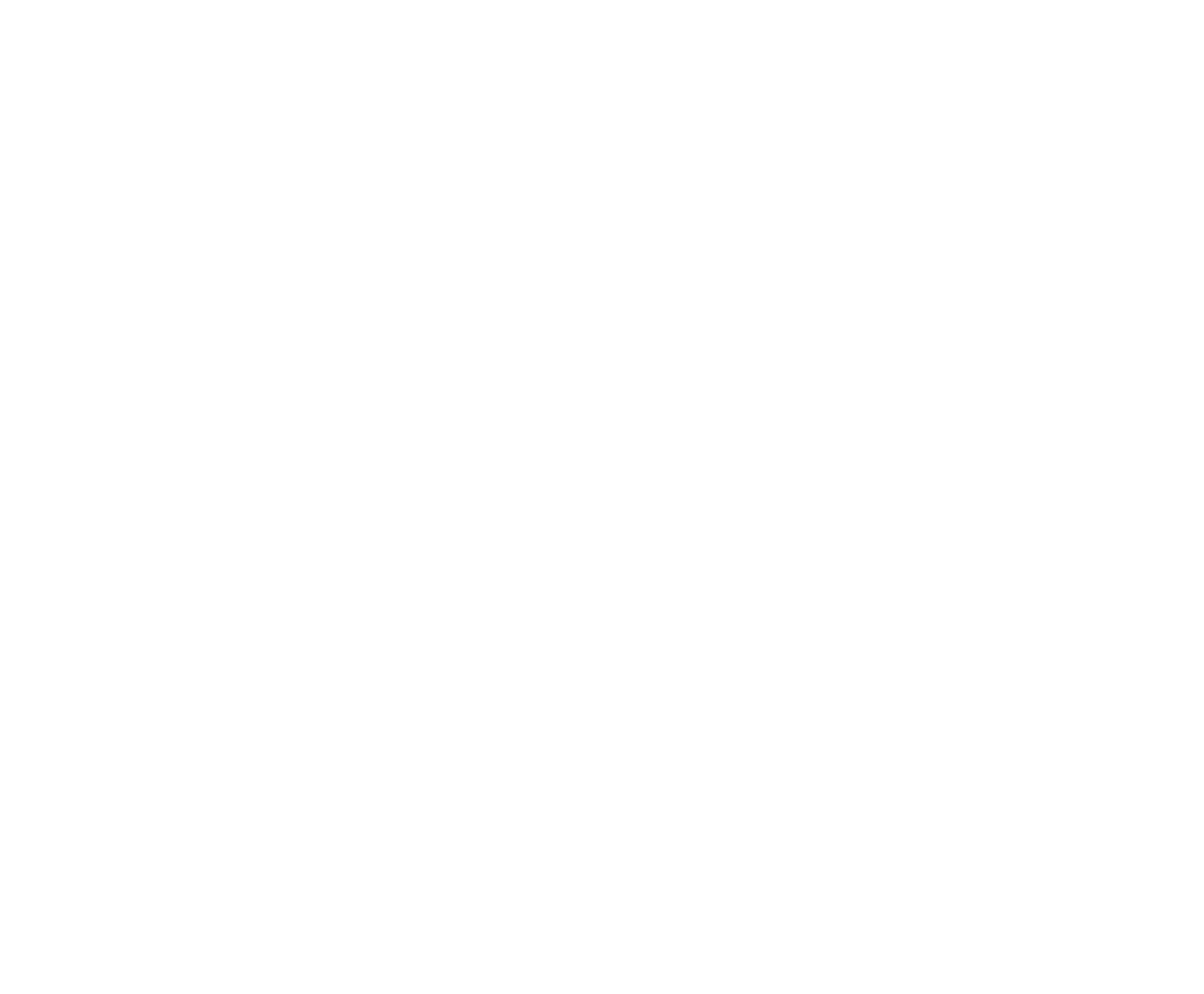 AYDIN
HACI KADRİYE ARSLAN REHBERLİK VE ARAŞTIRMA MERKEZİ
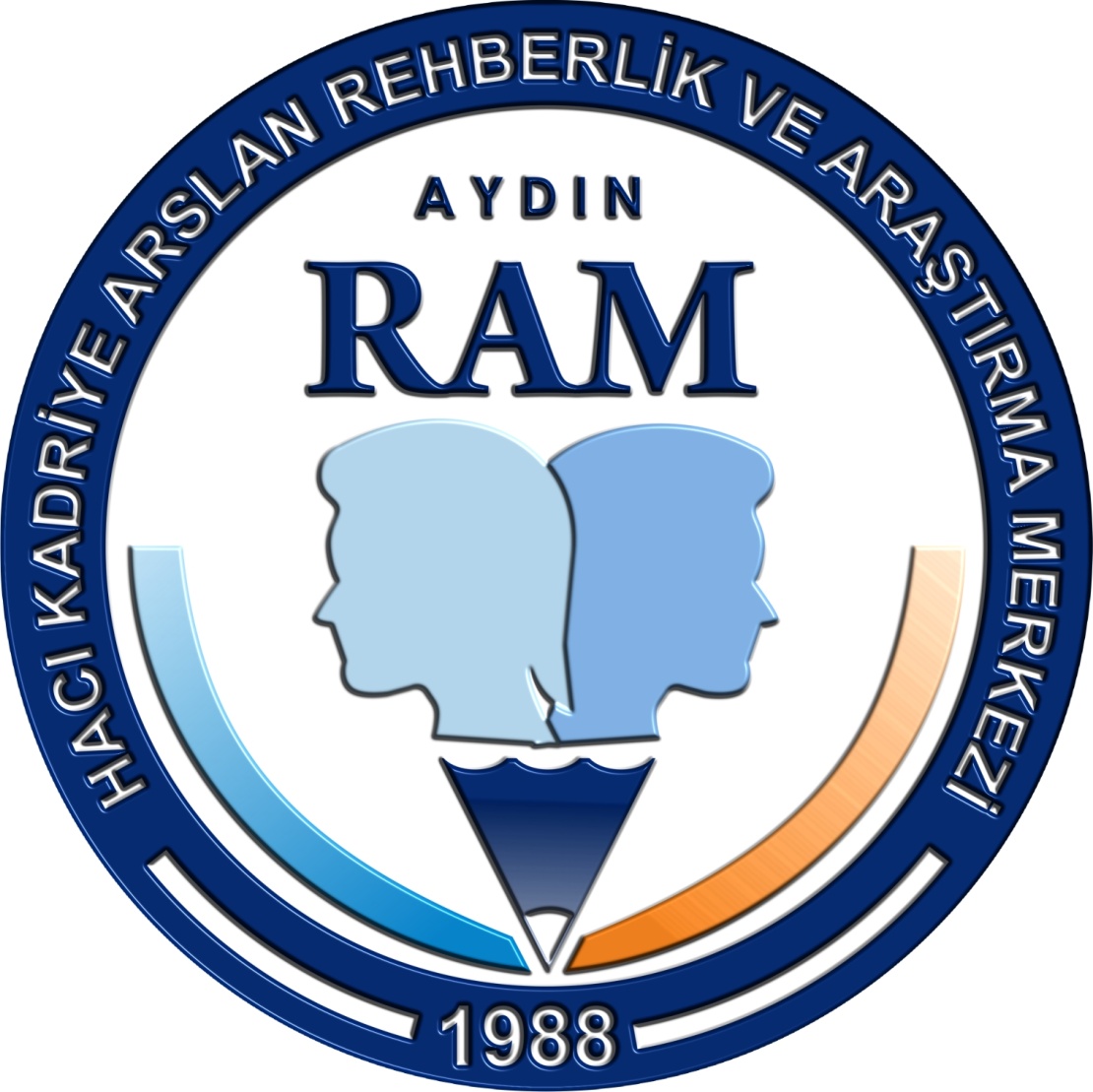 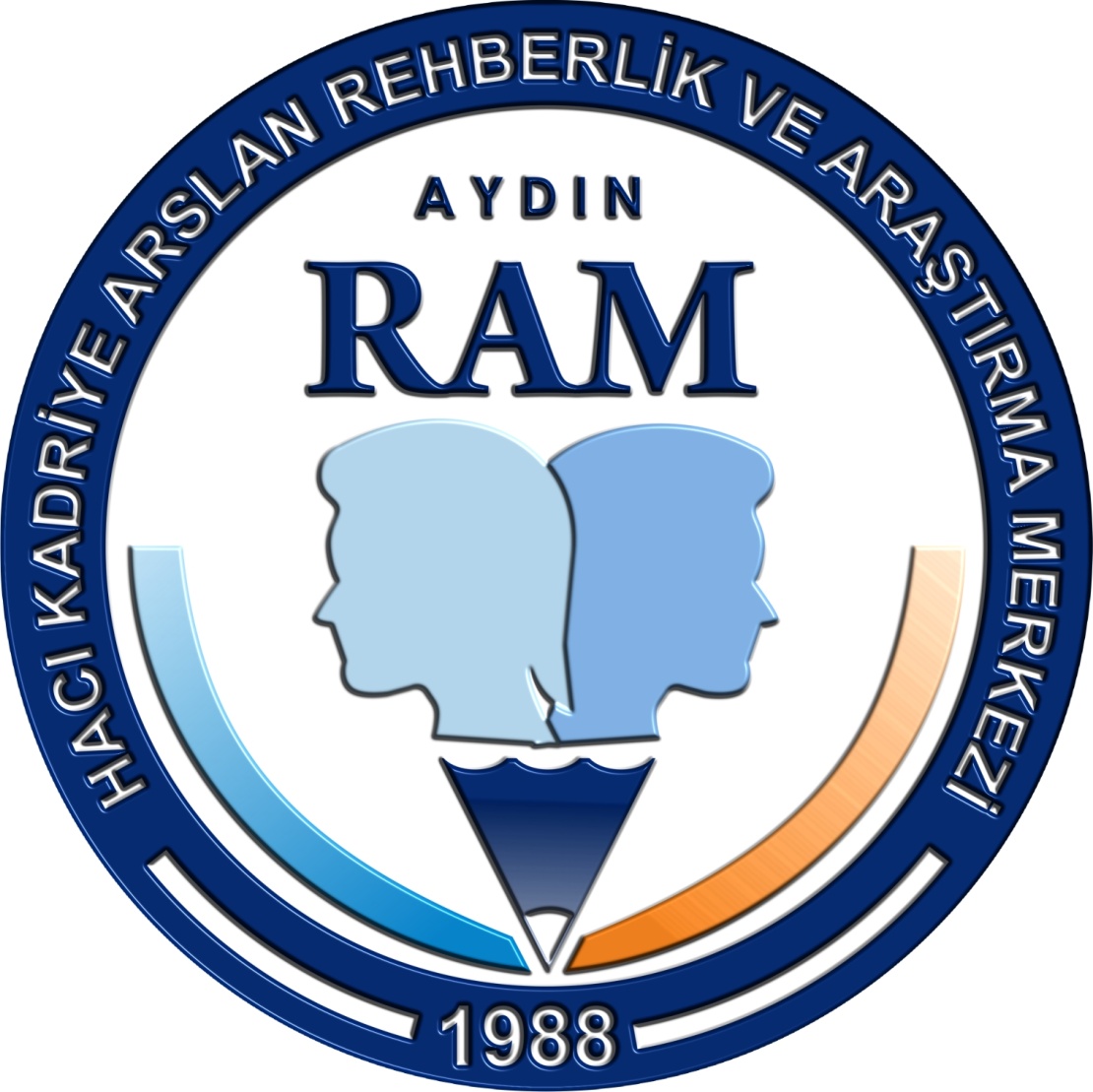 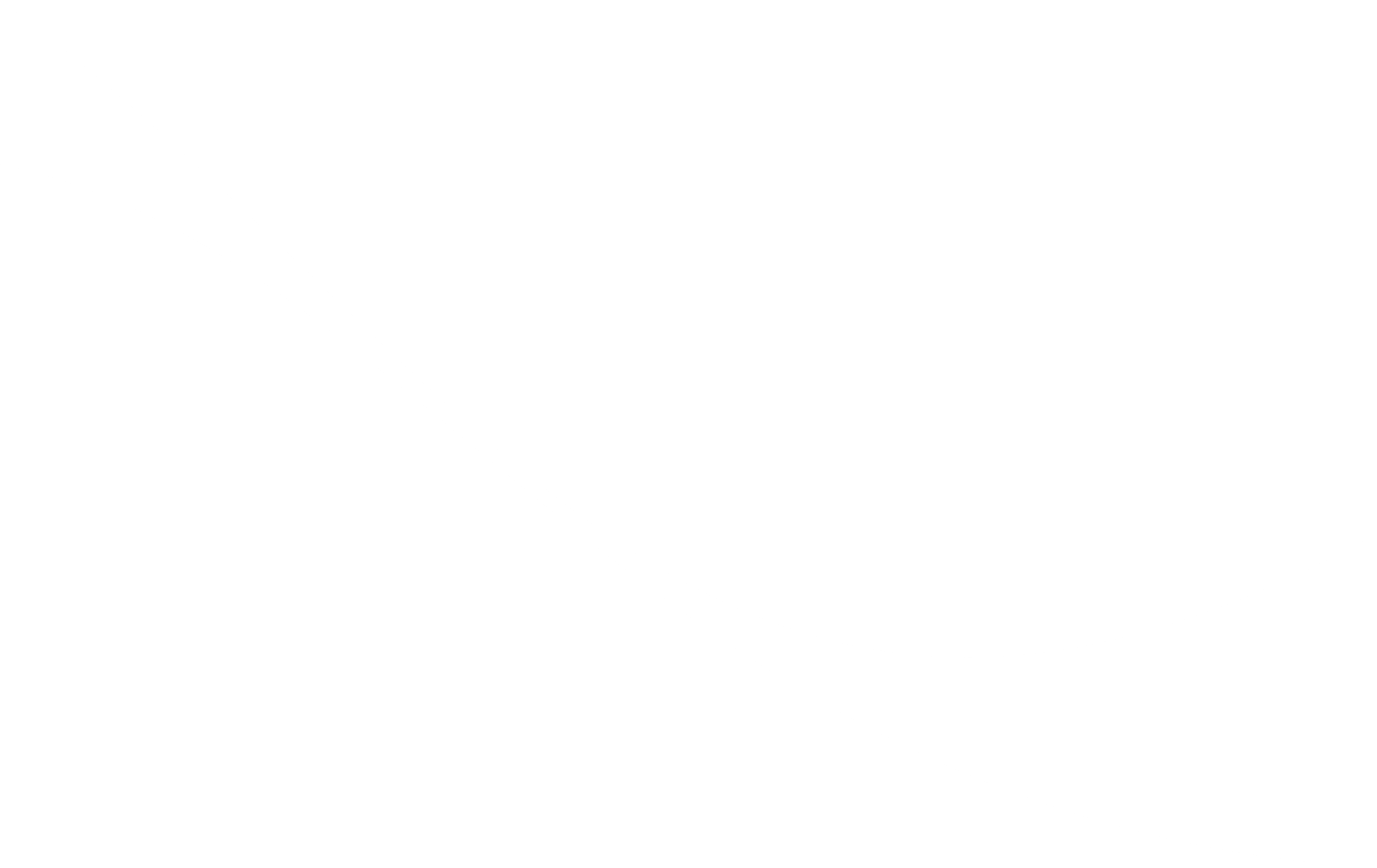 ÖFKE
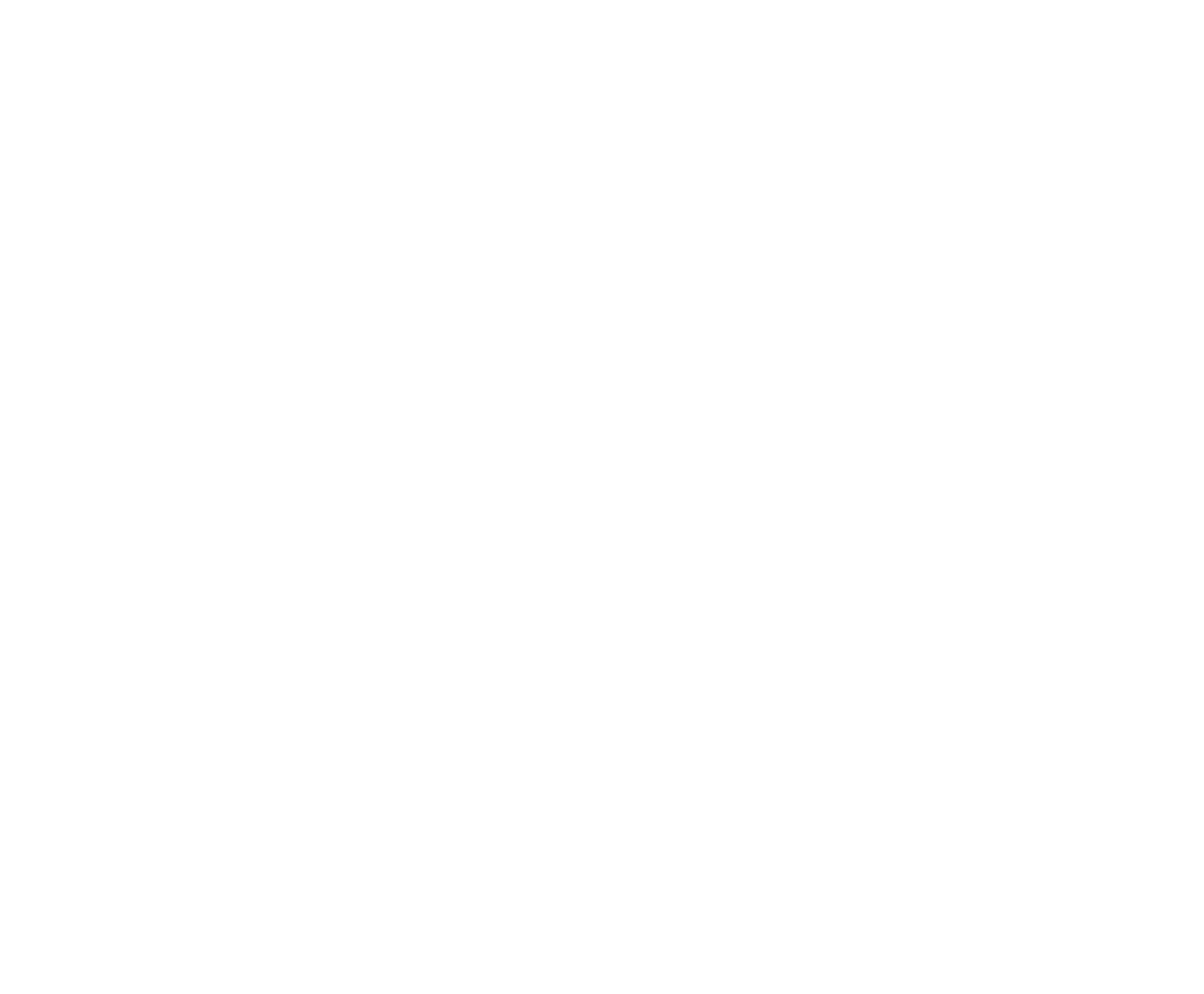 AYDIN
HACI KADRİYE ARSLAN REHBERLİK VE ARAŞTIRMA MERKEZİ
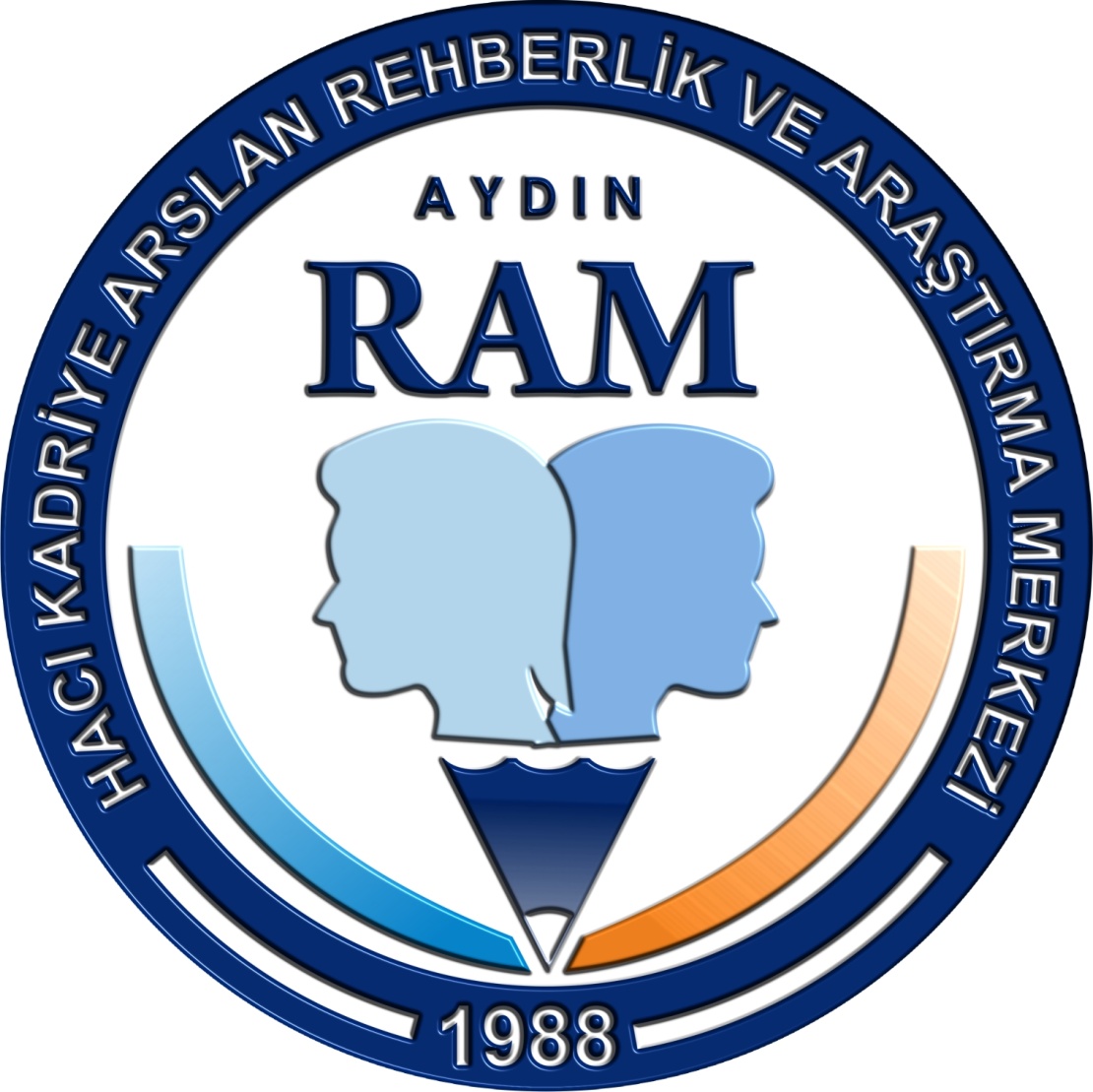 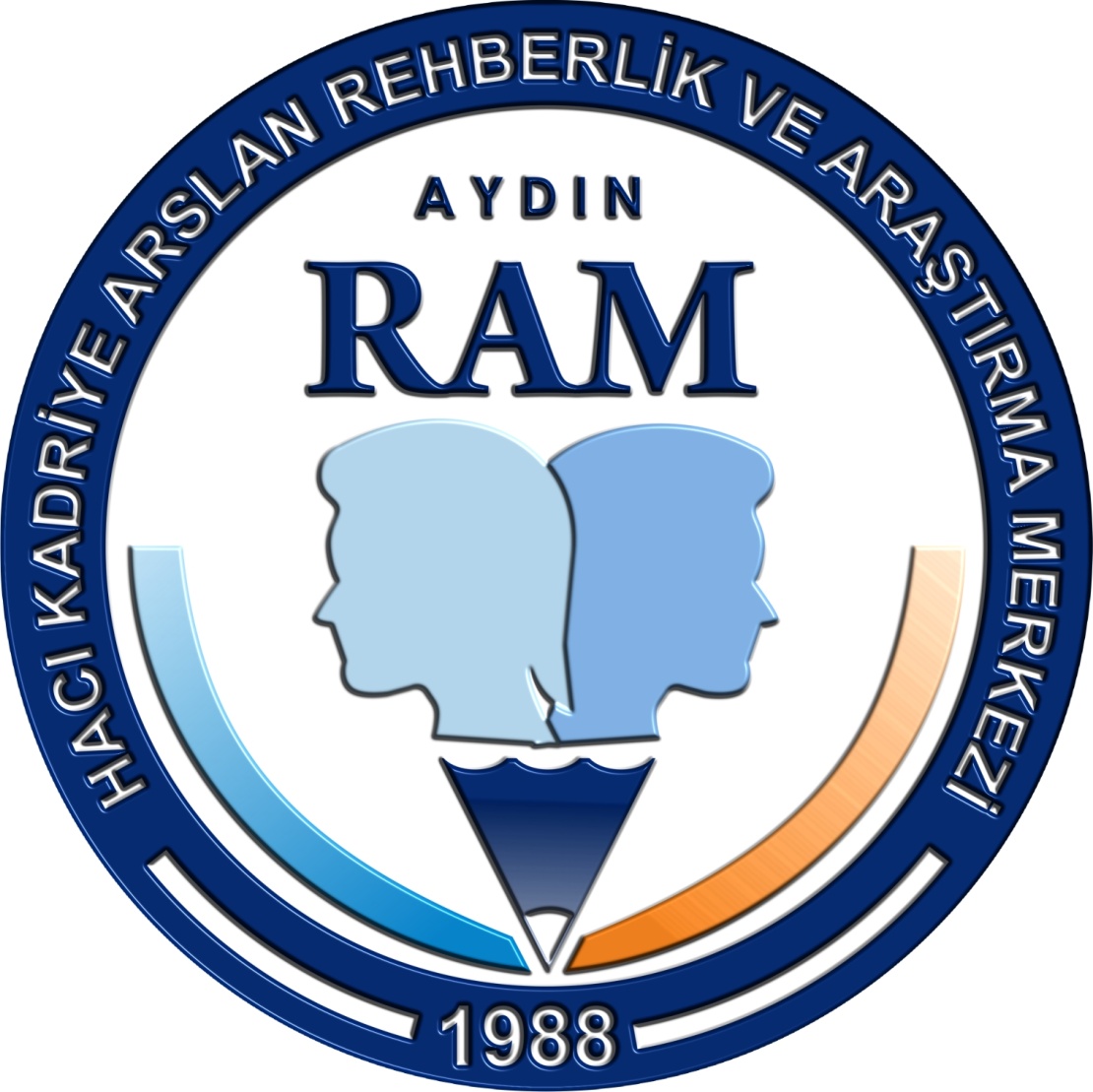 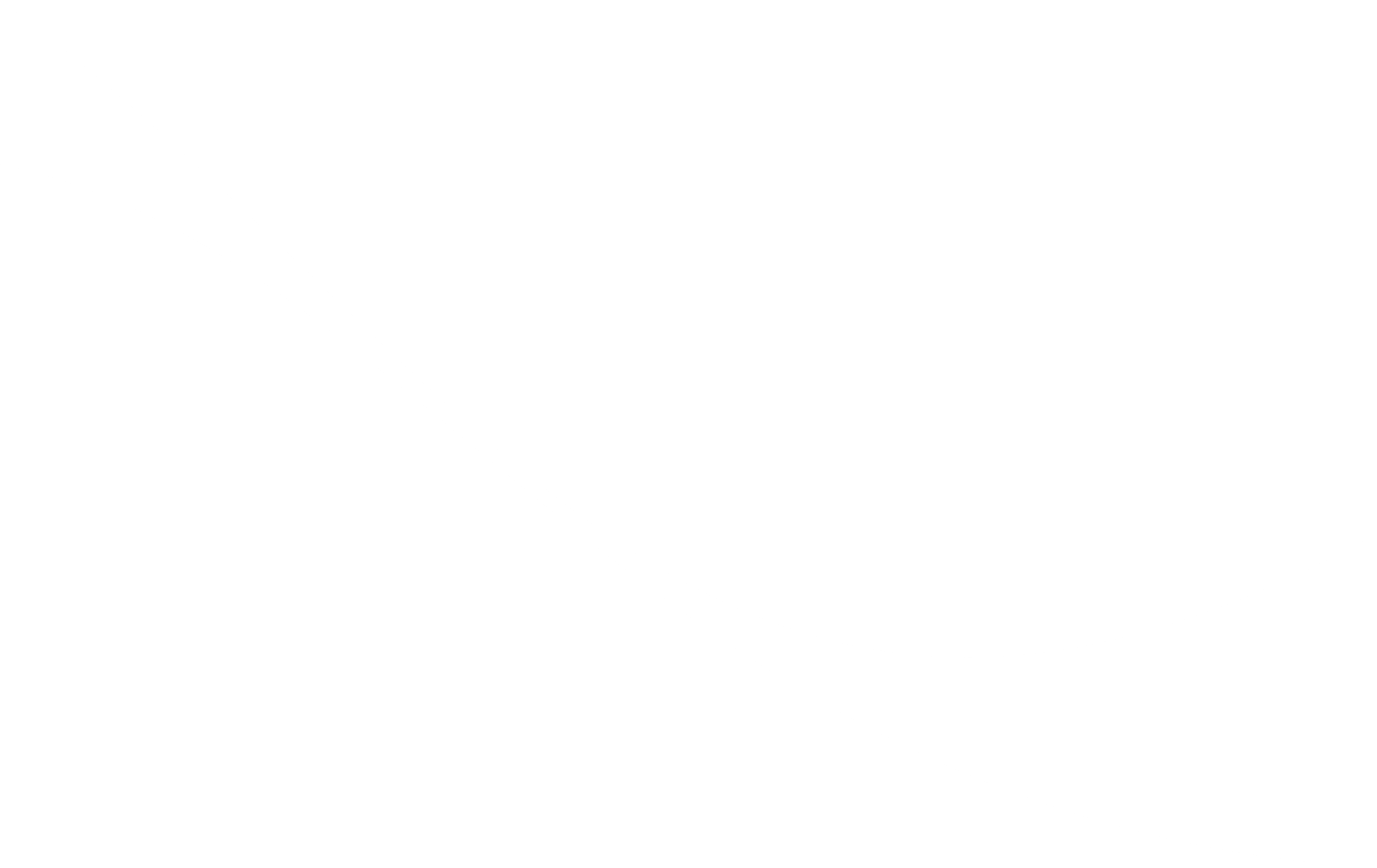 SEVİNÇ
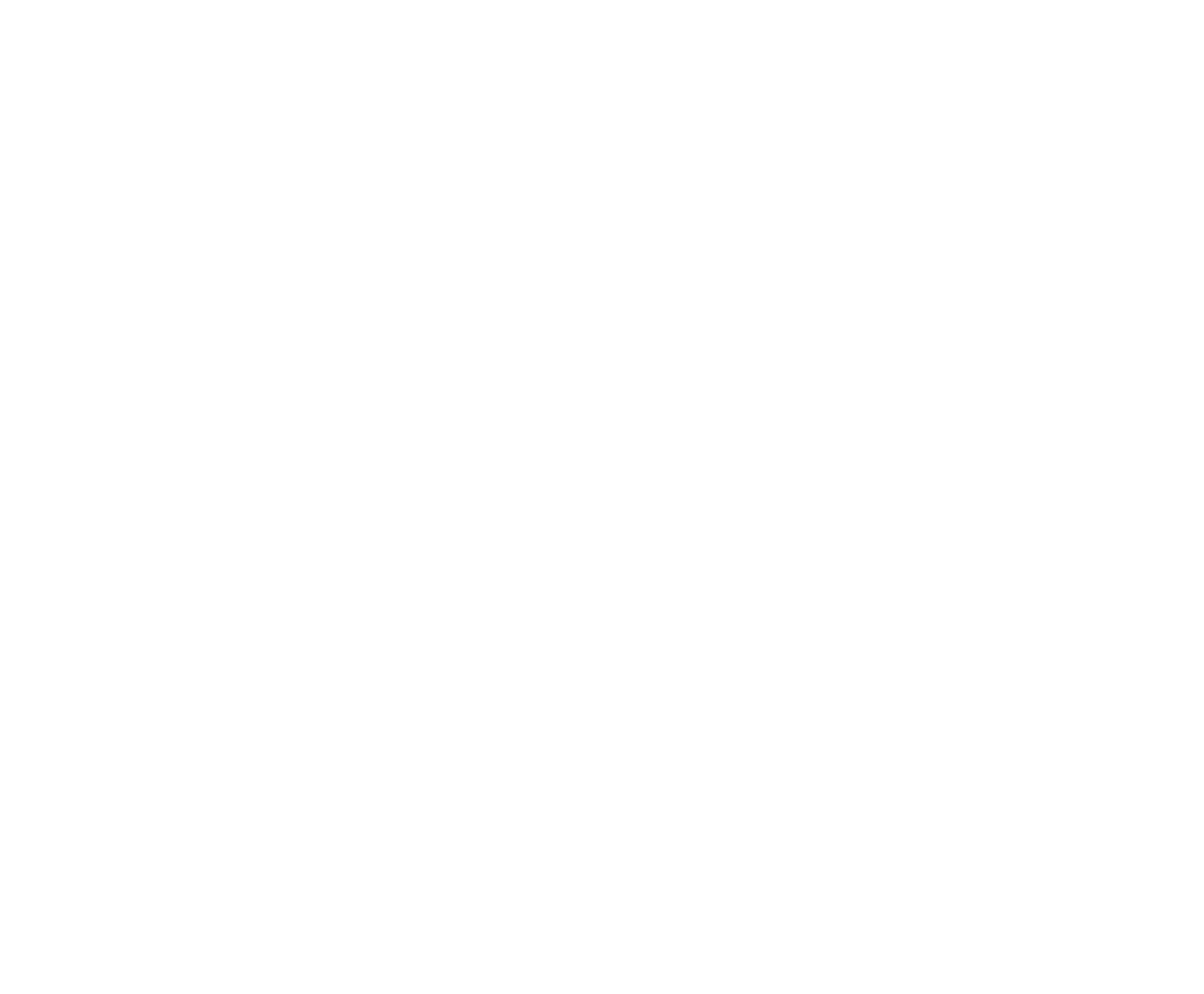 AYDIN
HACI KADRİYE ARSLAN REHBERLİK VE ARAŞTIRMA MERKEZİ
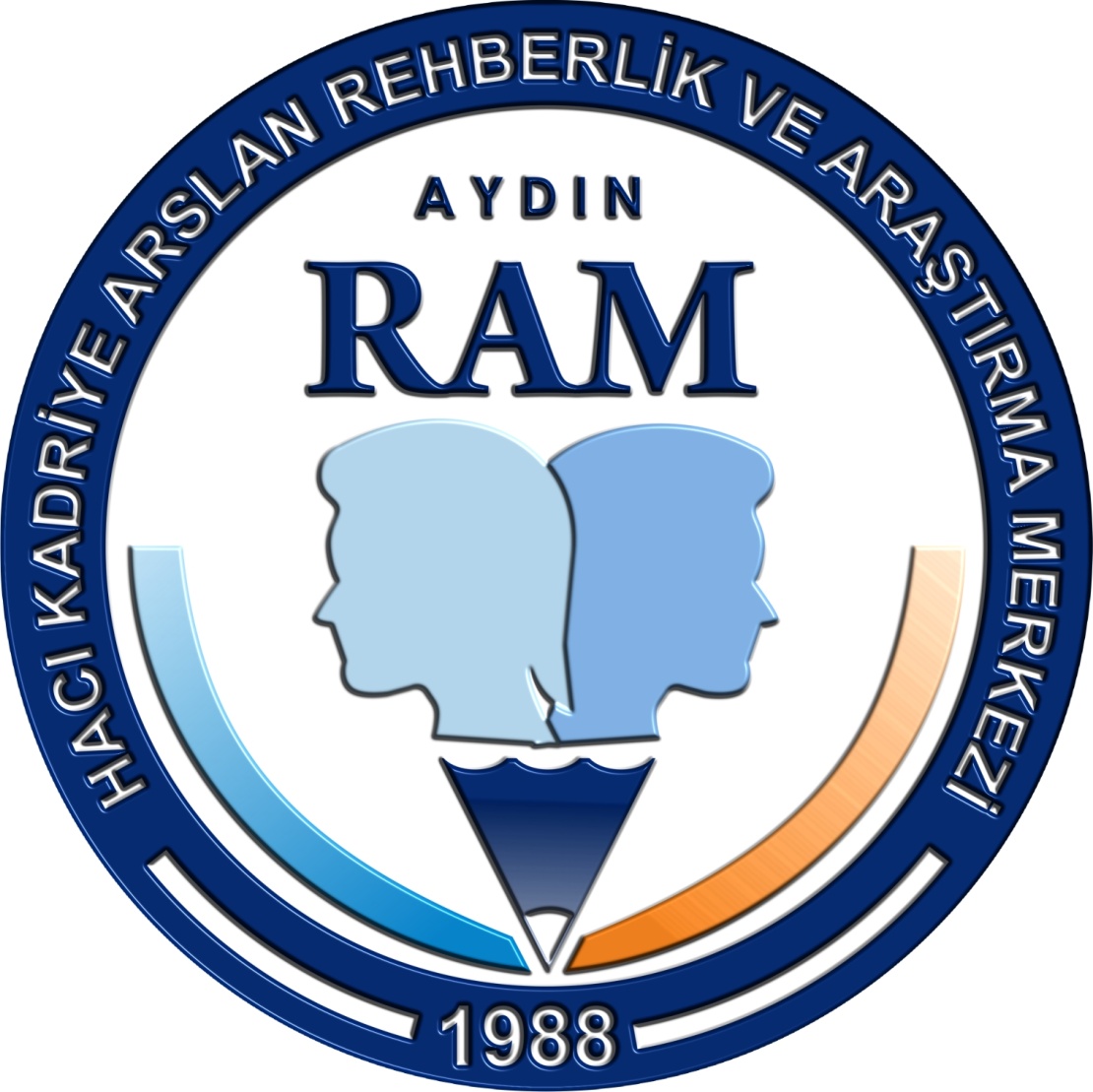 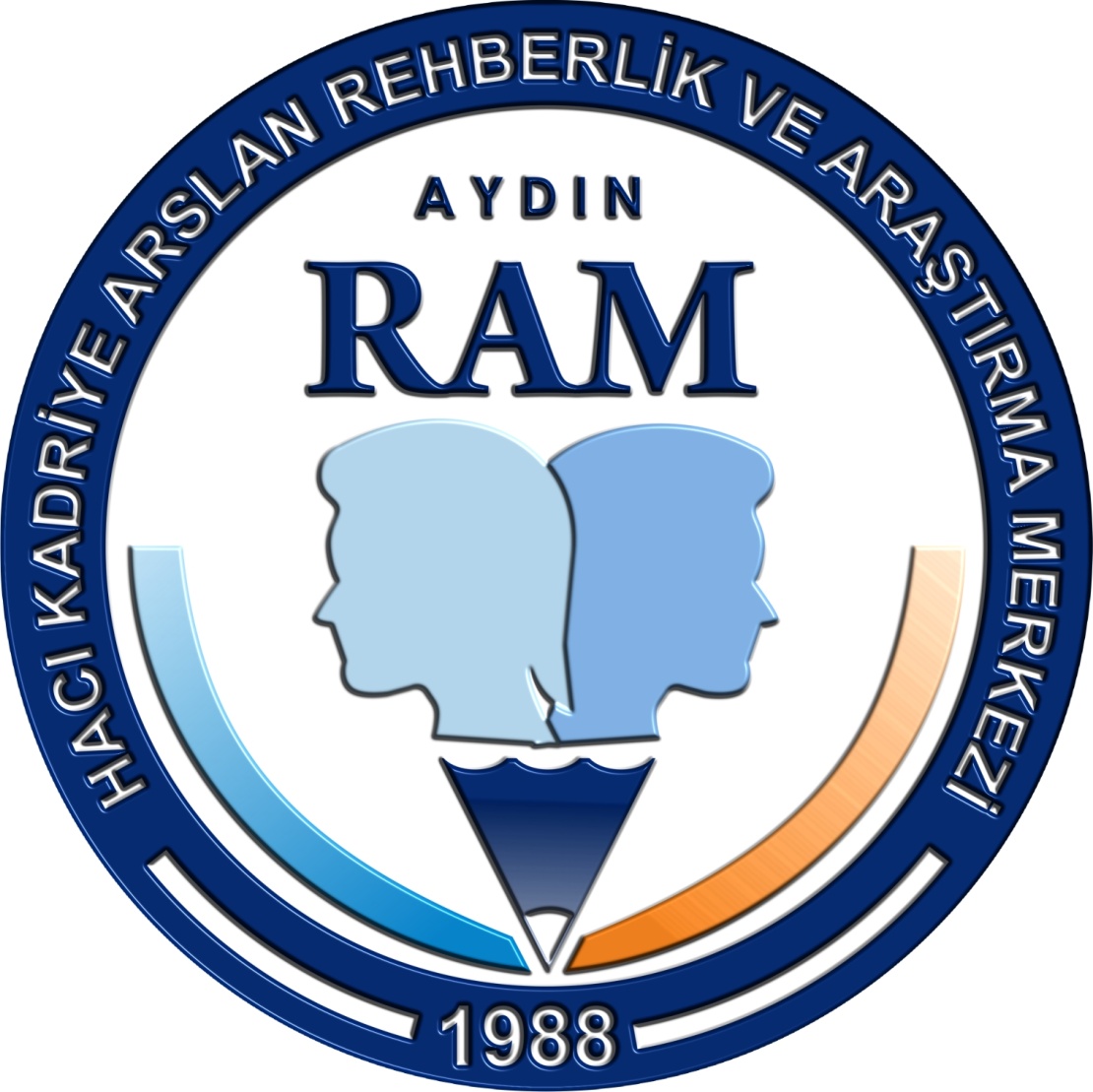 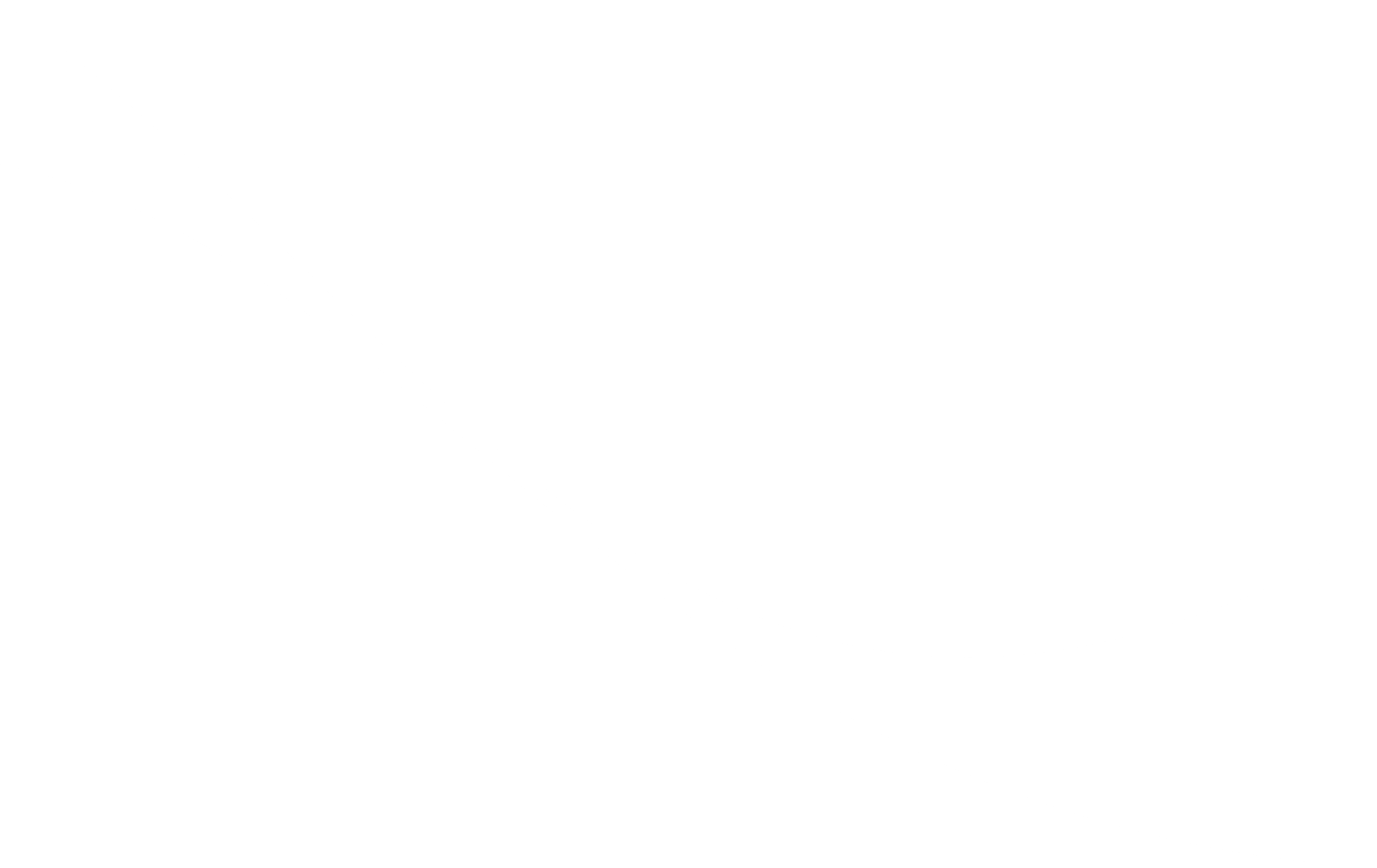 ÜZÜNTÜ
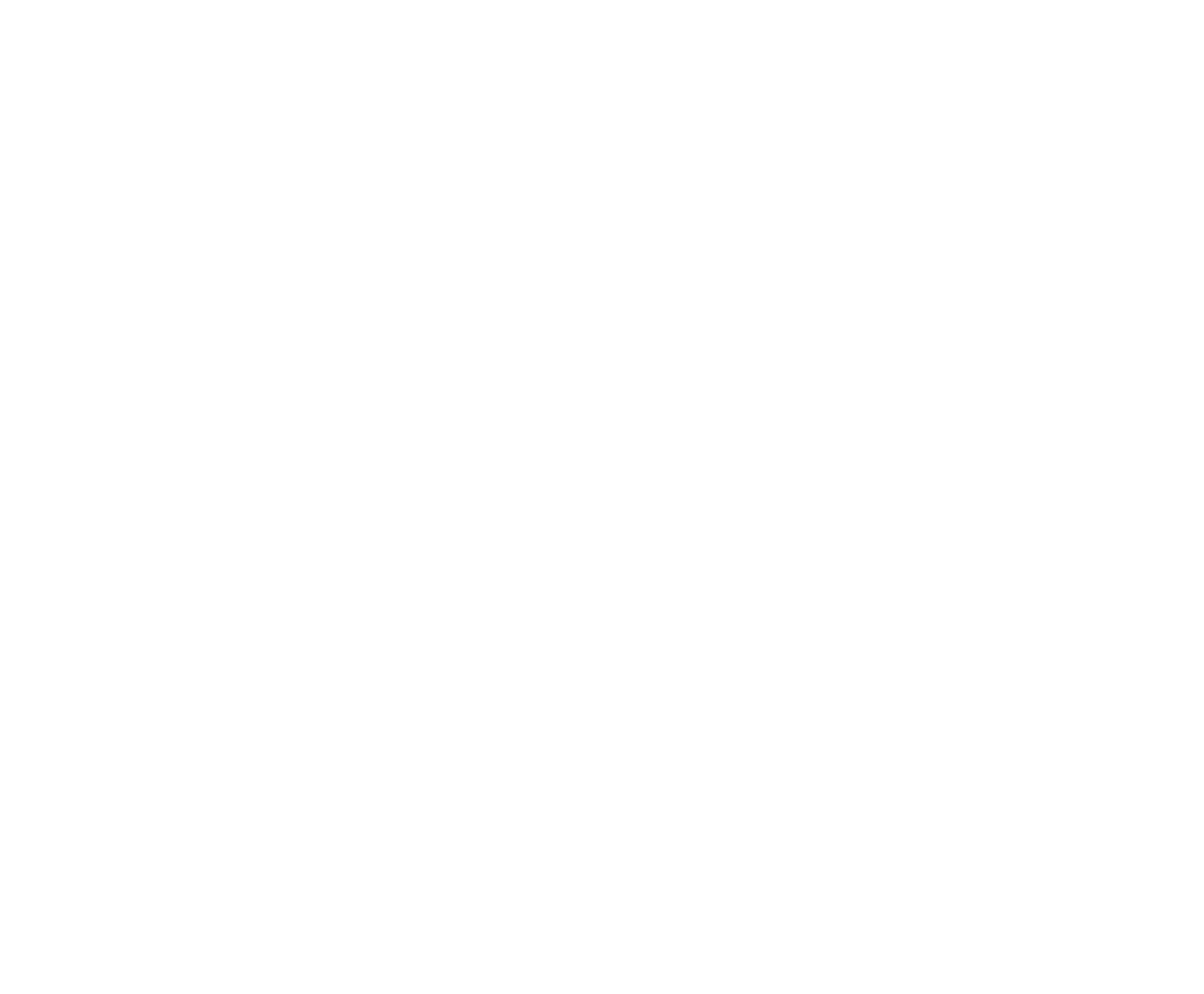 AYDIN
HACI KADRİYE ARSLAN REHBERLİK VE ARAŞTIRMA MERKEZİ
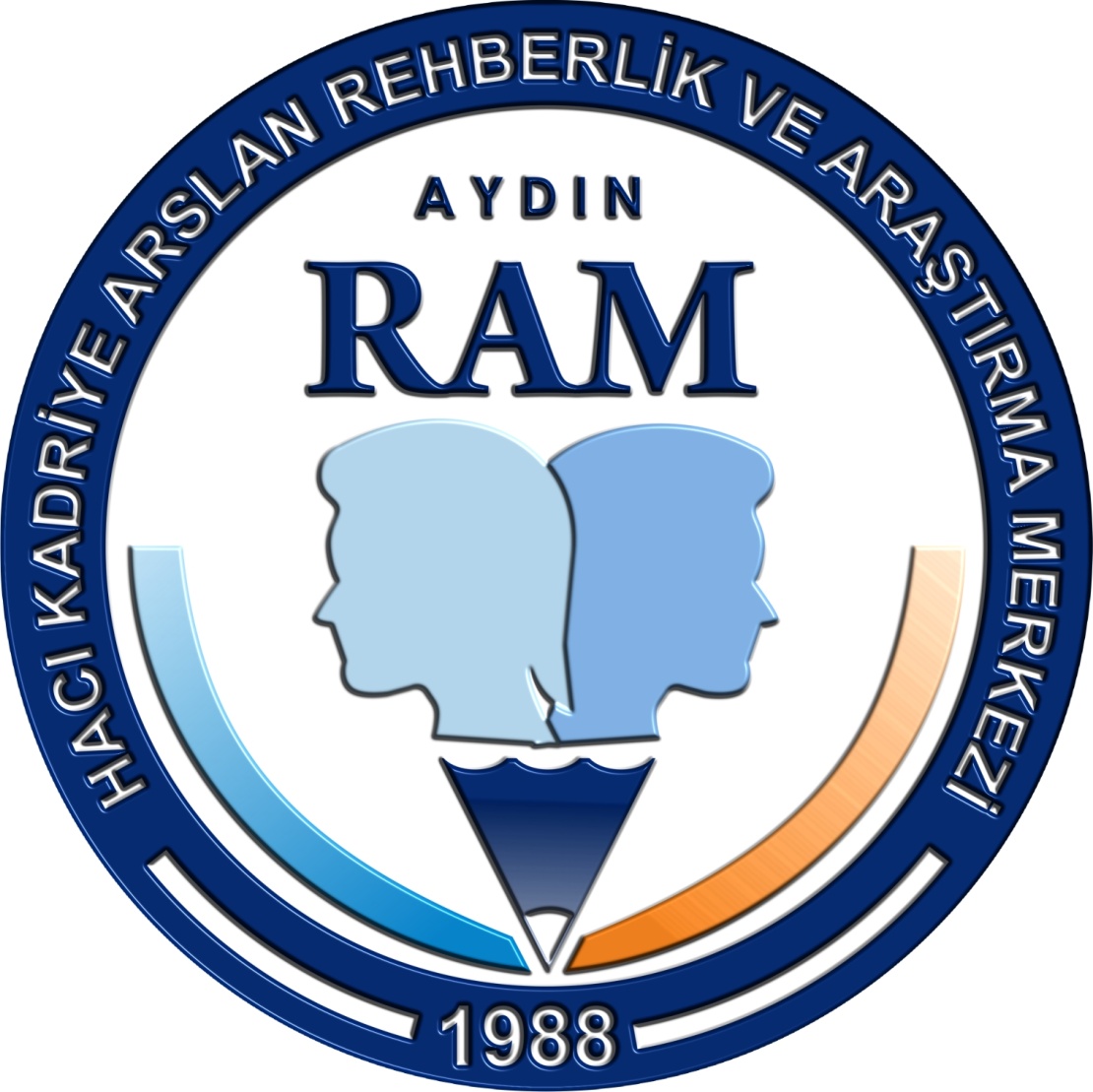 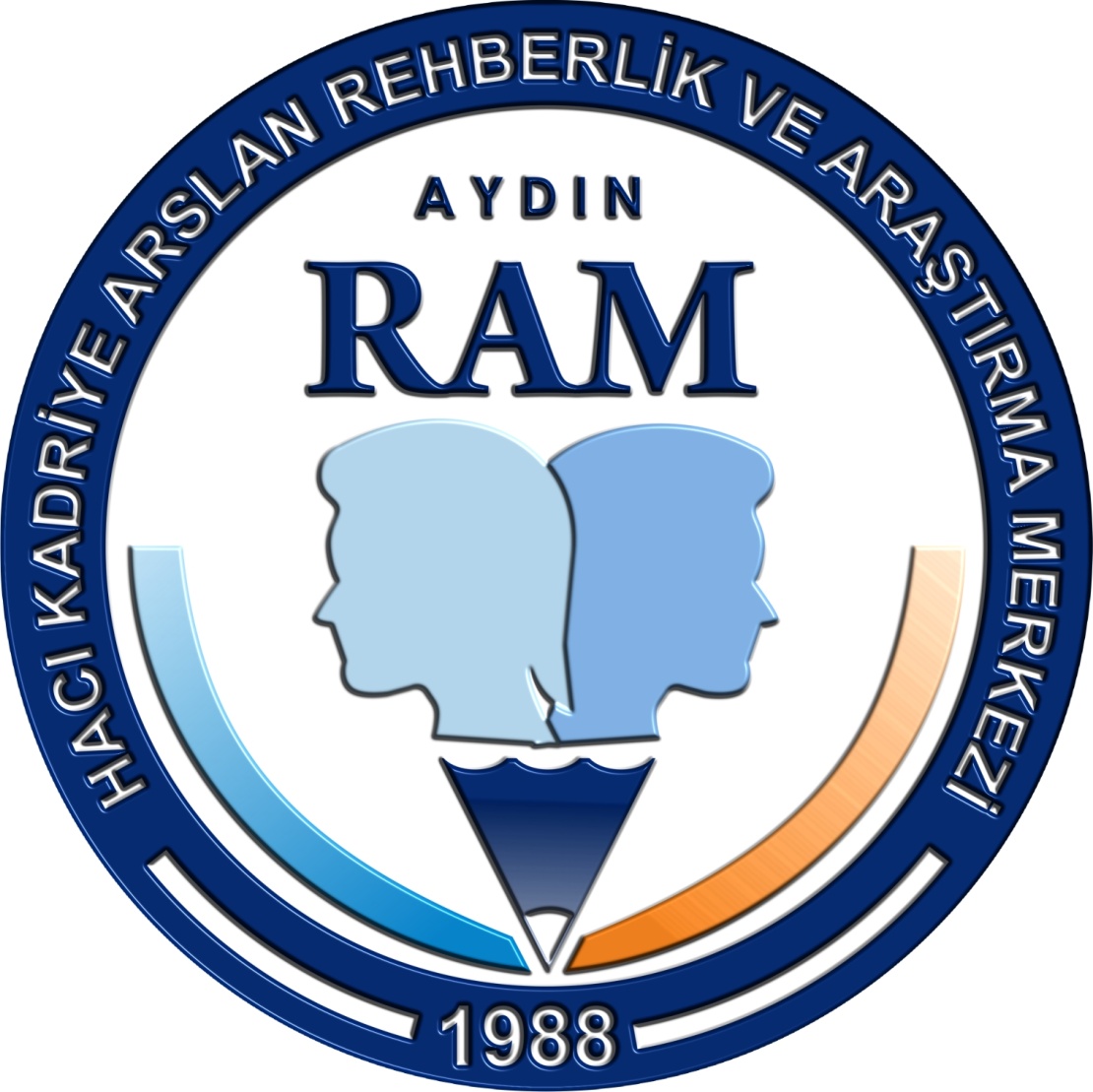 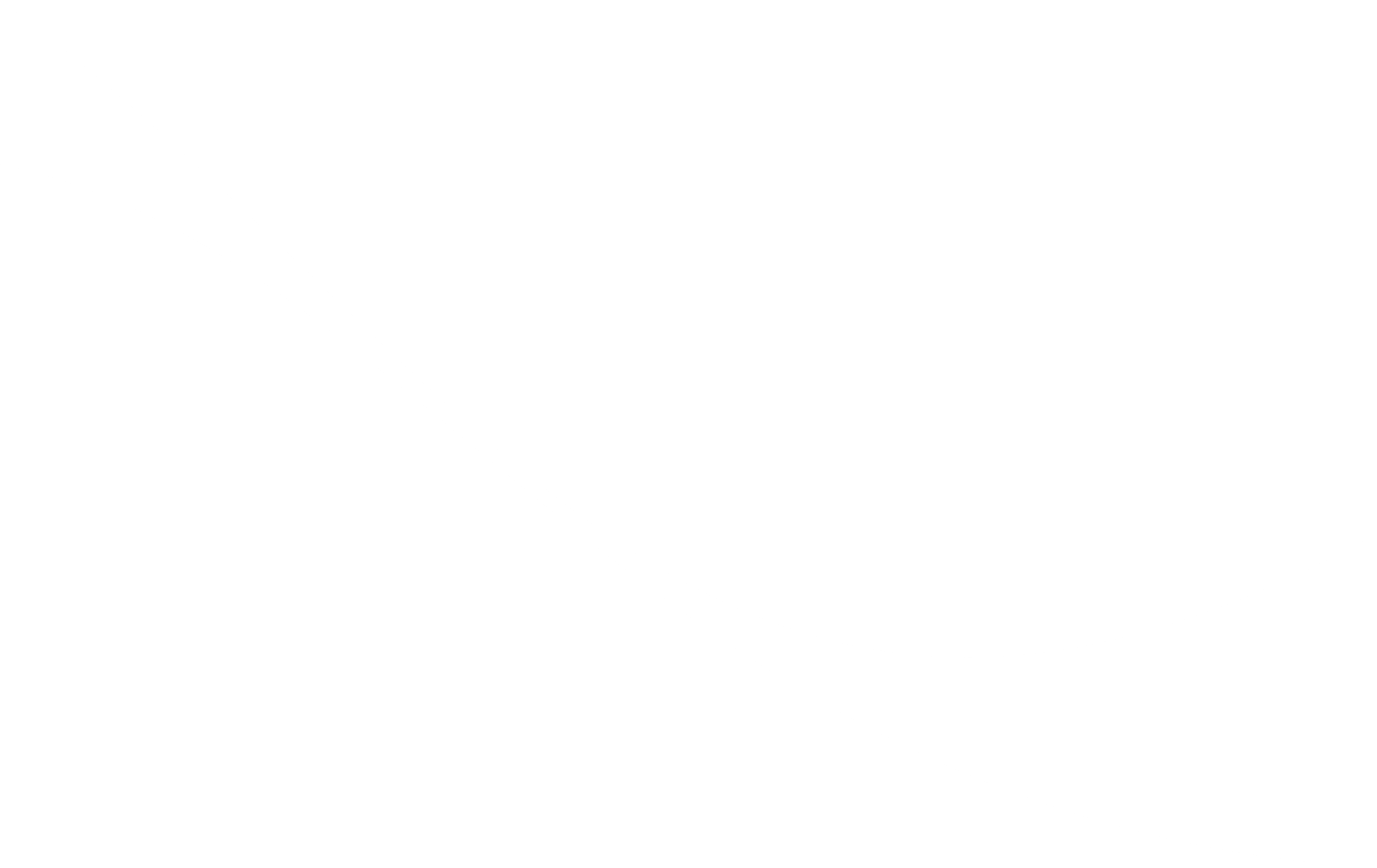 DUYGUSAL GELİŞİM
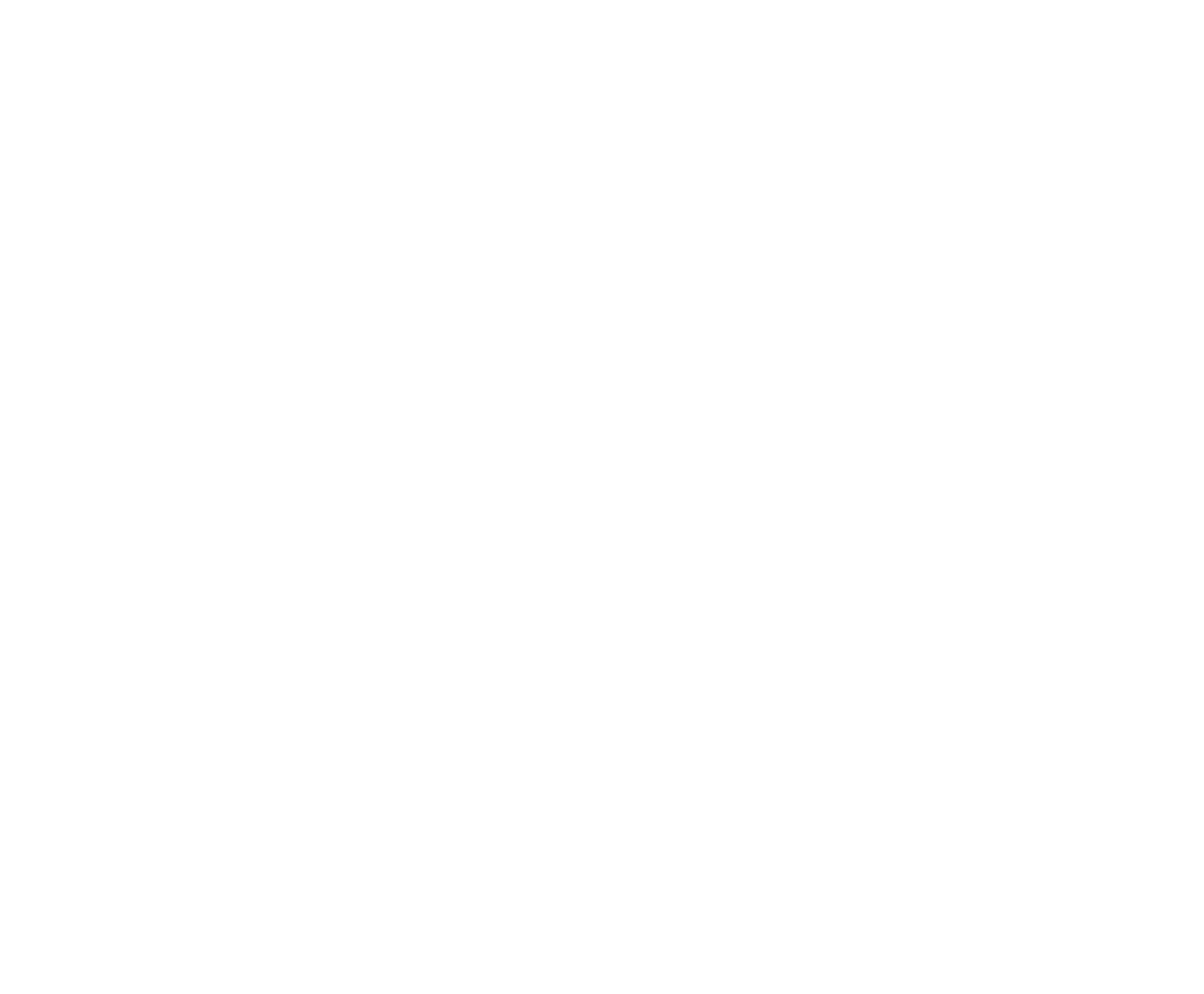 AYDIN
HACI KADRİYE ARSLAN REHBERLİK VE ARAŞTIRMA MERKEZİ
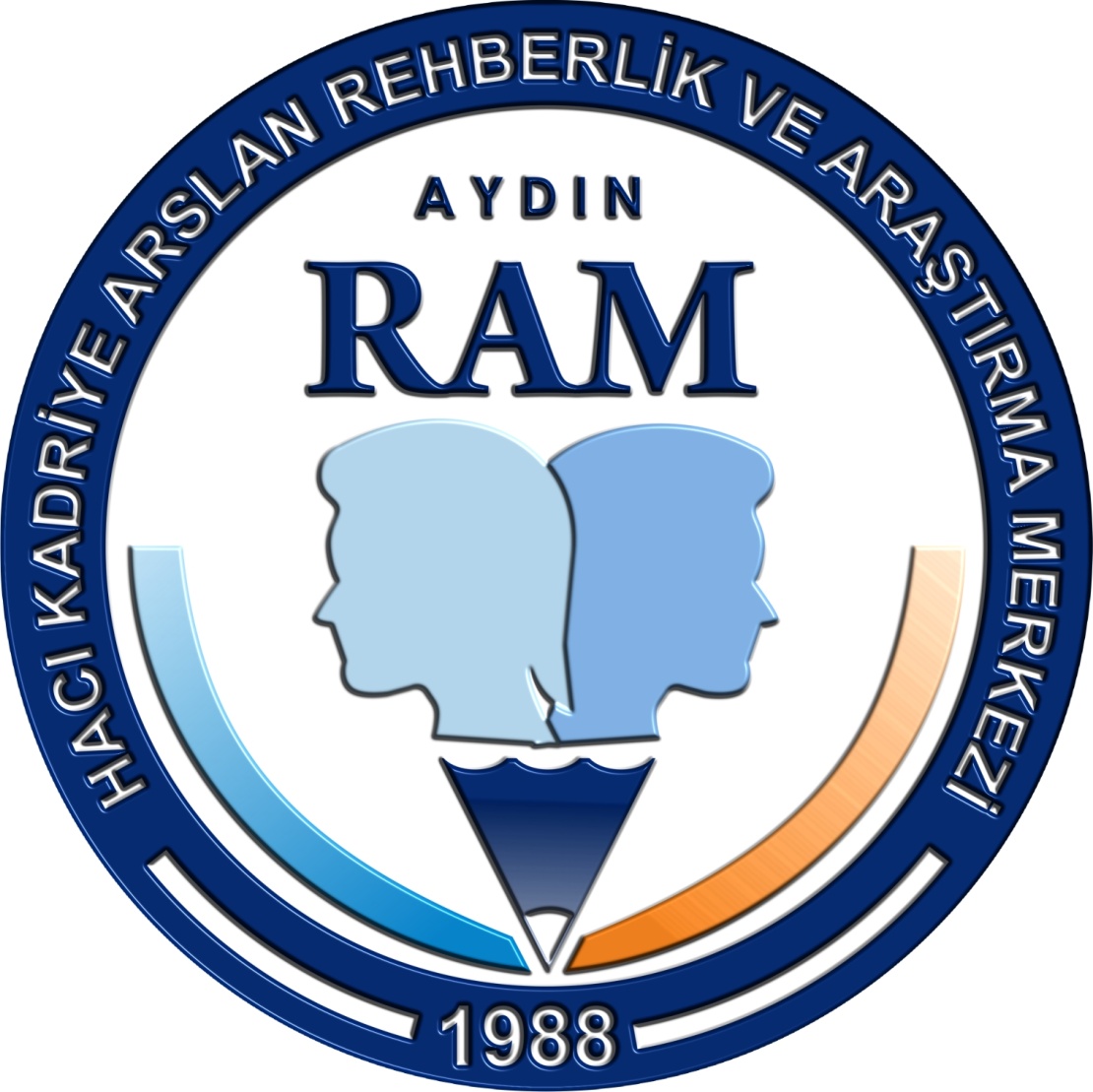 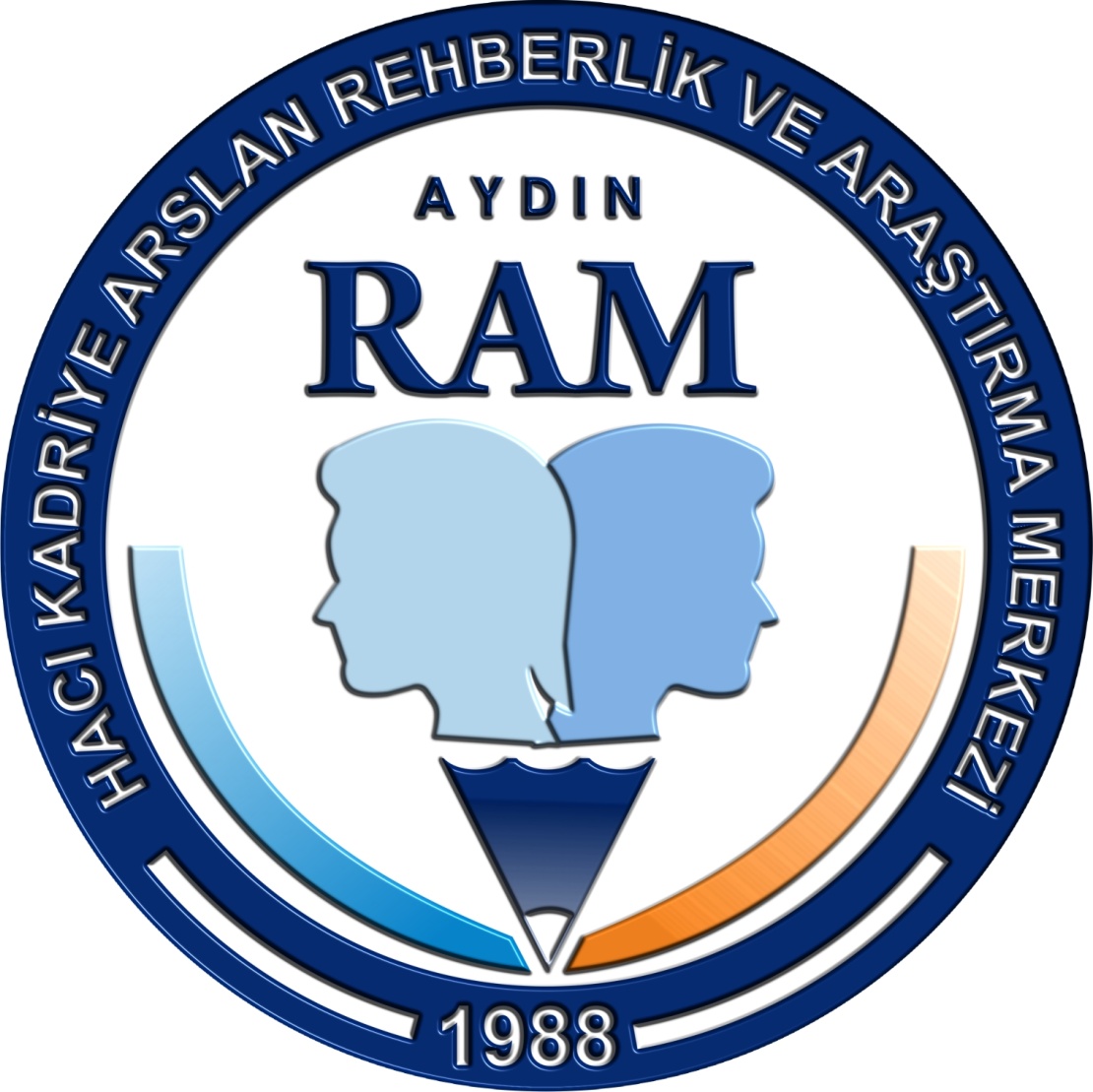 [Speaker Notes: Ebeveynlerin ergenle sağlıklı iletişim kurabilmeleri için öncelikle kendi duygularını tanıması, Duygularını uygun yolla ifade edebilmesi ve başkalarının duygusunu kabul etmesi gereklidir.
Ergenlik döneminde ergenin en yoğun hissettiği iki duygu korku ve hüzündür. Çocukluktan çıkıp, yetişkinliğe geçmek zorunda olmak ergeni korkutur, çünkü yetişkinliğin gerektirdiklerini bilmez ve kendini güvende hissetmez. Üzüntü yaşar çünkü çocukluk dönemi artık bitmiştir. Ancak ergen korku ve üzüntüyü göstermez. Bunun yerine en çok öfkeyi gösterir. Anne baba olarak ergenin öfkesinin altında ne olduğuna bakmak asıl sorunu bulmanızı sağlar.
Duyguları uygun şekilde ifade etmek ve ifade edilmesine izin vermek ergen için son derece önemlidir.]
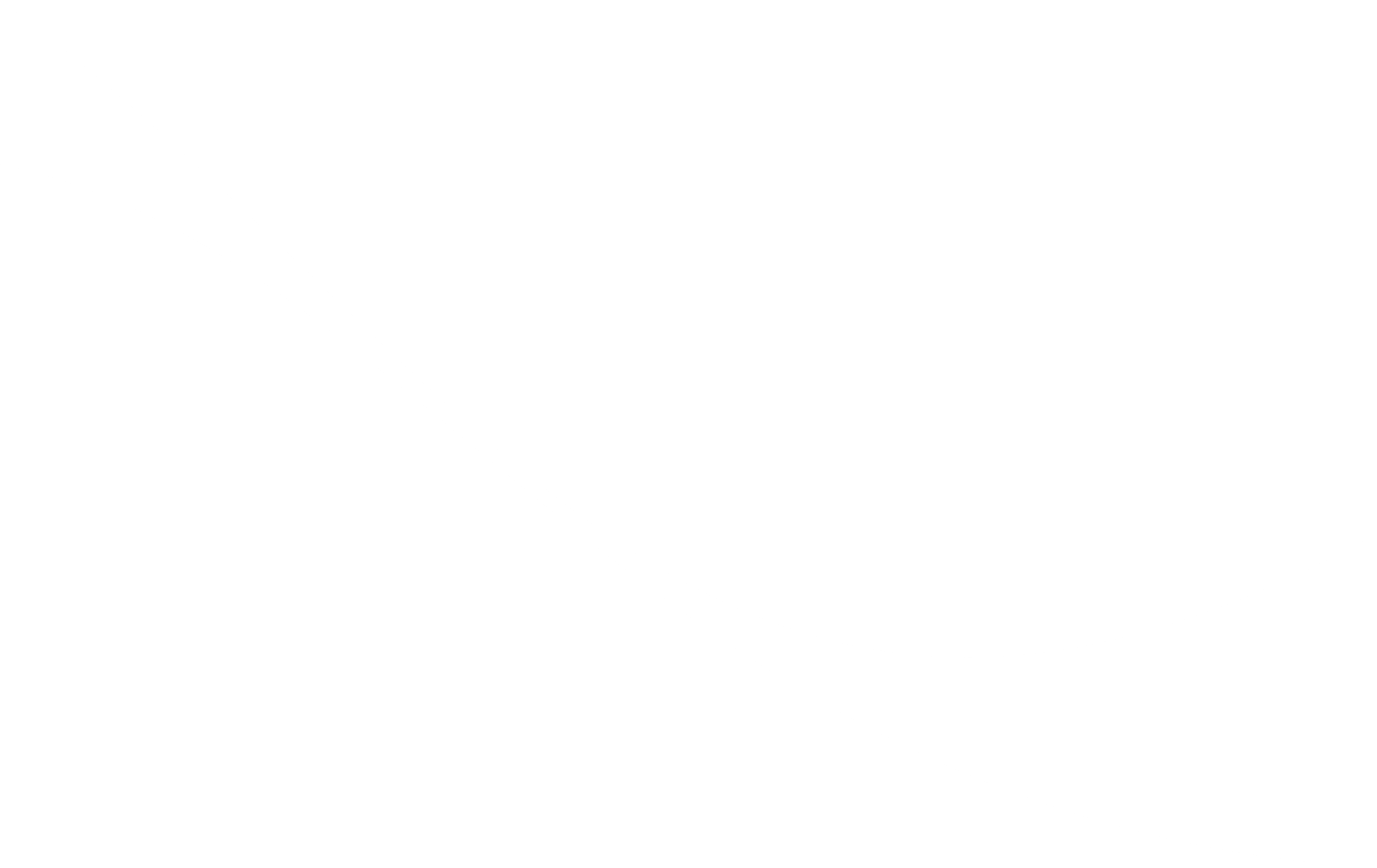 ERGENLİKTE SOSYAL GELİŞİM
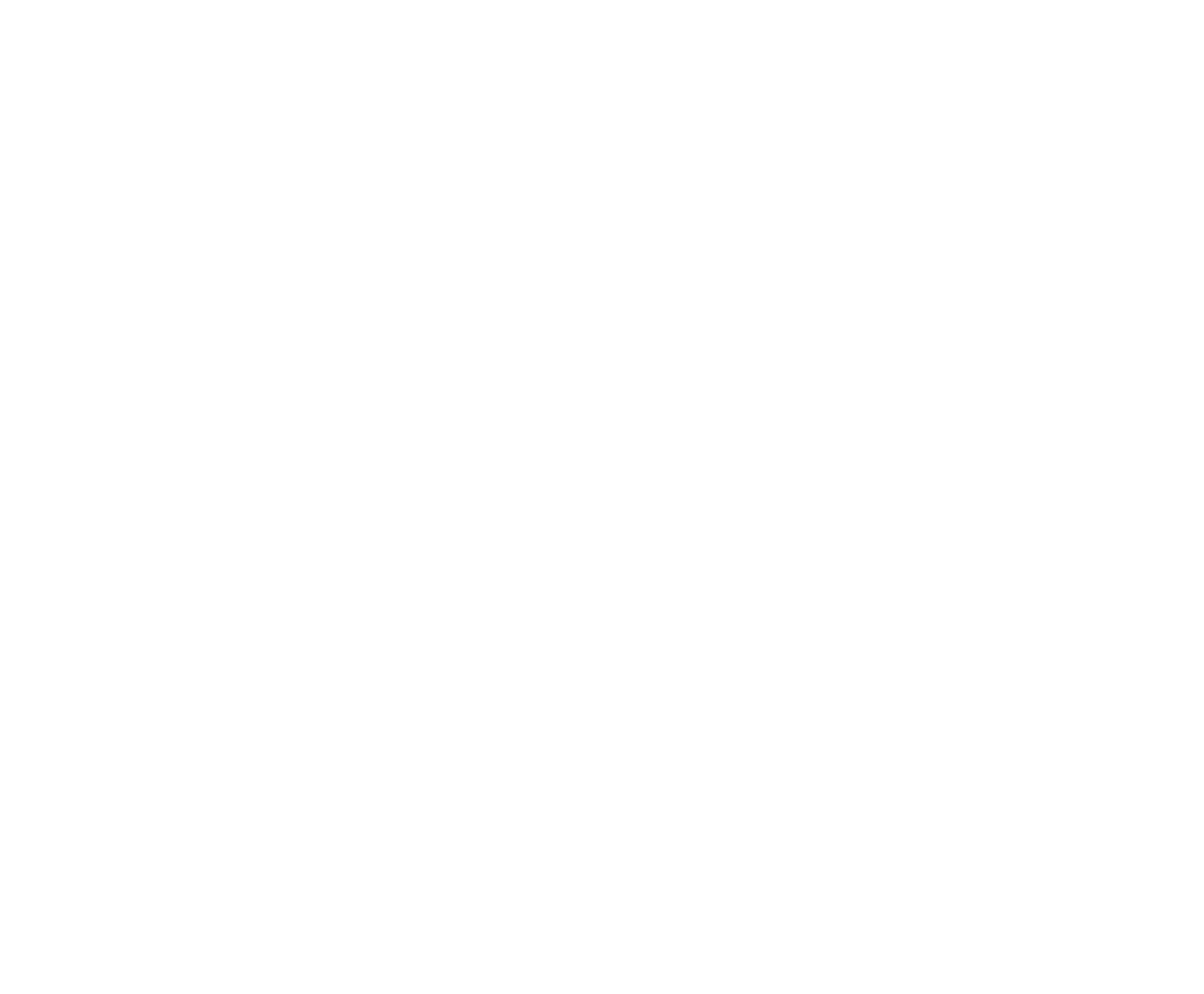 AYDIN
HACI KADRİYE ARSLAN REHBERLİK VE ARAŞTIRMA MERKEZİ
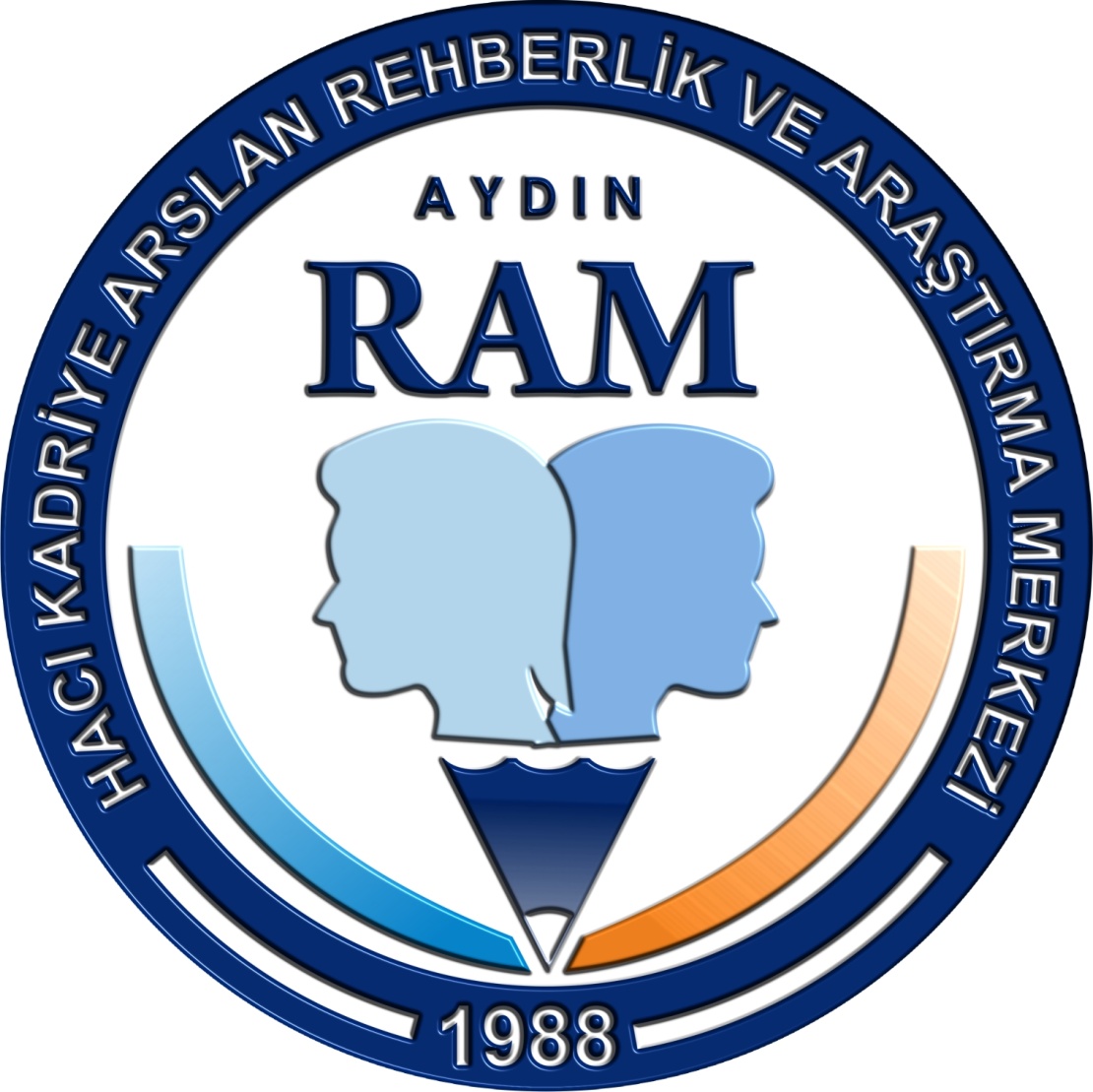 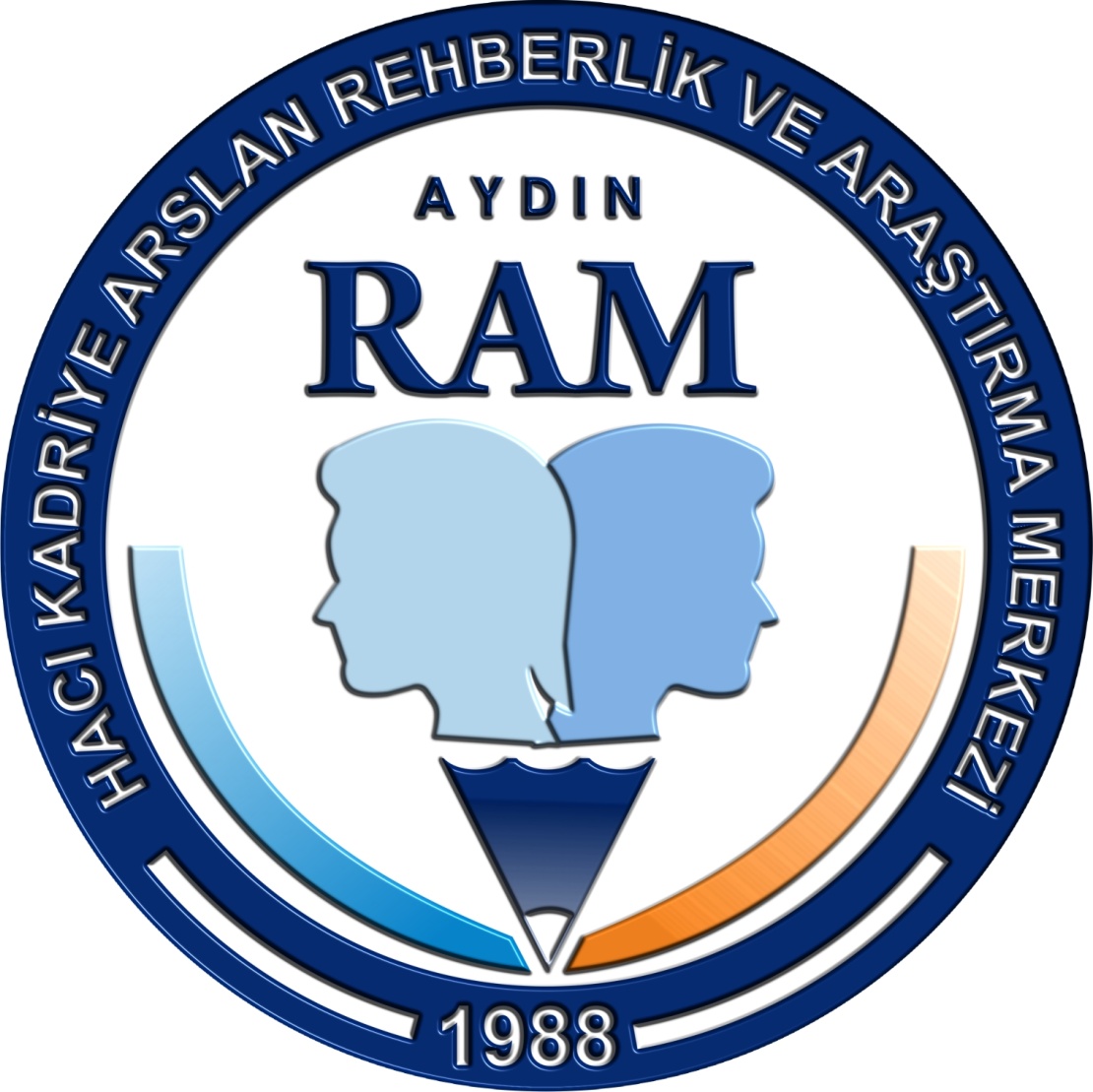 [Speaker Notes: Duygusal gelişimde çocukların kendilerine güvenlerini desteklemek, kendileriyle barışık olmalarını, kendileriyle ilgili olumlu düşünceler geliştirmelerini sağlamak kavanozdaki büyük taşlara benzer.]
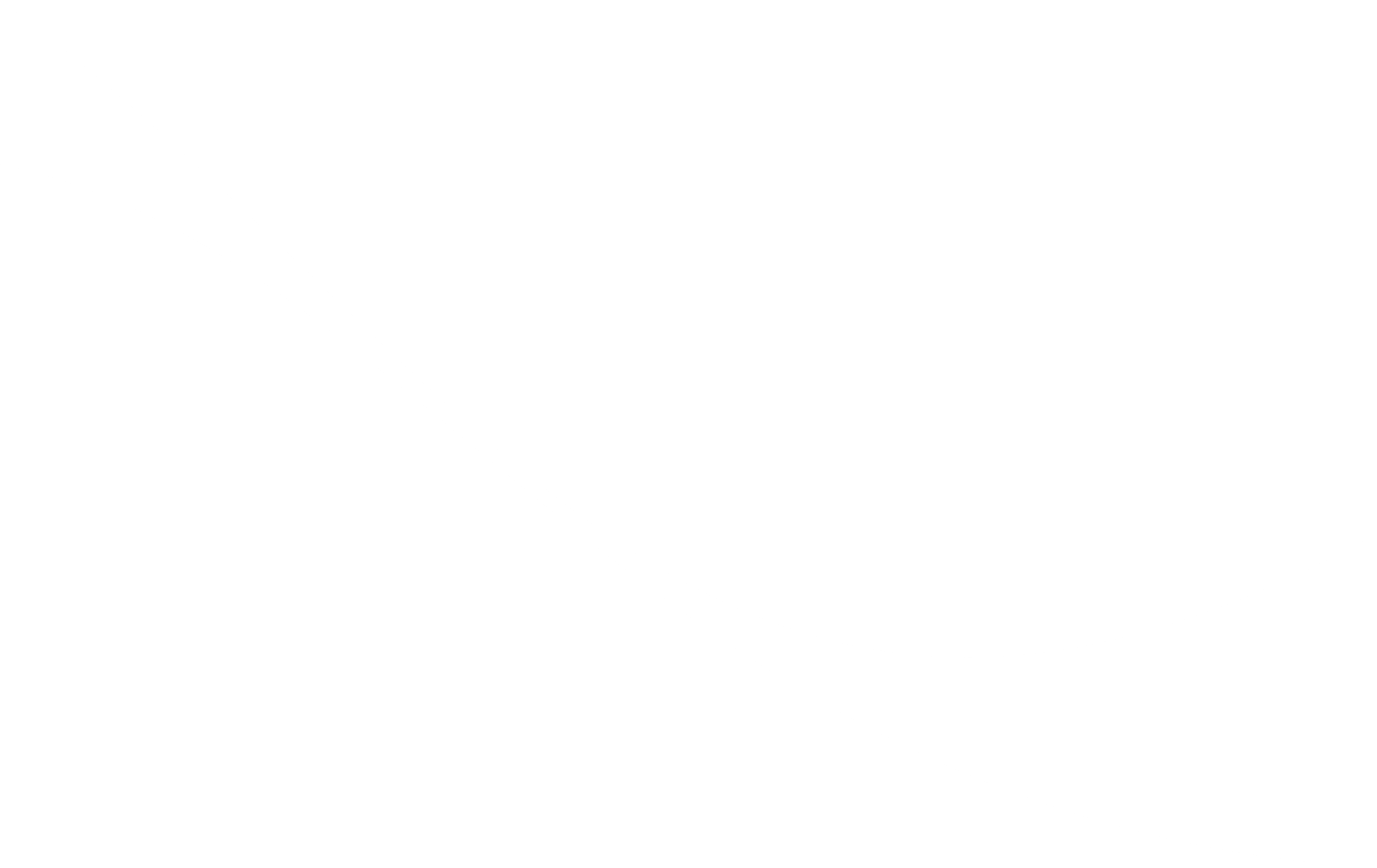 ARKADAŞLARLA İLİŞKİ
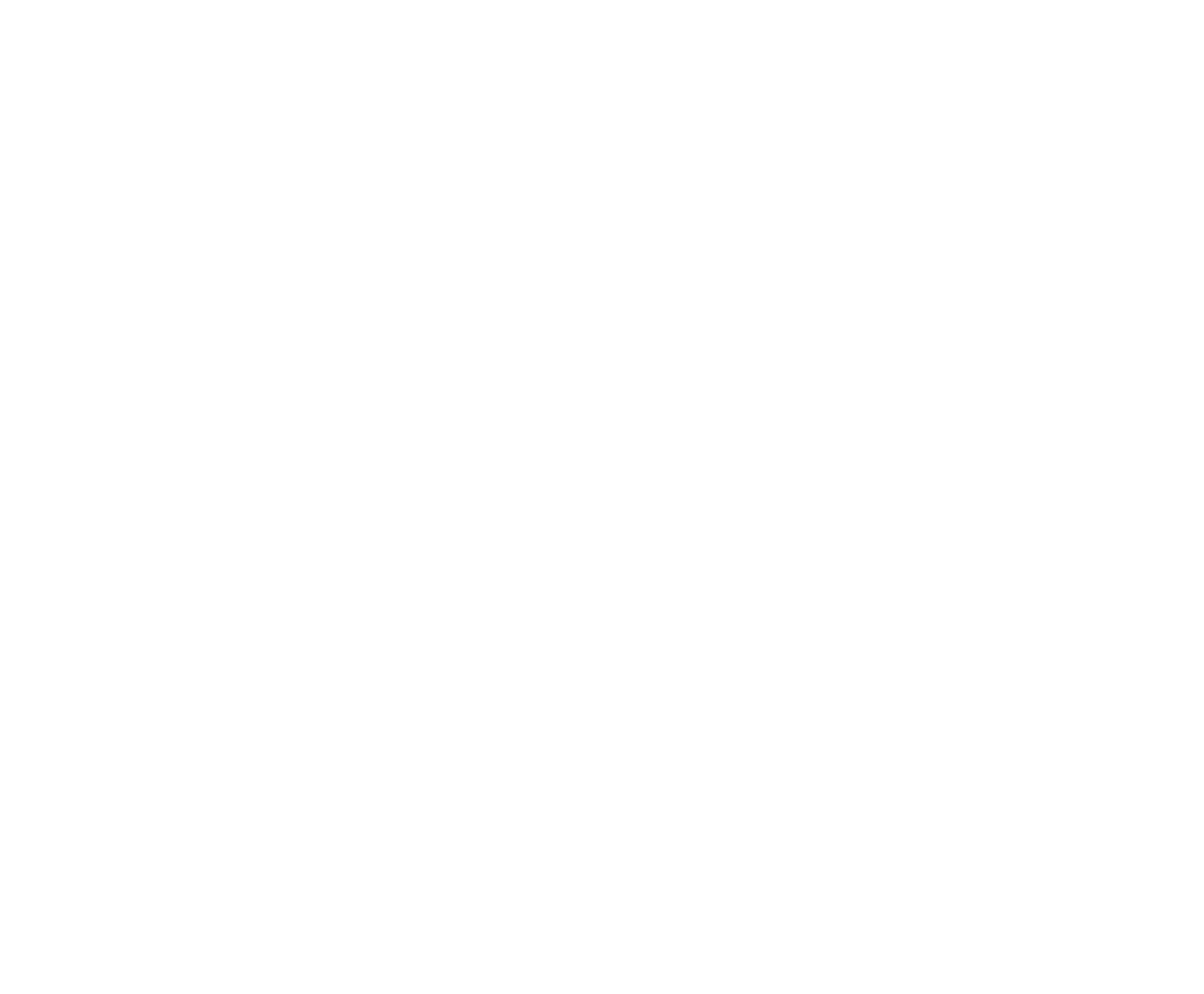 Arkadaş grupları değişebilir.
Sosyal becerileri geliştirmeye devam ederler.
Arkadaş grupları yetişkinlerden daha önemlidir ve onların eleştirilmesine dayanamazlar. 
Arkadaşları ile konuşmak için fırsatlar yaratmayı isterler.
AYDIN
HACI KADRİYE ARSLAN REHBERLİK VE ARAŞTIRMA MERKEZİ
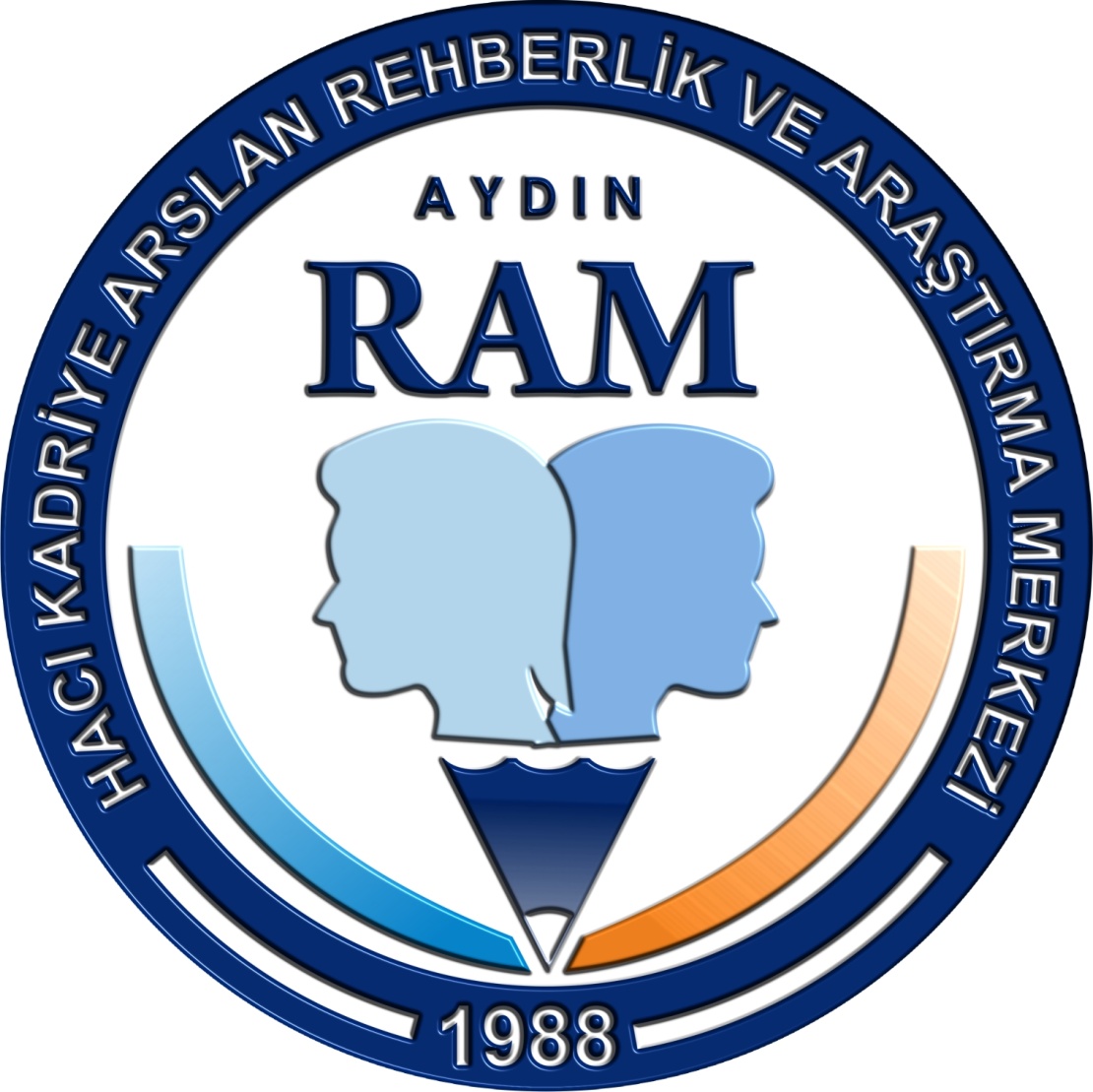 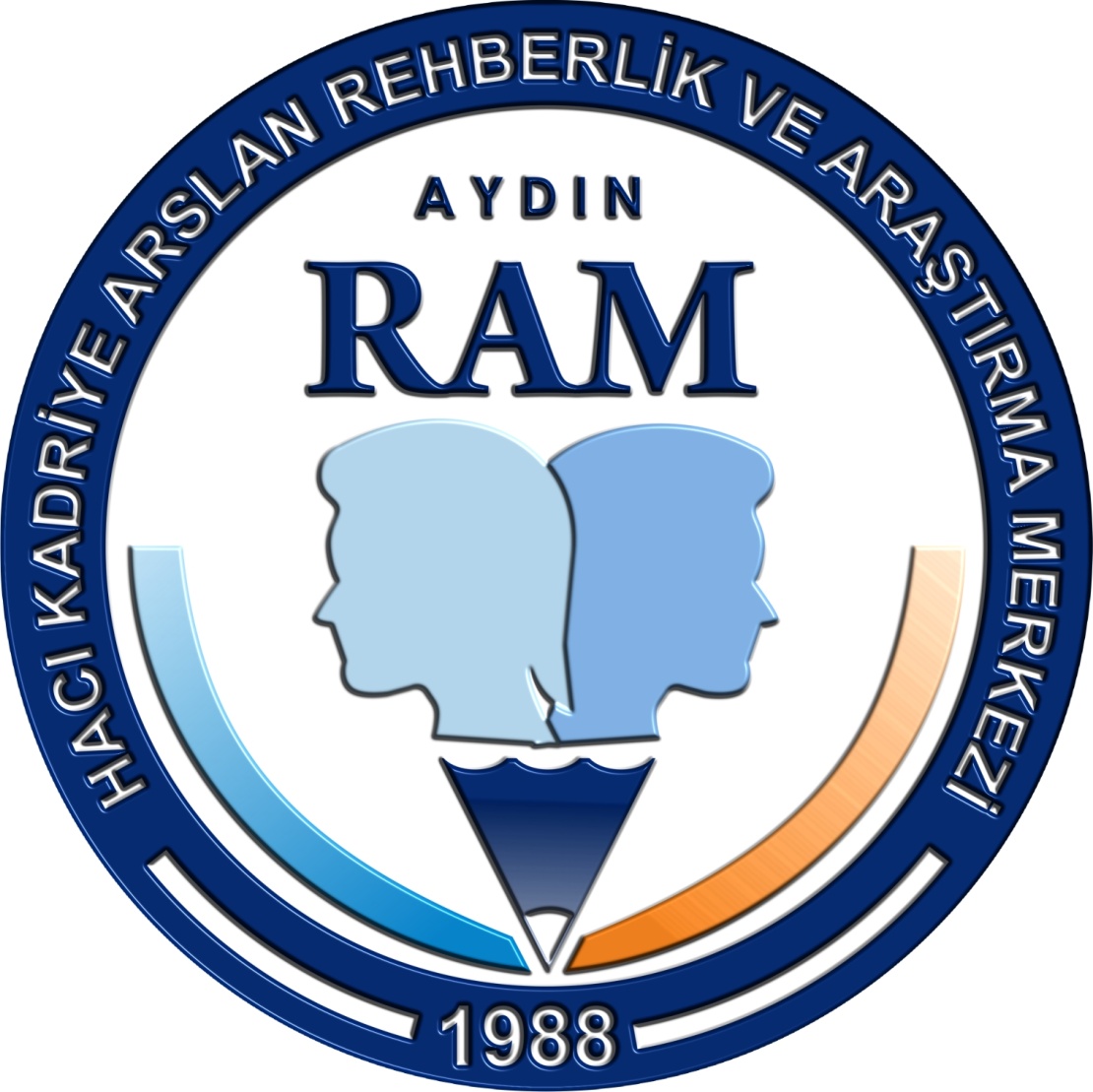 [Speaker Notes: Arkadaş grupları değişebilir.
Sosyal becerileri geliştirmeye devam ederler.
Bir yandan bir gruba ait olma isteği varken bir yandan yalnız kalmak ister.
Bir şeyler yaparak kendlerini kanıtlamak eğilimi güçlenmiştir. Hem kendilerini göstermek hem de sırları ile özel bir hayatları olsun isterler.
Ergen kendisi ile son derece ilgilidir. Ergen güvensizlik yaşadığında; atılgan, gösterişçi ya da çekingen davranışlar gösterebilir.
Yetişkinlerinin düşüncelerinden daha çok akranlarının düşünceleri önemlidir.
Anne baba olarak ikilemlere hemen tepki vermemek, küçük anlaşmalar yapmak, aile toplantıları yapmak işe yarayabilirArkadaş grupları yetişkinlerden daha önemlidir ve onların eleştirilmesine dayanamazlar. Çünkü arkadaşlarının değil kendi seçimlerinin eleştirildiğini düşünürler.
Arkadaşlar önemlidir. Çünkü ergenler anne babadan bağımsız olarak sosyal hayatta bir adım atmışlardır.
Arkadaşları ile konuşmak için fırsatlar yaratmayı isterle]
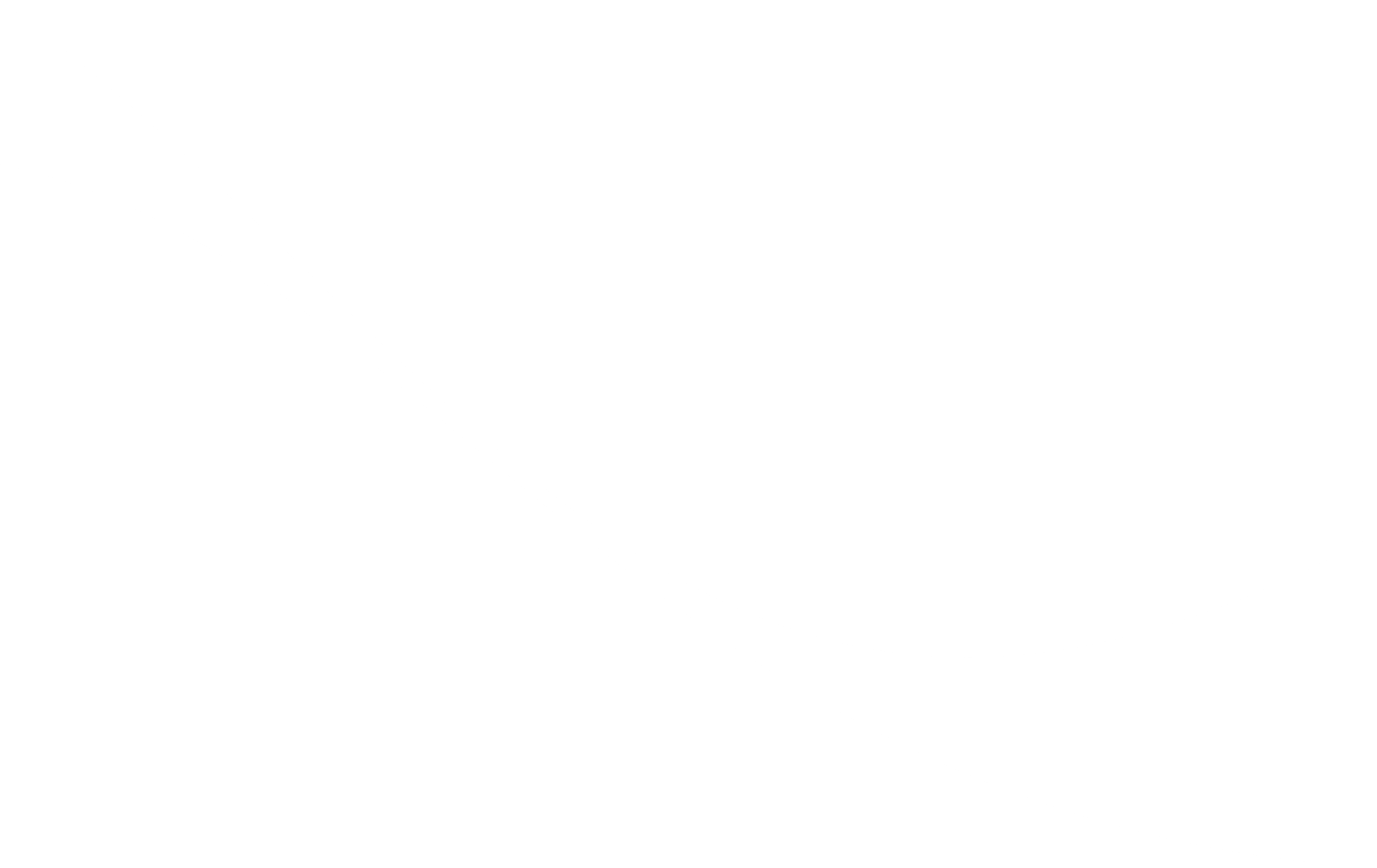 YETİŞKİNLERLE İLİŞKİ
Yetişkinin uzaktan denetimine ihtiyaç duyar.
Kendisi hakkında verilecek hükümlere ilişkin aşırı duyarlıdır.
Ergen kendisini yetişkin olarak kabul ettirme çabası içindedir. Çocuk muamelesi yapıldığında isyan ederler.
Otoriteye karşı olma, söz dinlememe, eleştirme, hata bulma ergenin tutumlarındandır.
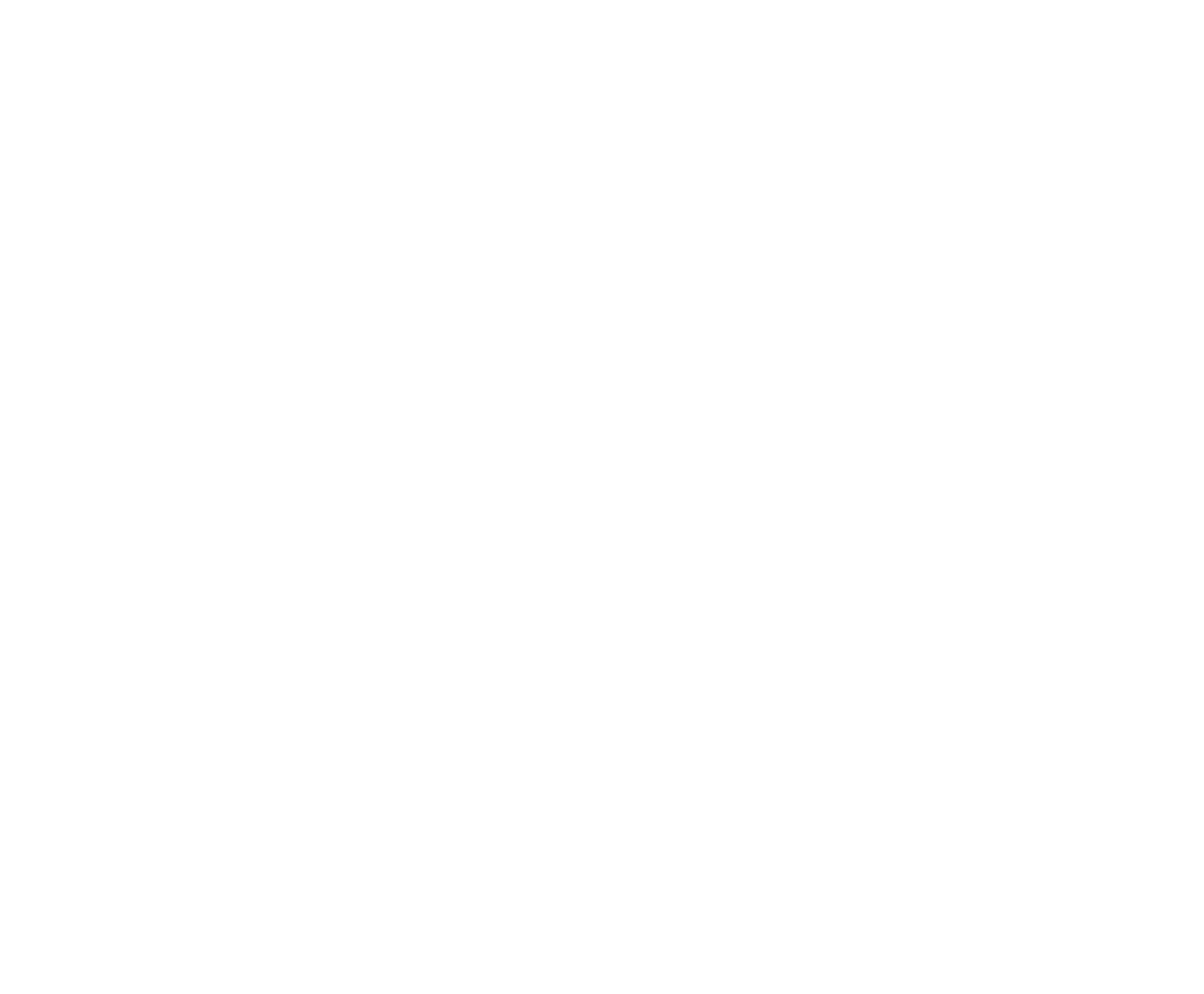 AYDIN
HACI KADRİYE ARSLAN REHBERLİK VE ARAŞTIRMA MERKEZİ
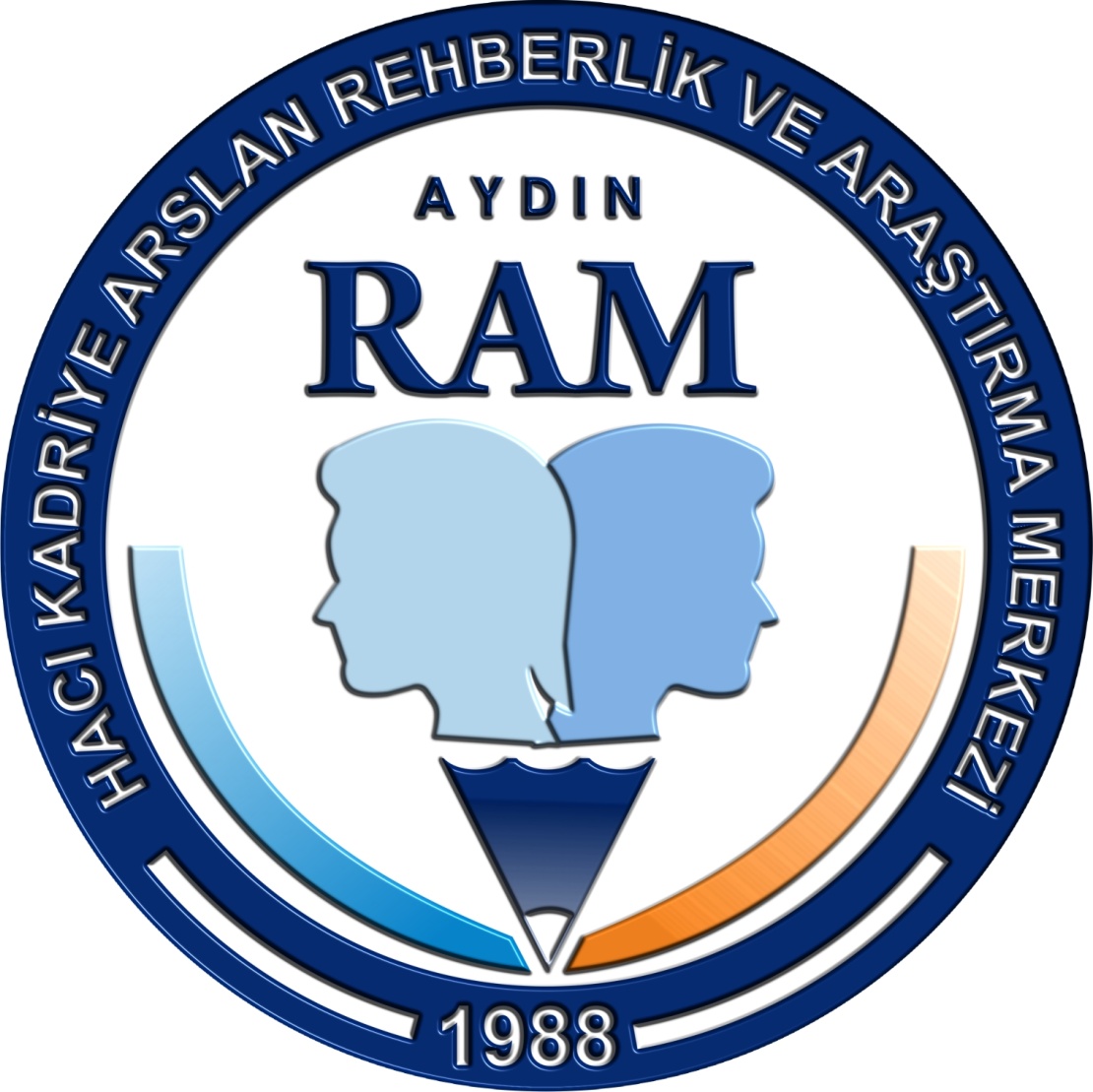 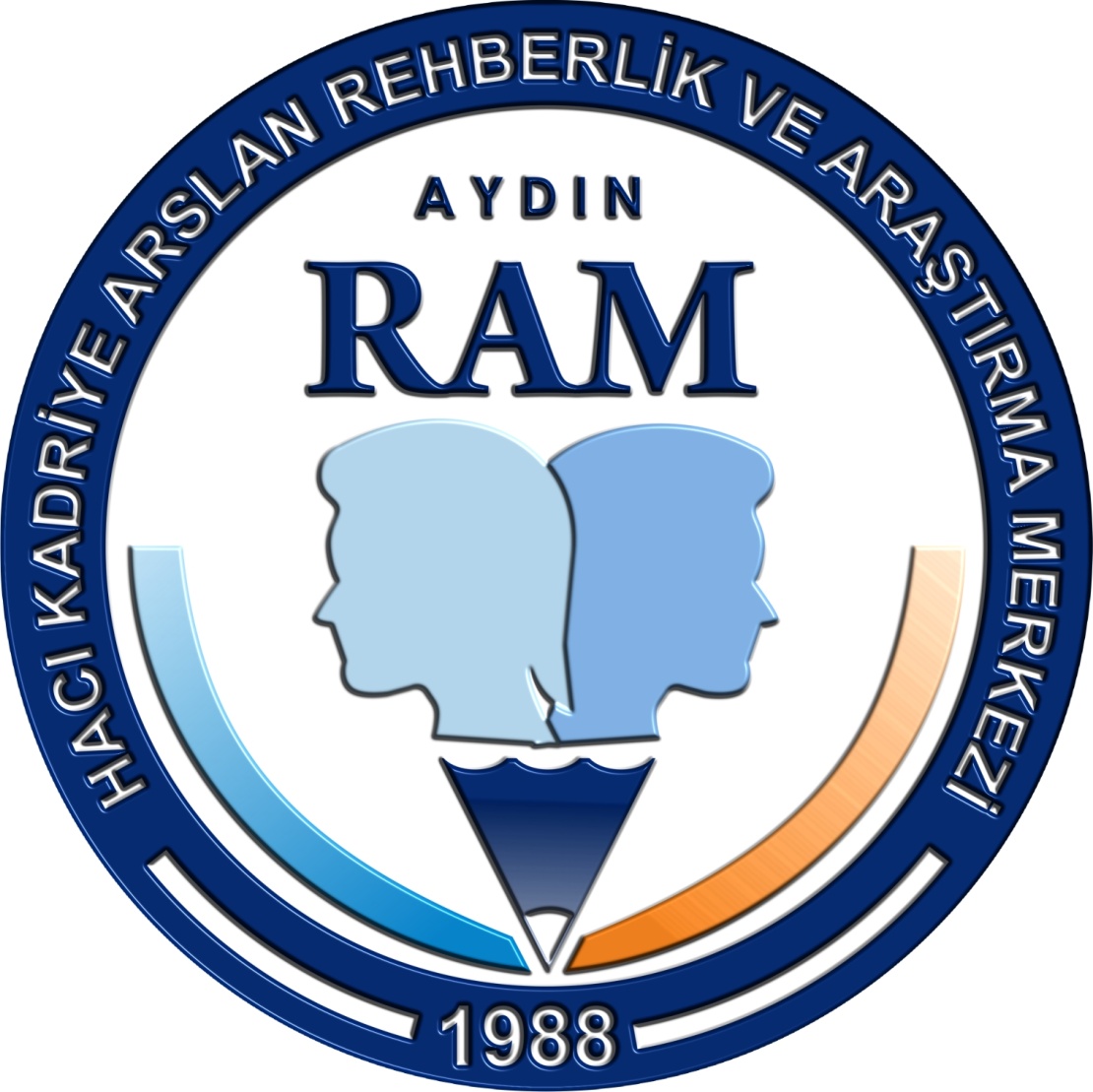 [Speaker Notes: Yetişkinlerle İlişki; Ergenler Yetişkinin uzaktan denetimine ihtiyaç duyar
Kendisi hakkında verilecek hükümler hakkında aşırı duyarlıdırlar.
Ergen kendisini yetişkin olarak kabul ettirme çabası içindedir. Çocuk muamelesi yapıldığında isyan ederler. 
Ergenlikle birlikte dengeli ve uyumlu çocuk gider yerine tedirgin, kuruntulu, güç beğenen ve çabuk tepki veren ergen gelir.
Otoriteye karşı olma, söz dinlememe, eleştirme, hata bulma ergenin tutumlarındandır.
Ergenin uygun bir model bulması son derece önemlidir. Ailede anne-baba ve okul öğretmenlerin uygun rol model olması, ergenin sağlıklı gelişiminde önemlidir. 
Yetişkin kadın ya da erkek rollerini öğrenir ve sergilerler.Mesleki eğilimler çok az da olsa görülebilir,Toplumsal sorumluluk almaya istekli ve bu sorumlulukları yerine getirmeye hazırdır.]
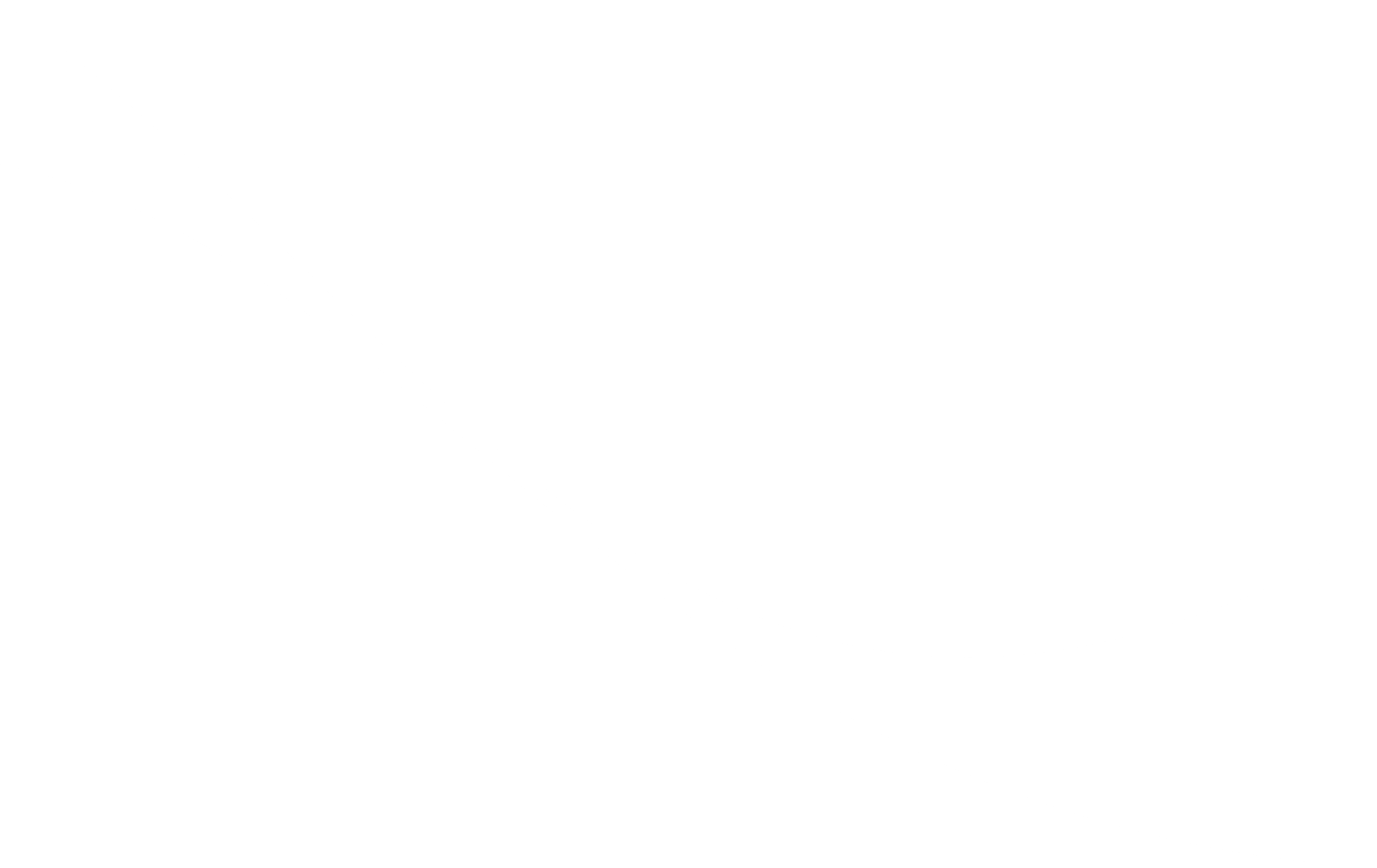 TOPLUMSAL ROLLER
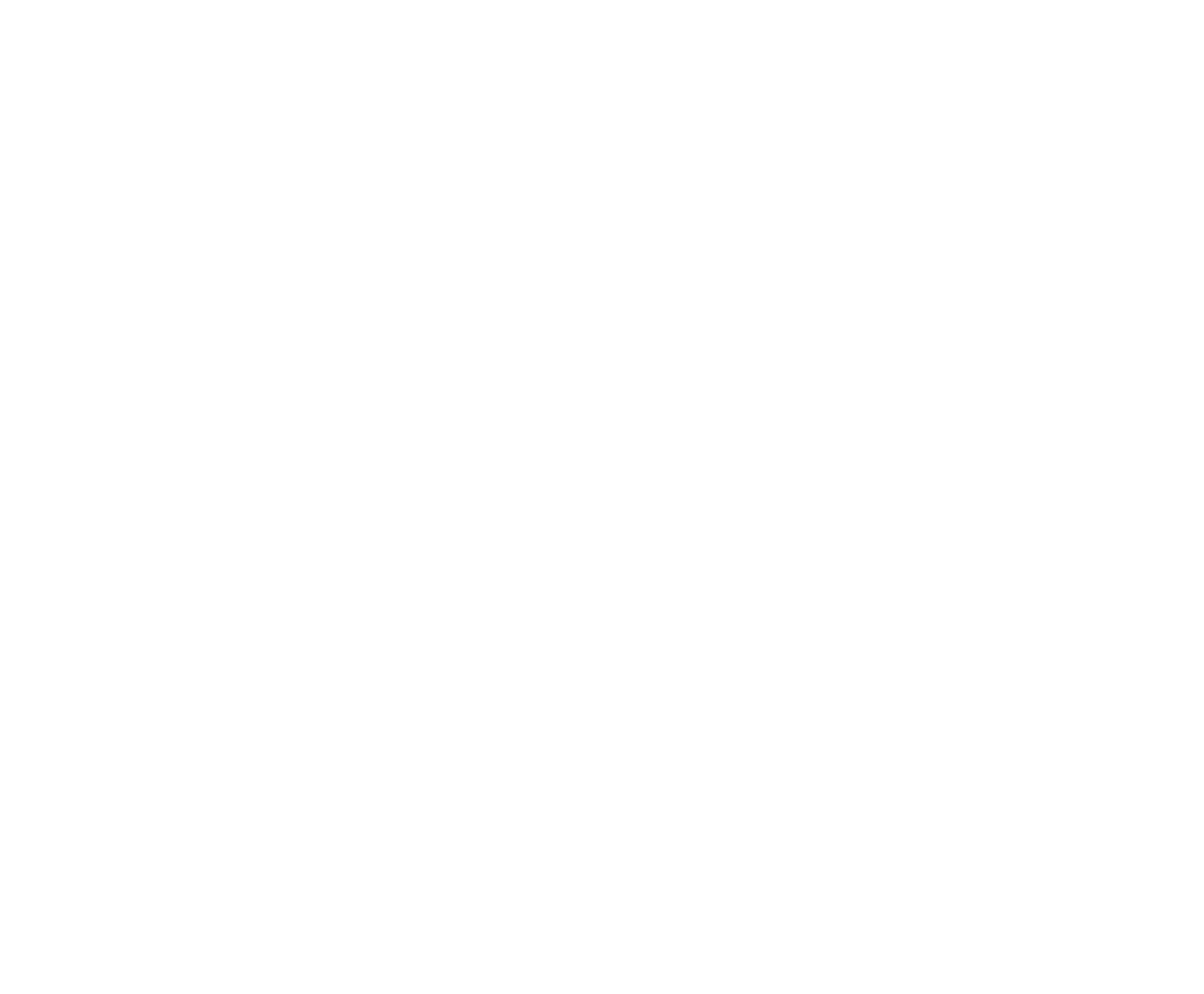 Yetişkin kadın ya da erkek rollerini öğrenir ve sergilerler.
Mesleki eğilimler çok az da olsa görülebilir.
Toplumsal sorumluluk almaya istekli ve bu sorumlulukları yerine getirmeye hazırdır.
AYDIN
HACI KADRİYE ARSLAN REHBERLİK VE ARAŞTIRMA MERKEZİ
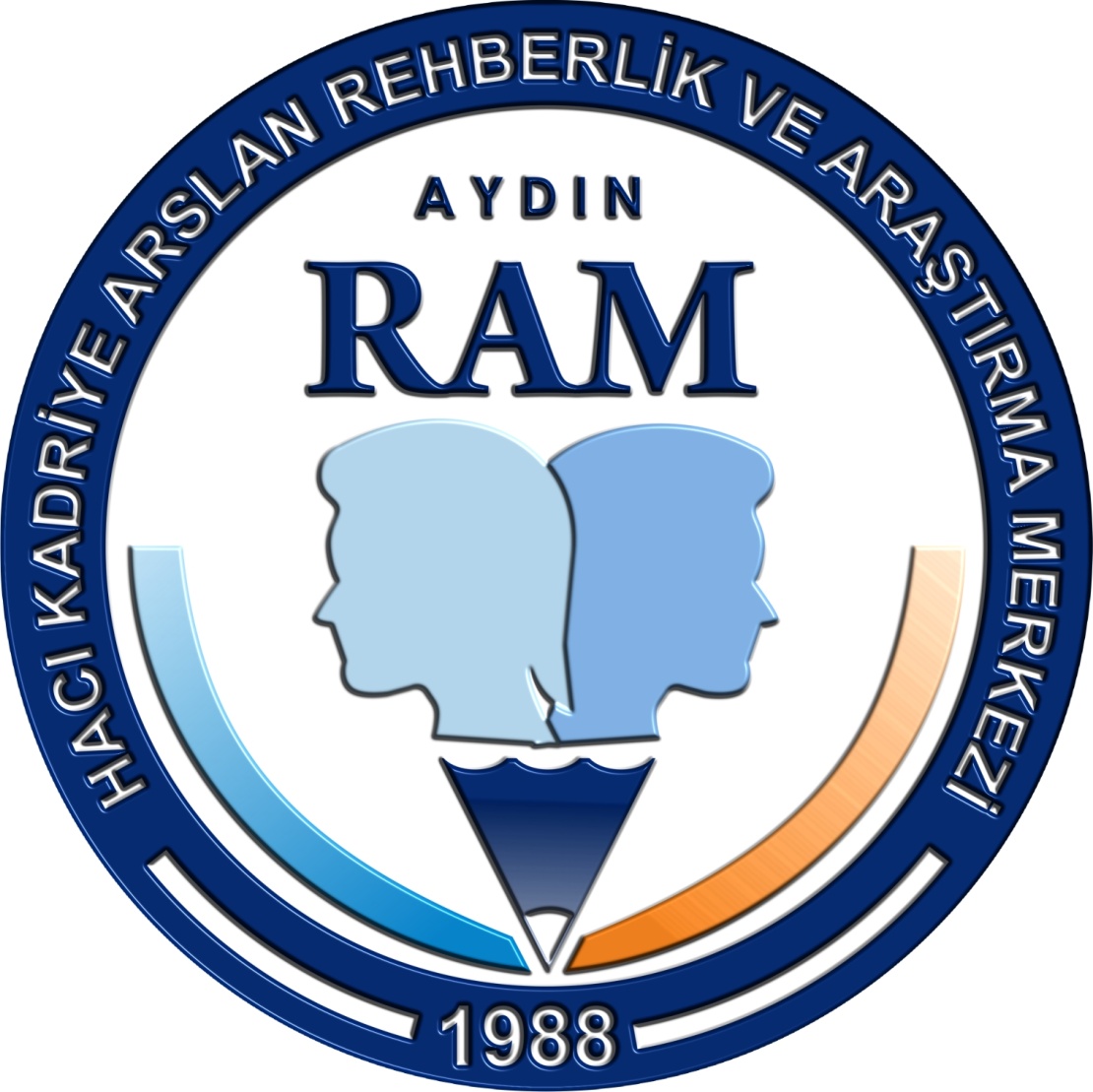 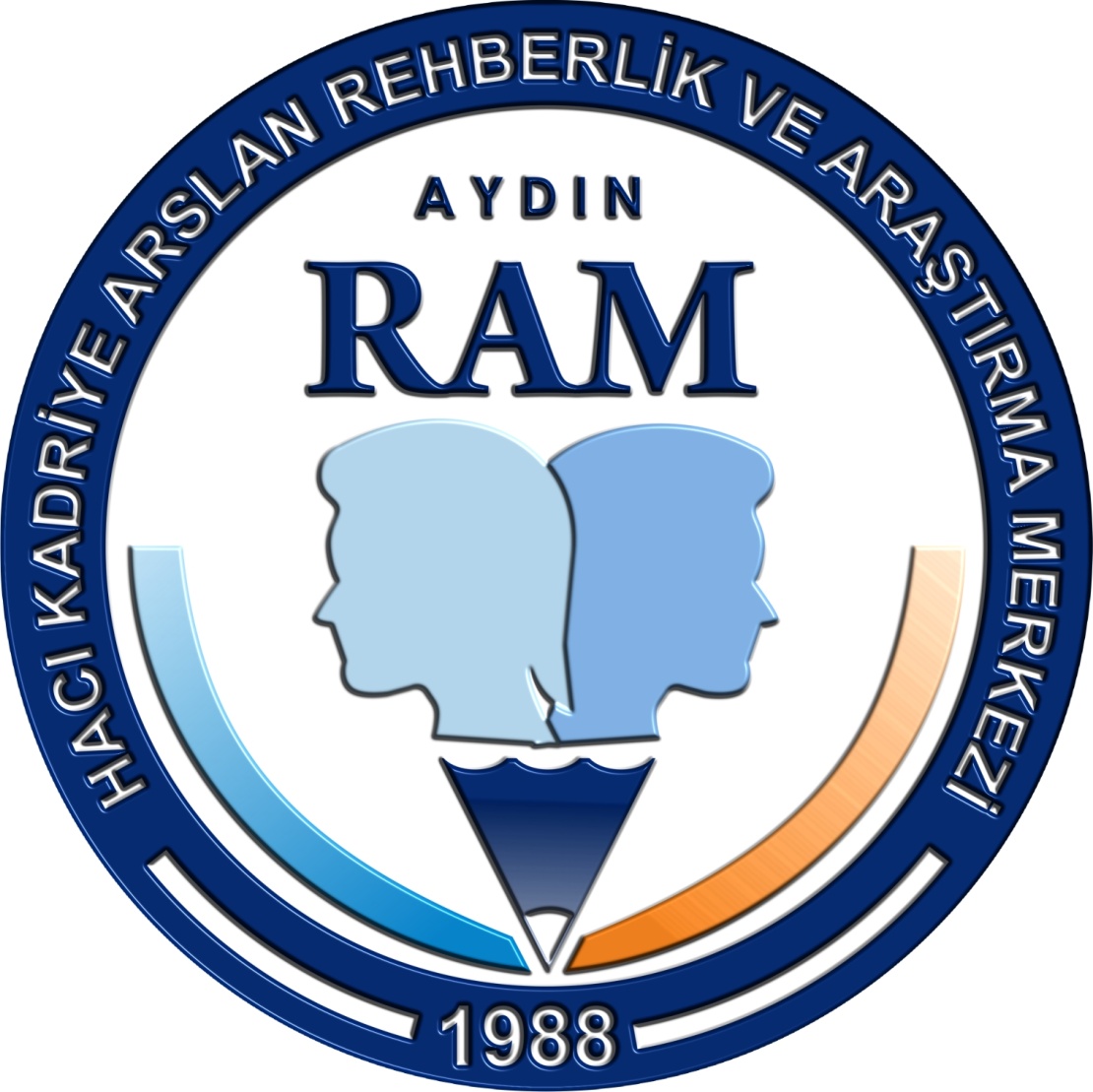 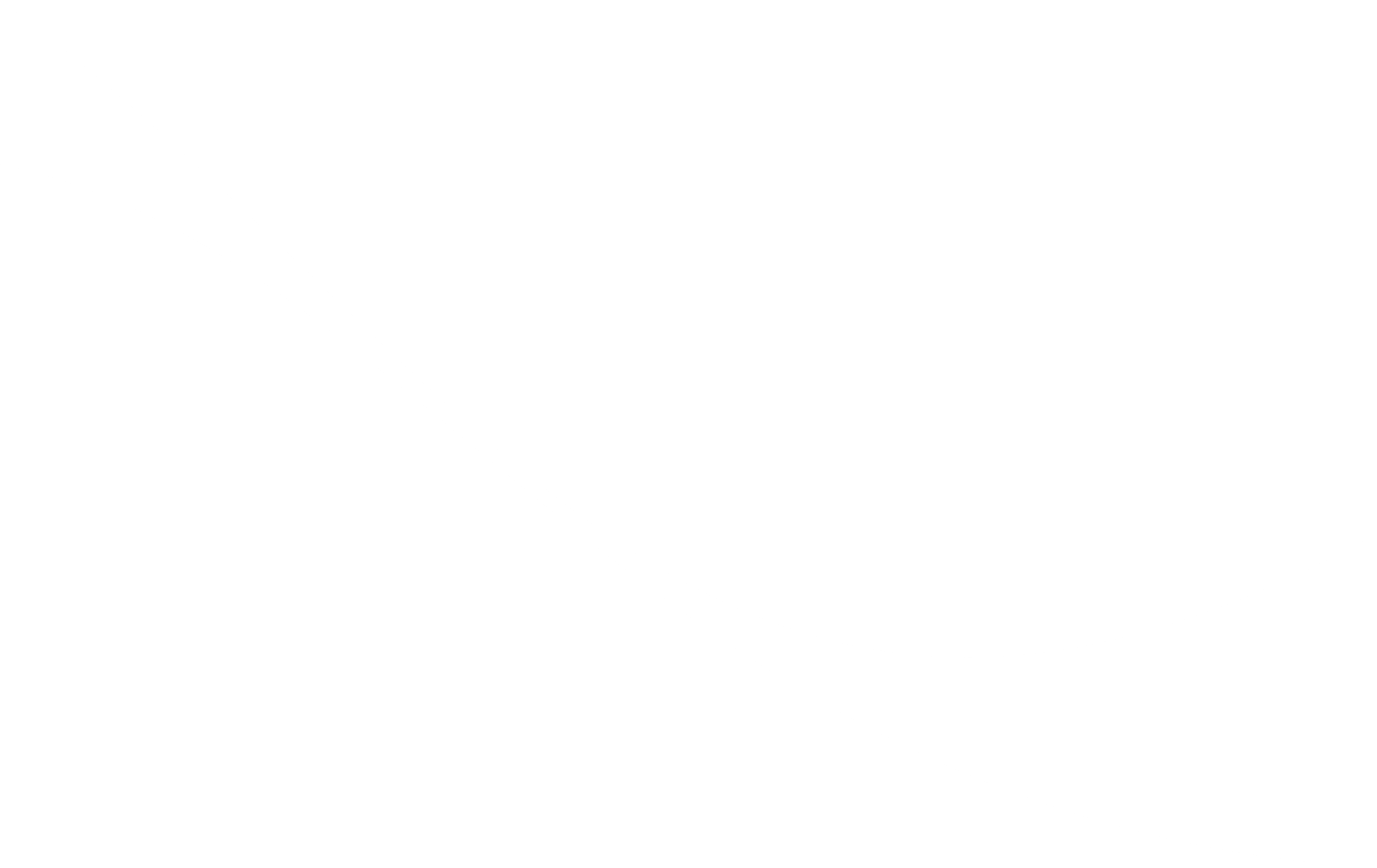 ERGENLİKTE CİNSEL GELİŞİM
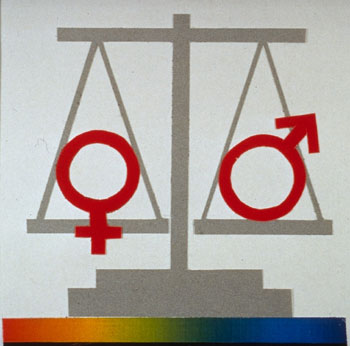 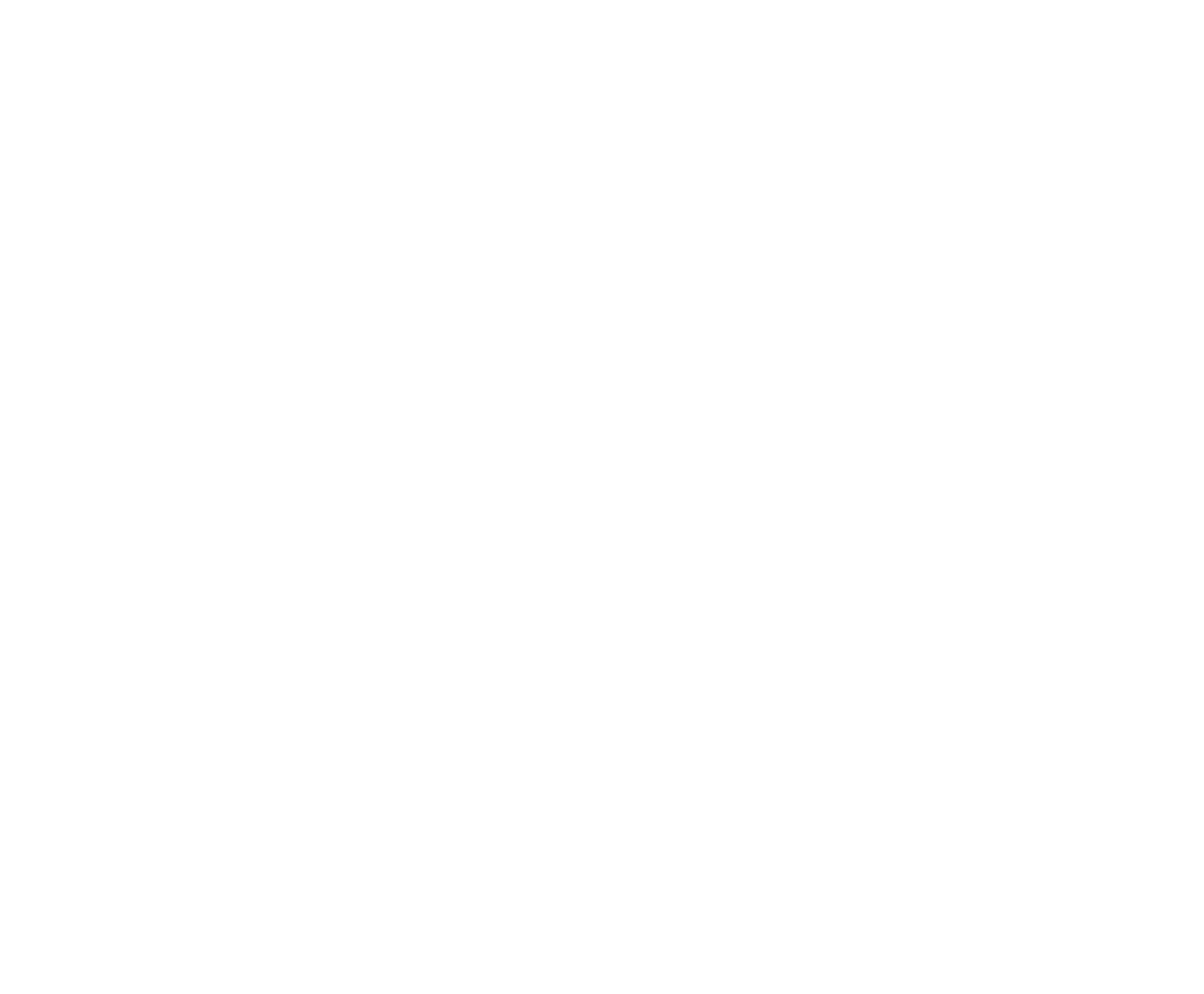 Kızlarda adet görme,
Erkeklerde de gece boşalmaları, başlar.
AYDIN
HACI KADRİYE ARSLAN REHBERLİK VE ARAŞTIRMA MERKEZİ
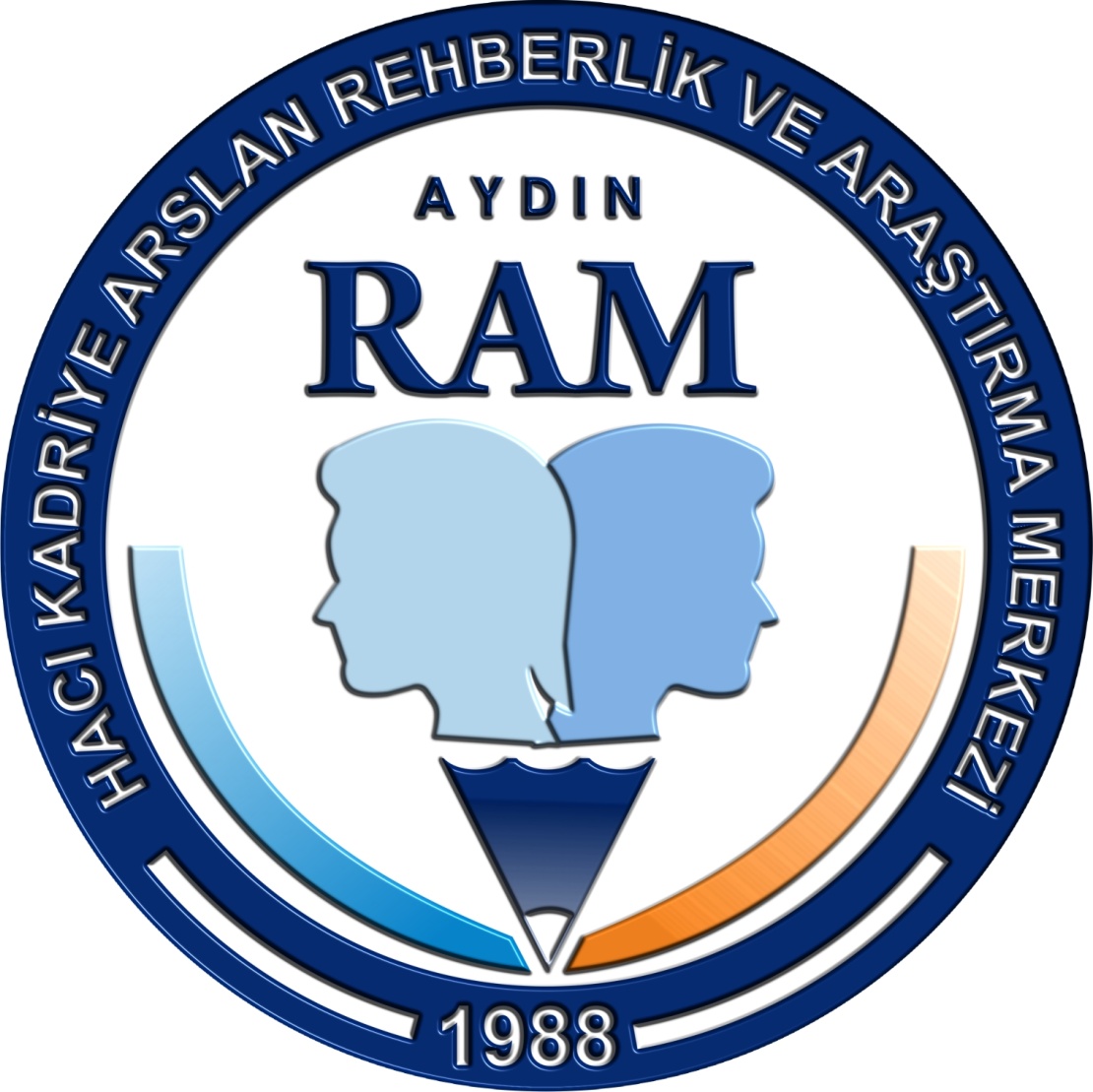 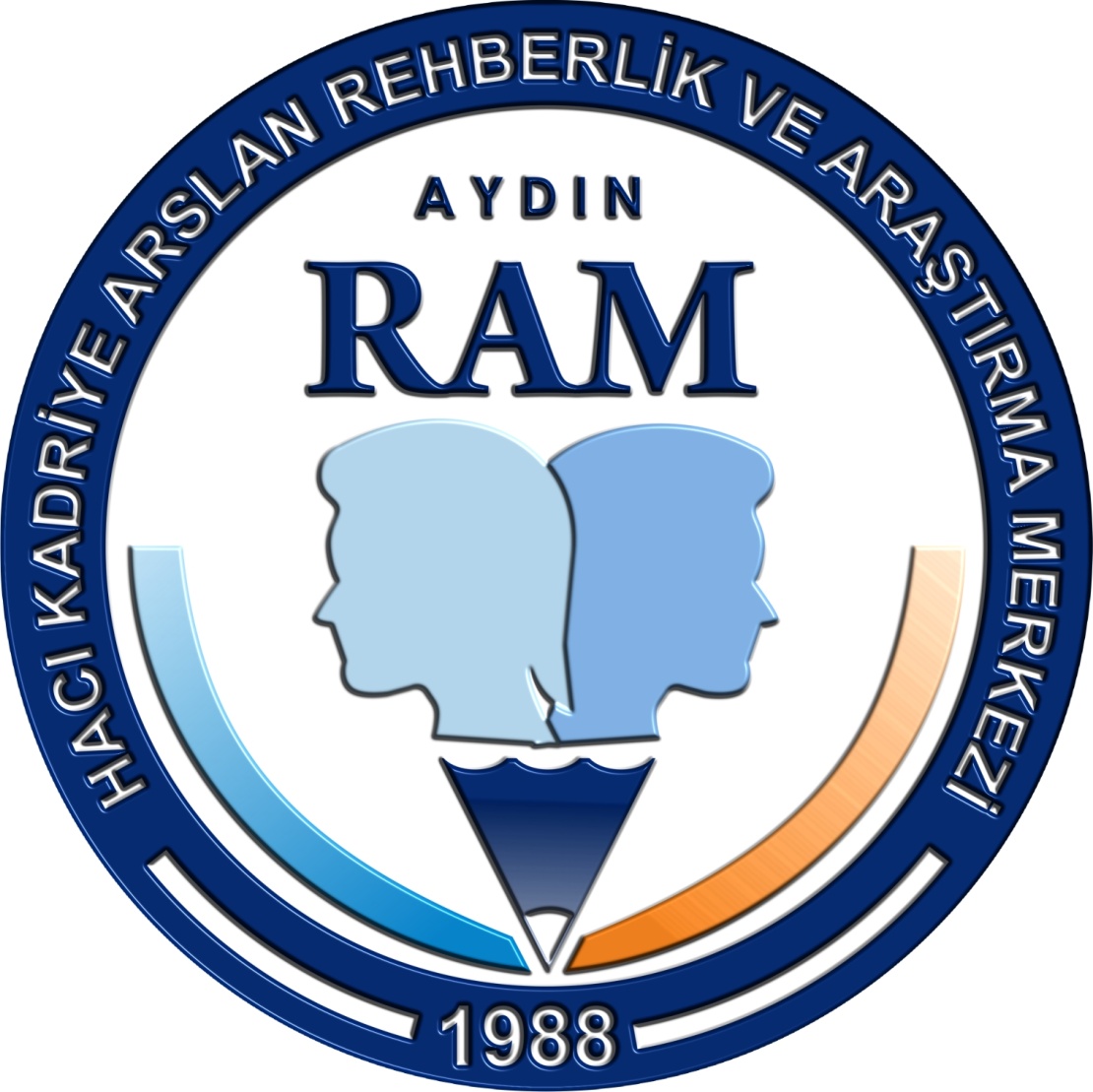 [Speaker Notes: Ergenlik cinsel gelişimin yoğun olduğu bir dönemdir. Bedensel olarak hormonlar ve cinsel organlarda değişimler meydana gelir. Duygusal ve sosyal olarak cinselliğe ilgi, beğenilme fark edilme isteği yoğunlaşır.
Kız çocuklar bu dönemde adet görmeye başlar. Anne ve babanın/ebeveynin bu dönem öncesi ve sonrasında kızına rehber olması ve bu konuyla ilgili kızıyla konuşabiliyor olması önemlidir. Genç kıza “adet görme” nin,kötü ve gizlenecek bir şey olmadığı, sağlıklı gelişme ve büyümenin bir göstergesi olduğu hissettirilmelidir.
Erkek çocuklar da ergenlik döneminde bedenlerinde ve cinsel organlarında hızlı bir değişim içine girerler. Anne ve babanın yine rehber olması ve her ikisinin de oğullarıyla iletişimde bulunması önemlidir. Ebeveynlerin erkek çocuklara verdiği mesajlar içinde cinselliği hissetme ve yaşama konusunda her iki cinsin birbirine saygılı olması ve eşitlikçi davranması gerektiği vurgulanmalıdır. 
“Erkeklerin her zaman cinsel ilişkiye istekli ve hazırdır” ve “ Bir erkek uyarılırsa mutlaka doyuma ulaşmalıdır” söylemlerinin gerçeği yansıtmadığı, sadece toplumsal cinsiyete dayalı ifadeler olduğu belirtilmeli ve rol model olunmalıdır.]
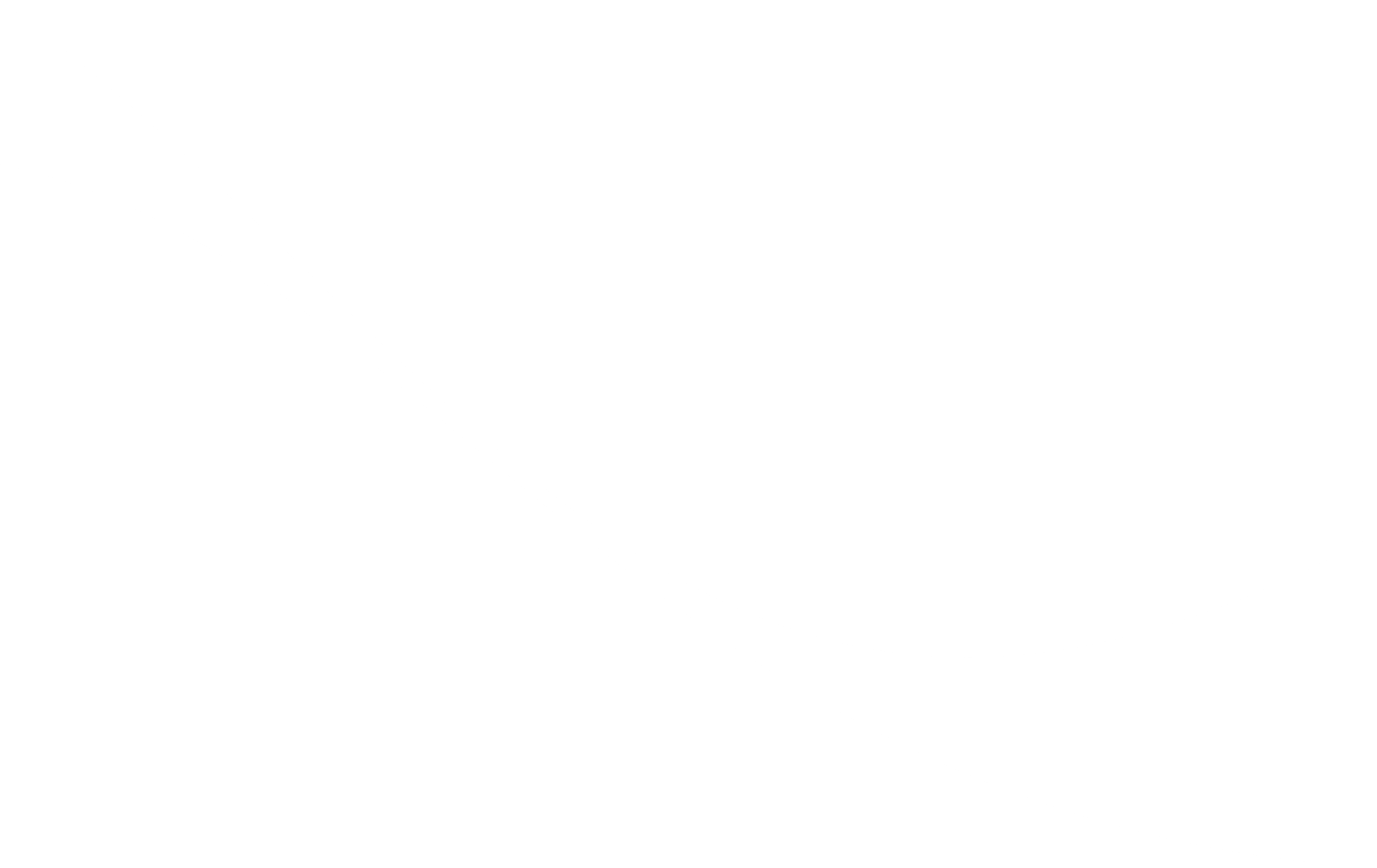 ERGENLİKTE CİNSEL GELİŞİM
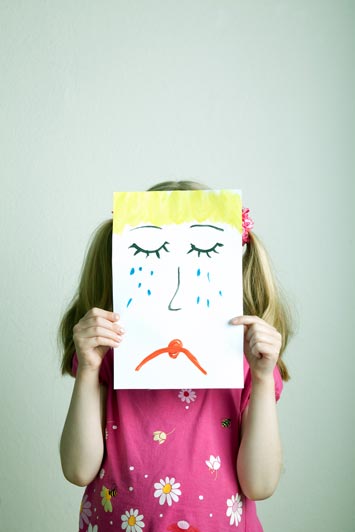 Kızlarda toplumsal roller
AYDIN
HACI KADRİYE ARSLAN REHBERLİK VE ARAŞTIRMA MERKEZİ
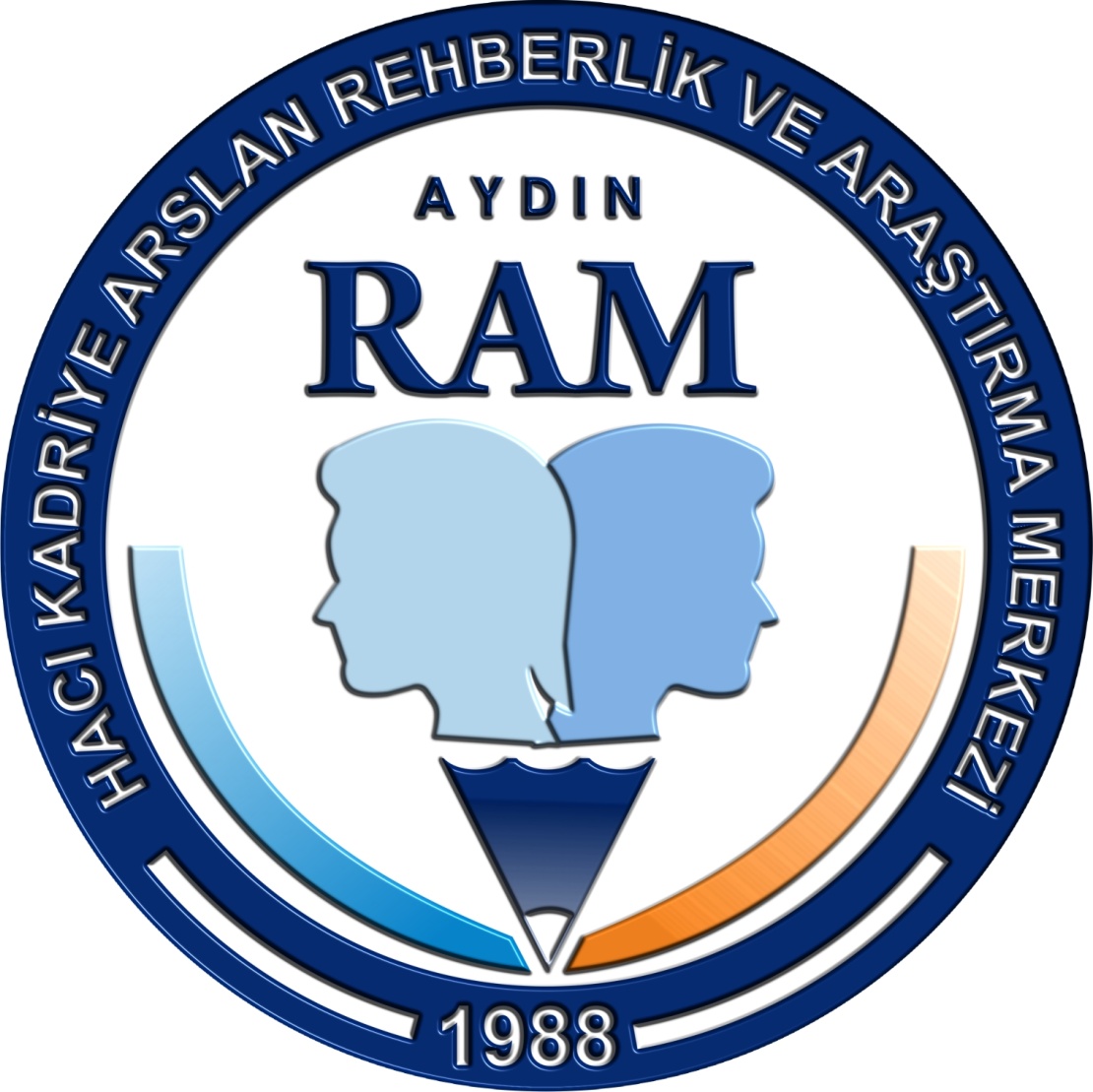 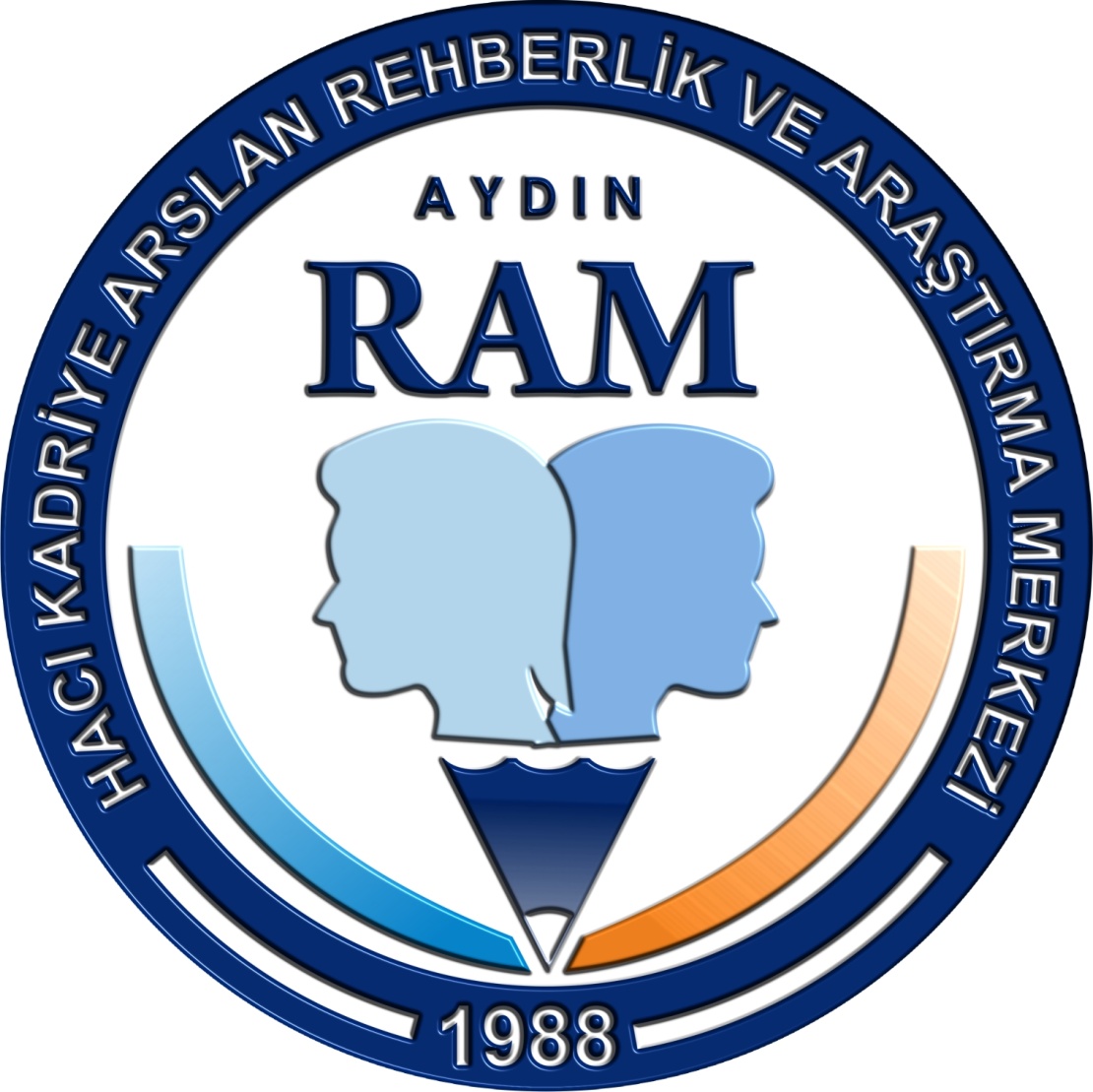 [Speaker Notes: Ergenlik cinsel gelişimin yoğun olduğu bir dönemdir. Bedensel olarak hormonlar ve cinsel organlarda değişimler meydana gelir. Duygusal ve sosyal olarak cinselliğe ilgi, beğenilme fark edilme isteği yoğunlaşır.
Kız çocuklar bu dönemde adet görmeye başlar. Anne ve babanın/ebeveynin bu dönem öncesi ve sonrasında kızına rehber olması ve bu konuyla ilgili kızıyla konuşabiliyor olması önemlidir. Genç kıza “adet görme” nin,kötü ve gizlenecek bir şey olmadığı, sağlıklı gelişme ve büyümenin bir göstergesi olduğu hissettirilmelidir.
Erkek çocuklar da ergenlik döneminde bedenlerinde ve cinsel organlarında hızlı bir değişim içine girerler. Anne ve babanın yine rehber olması ve her ikisinin de oğullarıyla iletişimde bulunması önemlidir. Ebeveynlerin erkek çocuklara verdiği mesajlar içinde cinselliği hissetme ve yaşama konusunda her iki cinsin birbirine saygılı olması ve eşitlikçi davranması gerektiği vurgulanmalıdır. 
“Erkeklerin her zaman cinsel ilişkiye istekli ve hazırdır” ve “ Bir erkek uyarılırsa mutlaka doyuma ulaşmalıdır” söylemlerinin gerçeği yansıtmadığı, sadece toplumsal cinsiyete dayalı ifadeler olduğu belirtilmeli ve rol model olunmalıdır.]
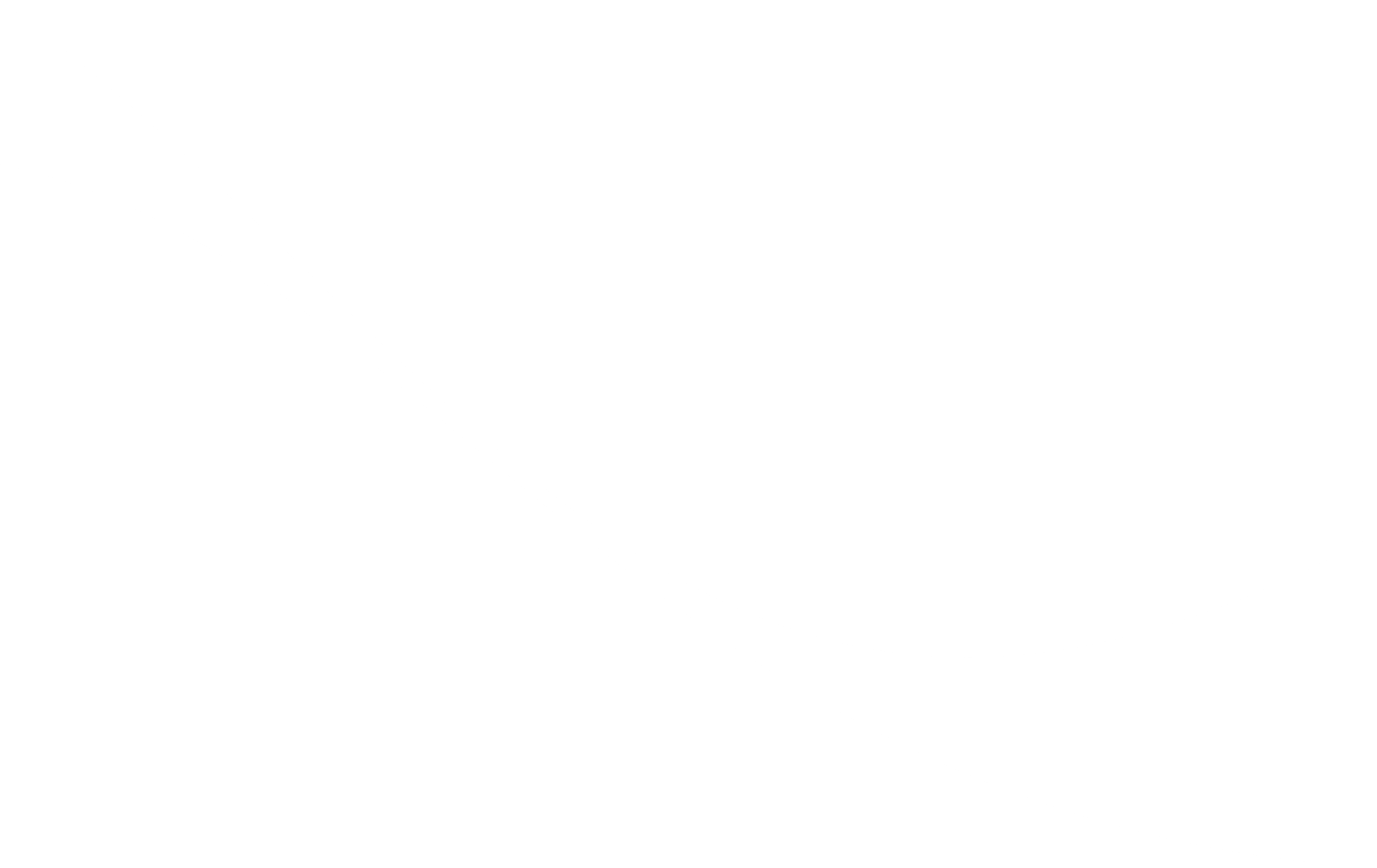 ERGENLİKTE CİNSEL GELİŞİM
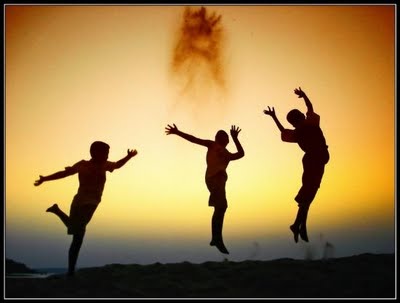 Erkeklerde toplumsal roller
AYDIN
HACI KADRİYE ARSLAN REHBERLİK VE ARAŞTIRMA MERKEZİ
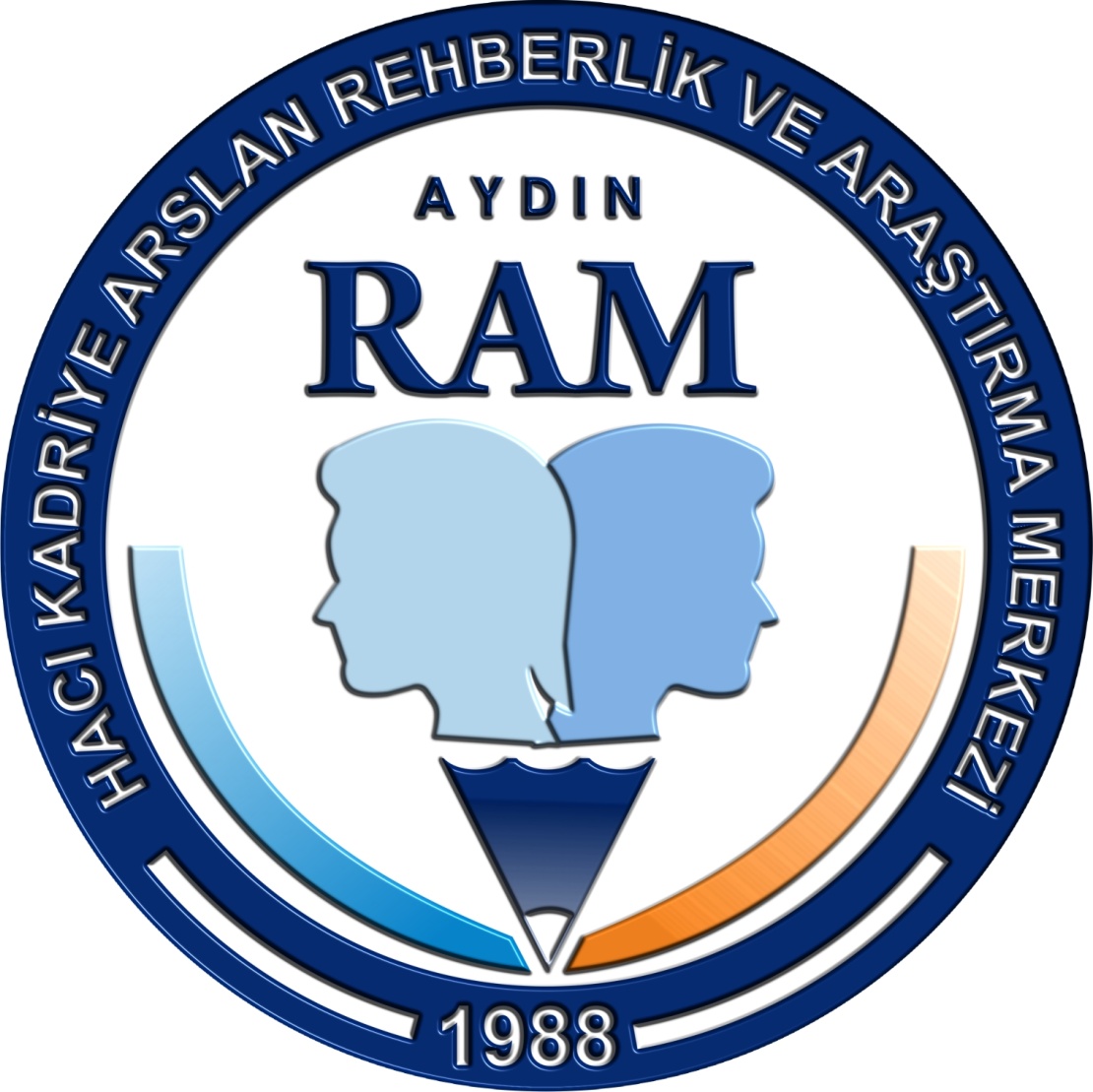 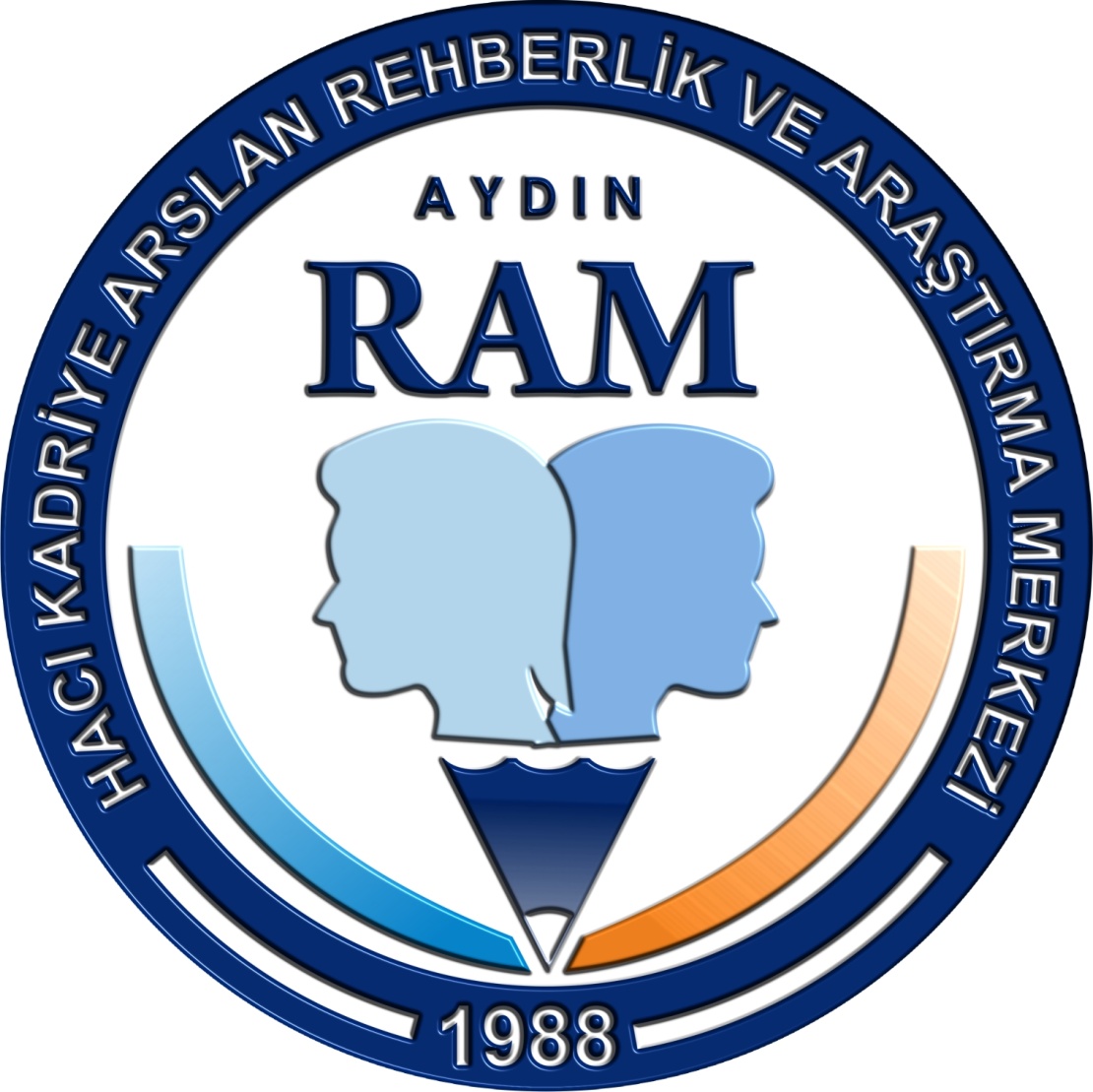 [Speaker Notes: Ergenlik cinsel gelişimin yoğun olduğu bir dönemdir. Bedensel olarak hormonlar ve cinsel organlarda değişimler meydana gelir. Duygusal ve sosyal olarak cinselliğe ilgi, beğenilme fark edilme isteği yoğunlaşır.
Kız çocuklar bu dönemde adet görmeye başlar. Anne ve babanın/ebeveynin bu dönem öncesi ve sonrasında kızına rehber olması ve bu konuyla ilgili kızıyla konuşabiliyor olması önemlidir. Genç kıza “adet görme” nin,kötü ve gizlenecek bir şey olmadığı, sağlıklı gelişme ve büyümenin bir göstergesi olduğu hissettirilmelidir.
Erkek çocuklar da ergenlik döneminde bedenlerinde ve cinsel organlarında hızlı bir değişim içine girerler. Anne ve babanın yine rehber olması ve her ikisinin de oğullarıyla iletişimde bulunması önemlidir. Ebeveynlerin erkek çocuklara verdiği mesajlar içinde cinselliği hissetme ve yaşama konusunda her iki cinsin birbirine saygılı olması ve eşitlikçi davranması gerektiği vurgulanmalıdır. 
“Erkeklerin her zaman cinsel ilişkiye istekli ve hazırdır” ve “ Bir erkek uyarılırsa mutlaka doyuma ulaşmalıdır” söylemlerinin gerçeği yansıtmadığı, sadece toplumsal cinsiyete dayalı ifadeler olduğu belirtilmeli ve rol model olunmalıdır.]
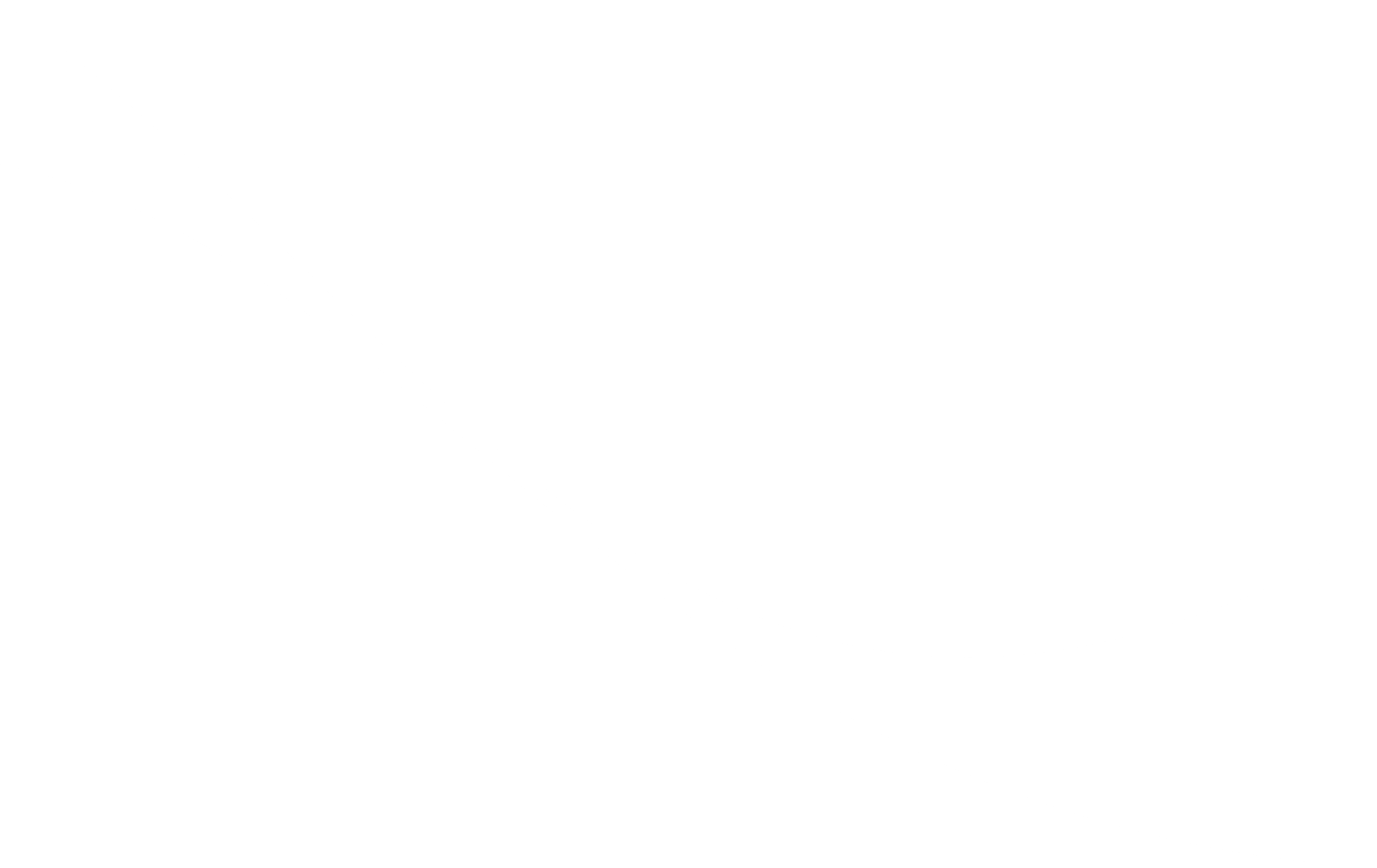 CİNSEL GELİŞİM DÖNEMİNDE
ERGENE YAKLAŞIM
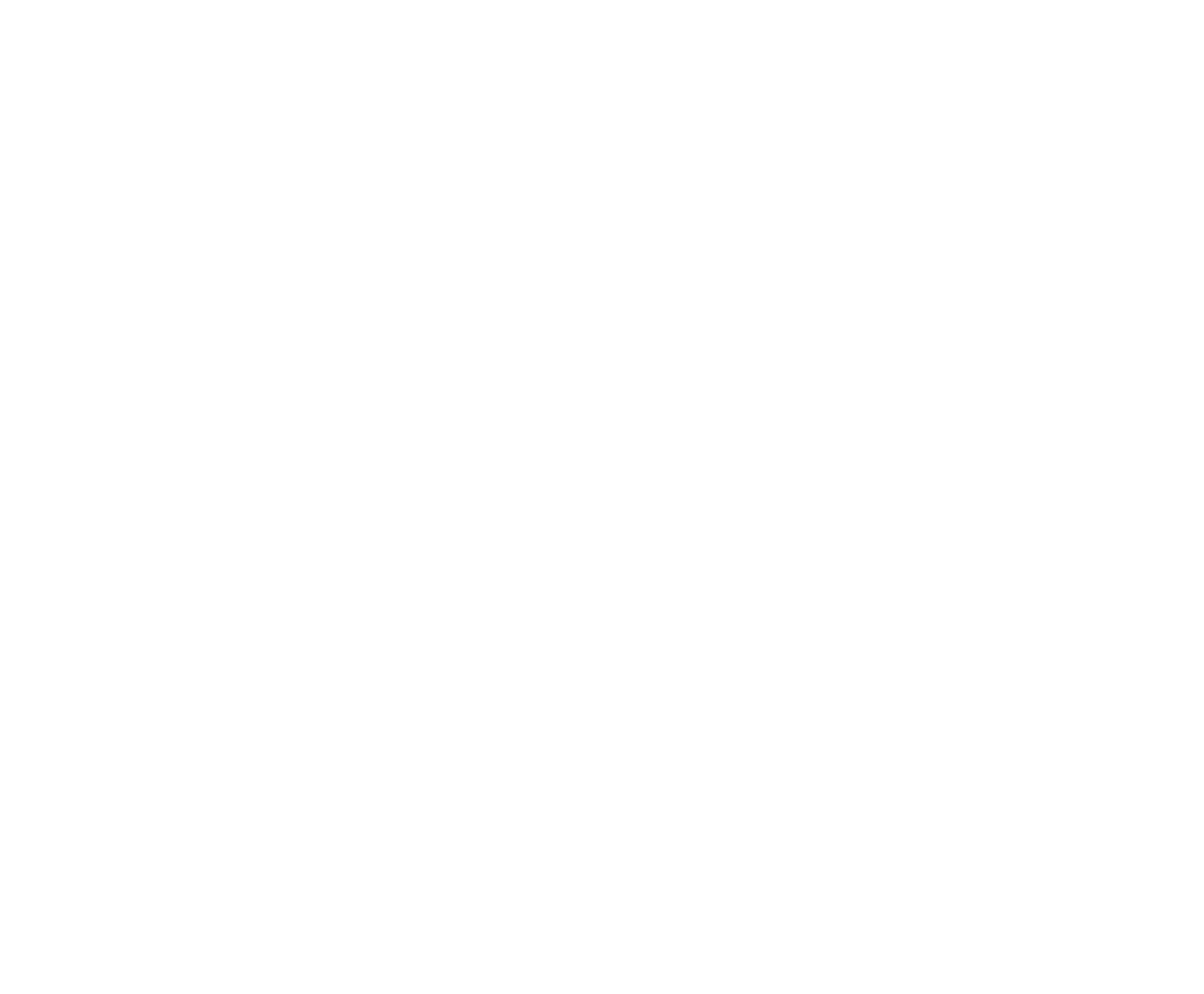 Ergenin cinsellikle ilgili her türlü sorusunu cevaplamaya çalışın.
Soruları sıkılmadan, gülmeden, eleştirmeden açıkça cevaplamaya çalışın.
AYDIN
HACI KADRİYE ARSLAN REHBERLİK VE ARAŞTIRMA MERKEZİ
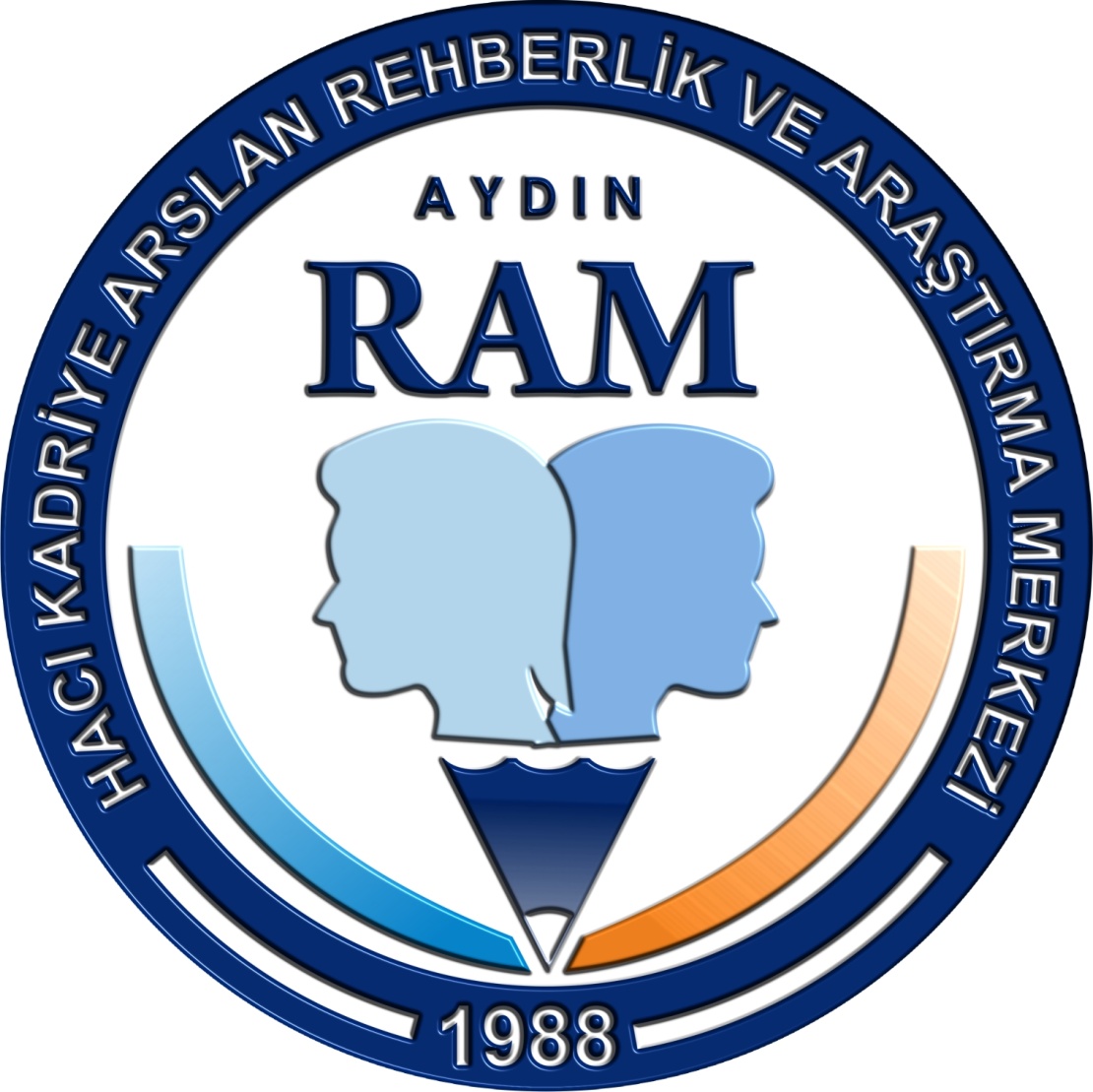 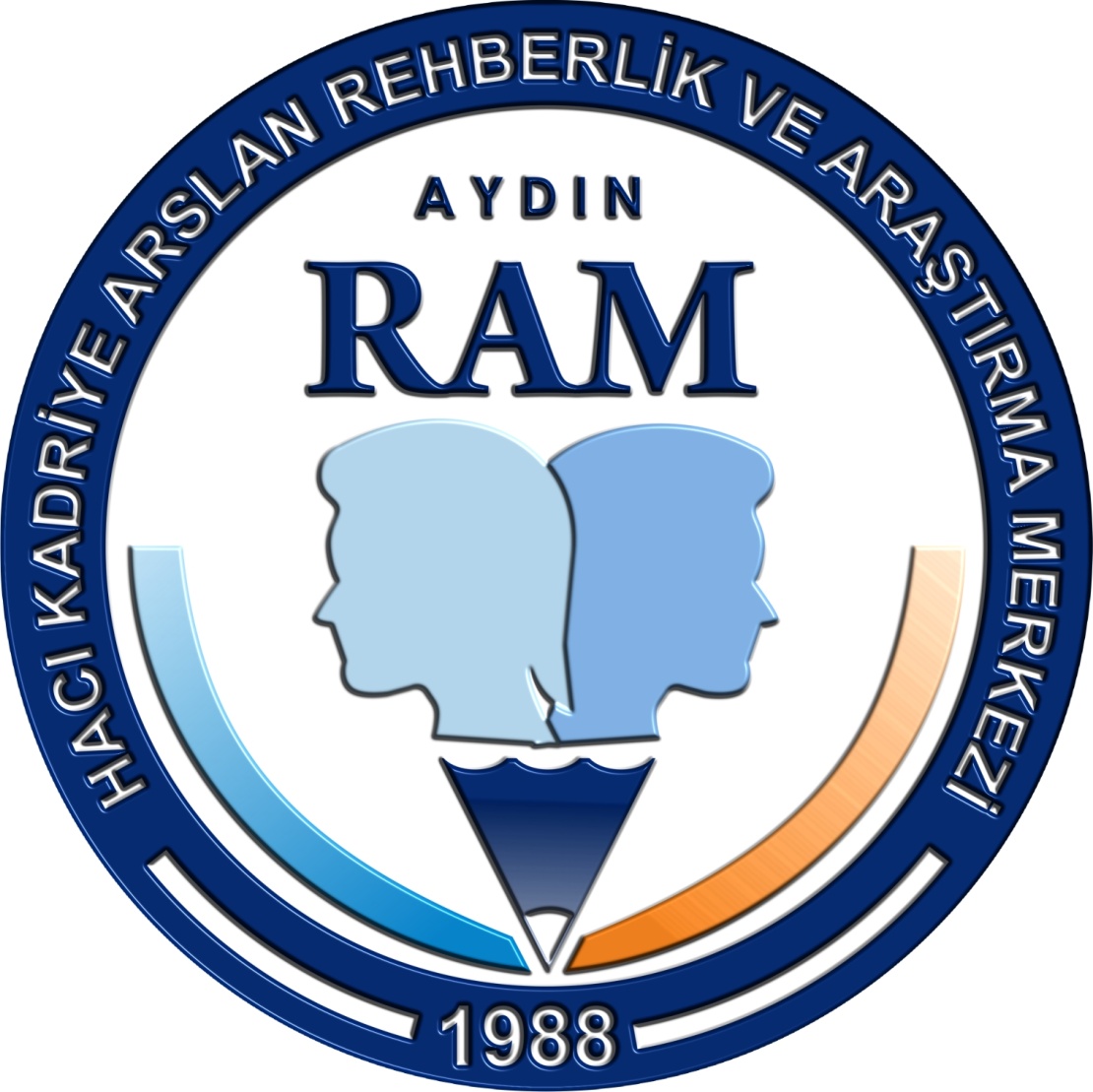 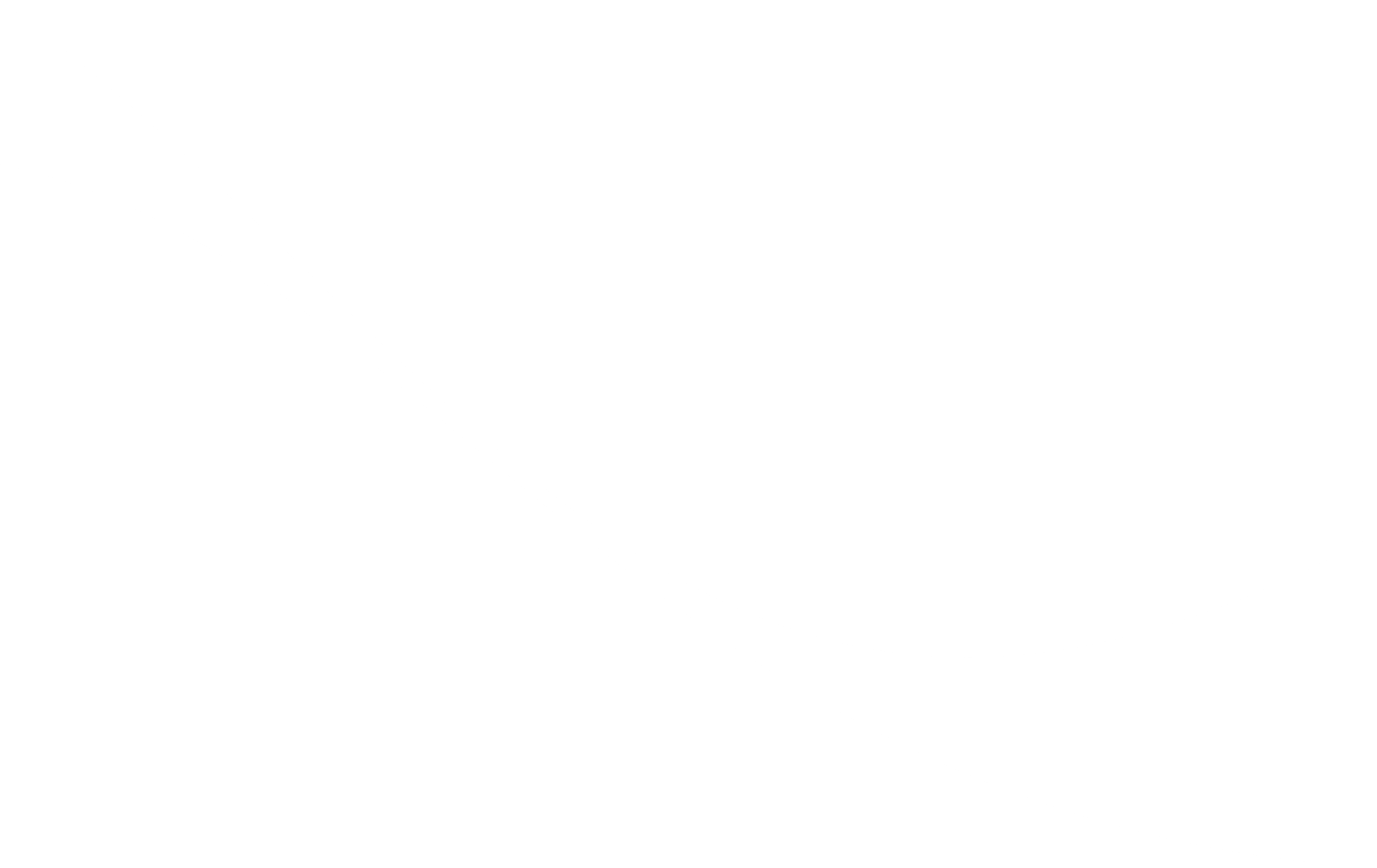 ERGENİ KORUYABİLMEK
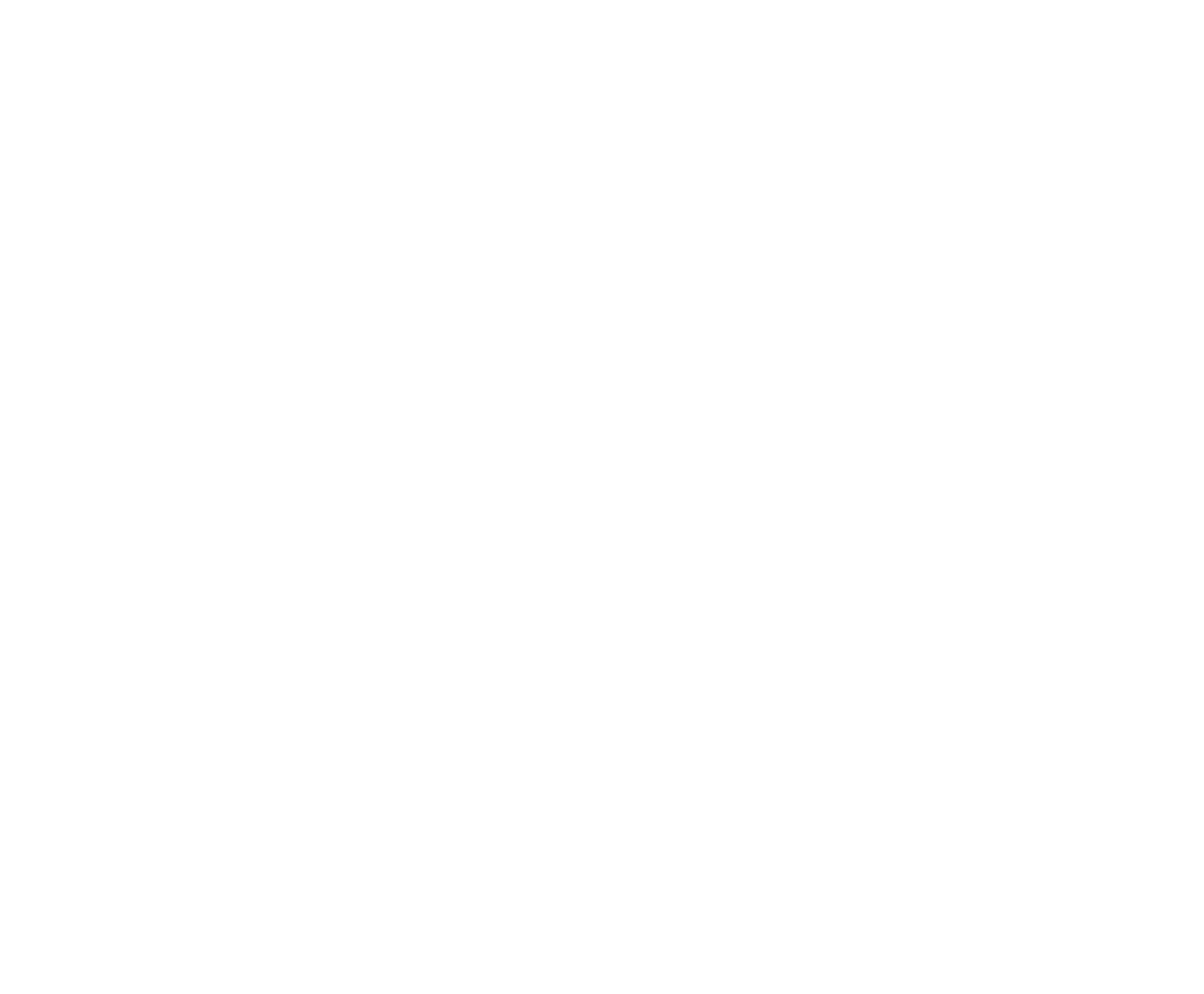 Ergeni korkutmadan uyarın ve onlara gerektiğinde “Hayır” diyebilme becerisini kazandırın.
“İyi-kötü dokunmanın” ne olduğunu öğretin.
Güven verici bir ilişki kurun ve onu dinleyin.
Çevresi hakkında bilgi sahibi olun.
AYDIN
HACI KADRİYE ARSLAN REHBERLİK VE ARAŞTIRMA MERKEZİ
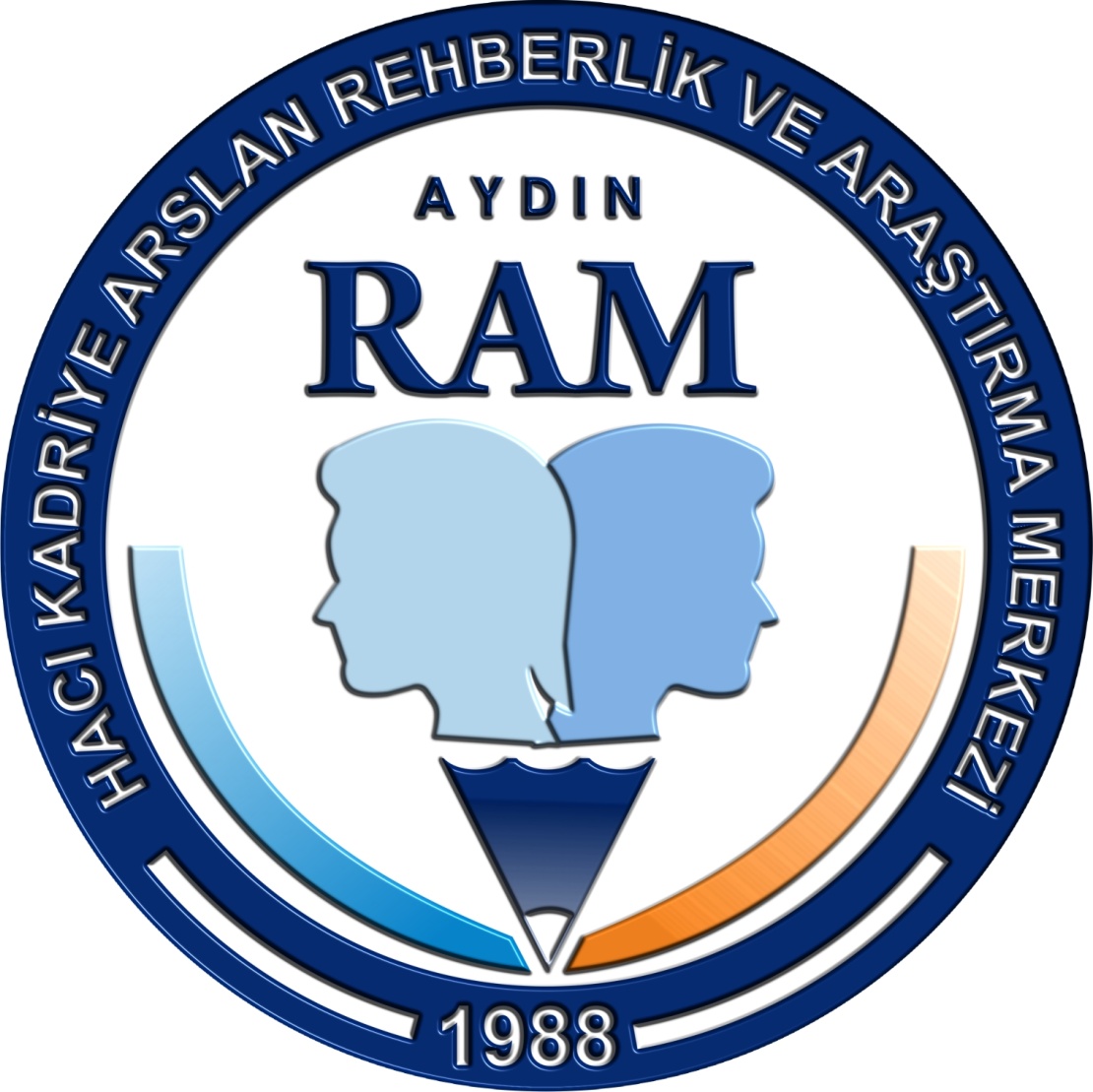 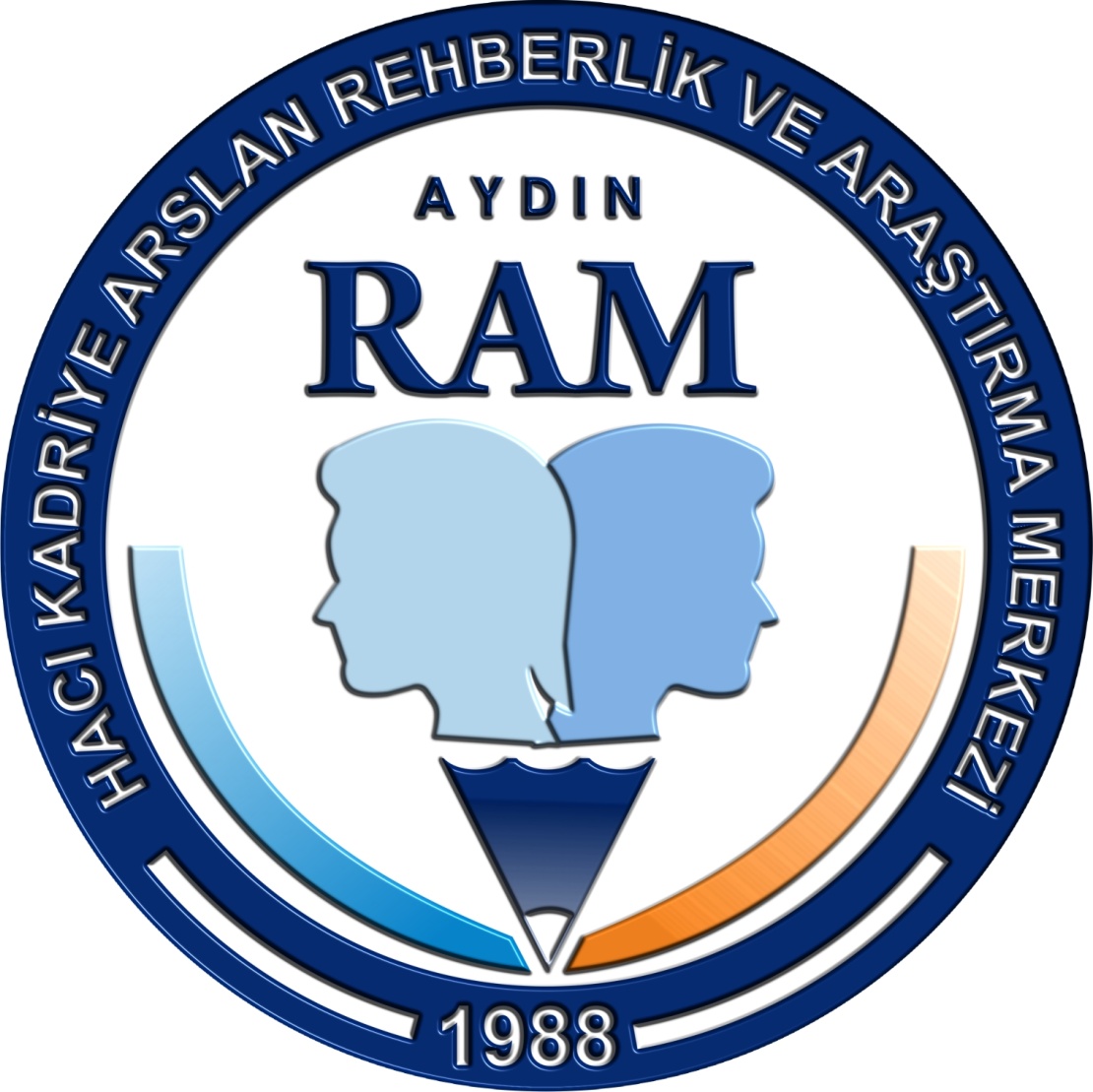 [Speaker Notes: . “Hayır” Diyebilme, Duygusal Ve Fiziksel Tacizden Kendilerini Koruyabilme;
Çocuklarınıza bedenlerinin kendilerine ait olduğunu, uygun olmayan, istemedikleri şekilde birisinin dokunmasında HAYIR demelerinin en temel hakları olduğunu söyleyin. Uygun olmayan, rahatsız eden istemedikleri bir dokunmaya, hitap edilme şekline HAYIR demeleri için bir nedenleri olması gerekmediğini “istememelerinin / rahatsız olmalarının” yeterli olduğunu söyleyin.
“İyi dokunma – kötü dokunmanın ne olduğunu çocuğunuzun fark etmesini sağlayın.
Çocuğunuzla güven verici bir ilişki kurun. 
Çocuğunuzu dinleyin. 
Çocuğunuzun çevresi hakkında bilgi sahibi olun. 
Dünyada ve ülkemizde kız çocukların daha fazla cinsel taciz ve tecavüze uğradığı gerçeğinden yola çıkılarak kız çocukları, korkutulmadan uyarın ve gerektiğinde sınırlarını belirleyip “hayır” demeyi becerebilmesi için hazırlayın.
Uygun olmayan, rahatsız eden istemedikleri bir dokunmanın sadece yabancılar değil aile içinden kişilerden de gelebileceğini gözardı etmeyin.Çocuklarınızı bu gibi durumlara karşı uyarın.
Cinsel tacize uğramış çocuklarda aşağıdaki belirtiler ortaya çıkabilir:Cinsellik veya seks konularına anormal ilgi gösterme veya tamamen ilgisiz kalma.Uyku sorunları veya kabus görme.Depresyon veya aile fertlerinden/arkadaşlarından uzaklaşma.Vücutlarının kirli olduğu veya cinsel organları bölgesinde bir sorun olduğu gibi düşüncelere sahip olma.Okula gitmeyi istememe.Normalin dışında yaramazlık yapma / söz dinlememe.Yaptığı çizimlerde, oynadığı oyunlarda cinsel tacizi andıran resimler/oyunlar.Anormal bir şekilde agresif olma.]
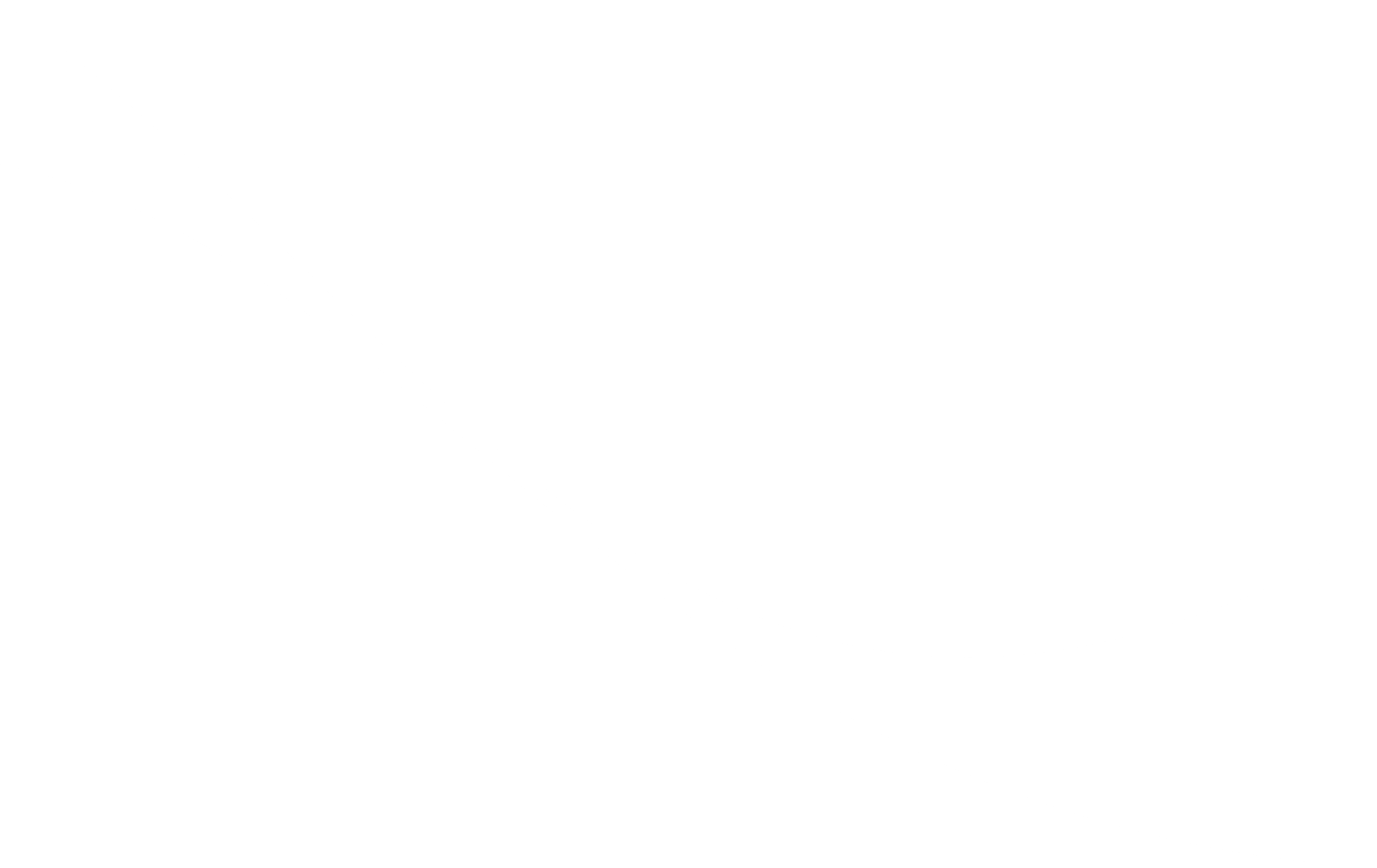 CİNSEL TACİZİN BELİRTİLERİ
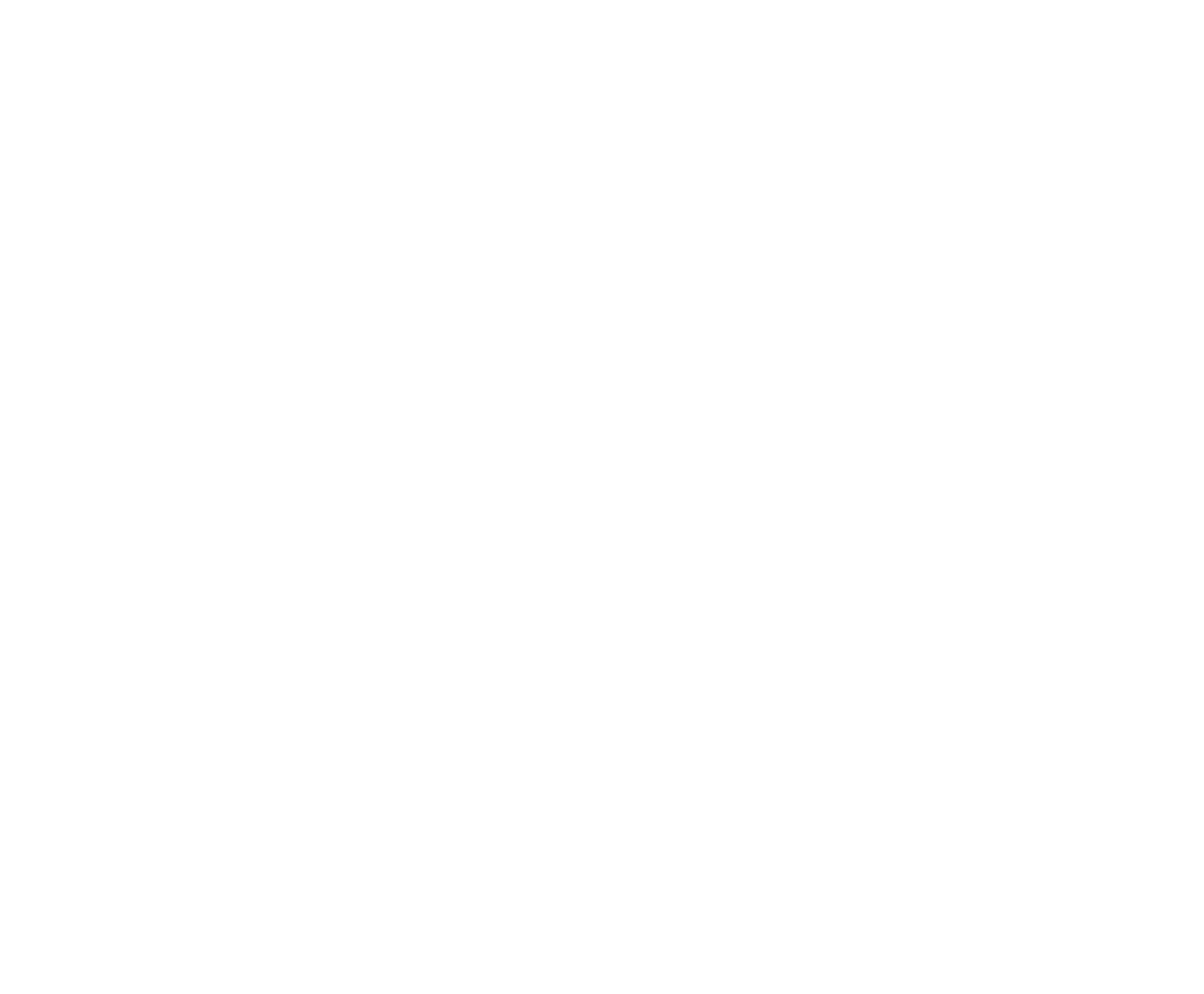 Cinsellikle ilgili konulara aşırı ilgi ya da ilgisizlik
Uyku sorunları
Depresyon
Uzaklaşma / içe kapanma
Okul sorunları
Davranış sorunları (aşırı hareketlilik, söz dinlememe, saldırganlık vb.)
AYDIN
HACI KADRİYE ARSLAN REHBERLİK VE ARAŞTIRMA MERKEZİ
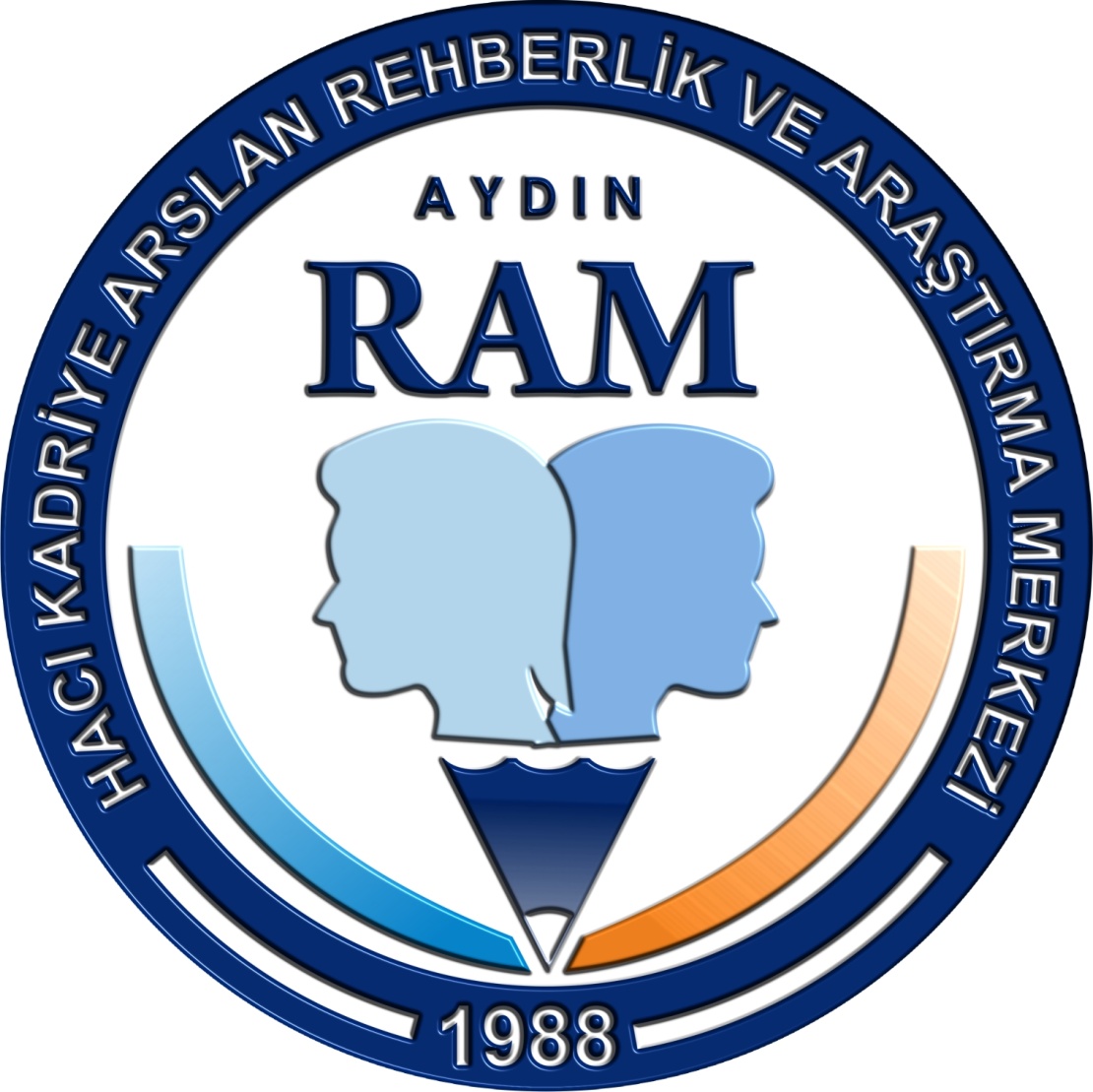 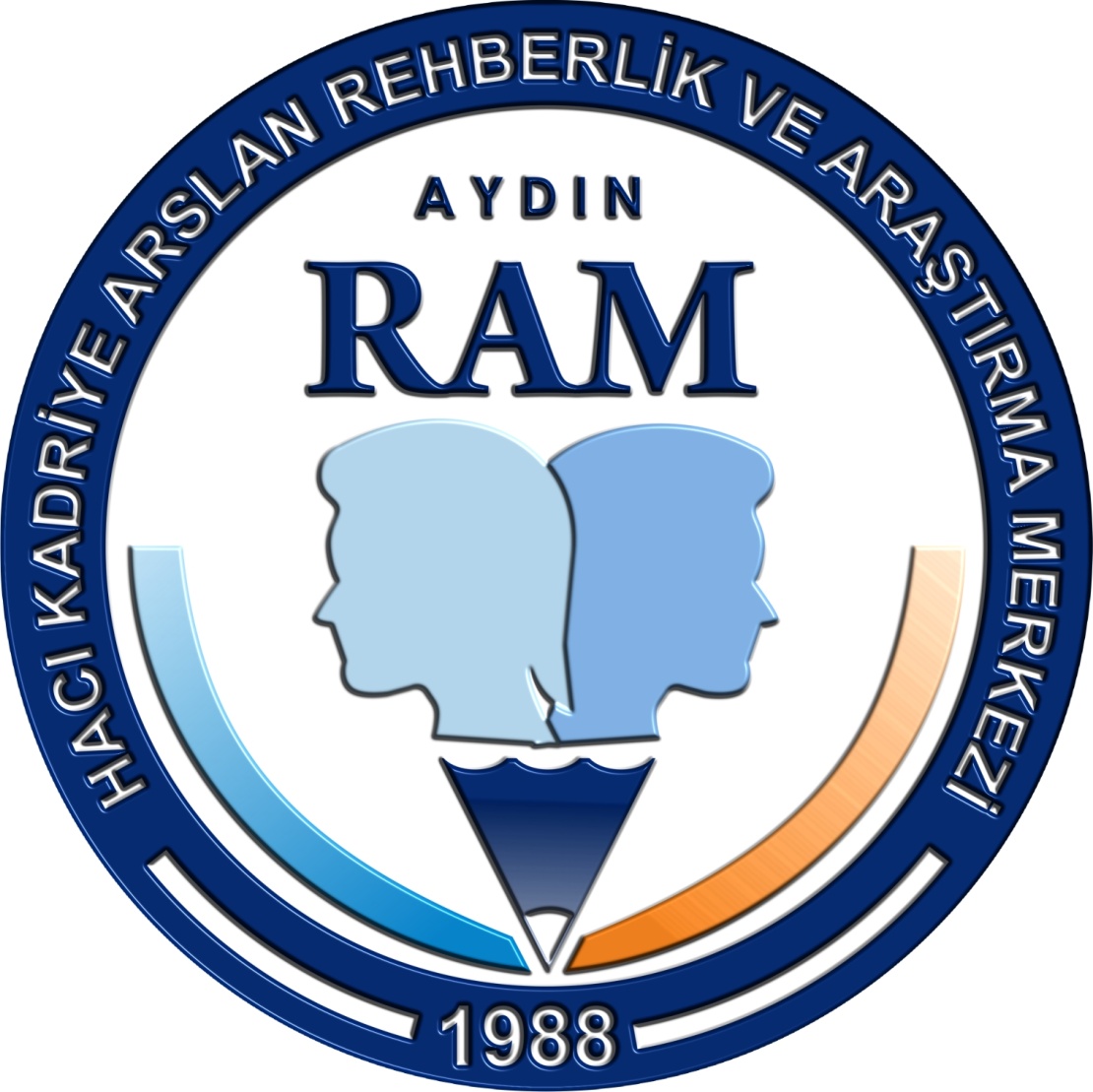 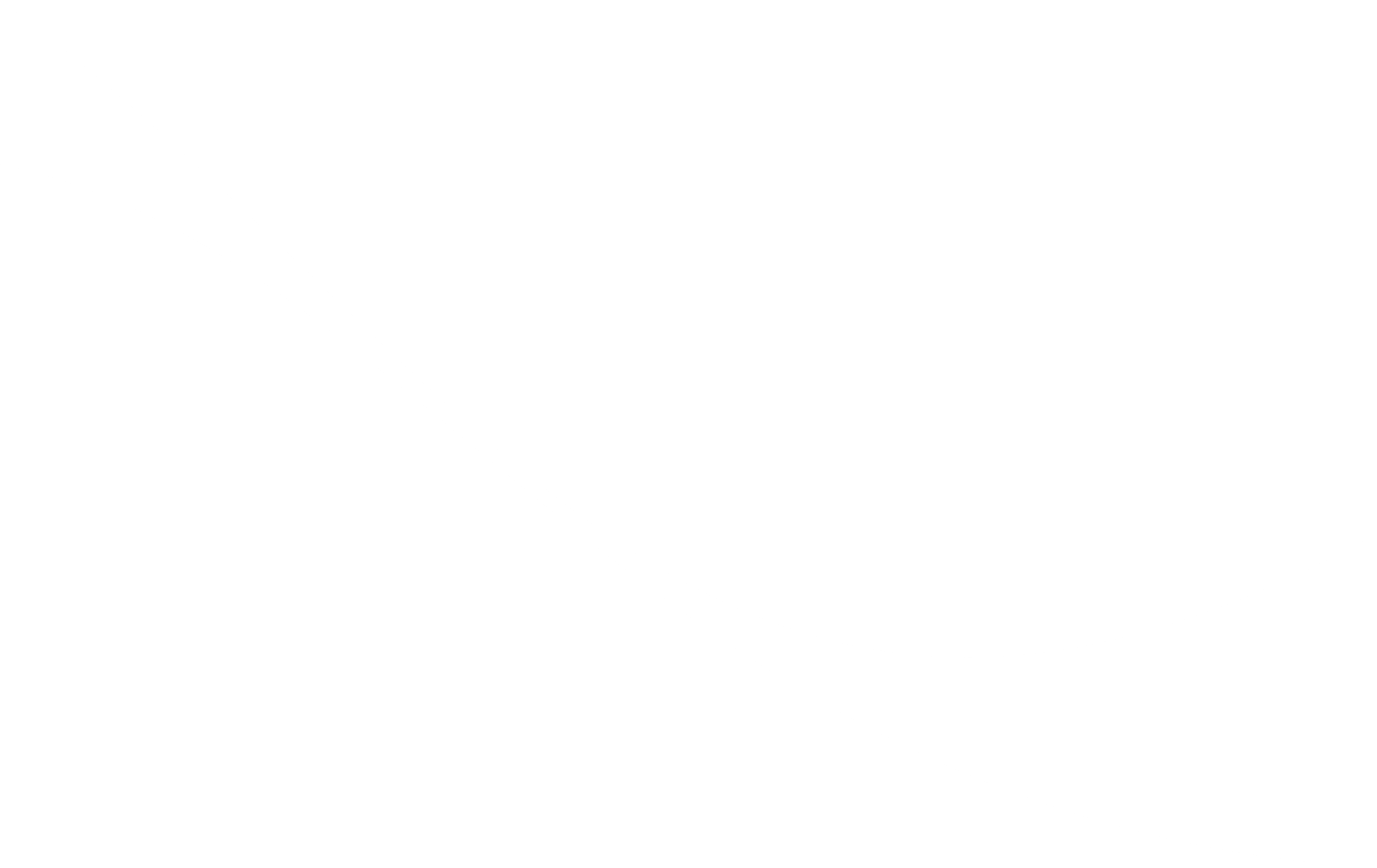 DUYGUSAL VE FİZİKSEL TACİZDEN
KENDİLERİNİ KORUYABİLME
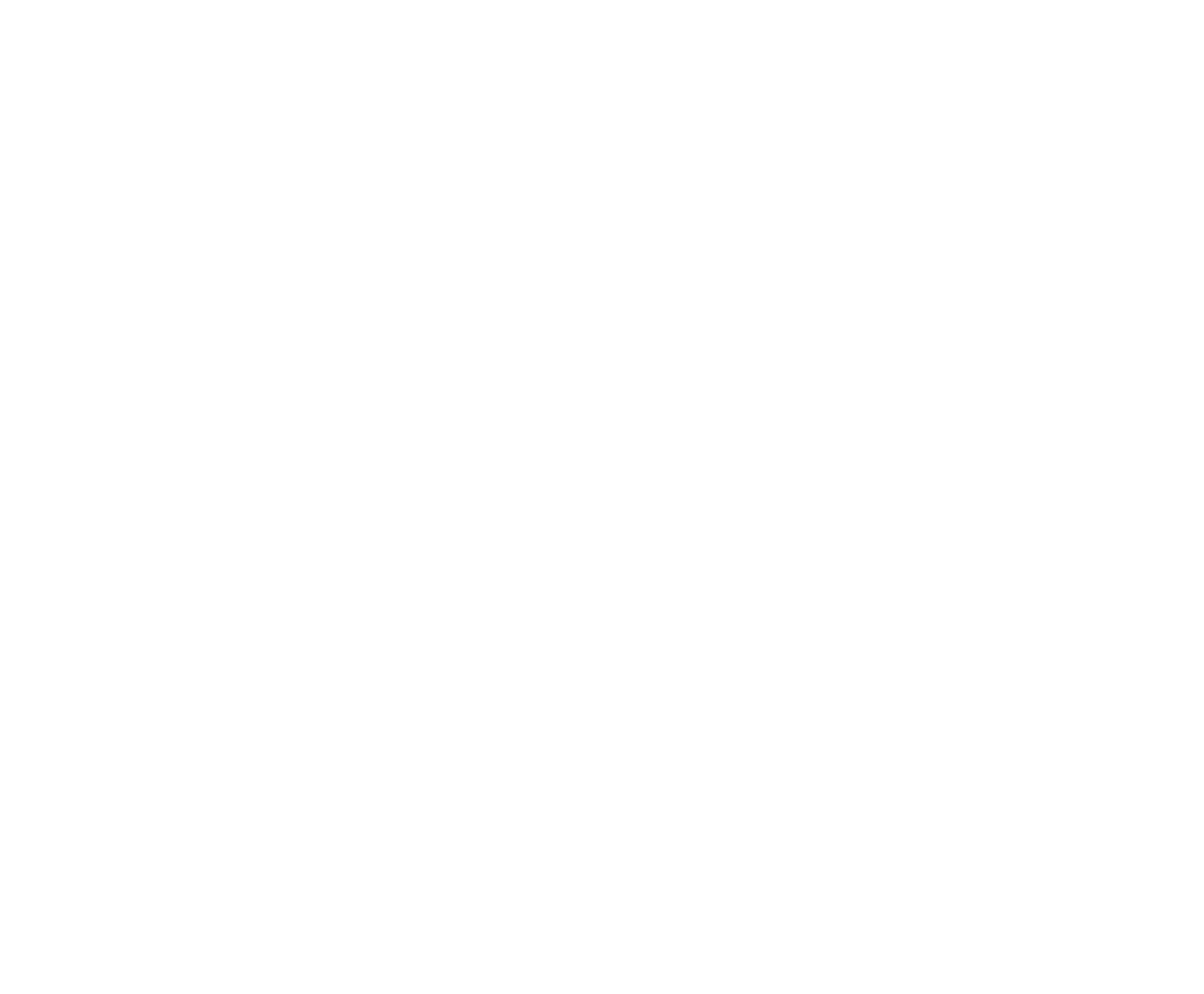 İyi Dokunma - Kötü Dokunma
AYDIN
HACI KADRİYE ARSLAN REHBERLİK VE ARAŞTIRMA MERKEZİ
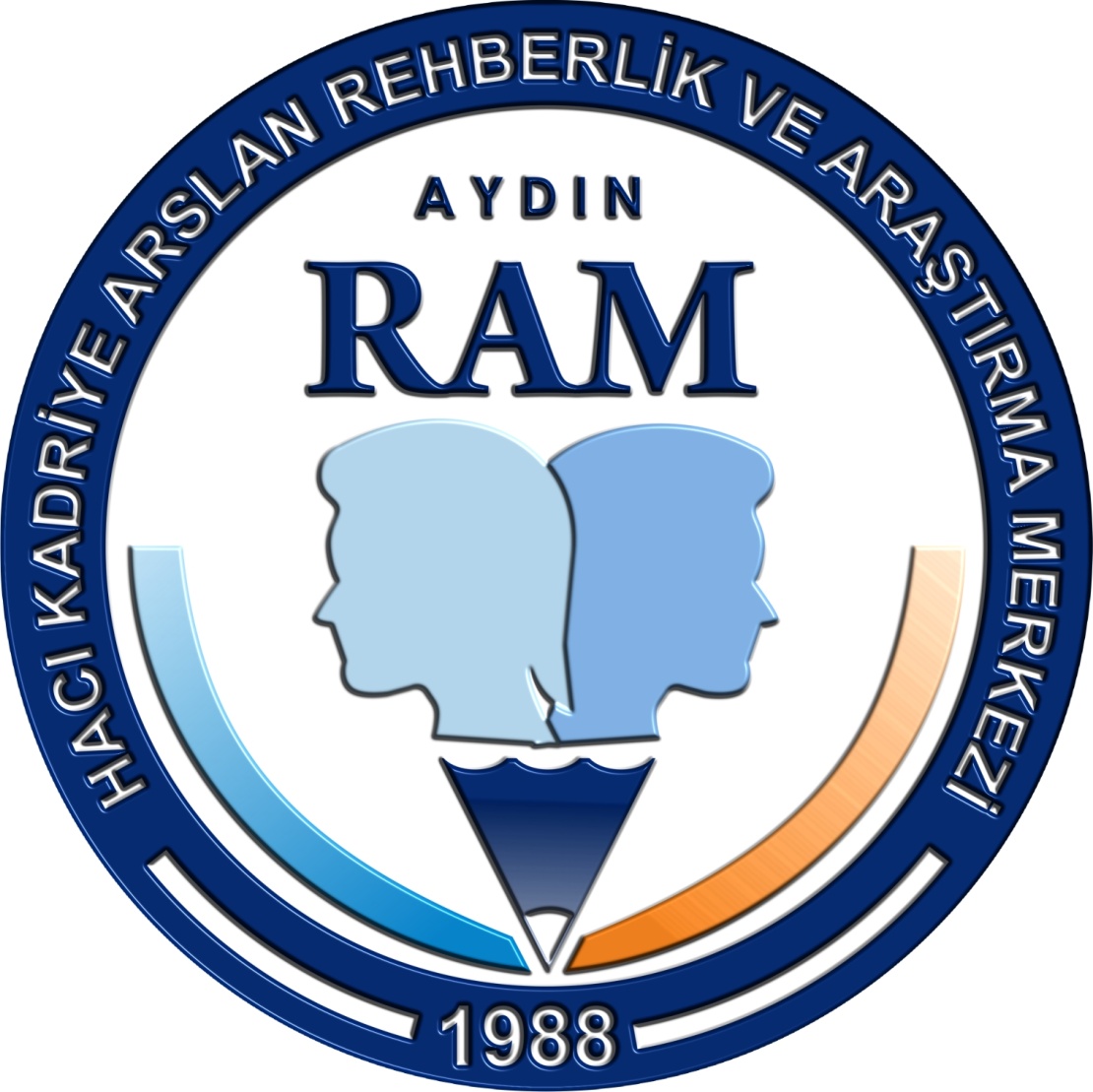 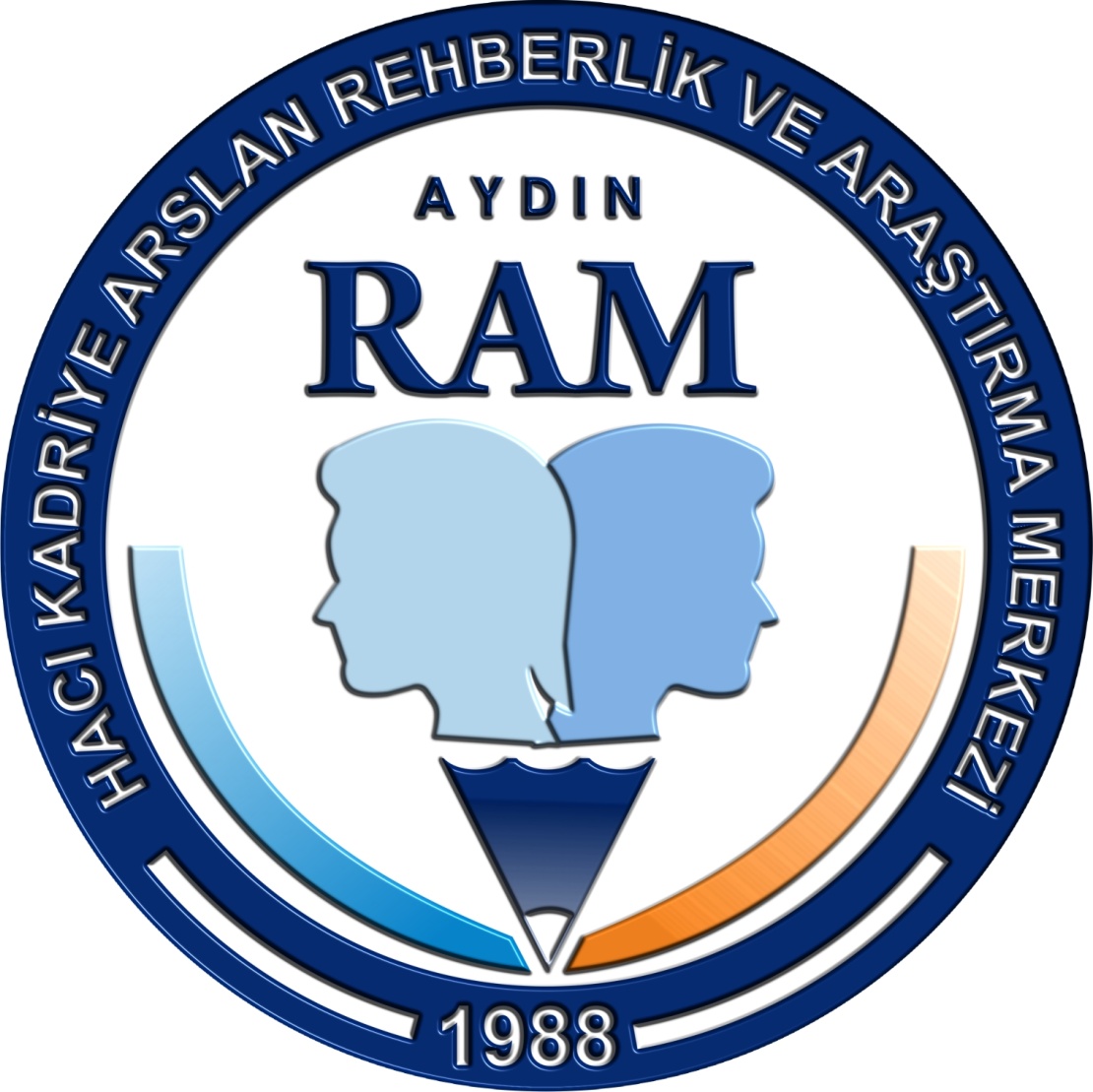 [Speaker Notes: İyi dokunma, kötü dokunma, gizli dokunma,
Çocuğumuza, kimlerin kendisine dokunabileceğine, öpebileceğine ve sarılabileceğine kendisinin karar verme ve "hayır" deme hakkını vermeli, bu hakkının olduğunu bilmesini sağlamalıyız. 
Herhangi birinin uygunsuz bir şekilde dokunması halinde yapabileceklerini öğretmeliyiz. Çocuklarımıza bu konuyu şu şekilde anlatabiliriz.
Birisi sana uygunsuz biçimde dokunduğunda:- "Hayır" de ve o kişiye yaptığından hoşlanmadığını, dokunmasını istemediğini söyle.- Hızla o kişiden uzaklaş. Hoşlanmadığın bir şekilde sana dokunan kişiden kaç. Bir daha bu kişiyle asla yalnız kalma.- Yardım iste. Çığlık atabilirsin.- Kendine inan. Sen yanlış birşey yapmadın.- Birisi sana uygunsuz bir şekilde dokunursa, olan biteni güvendiğin birine anlat.
Tehditlerin seni korkutmasına ve sessiz kalmana neden olmasına izin verme.
Birisi sana dokunur ve bunu aranızda sır olarak saklamanızı isterse kendine şu soruyu sor: "Bu sırrı saklamak beni rahatsız ediyor mu?" Seni rahatsız eden hiçbir sırrı saklama. Anne-babana, bir akrabana, öğretmenine, doktoruna ya da güvendiğin başka bir yetişkine durumu anlat. Anlattığın kişi sana inanmazsa, güvendiğin bir başka kişiyle konuş, birisi sana inanıp yardım edene kadar vazgeçme.
Tehdit veya tacizde bulunan kişiden uzak durmak için elinden geleni yap. Kendini rahatsız veya güvensiz hissetmene neden olacak biçimde sana dokunan kişi ile yalnız kalma.İyi dokunma Sevdiğin kişilerin sarılması ve öpmesi güzel birşeydir. Örneğin:- Uyandığında annenin sana sarılması ve öpmesi. - Babanın iyi geceler dilemek için sarılması ve öpmesi. - Anneanne ve büyükbabanın ziyarete geldiklerinde herkesin birbirini kucaklaması ve öpmesi.Kötü dokunmaKendini rahatsız hissetmene neden olan dokunmalar genellikle kötü dokunmalardır. Birisi sana istemediğin bir şekilde dokunduğunda bunu gizlemek zorunda değilsin. Kendinin kötü olduğunu düşünme. Kötü olan sen değil, sana kötü bir şekilde dokunan kişidir. Bedenin sana aittir. Sen istemiyorsan kimse sana dokunamamalıdır. Kötü dokunmanın ne olduğunu bilmek ister misin? - Canını acıtan dokunma kötü dokunmadır.- Dokunulmasını istemediğin halde sana dokunulursa bu kötü bir dokunmadır. - Dokunan kişi kendini rahatsız hissetmene neden oluyorsa, bu kötü bir dokunmadır. - Dokunma senin korkutuyor ve sinirlendiriyorsa, bu kötü bir dokunmadır.- Birisi seni kendisine dokunmaya zorluyorsa bu kötü bir dokunmadır. - Dokunan kişi bunu hiç kimseye söylememeni istiyorsa, bu kötü bir dokunmadır. - Dokunan kişi bunu başkasına söylersen sana bir zarar vereceği tehdidinde bulunuyorsa bu kötü bir dokunmadır.Maalesef bazı yetişkinler onlara duyduğun güveni kötüye kullanabilirler. Yanlış yapan sen değil, istemediğin bir biçimde sana dokunan kişidir. Cinsel taciz daha büyük, daha yaşlı, daha güçlü kişilerin işlediği bir suçtur. Kendini suçlama ve kimsenin de seni suçlamasına izin verme.]
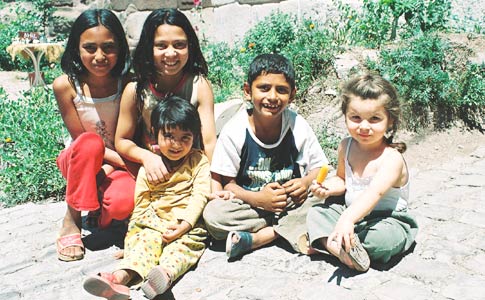 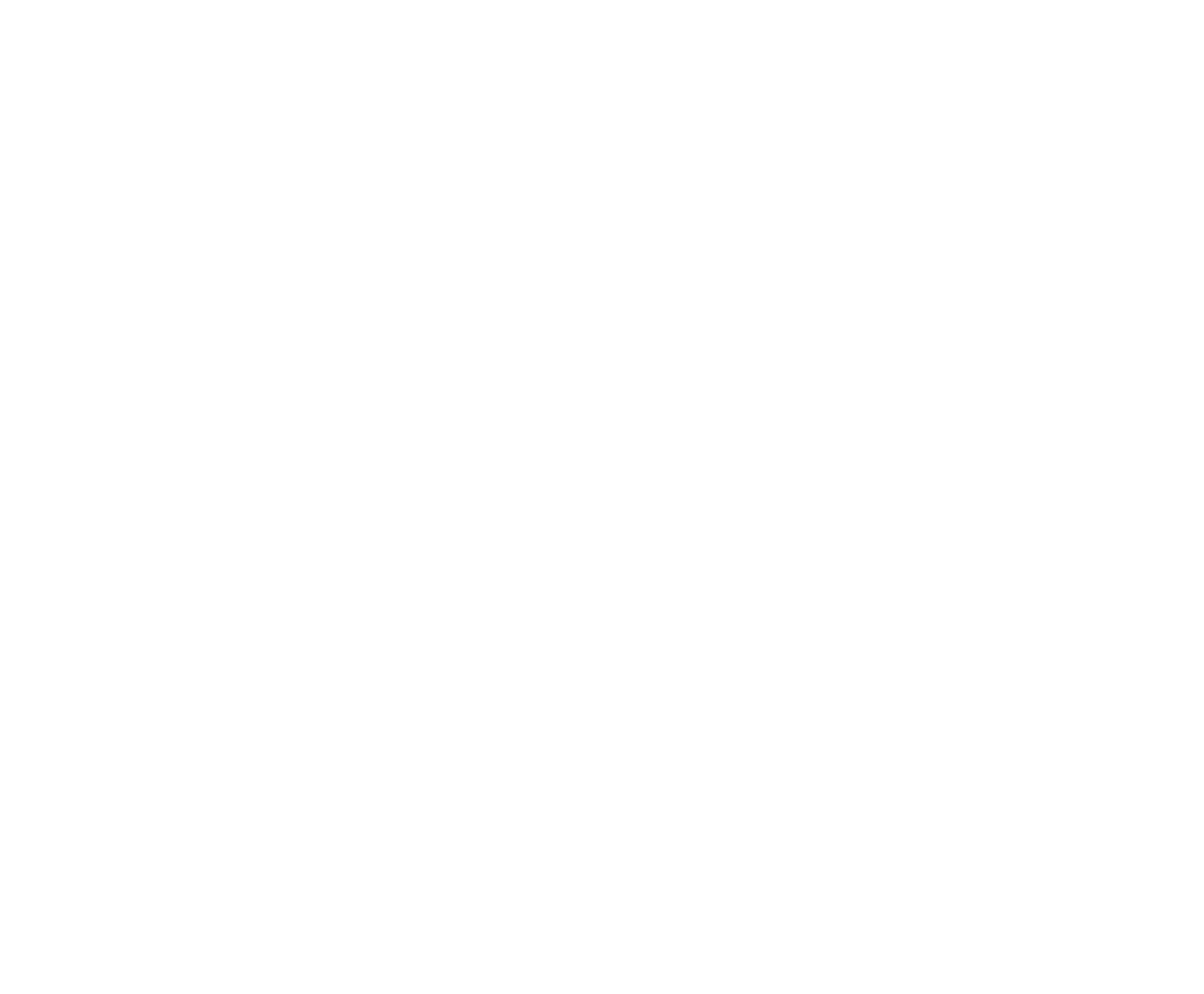 Teşekkür Ederim
AYDIN
HACI KADRİYE ARSLAN REHBERLİK VE ARAŞTIRMA MERKEZİ
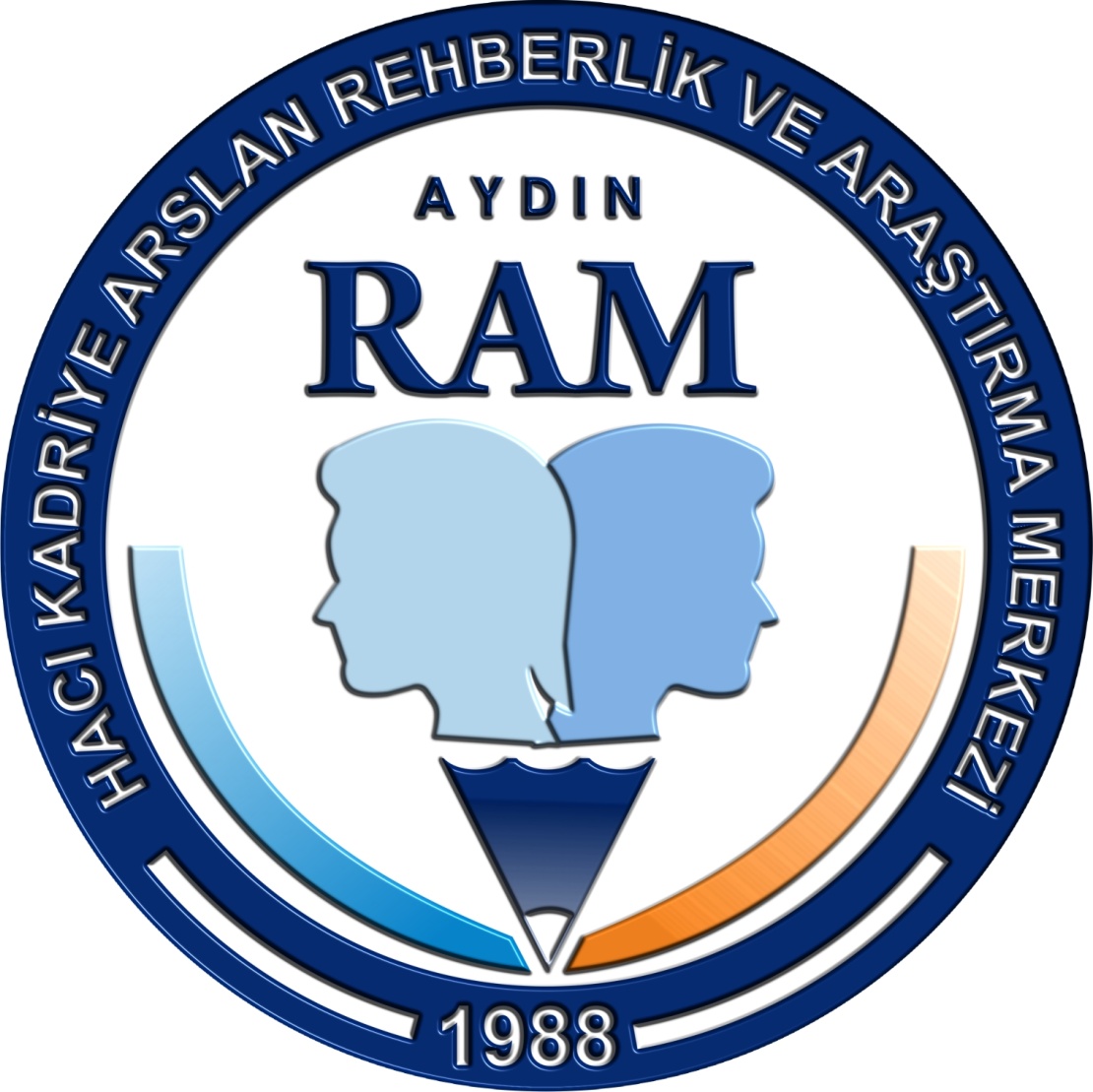 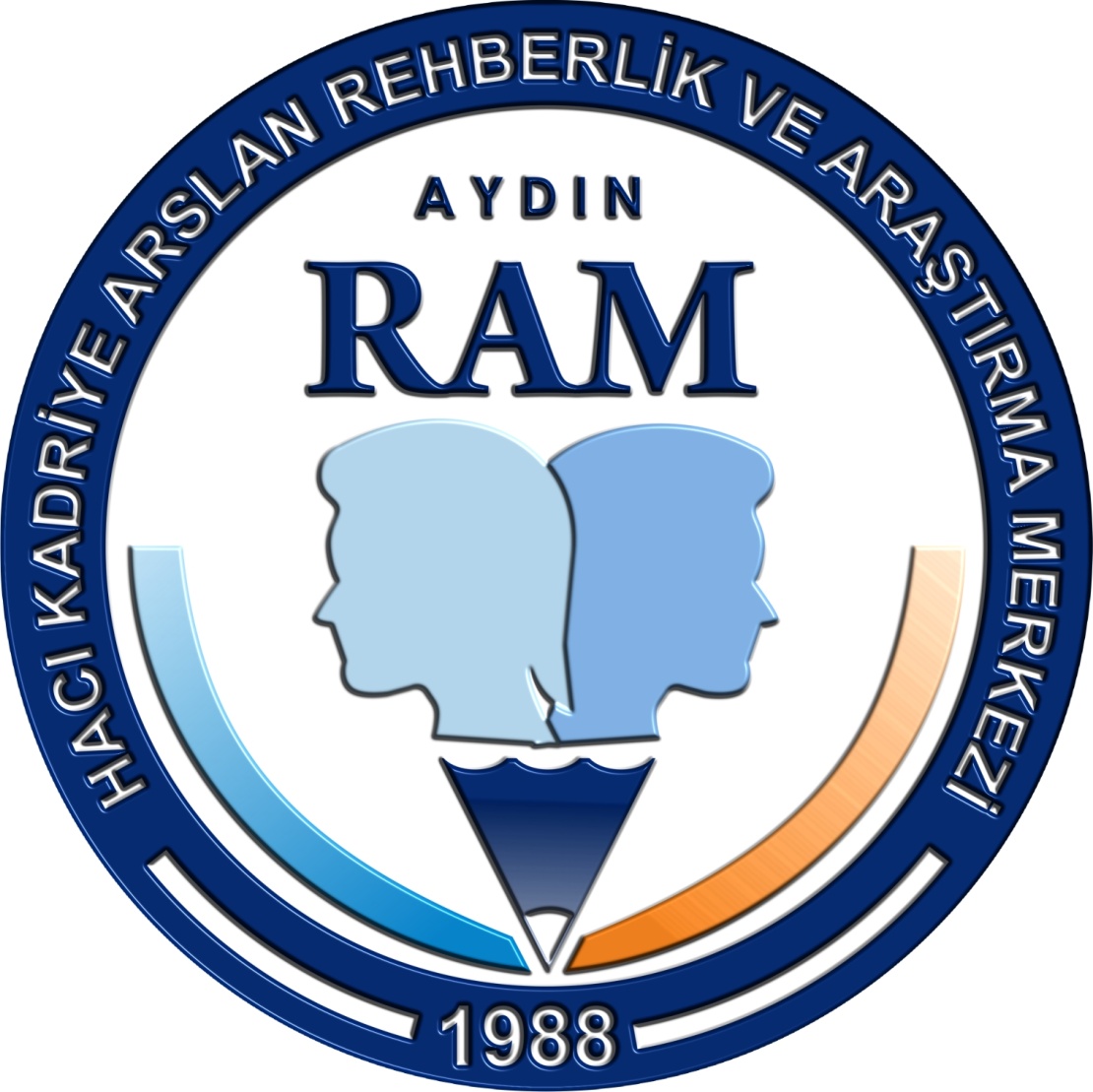